Strings and glueballs in 4D SU(N) gauge theories
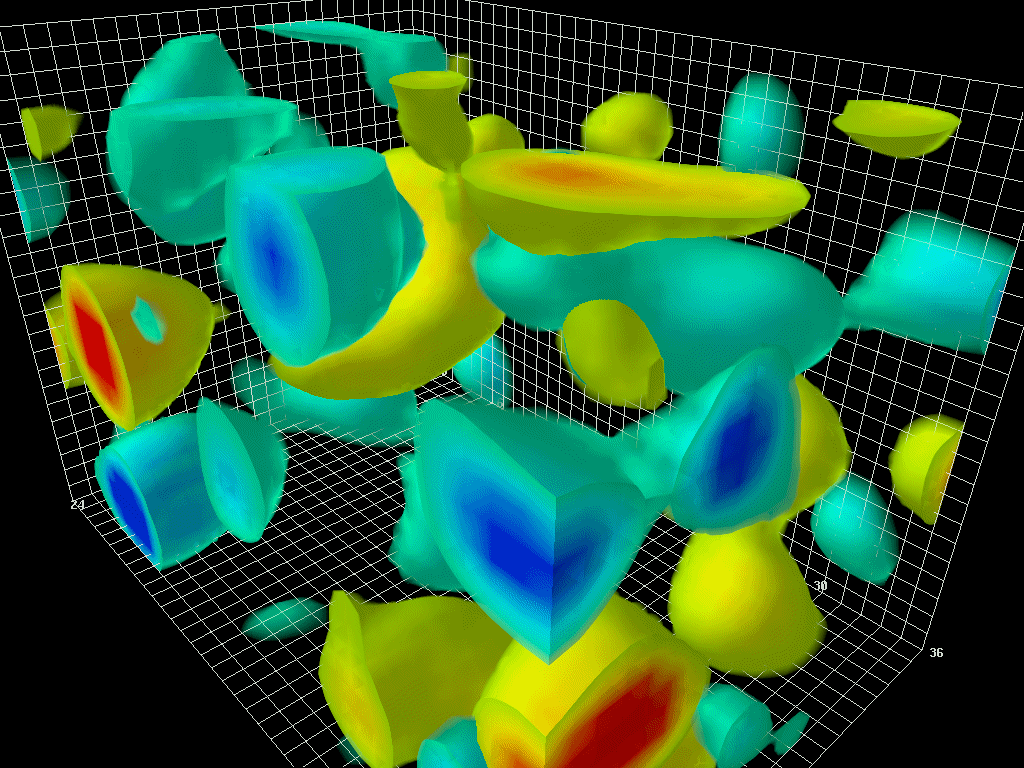 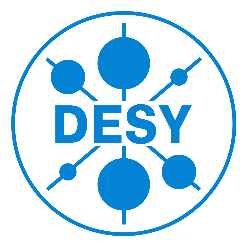 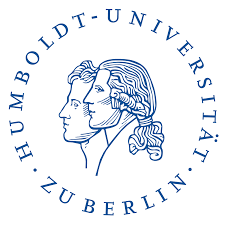 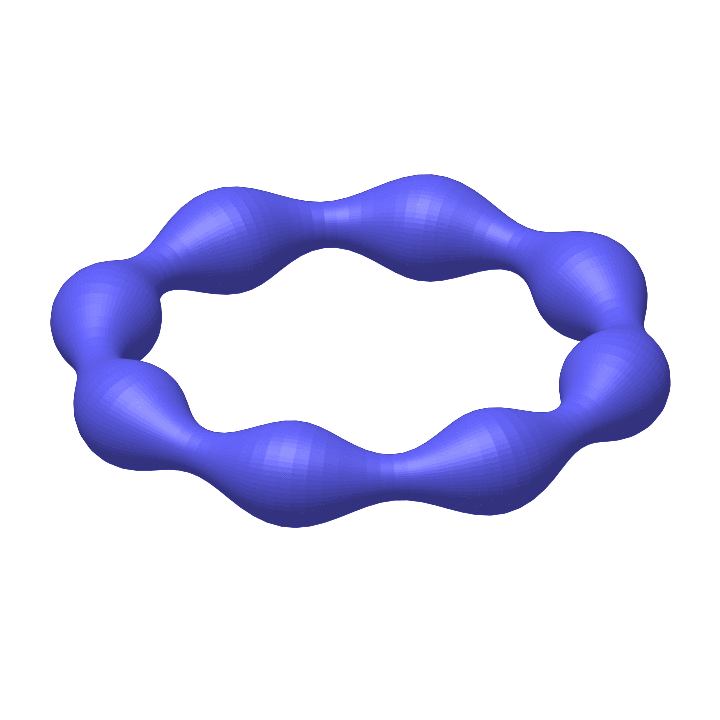 HU Berlin/NIC DESY Zeuthen joint lattice seminar
27th – June 2022
Andreas Athenodorou
The Cyprus Institute
Courtesy to D. Leinweber
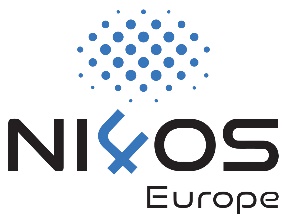 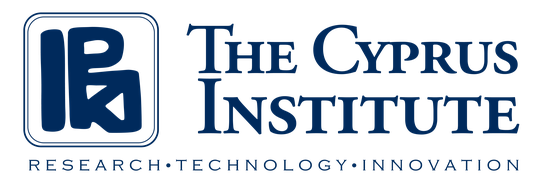 Work in collaboration with Michael Teper, based on arXiv:2205.03642 & 2112.11213
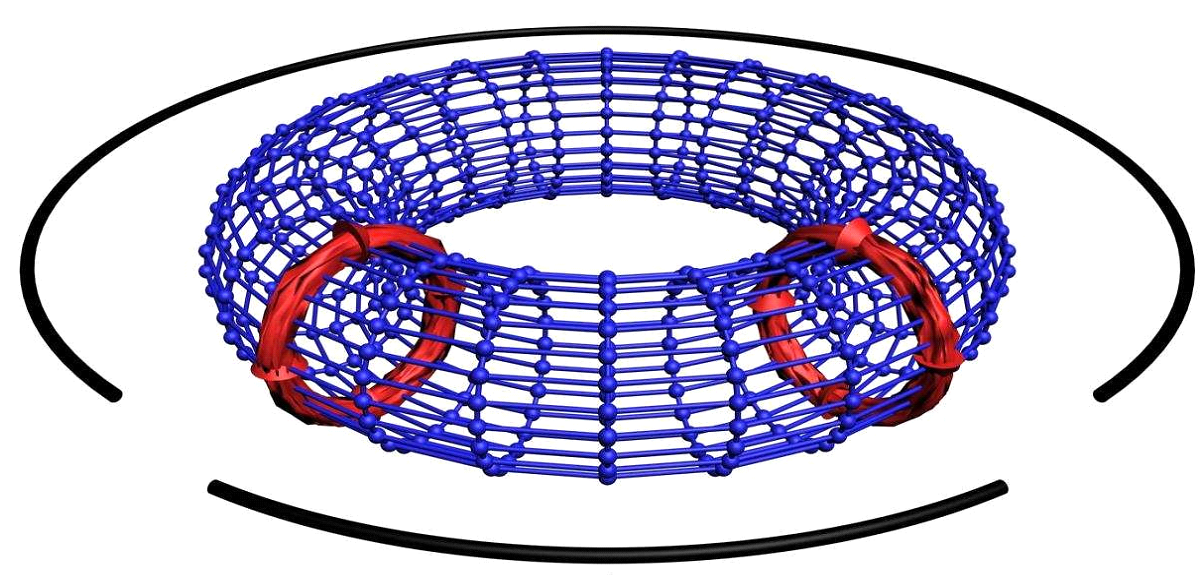 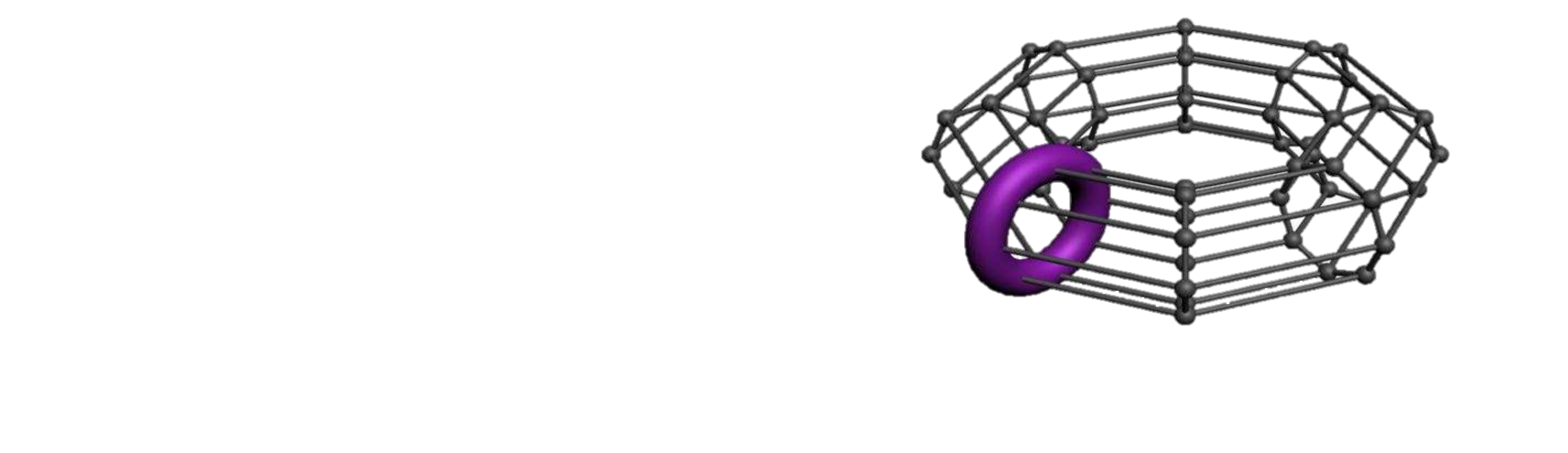 Part 1.
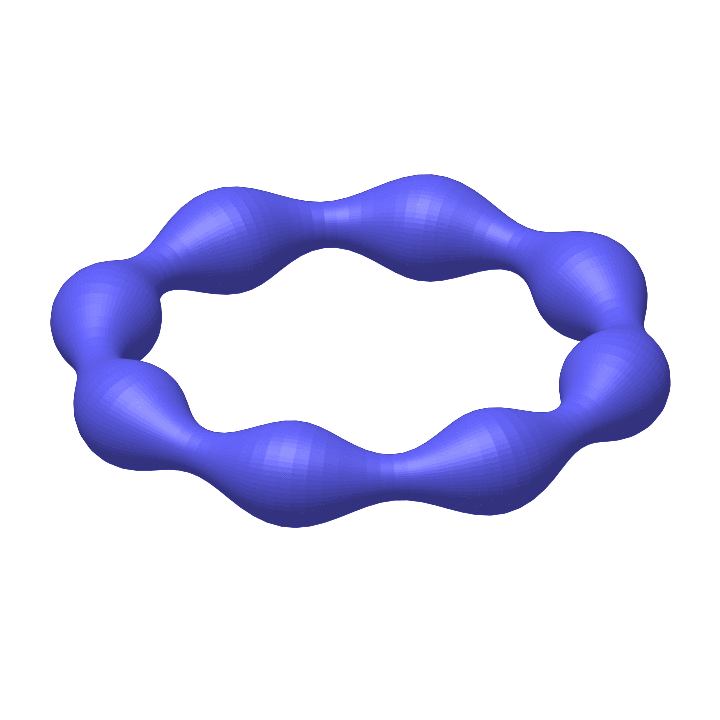 Confining Strings and the worldsheet axion
1. Generalities
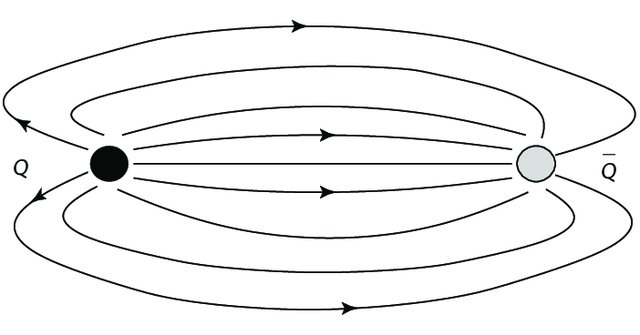 In QCD quarks are confined in bound states by forming flux-tubes of chromo-magnetic  and chromo-electric flux..
Long flux-tubes behave pretty much like strings.
At some point they break (string breaking).
Of course we need fermions (QCD) for string breaking.
We work in pure gauge theory.
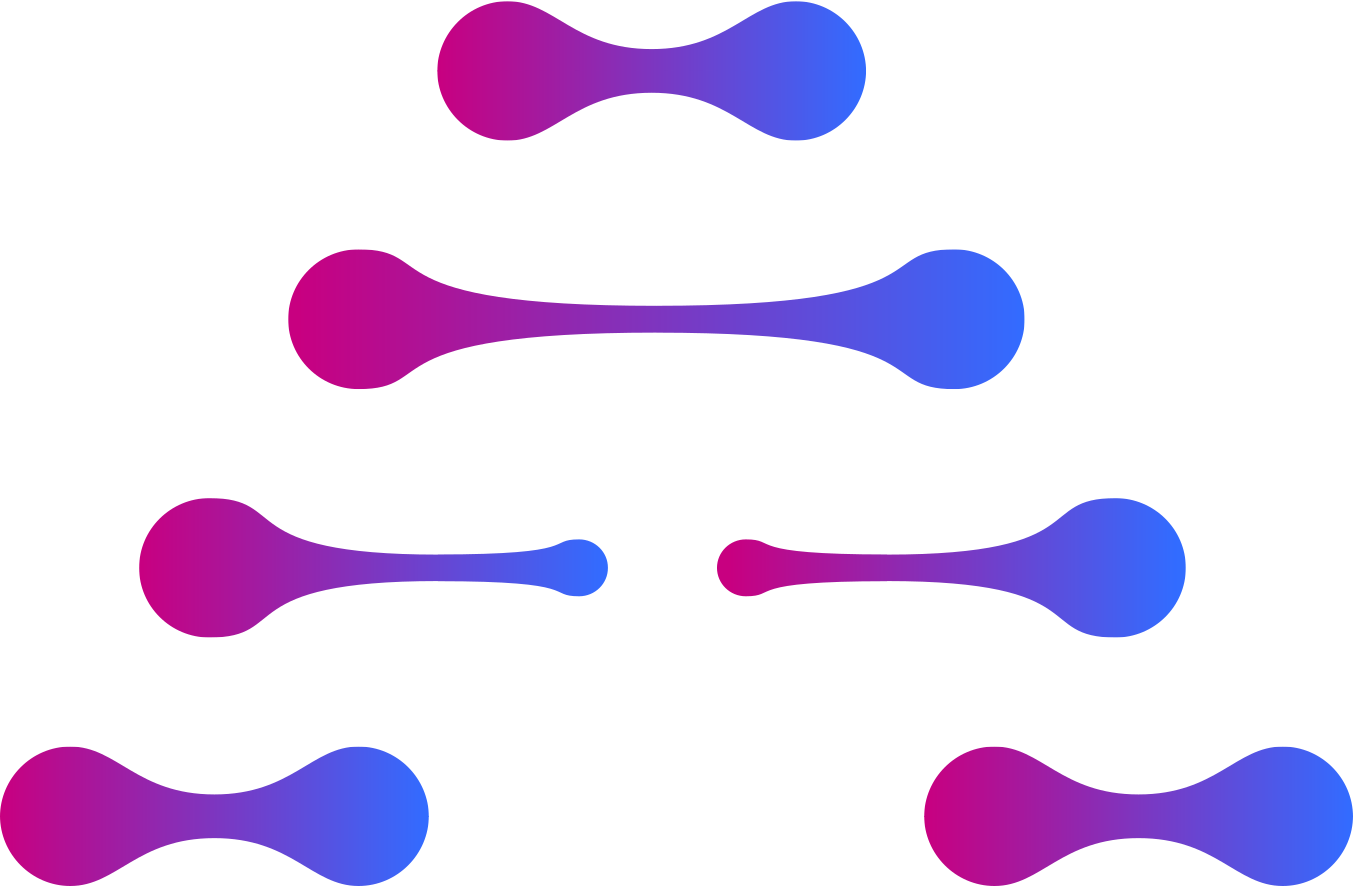 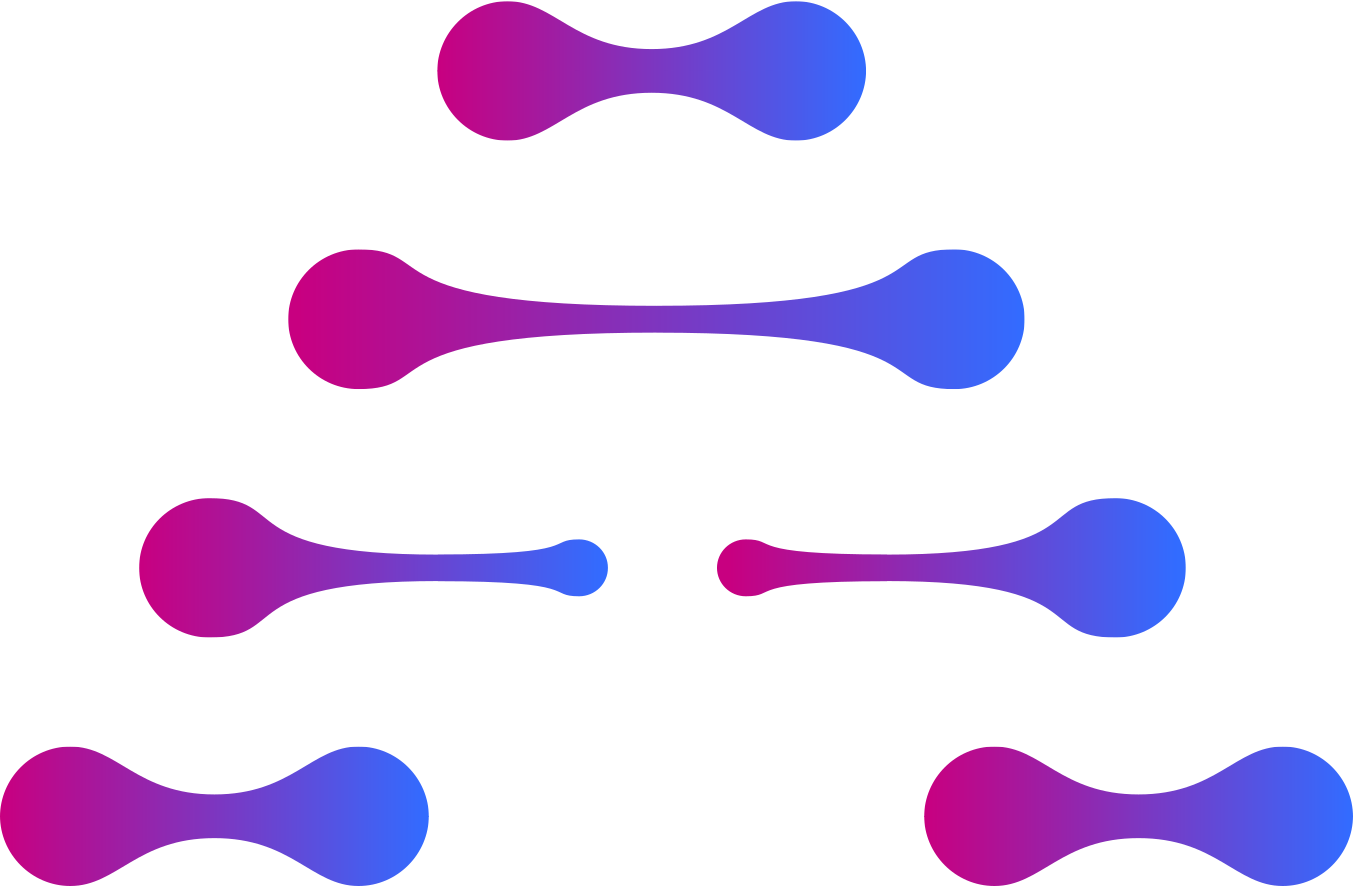 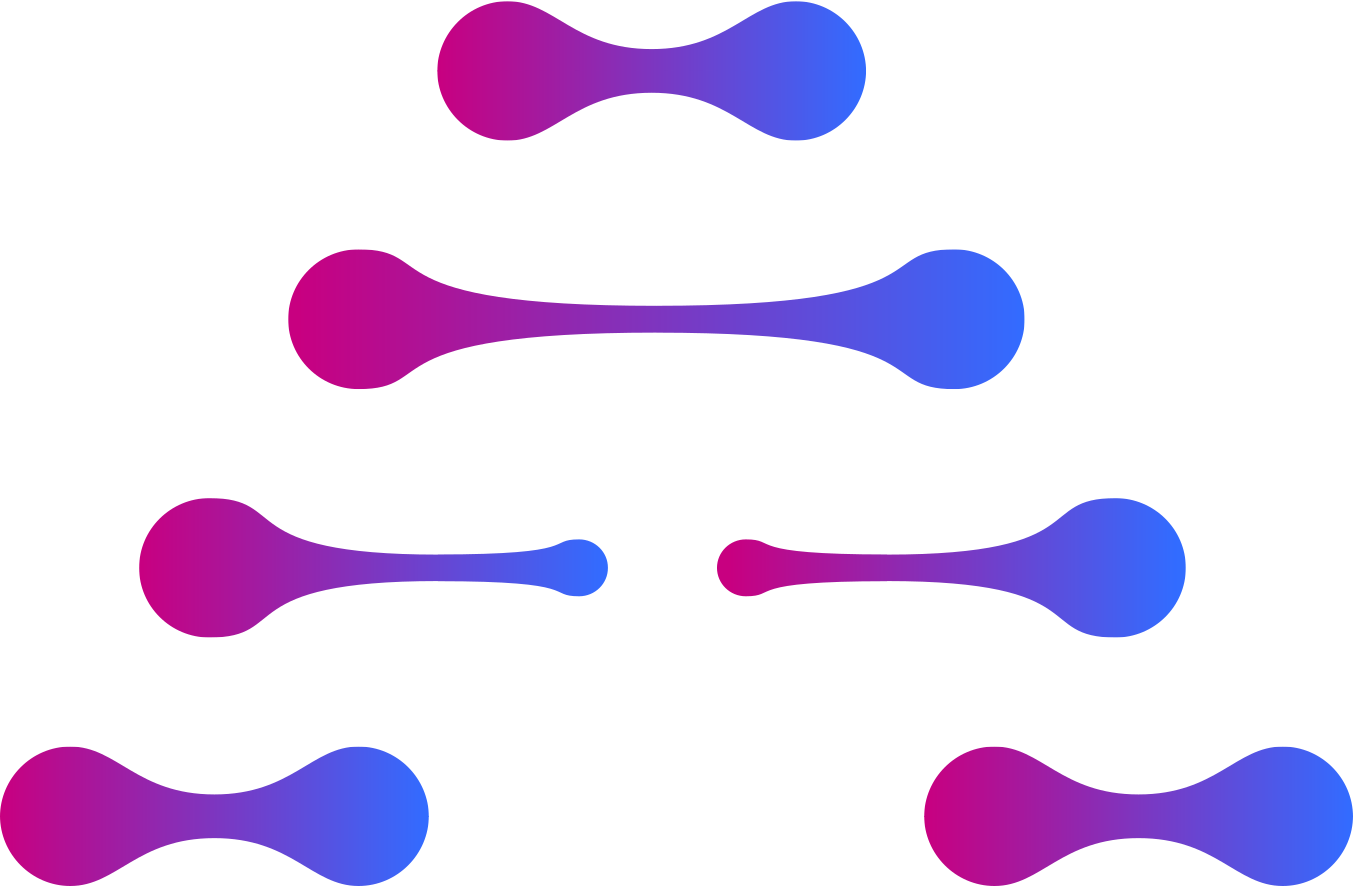 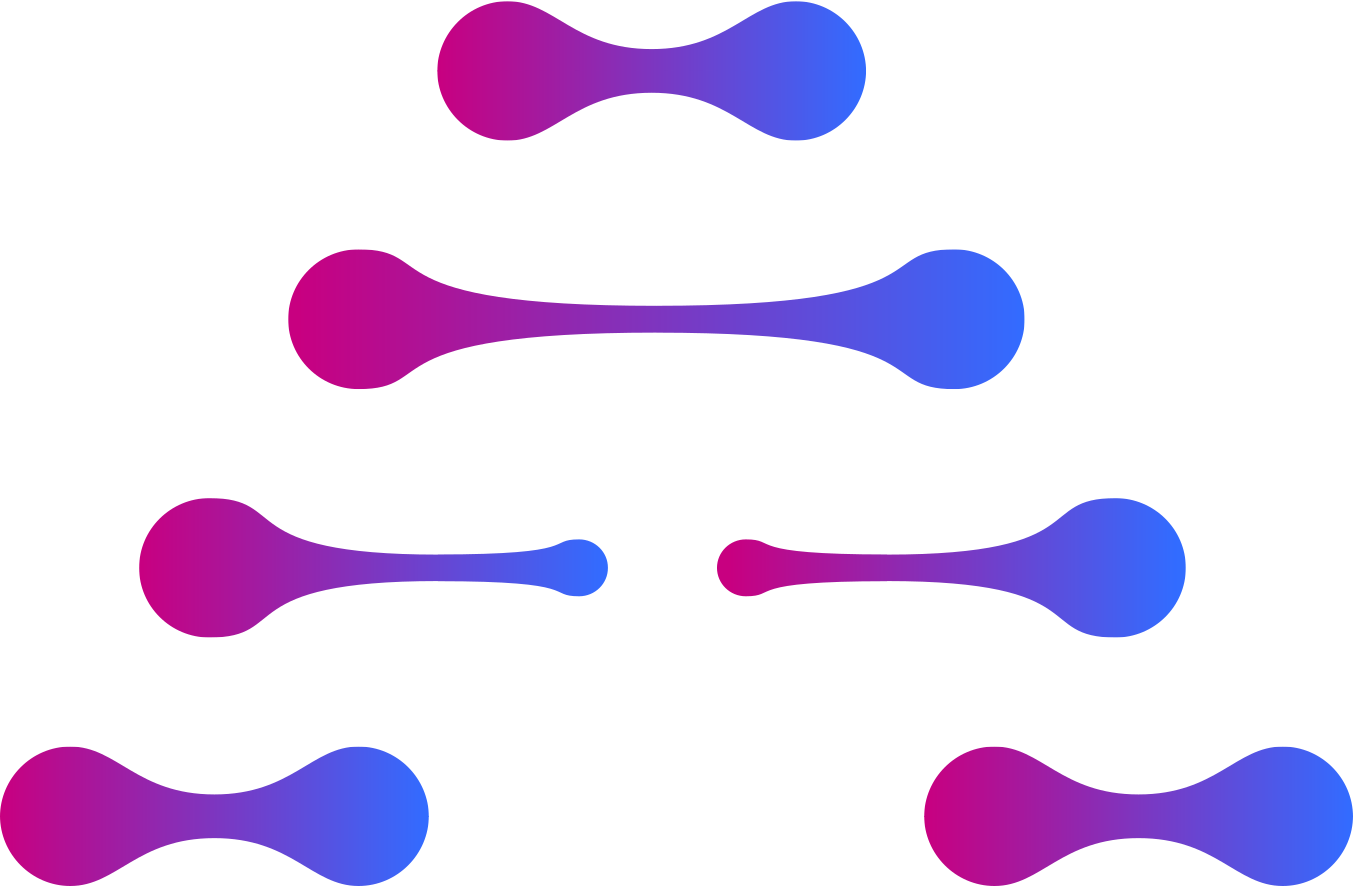 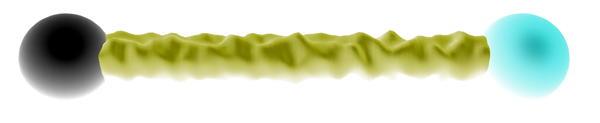 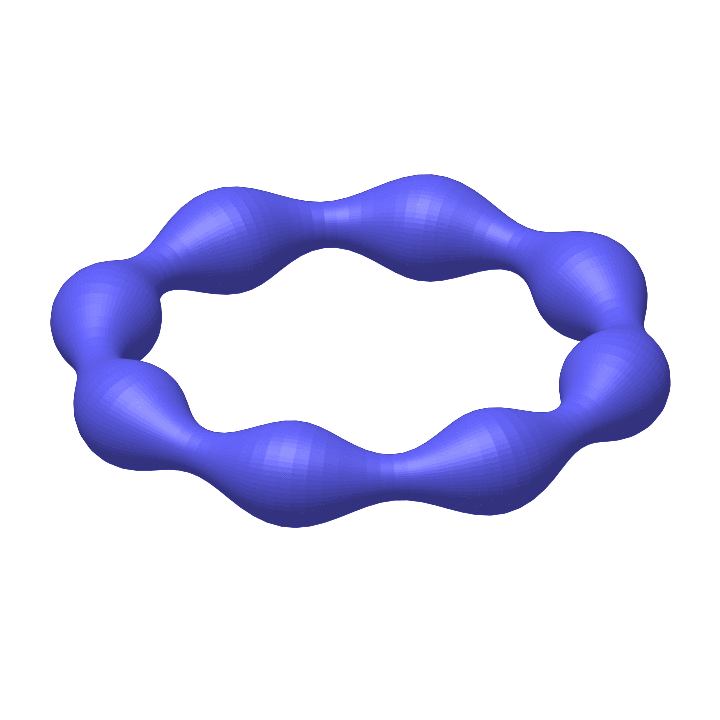 1. Generalities
Is there a theoretical description for the conﬁning ﬂux-tube in (dis)agreement with Lattice data?
Conﬁning ﬂux-tube:
Open Flux-Tube
Closed Flux-Tube (Torelon)
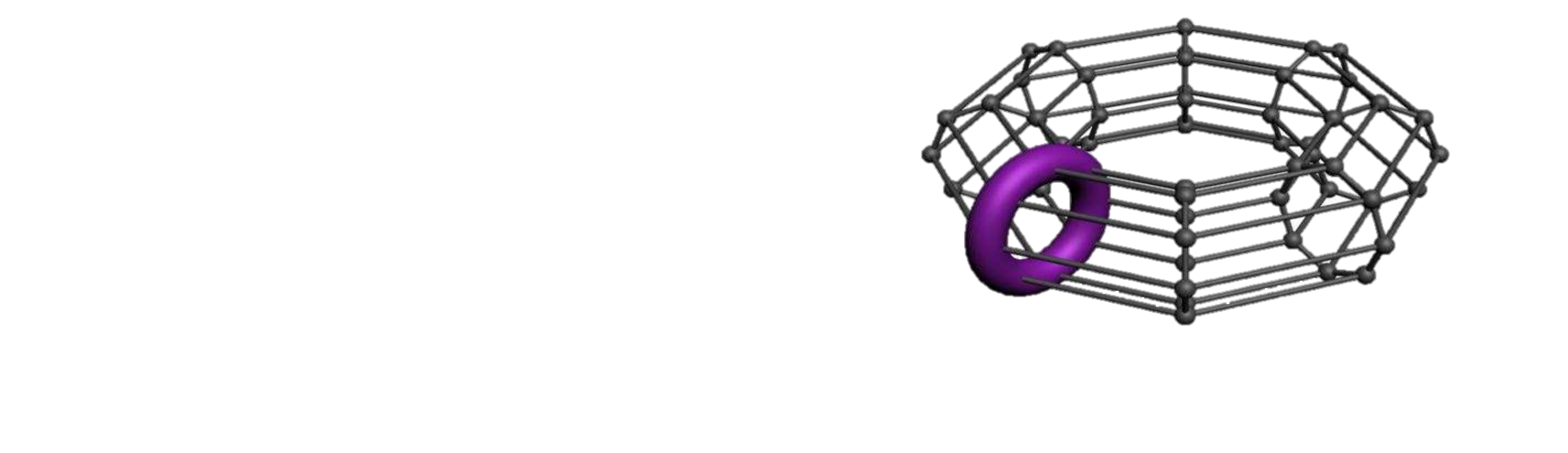 Compactify
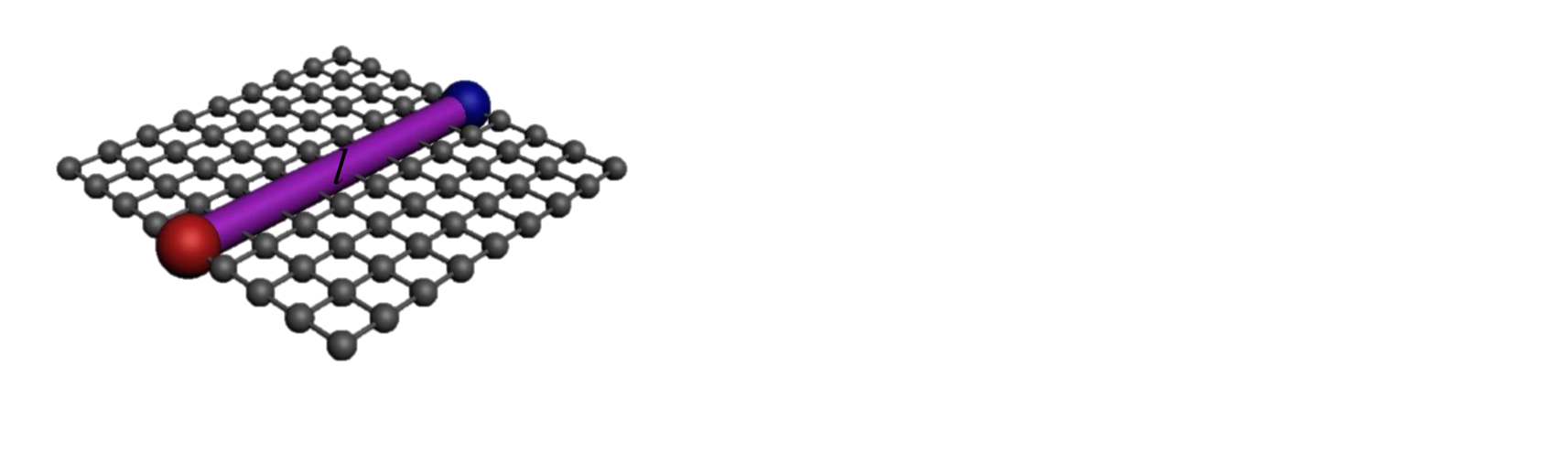 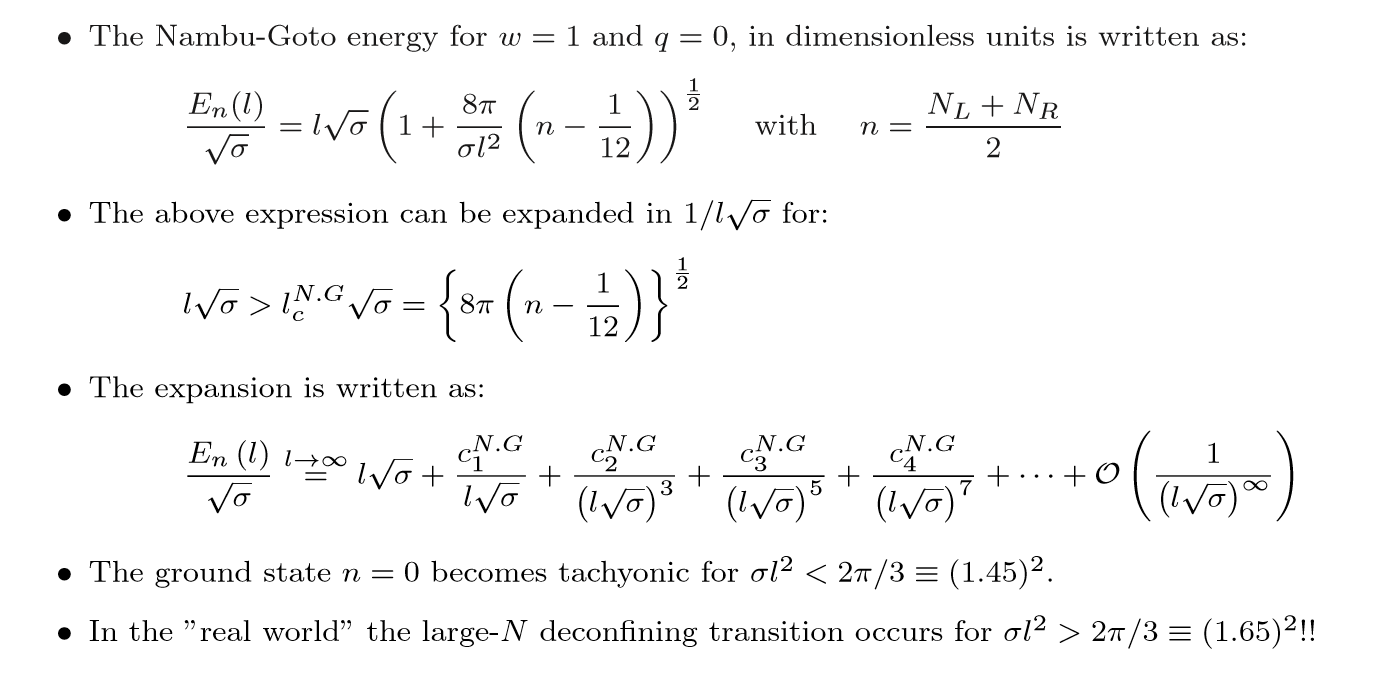 2. Theoretical Expectations:  Goddard-Goldstone-Rebbi-Thorn
Contributions by
M. Lüscher ’81, J. Polchinski & A. Strominger ‘90, M. Lüscher & P. Weisz ’04, O. Aharony et al ’07 – 11, S. Dubovsky et al ’12 – 19

Quantize the Bosonic String (Nambu-Goto String):
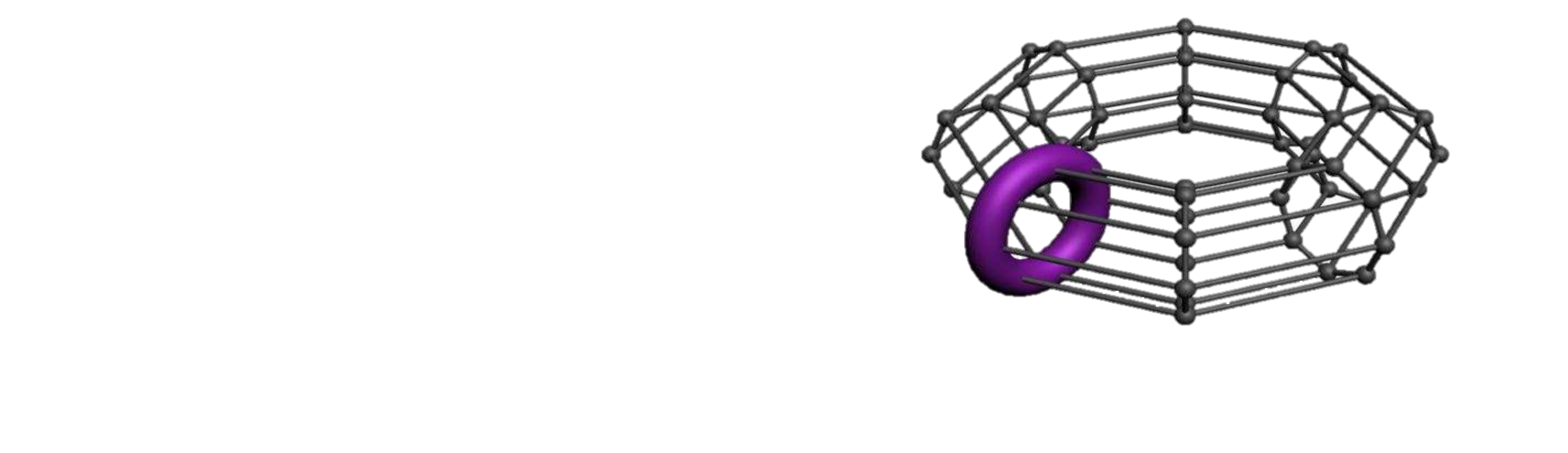 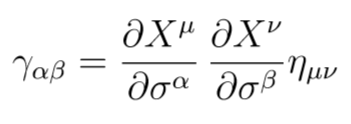 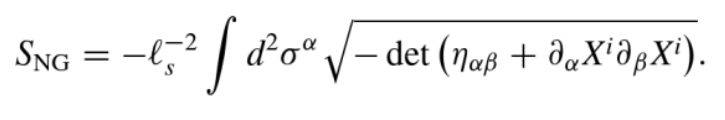 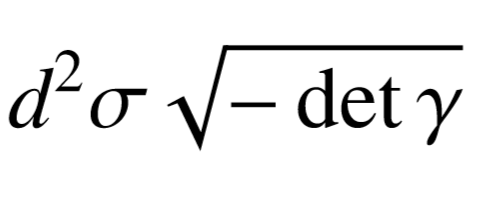 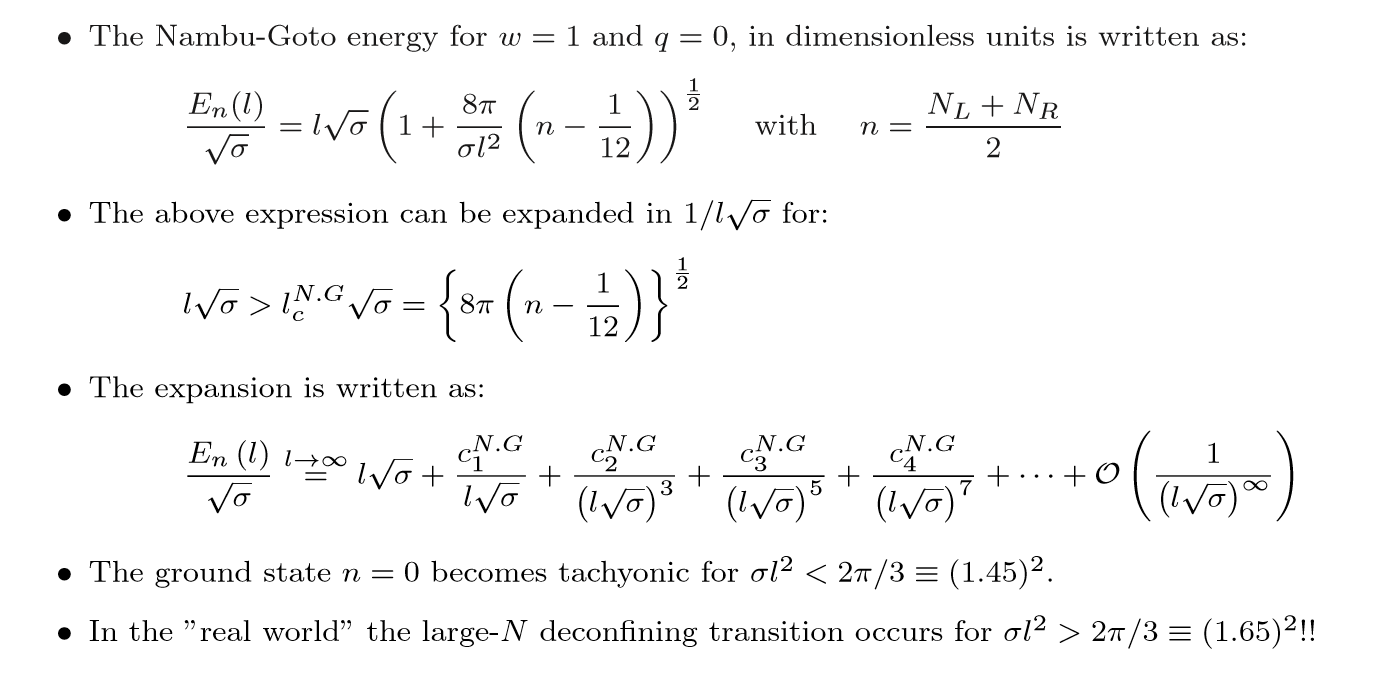 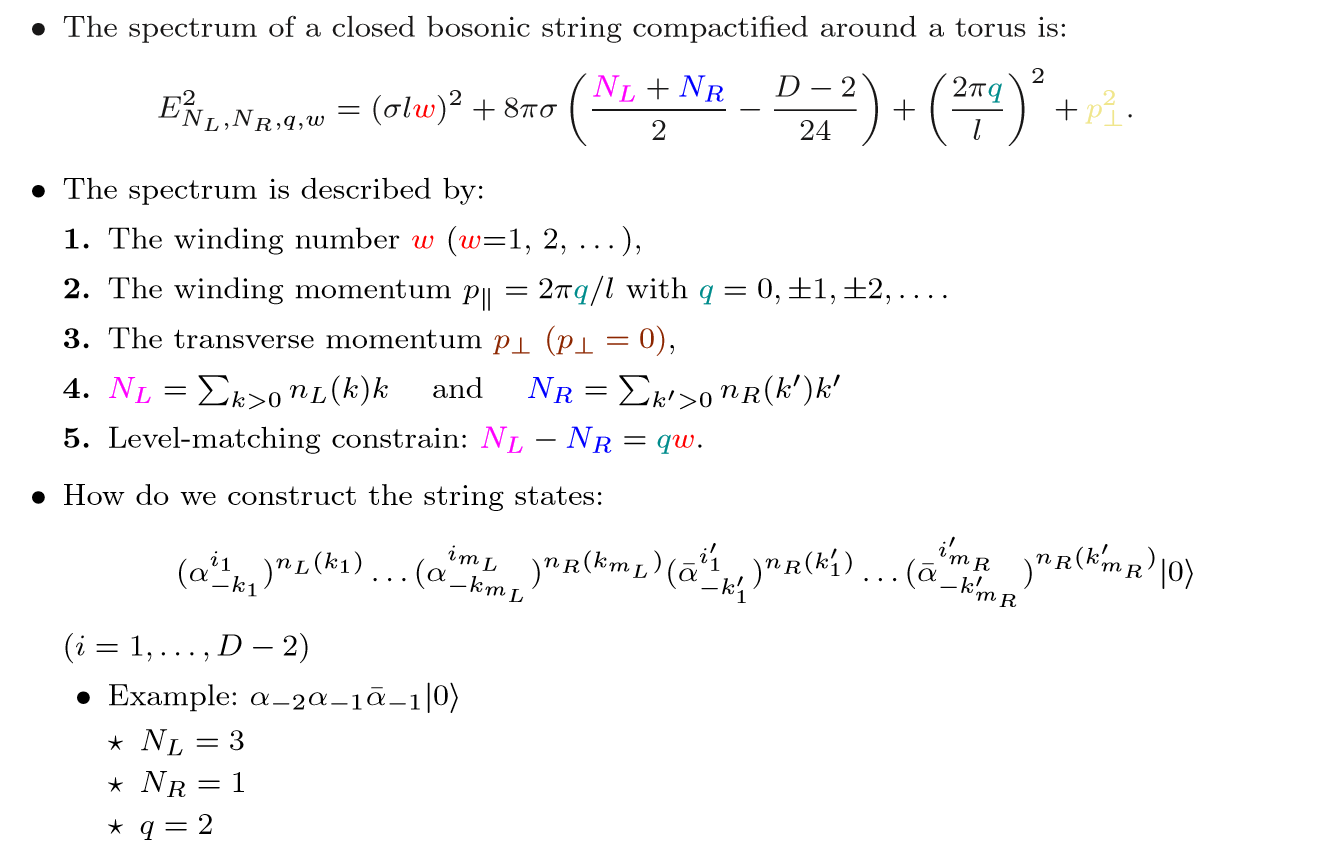 For D =3
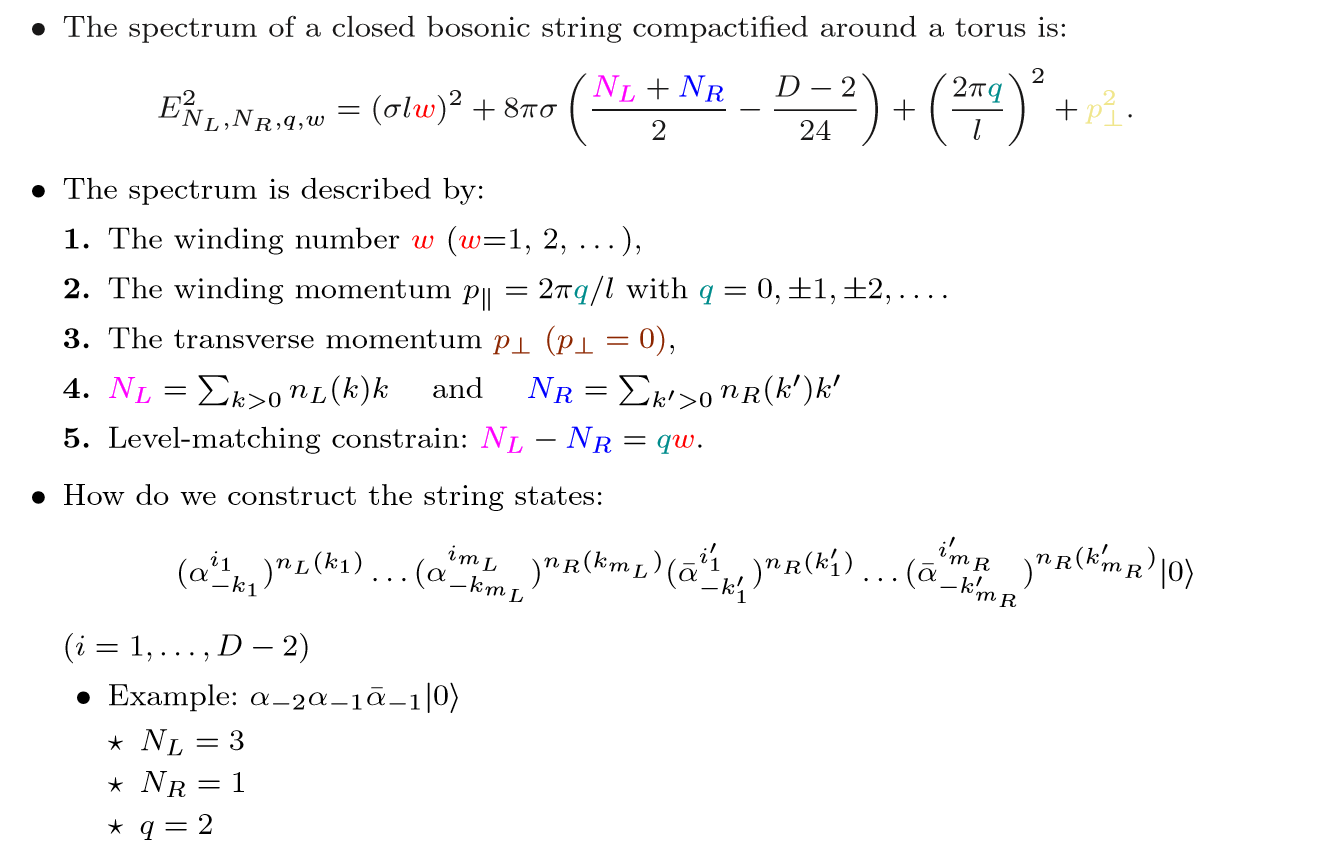 2. Theoretical Expectations:  Eﬀective String Theory
Contributions by
M. Lüscher ’81, J. Polchinski & A. Strominger ‘90, M. Lüscher & P. Weisz ’04, O. Aharony et al ’07 – 11, S. Dubovsky et al ’12 – 19
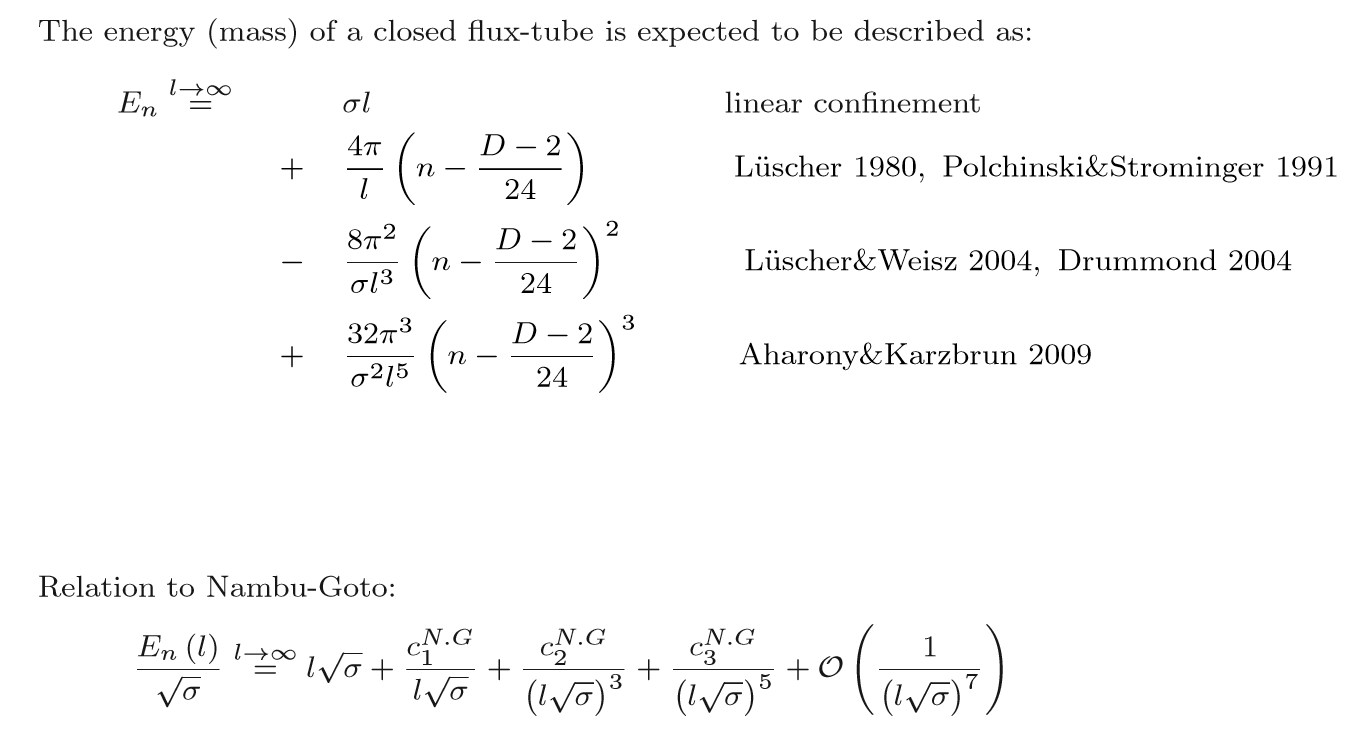 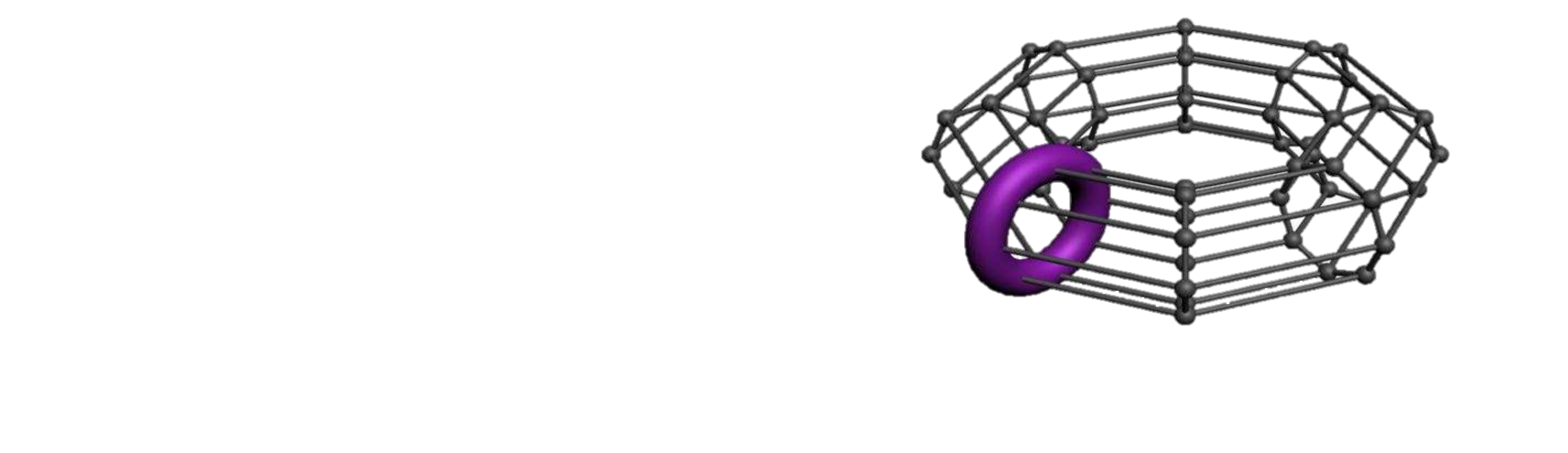 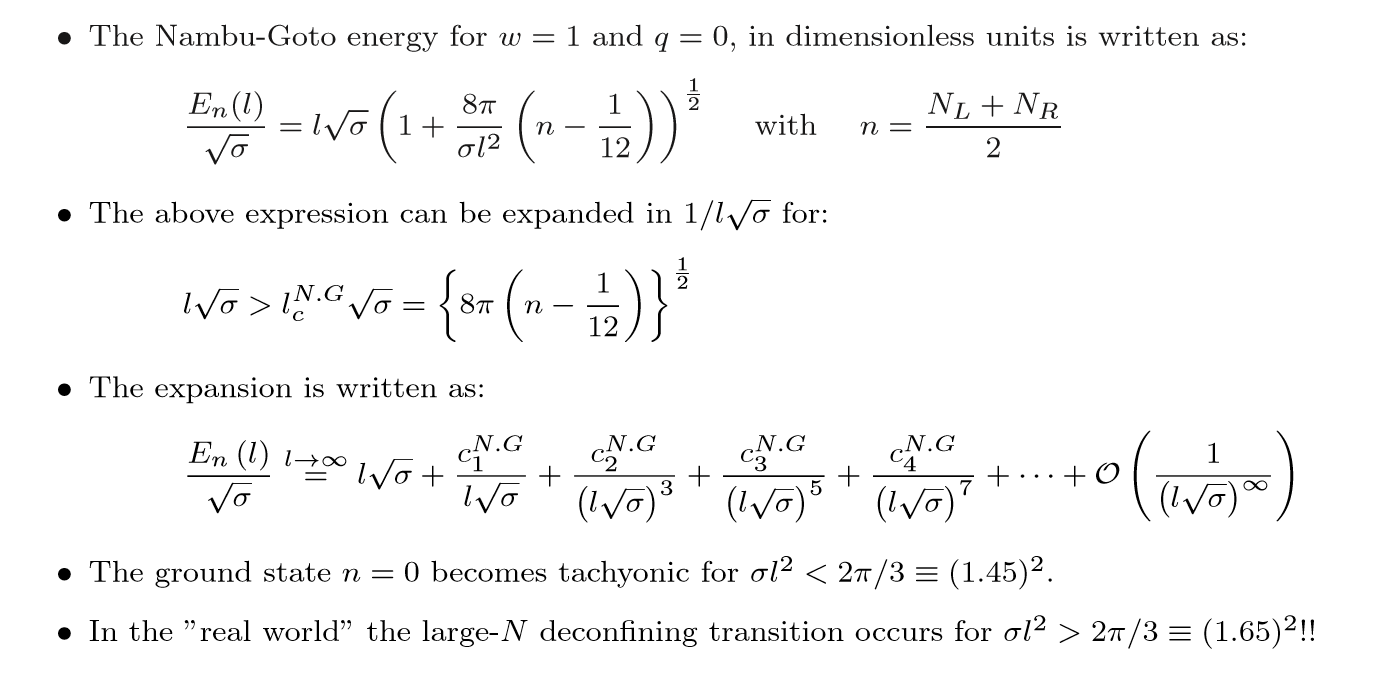 AA, Bringoltz and Teper, JHEP 1102:030,2011
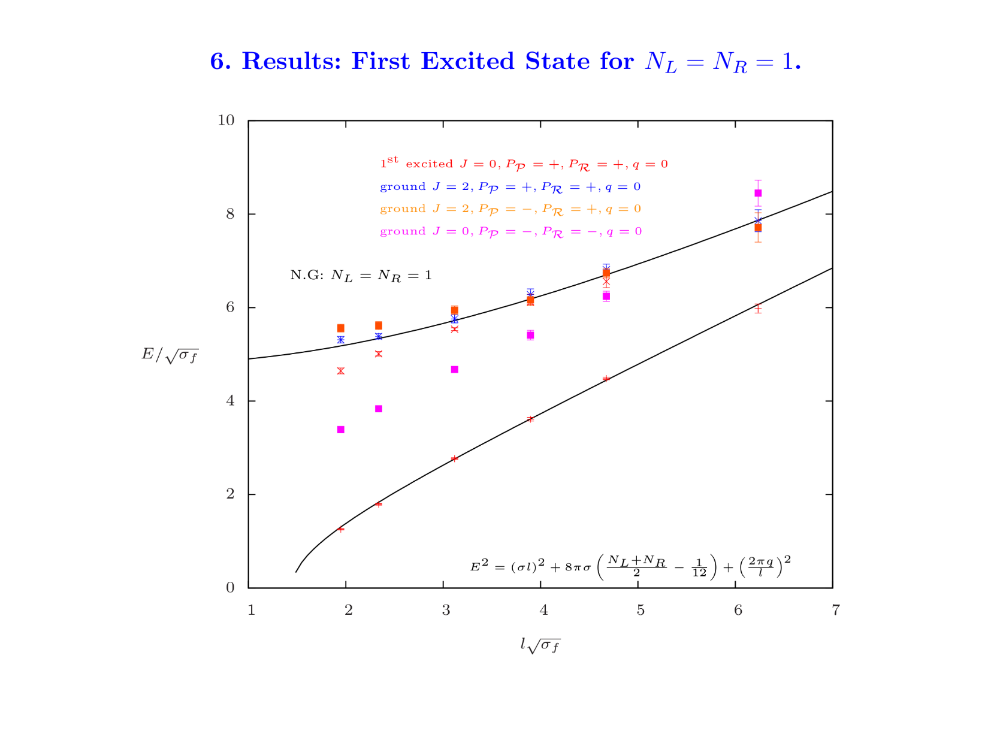 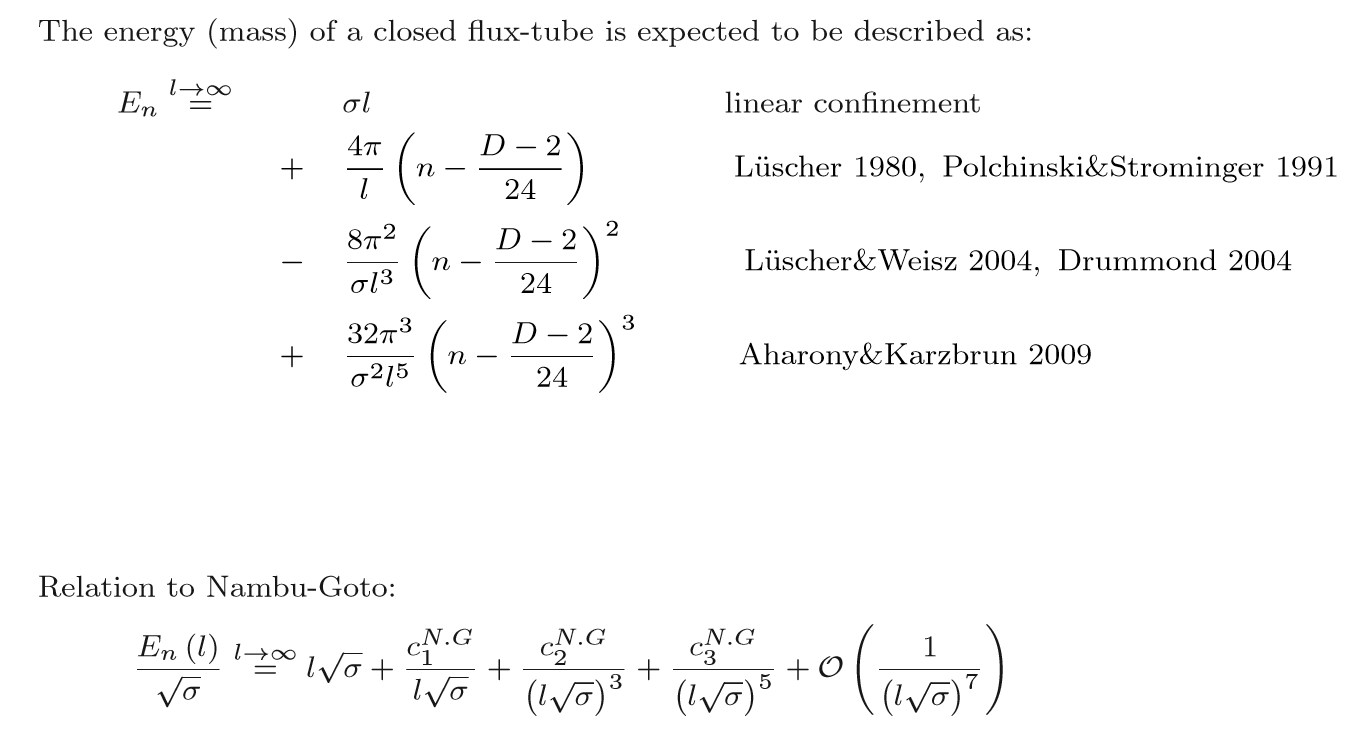 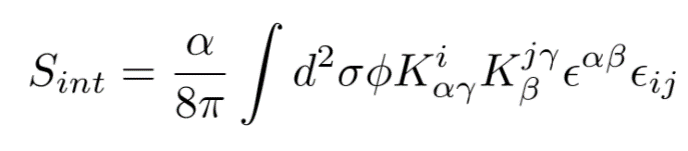 3. Lattice Calculation: Lattice Set up
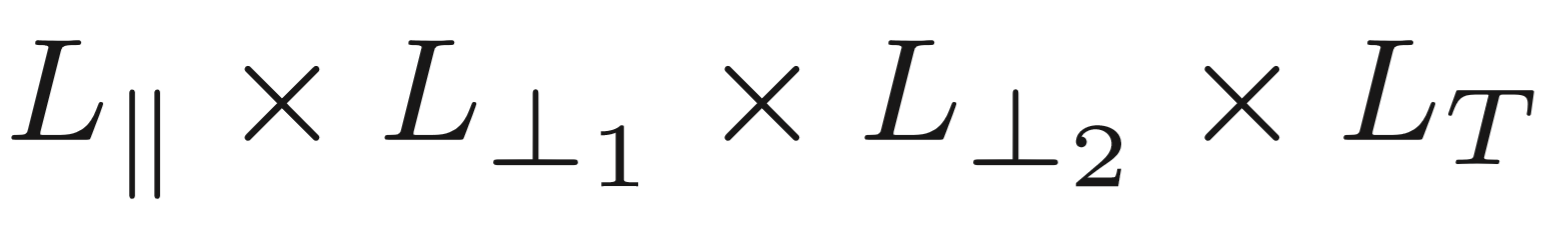 We use the standard Wilson Action:
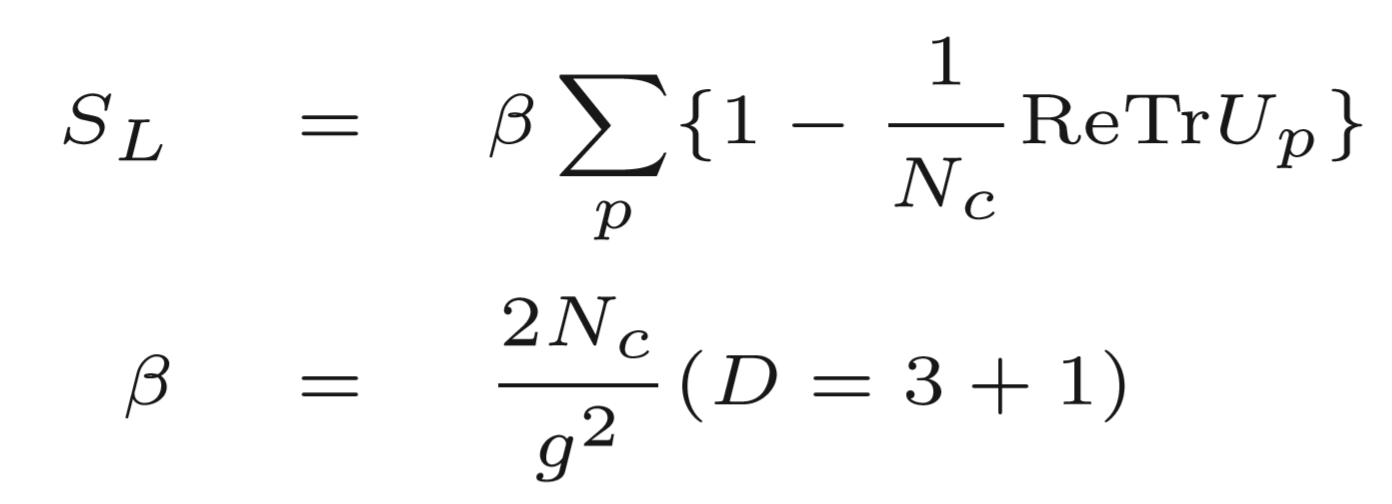 Energies can be calculated using the correlation functions of speciﬁc operators:
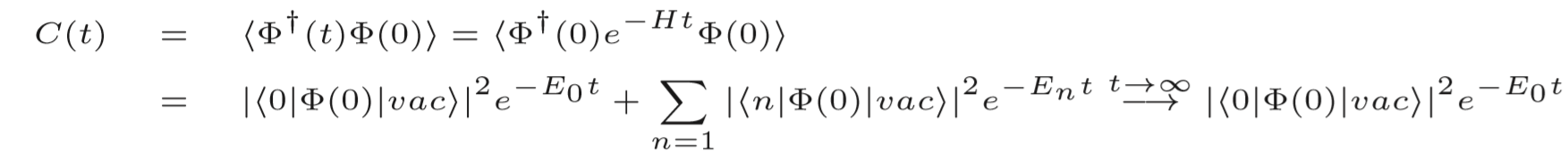 3. Lattice Calculation: Correlation Function
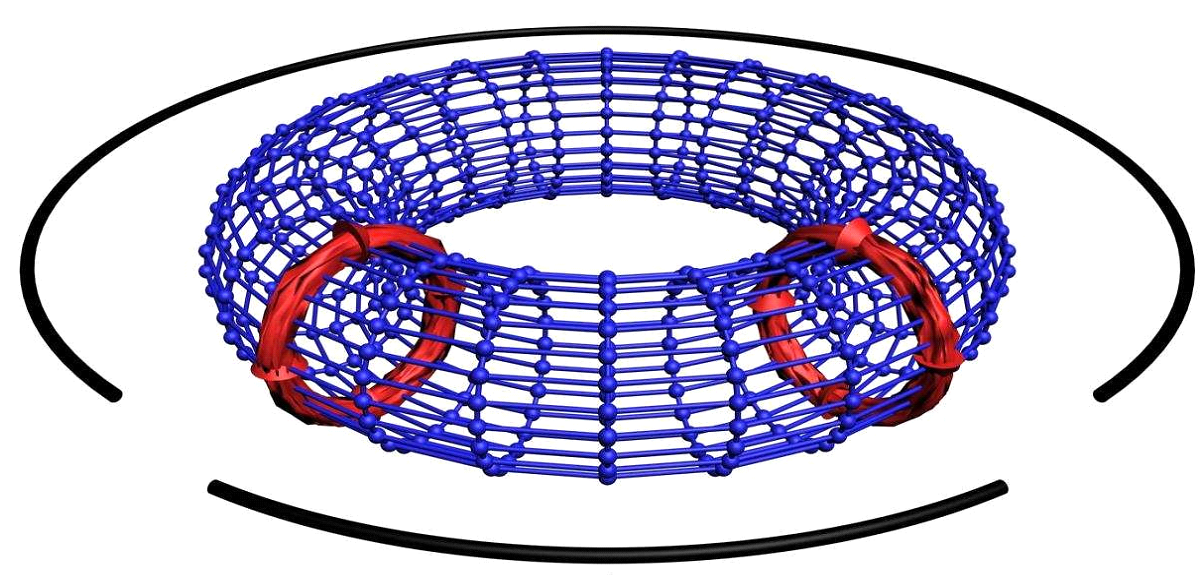 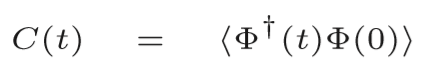 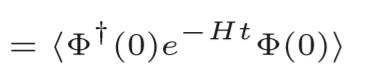 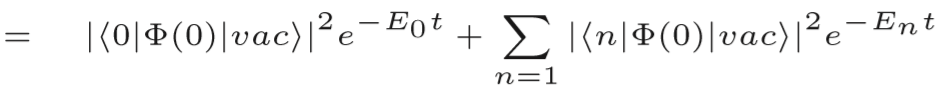 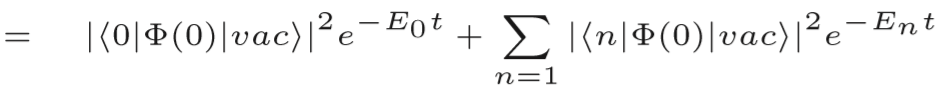 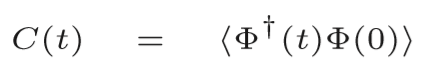 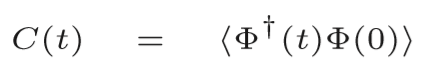 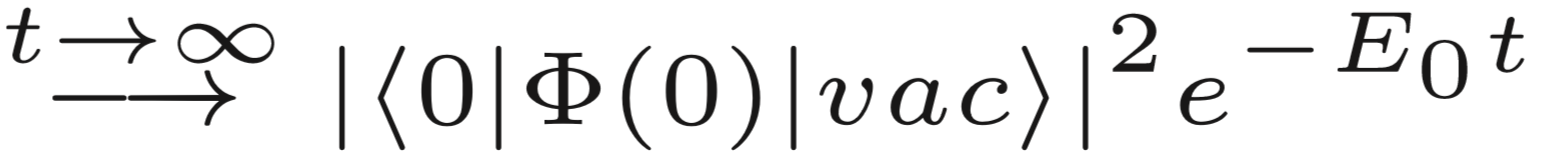 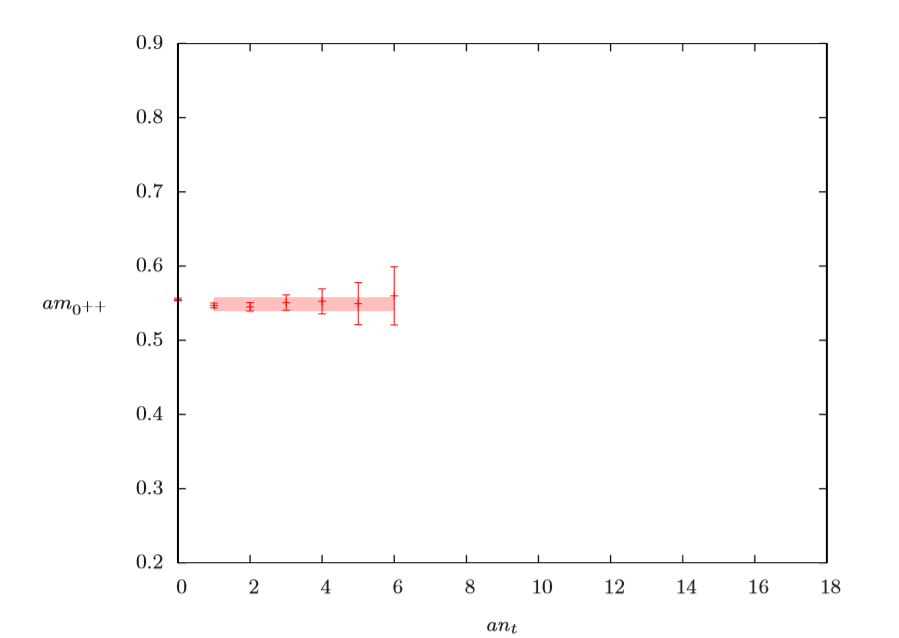 We calculate the eﬀective energy:
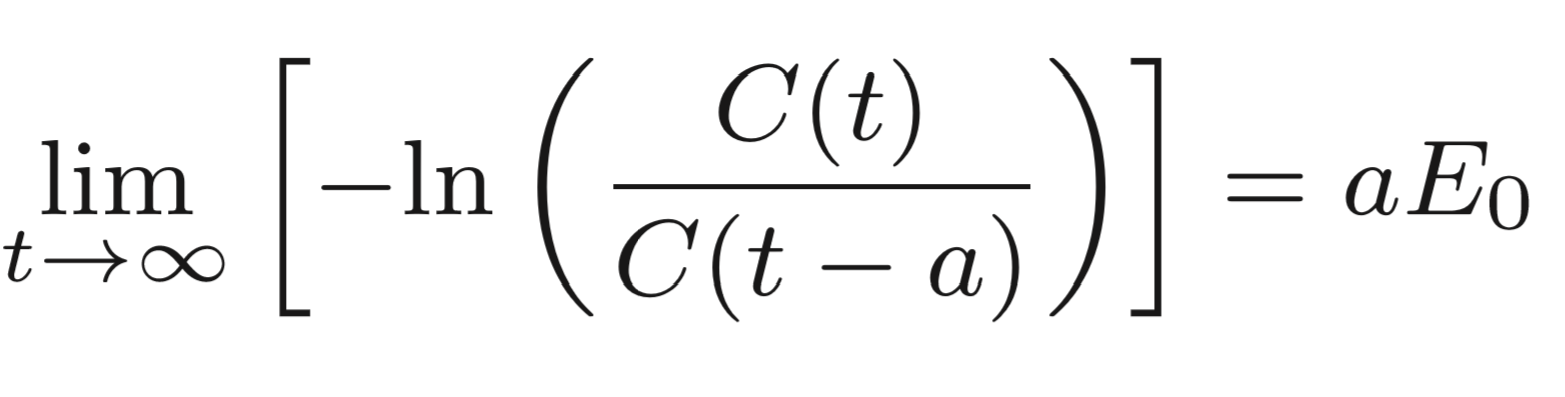 Example of effective mass
This provides only the Ground State
3. Lattice Calculation: Extraction of the Excitation Spectrum
Construct a large basis of Operators			with RIGHT QUANTUM NUMBERS
Calculate the correlation function (Matrix)
Diagonalize the matrix
Extract the eigenvectors
Extract the correlator for each state
By ﬁtting the results, we extract the mass (energy) for each state

This is the so called Generalized Eigenvalue Problem (GEVP)
     M. Lüscher and U. Wolff, Nucl. Phys. B339 (1990) 222–252..
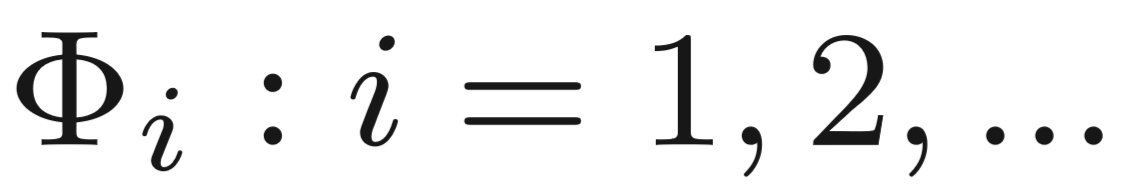 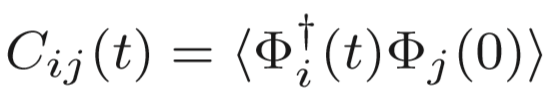 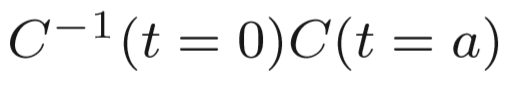 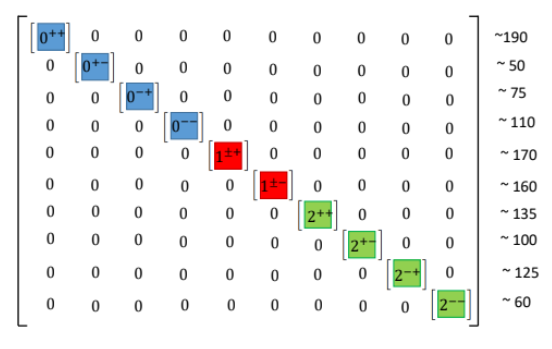 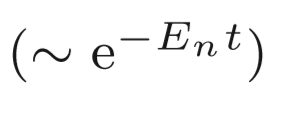 3. Lattice Calculation: Operators Building
We build the path order product of links along the spatial direction → Polyakov Loop
Polyakov Loop
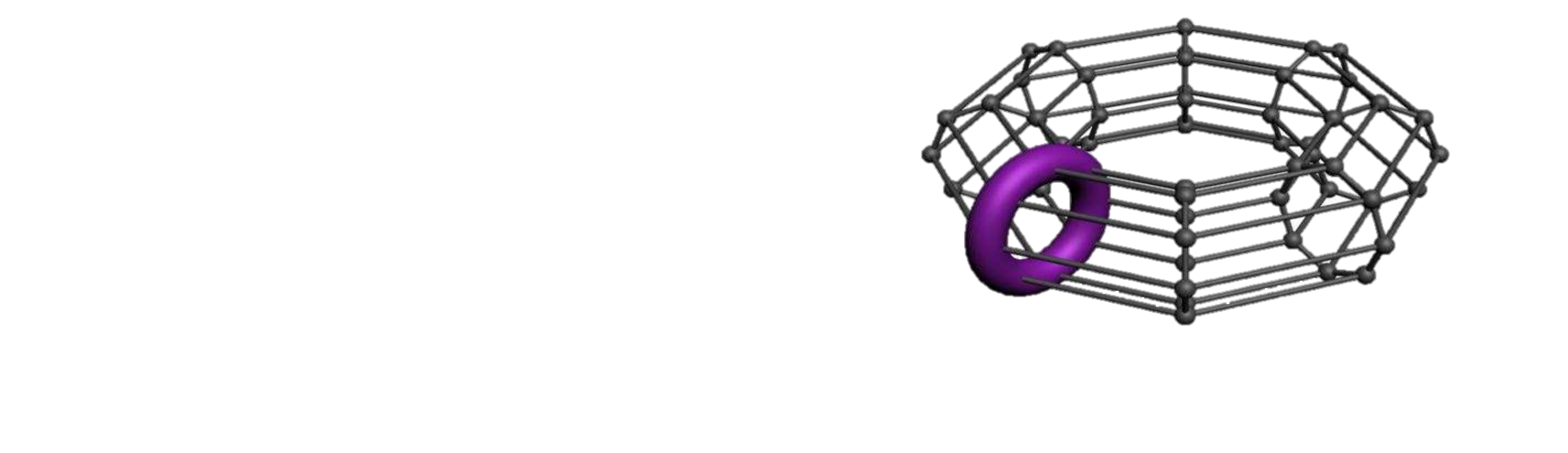 What Quantum Numbers characterize our states and operators?
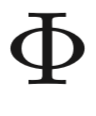 4. Operator Construction: Quantum Numbers
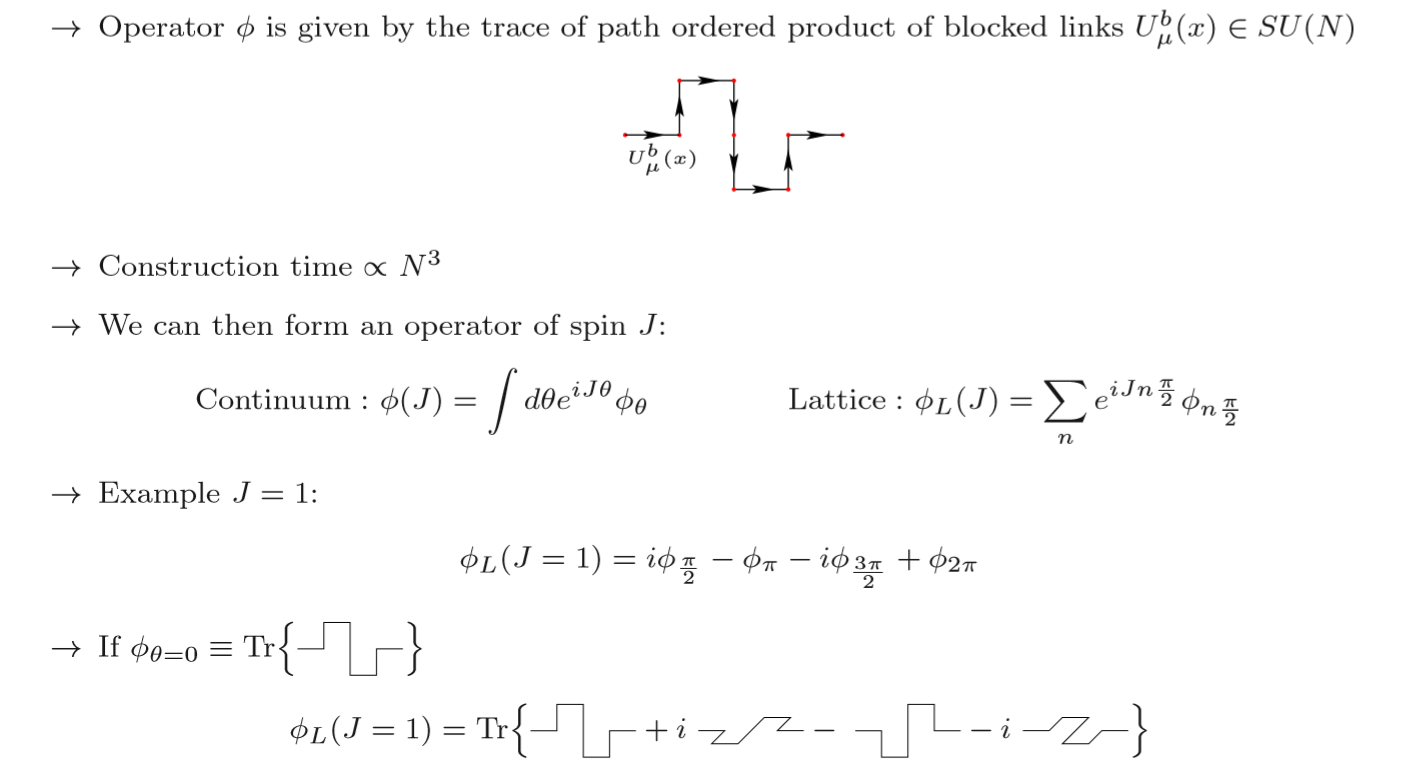 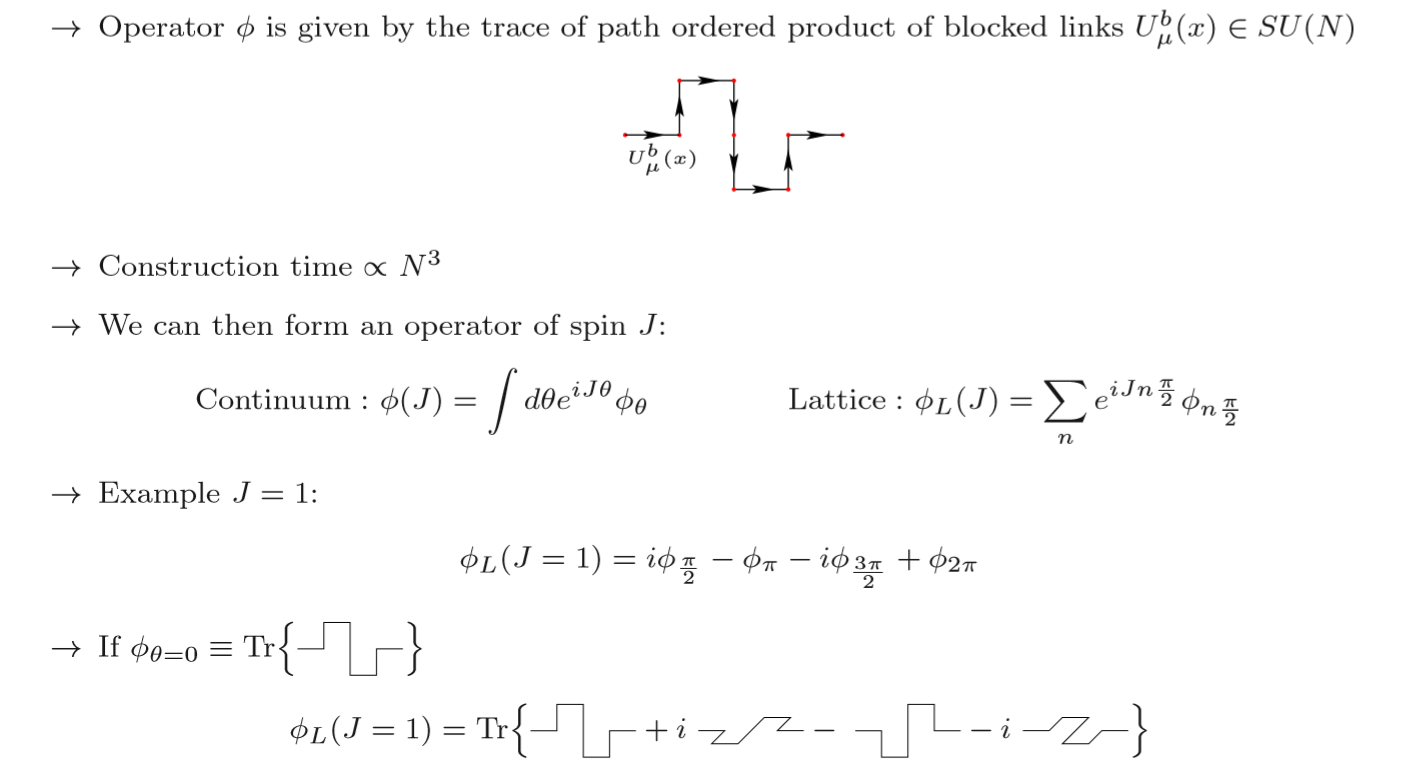 Example:
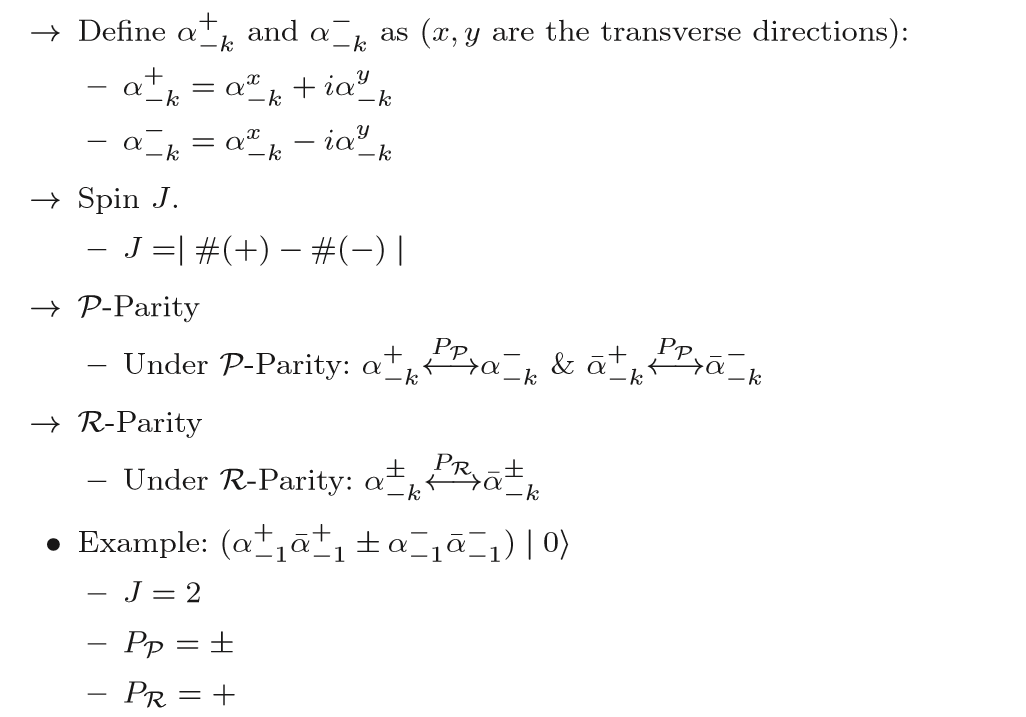 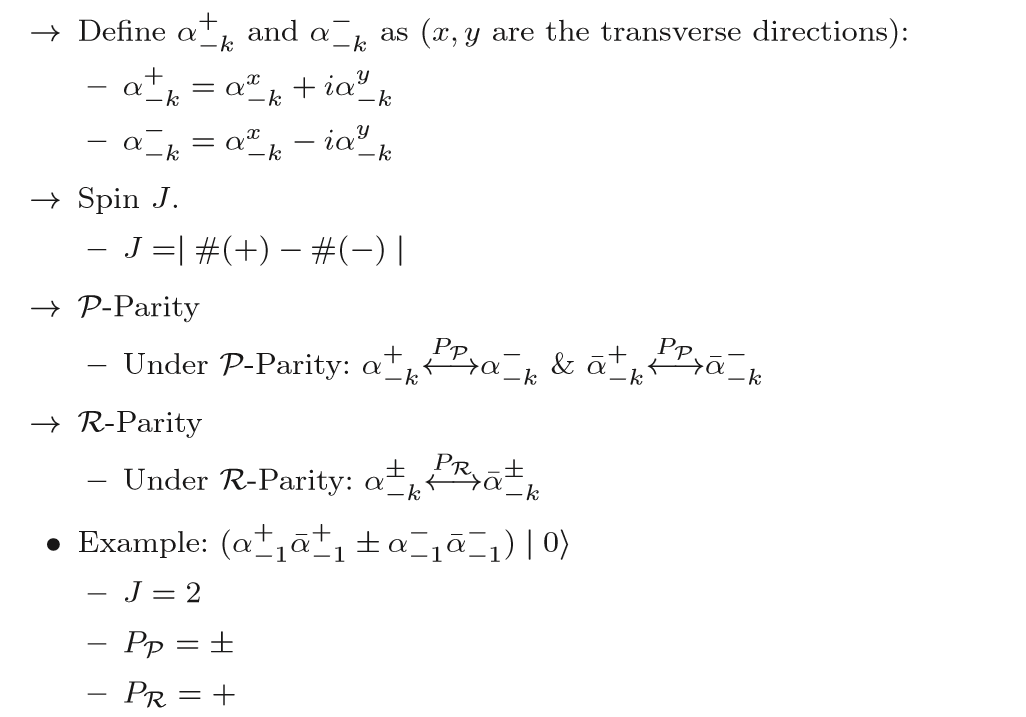 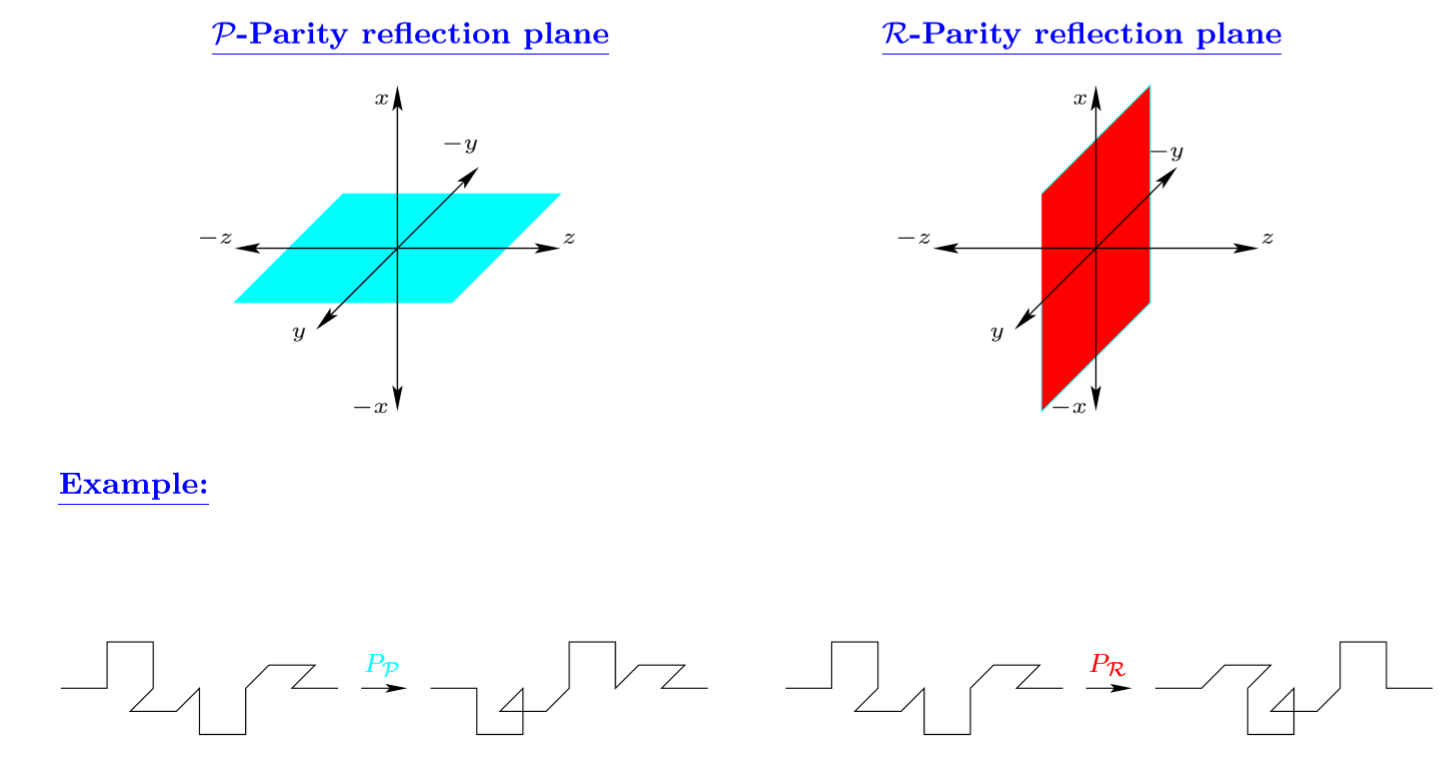 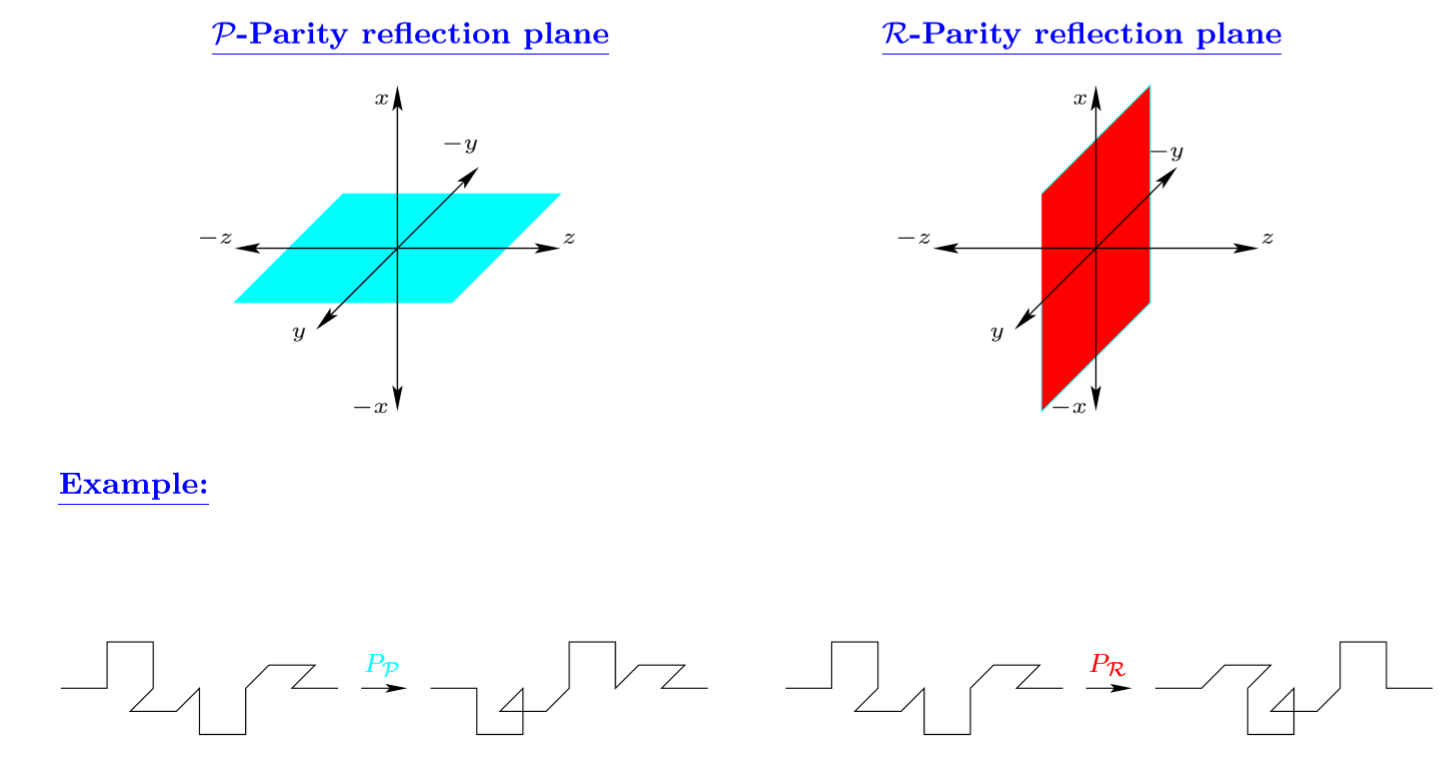 Example:
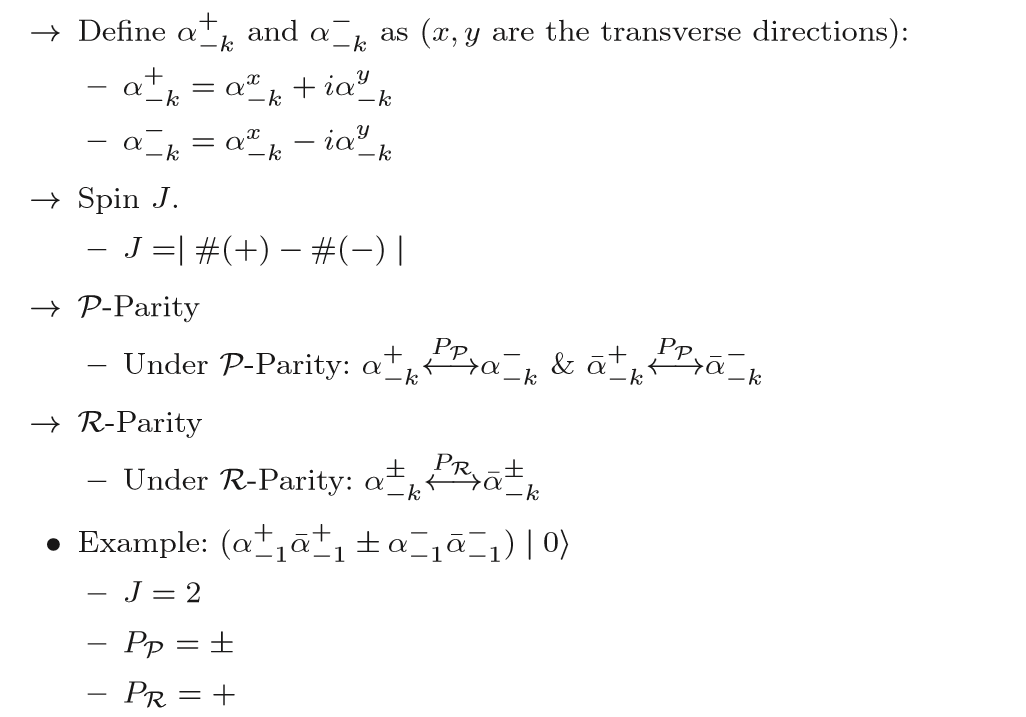 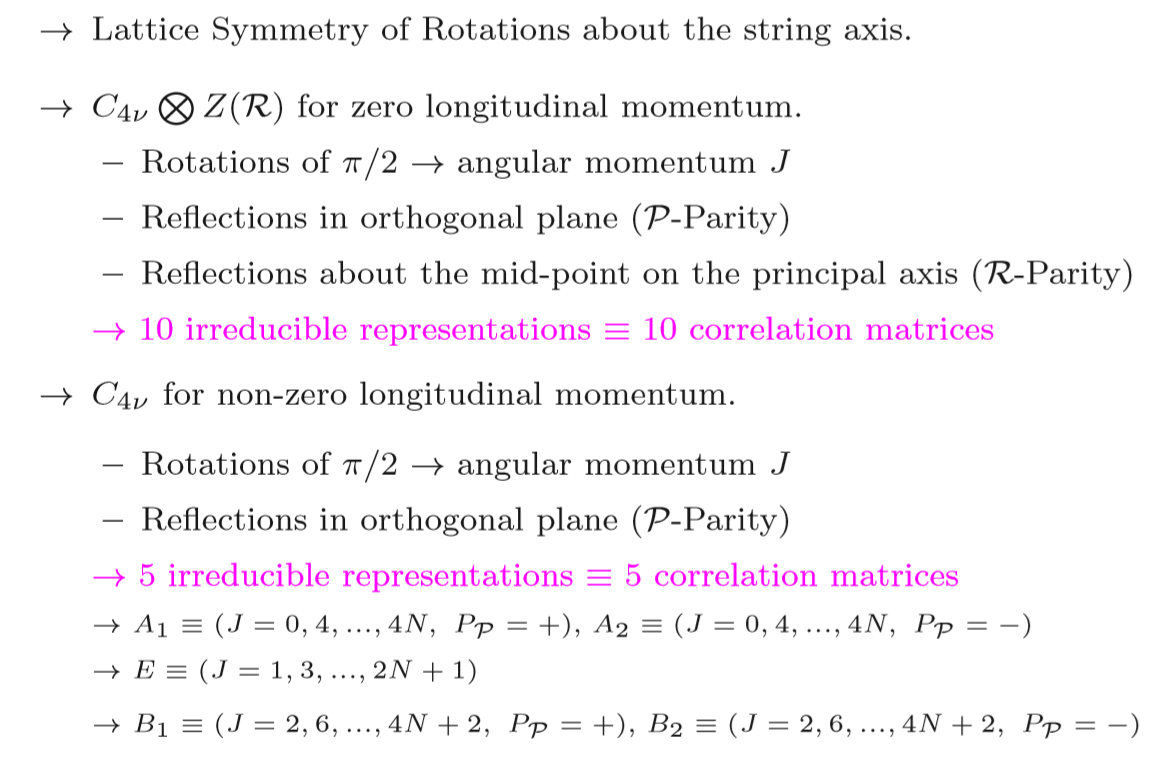 Examples
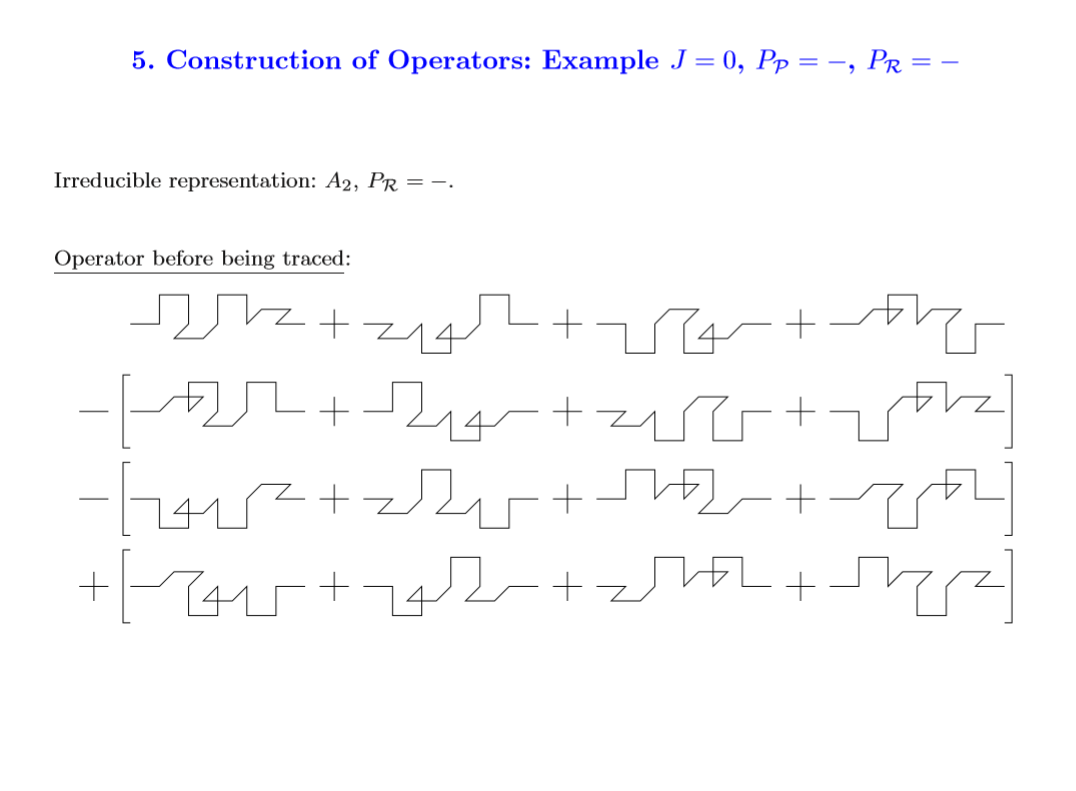 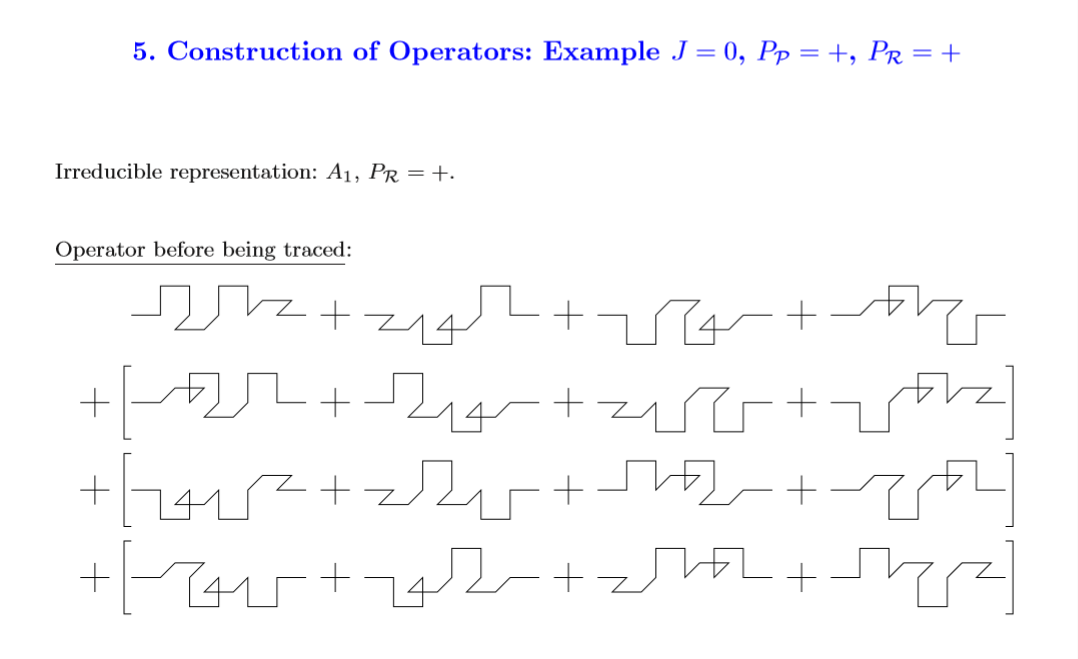 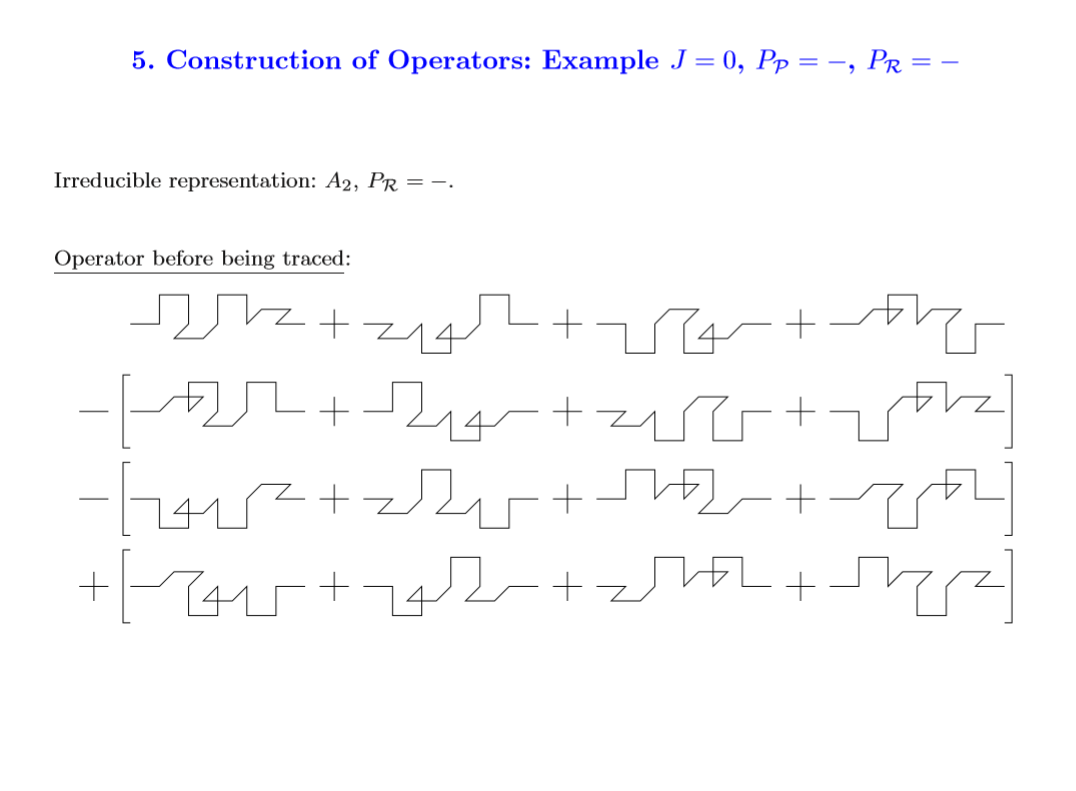 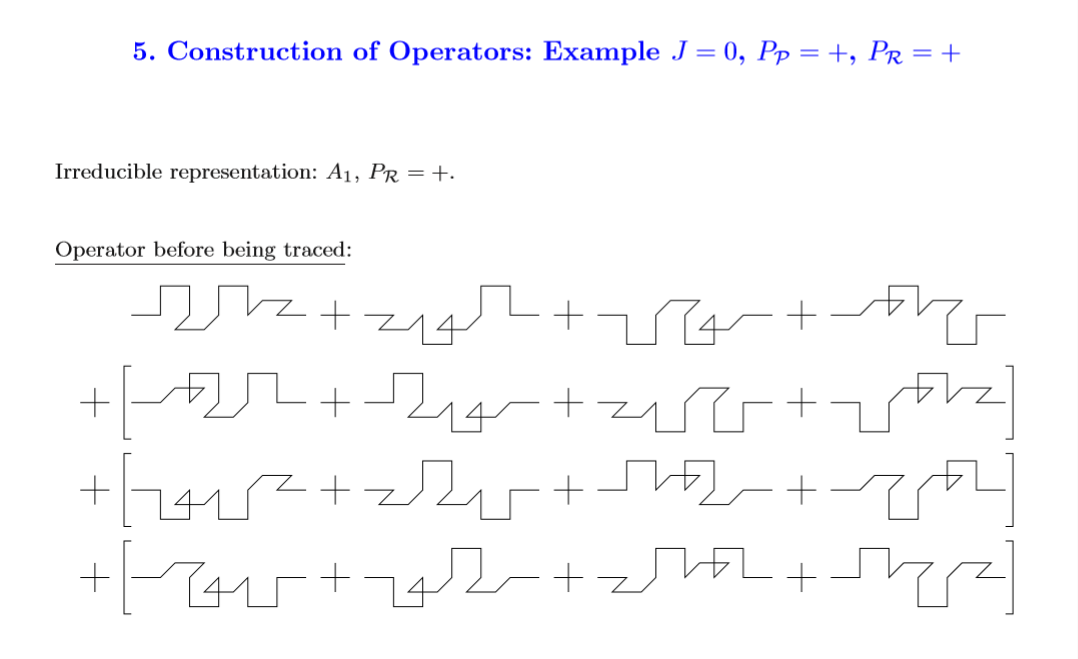 4. Operator Construction: Lattice Operators
[Speaker Notes: Stays]
3. Lattice Calculation: Strategy
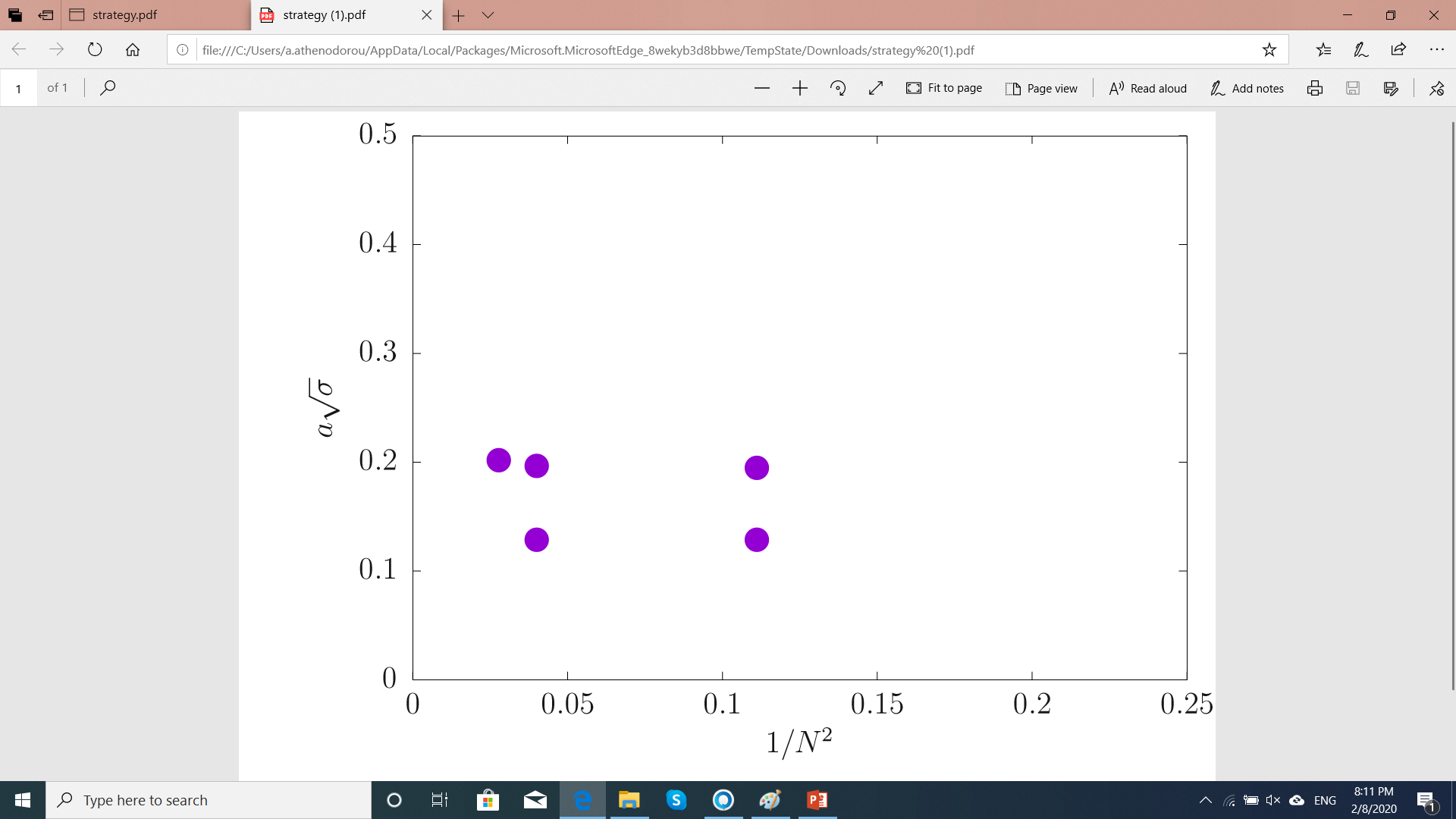 Simulations
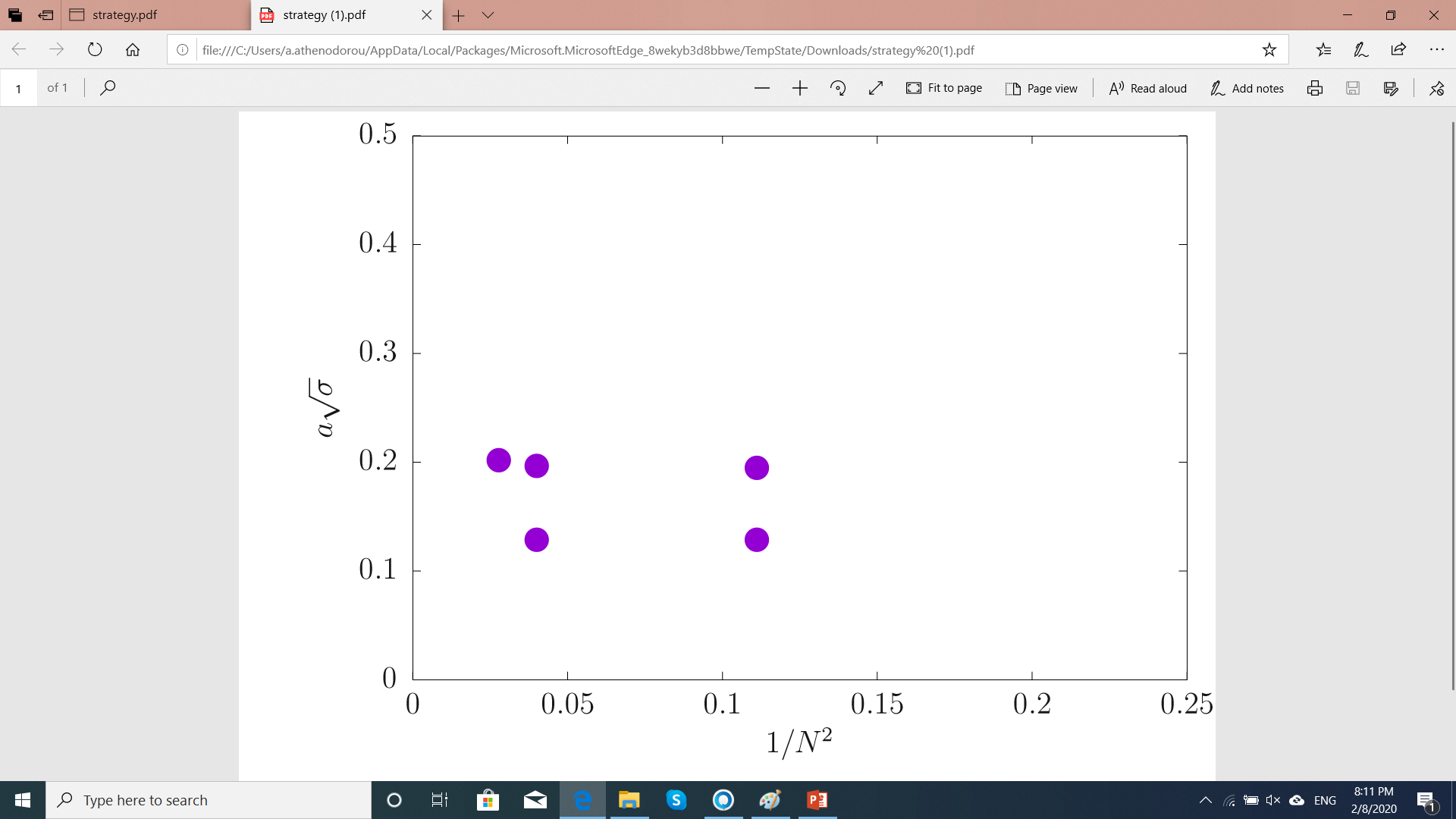 13 different flux tube lengths
14 different flux tube lengths
8 different flux tube lengths
5 different flux tube lengths
8 different flux tube lengths
+ k = 2 flux tubes
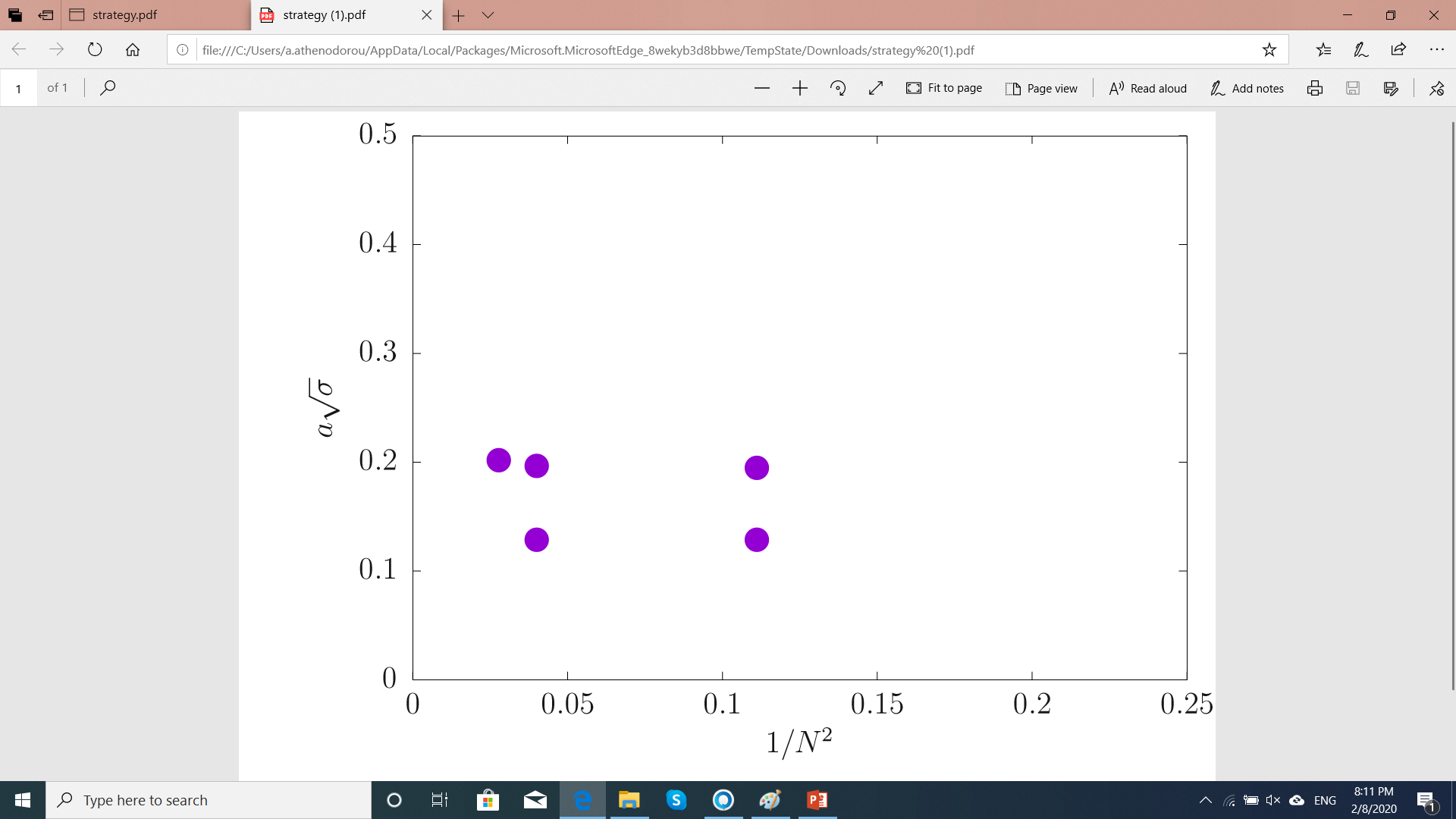 [Speaker Notes: Stays]
3. Lattice Calculation: Strategy – Constraints
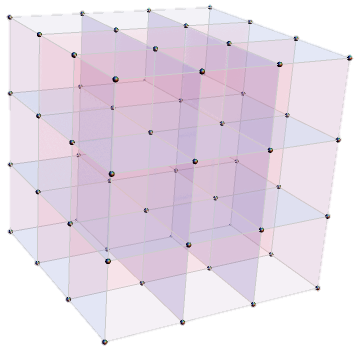 Moving towards to the:	             Continuum Limit
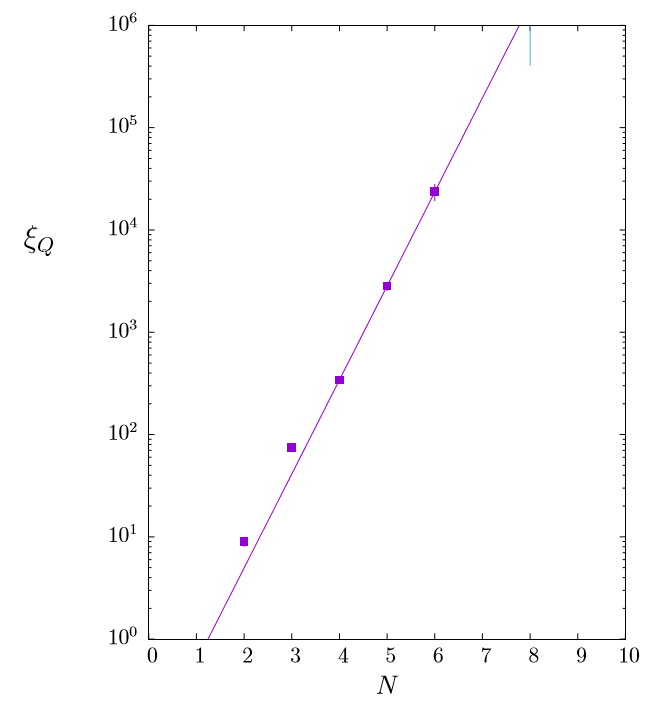 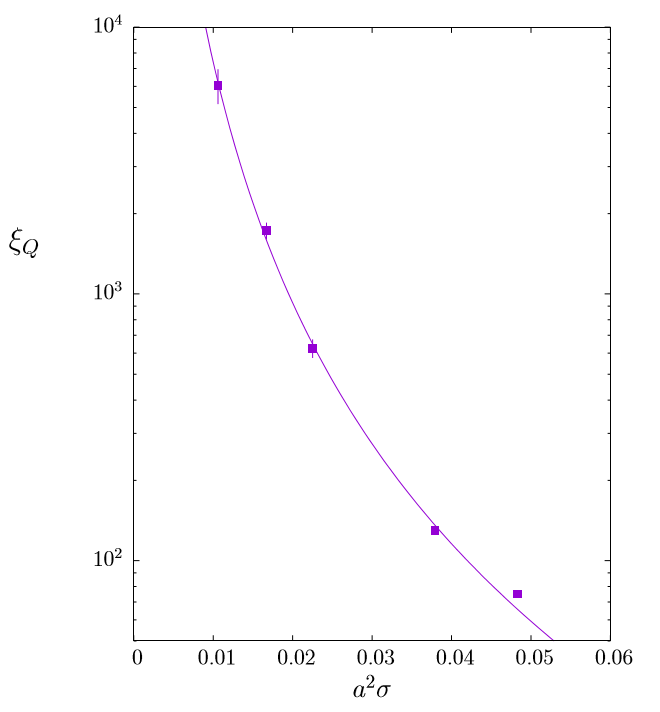 Correlation Length:
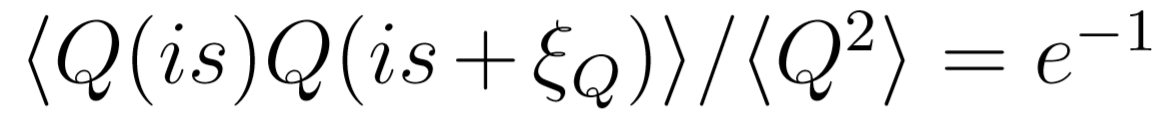 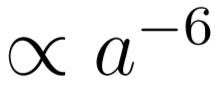 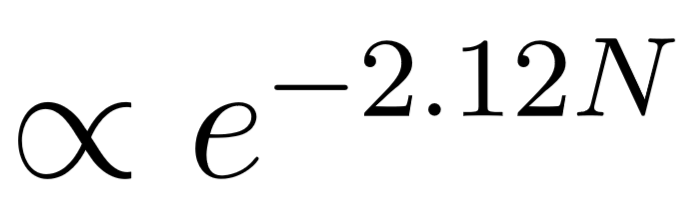 AA and M. Teper, arXiv:2106.00364
AA and M. Teper, arXiv:2007.06422
[Speaker Notes: Stays]
String States & Quantum Numbers
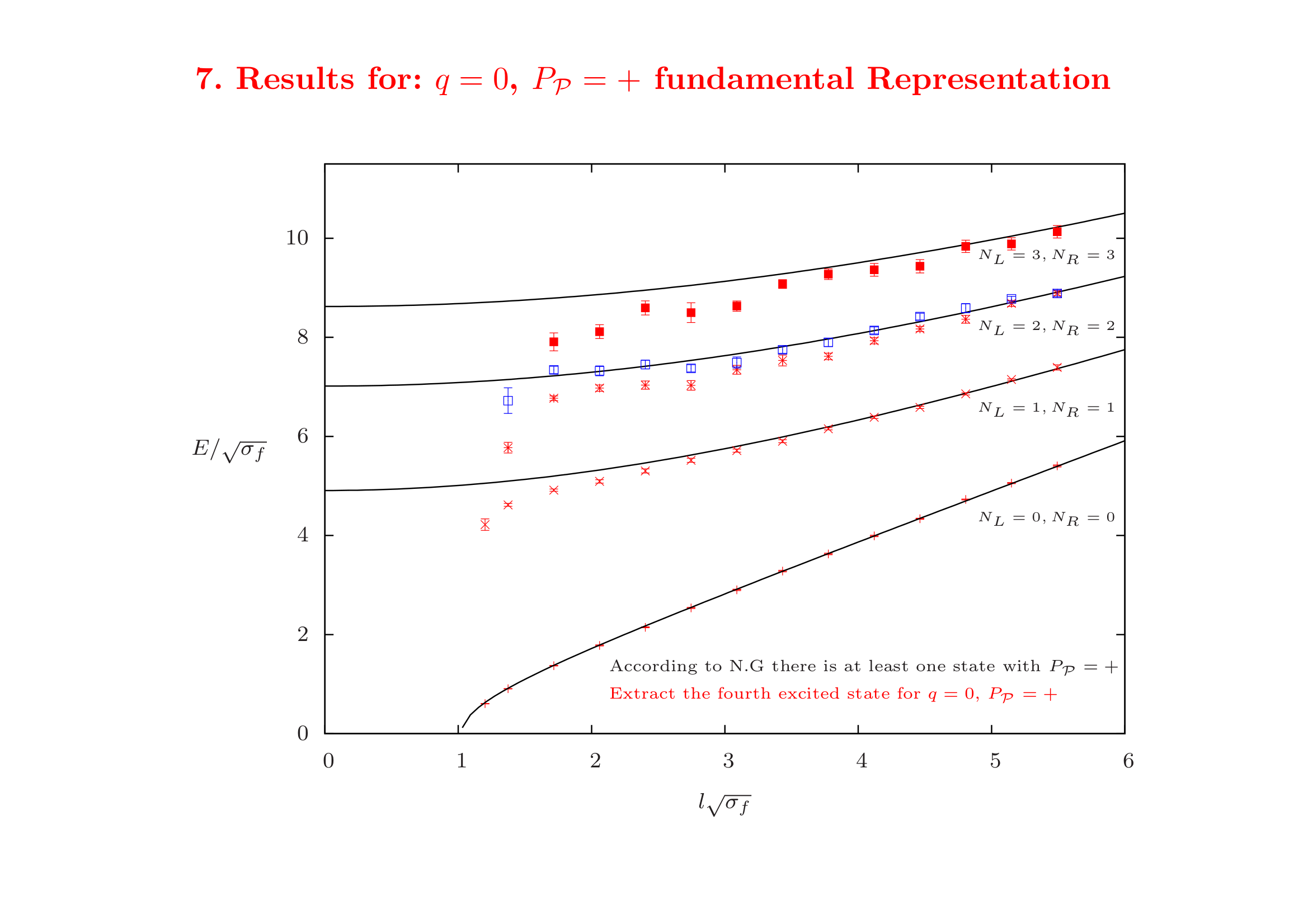 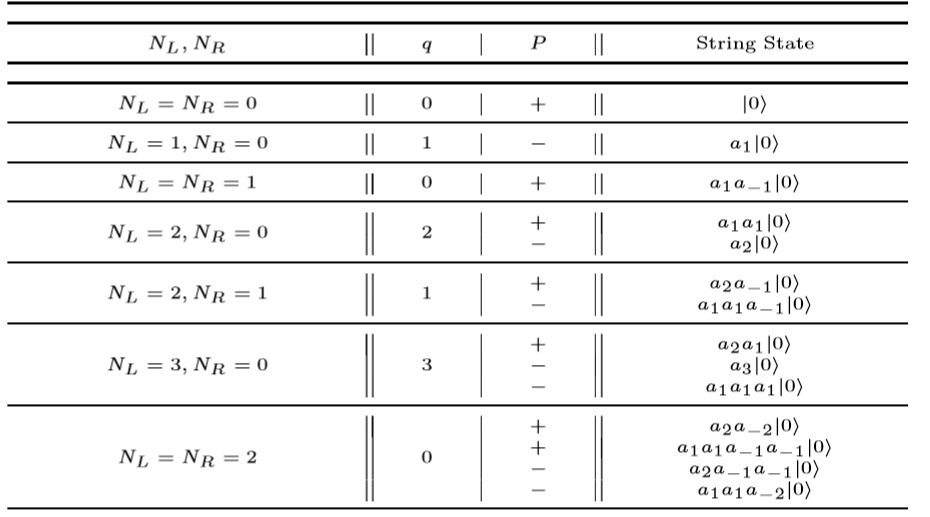 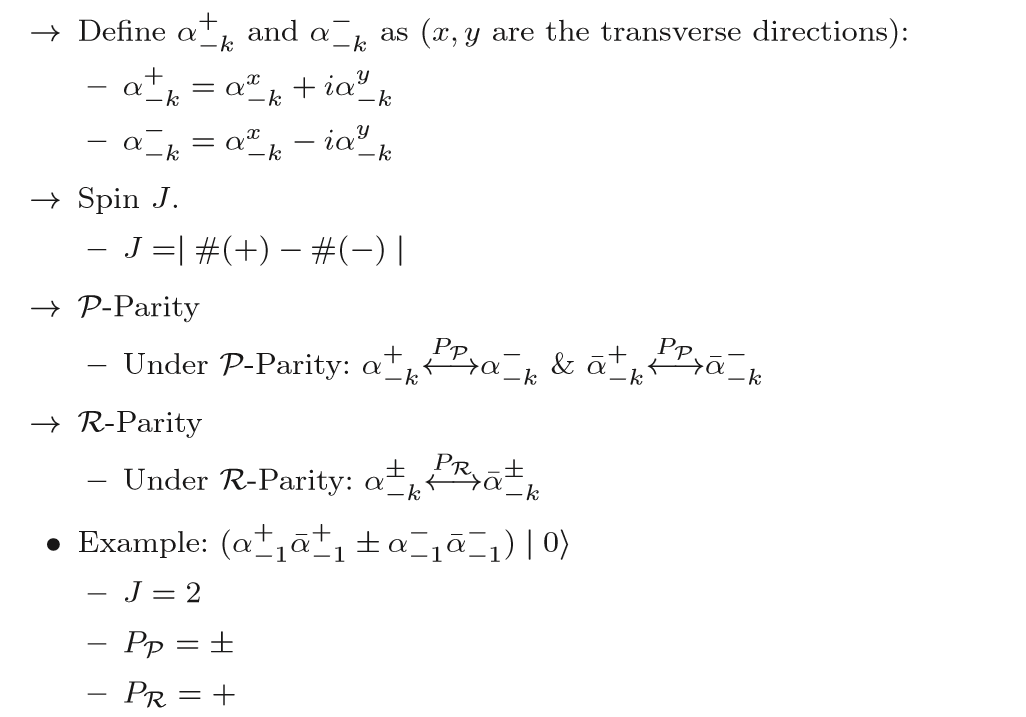 Lattice Channels:
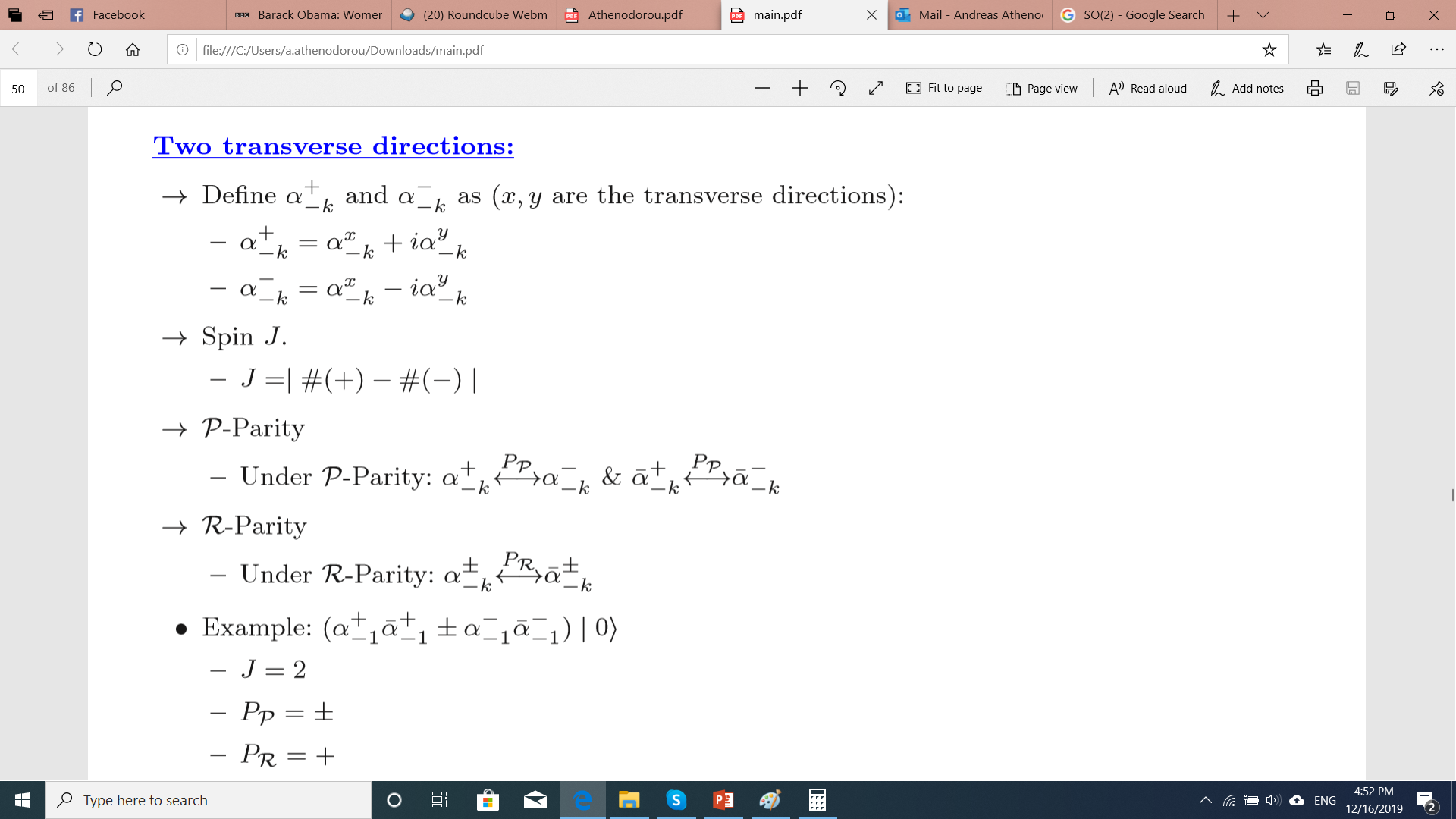 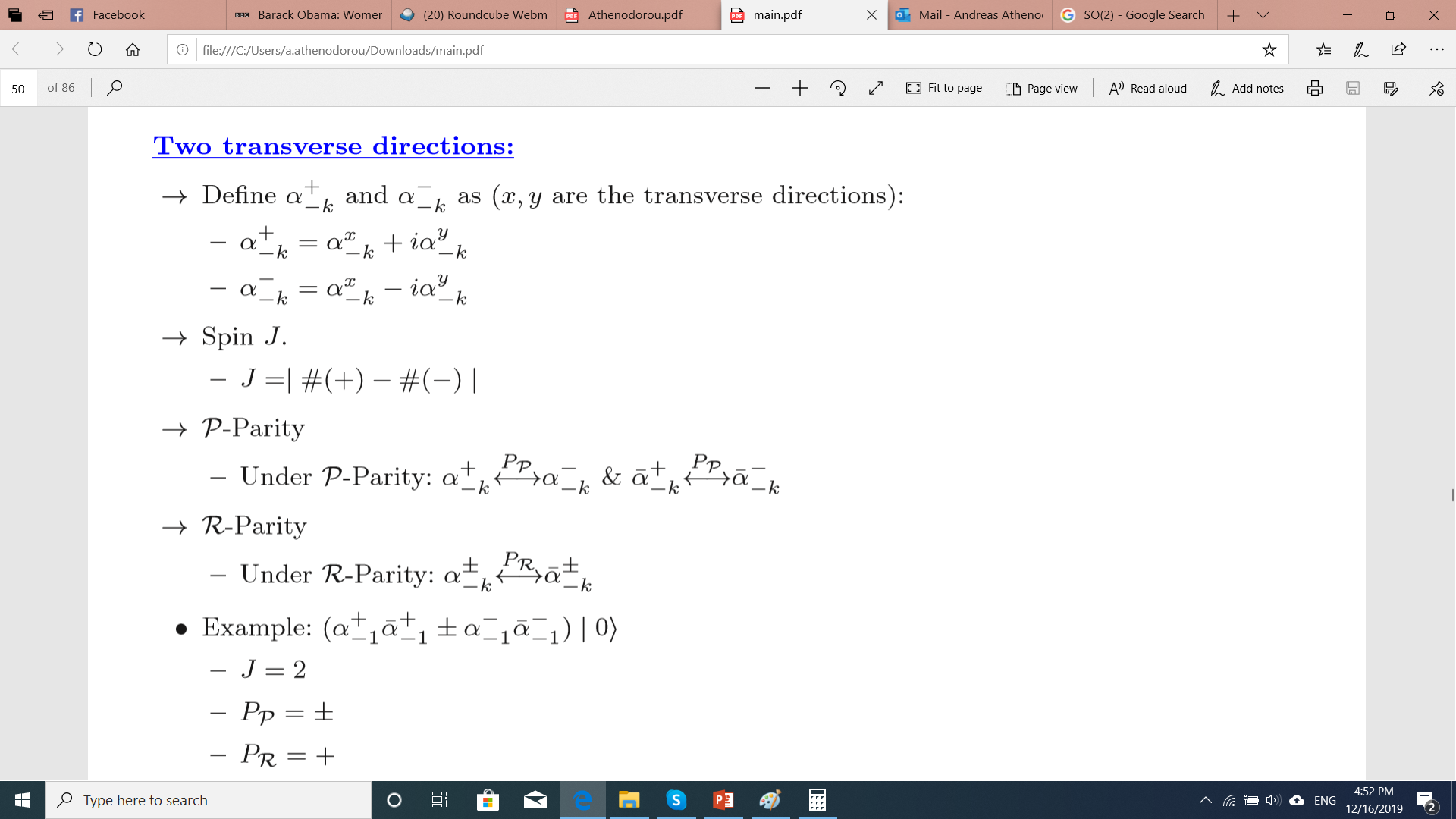 String States & Quantum Numbers
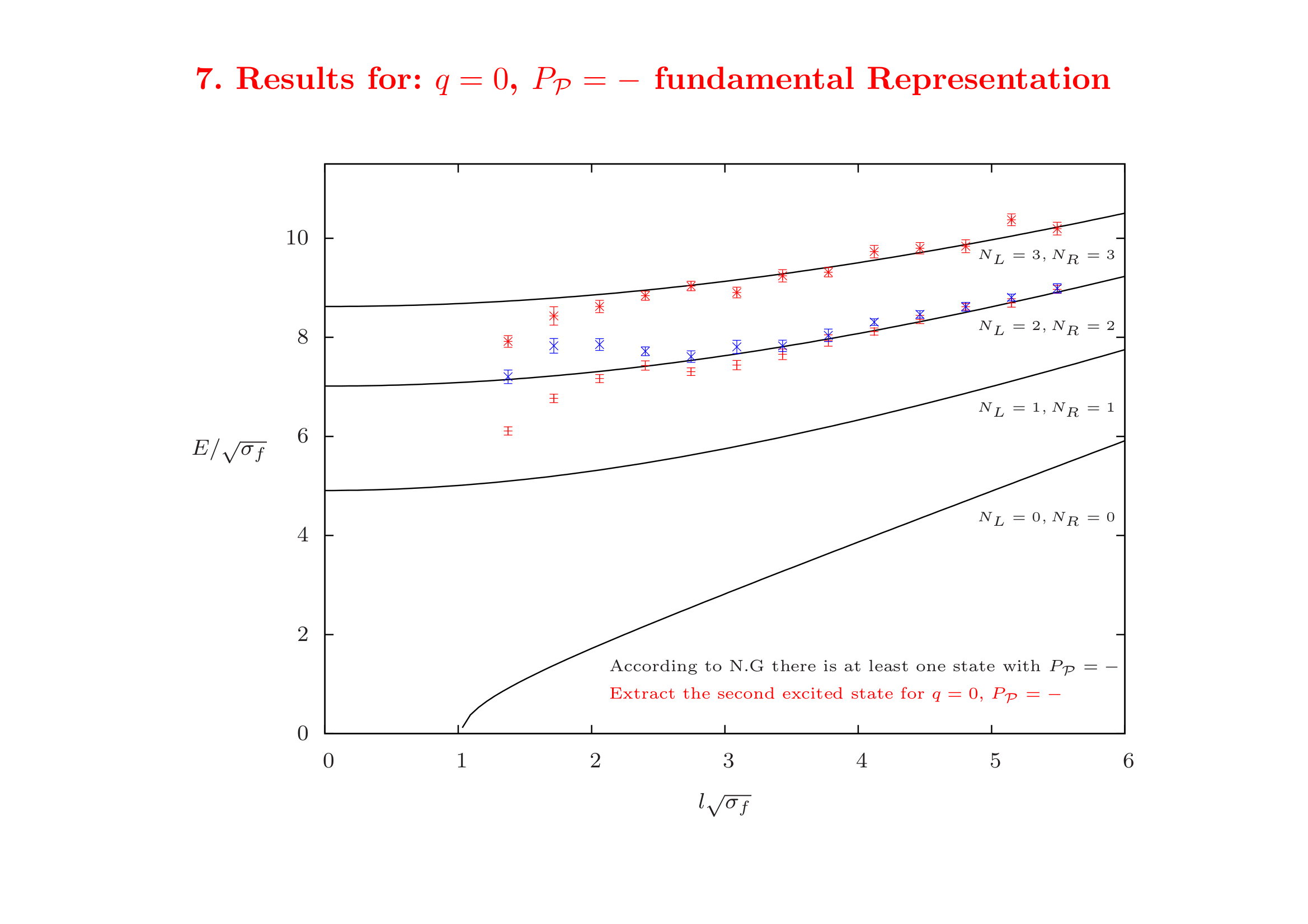 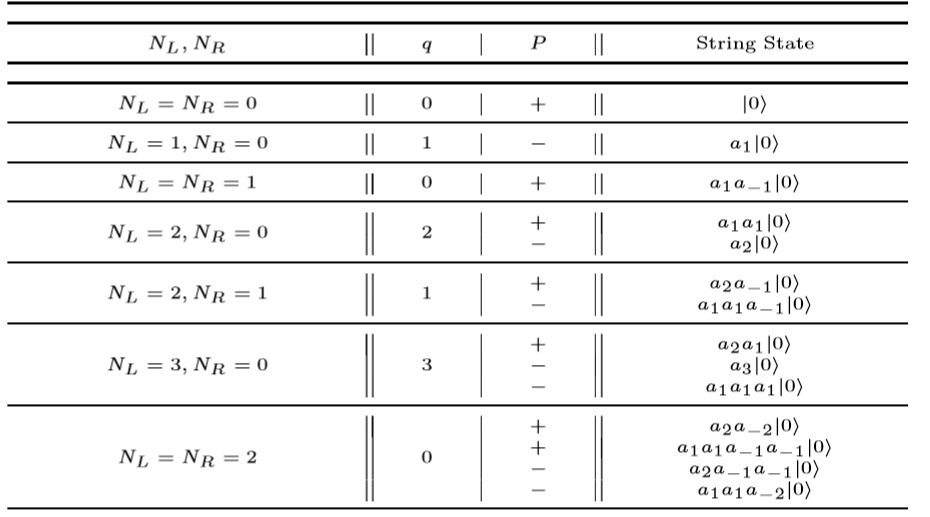 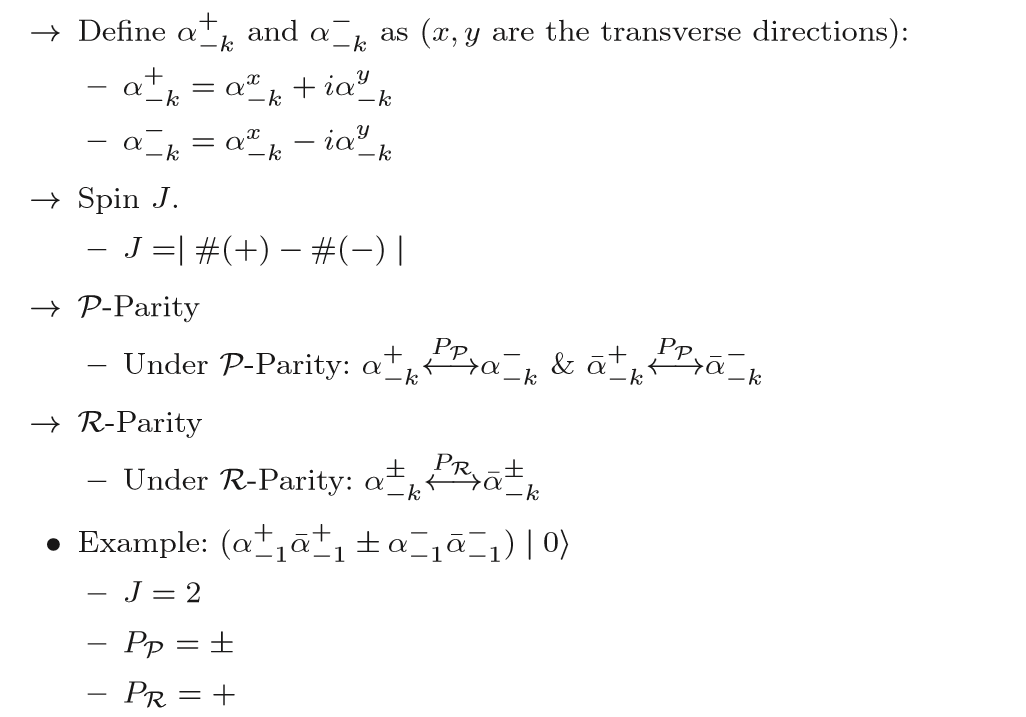 Lattice Channels:
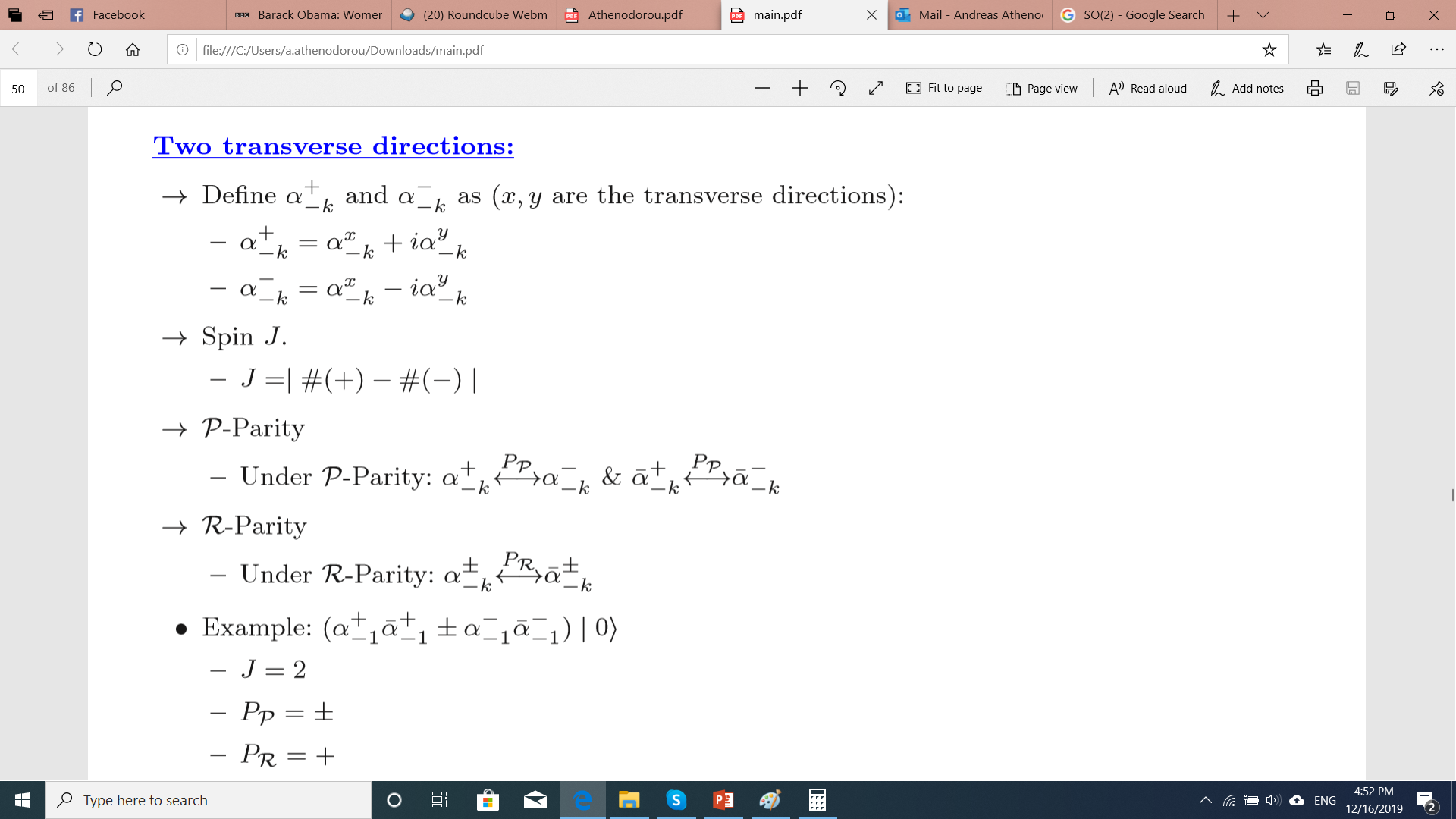 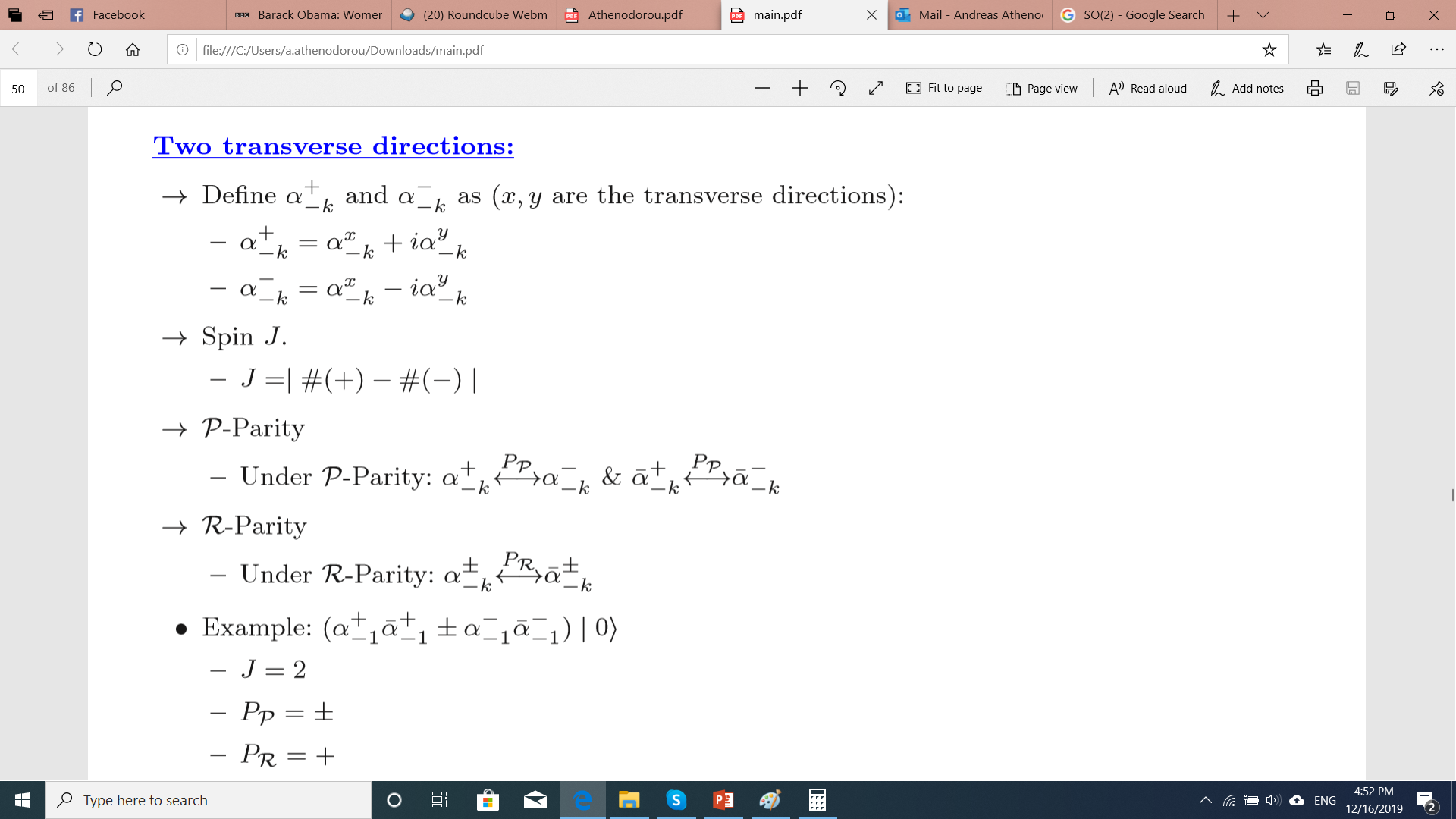 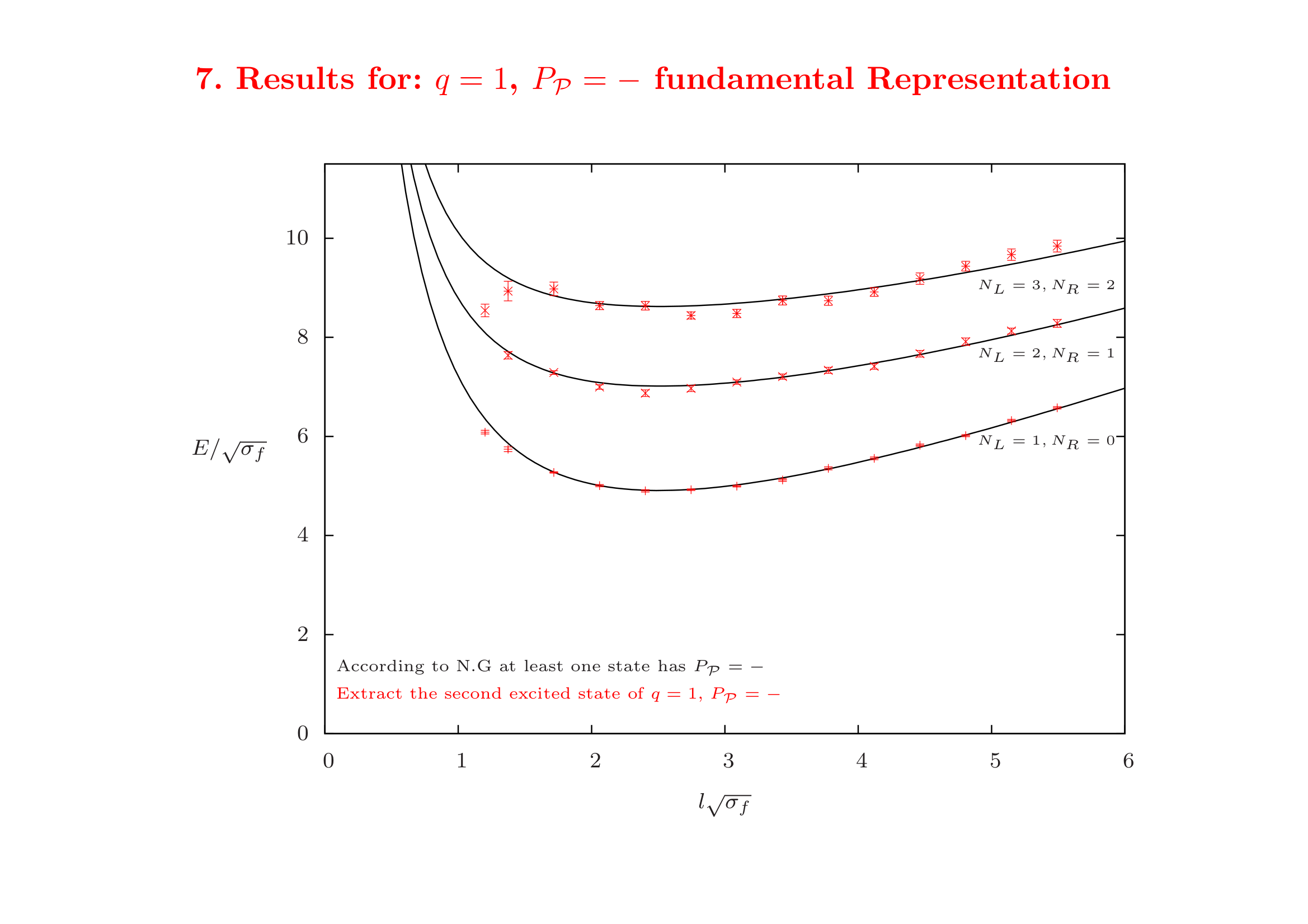 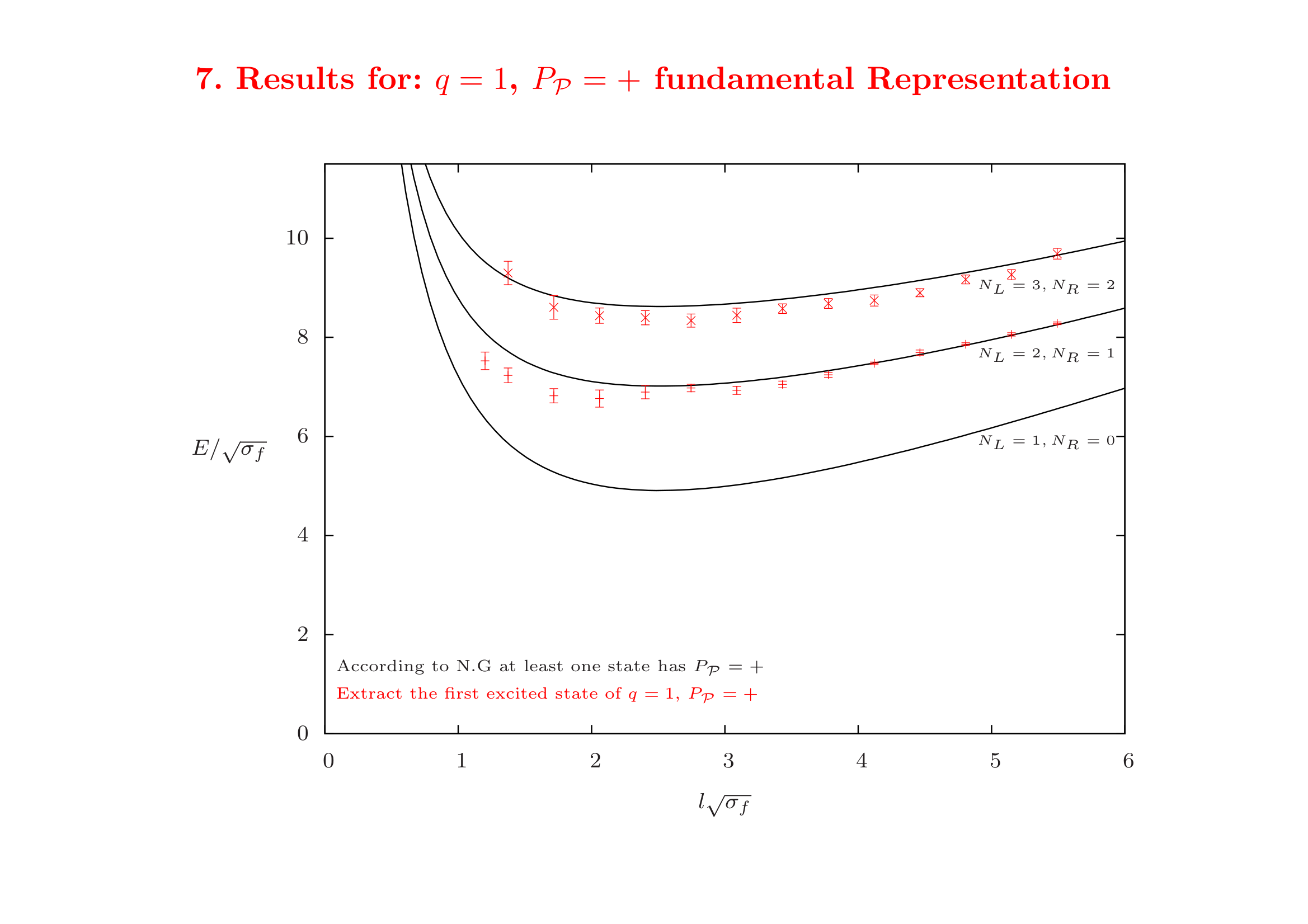 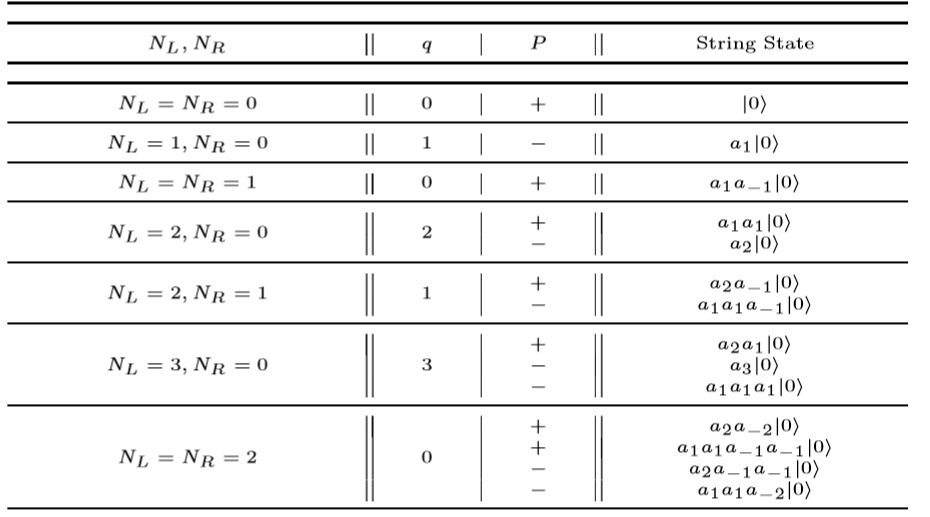 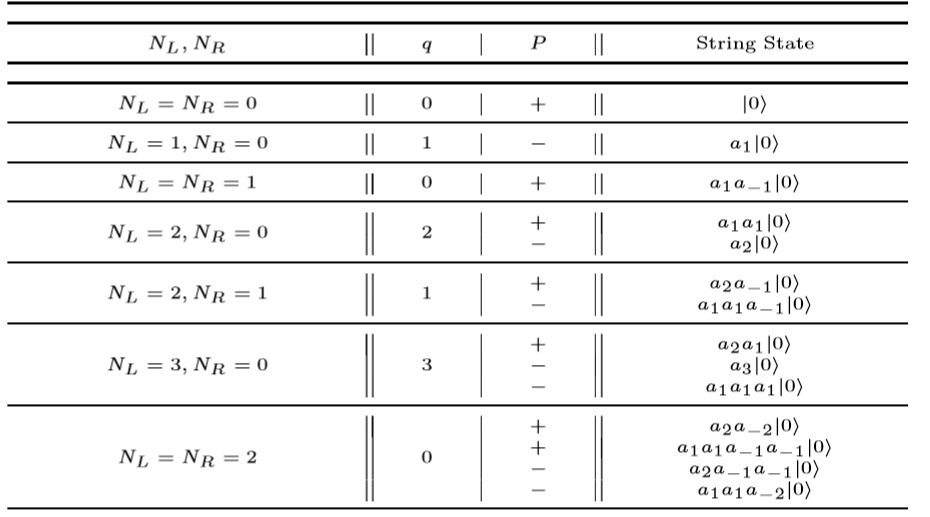 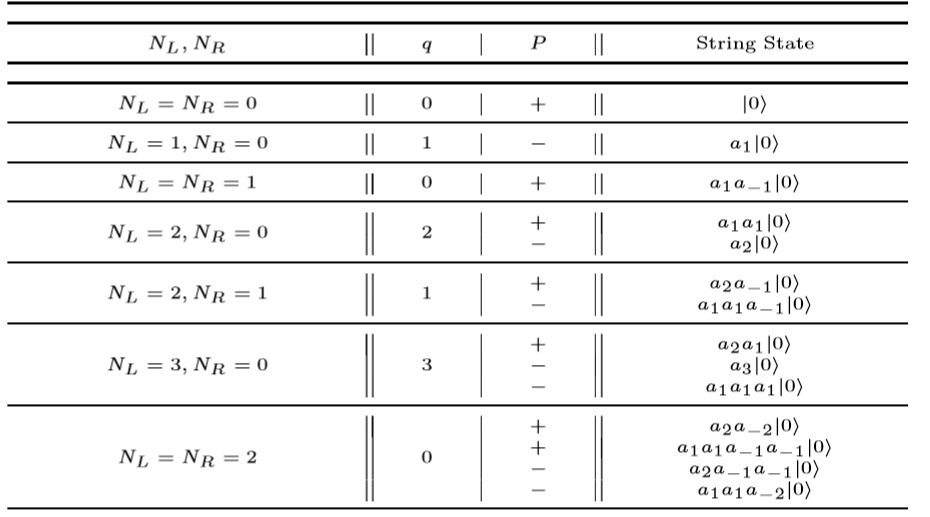 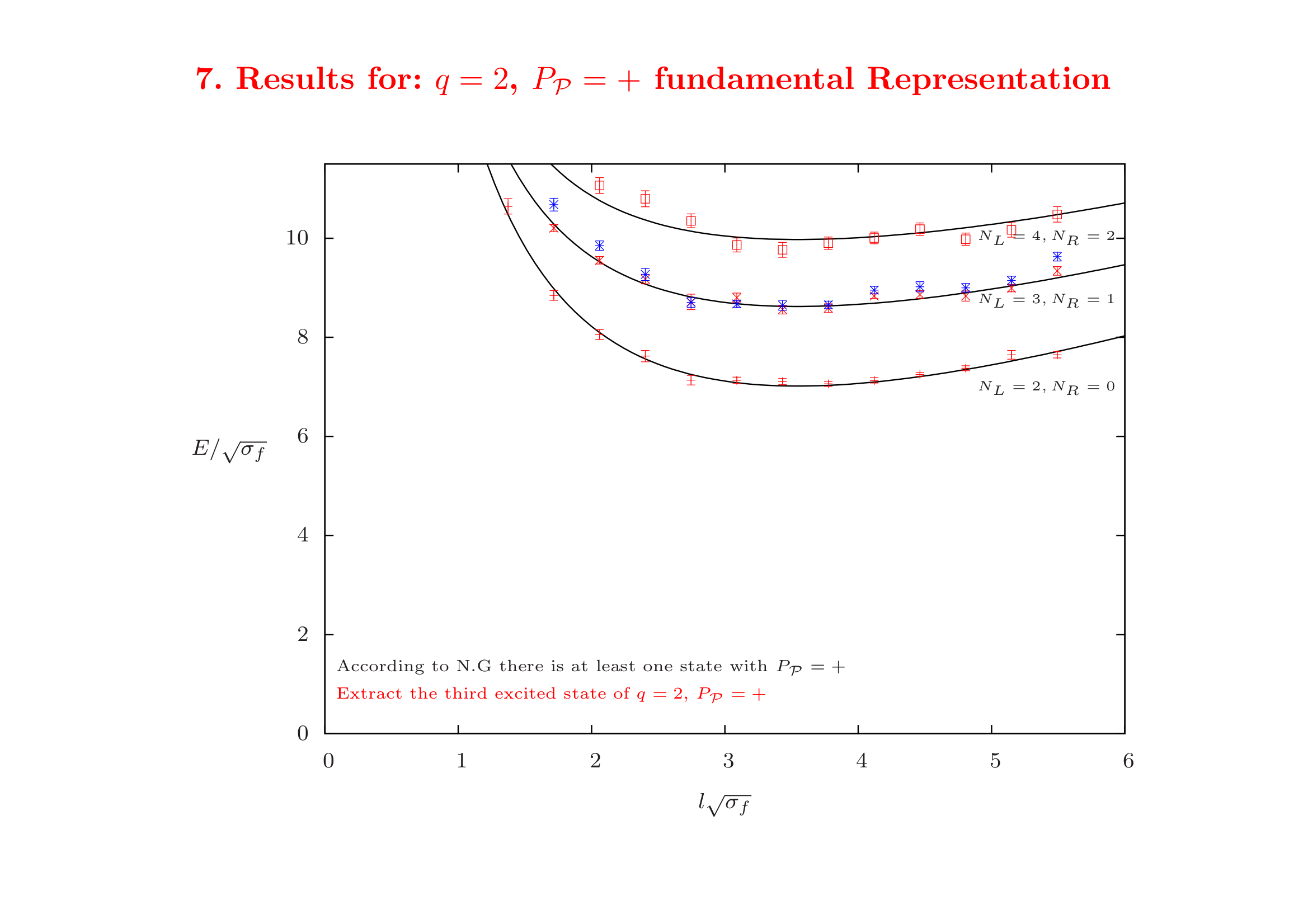 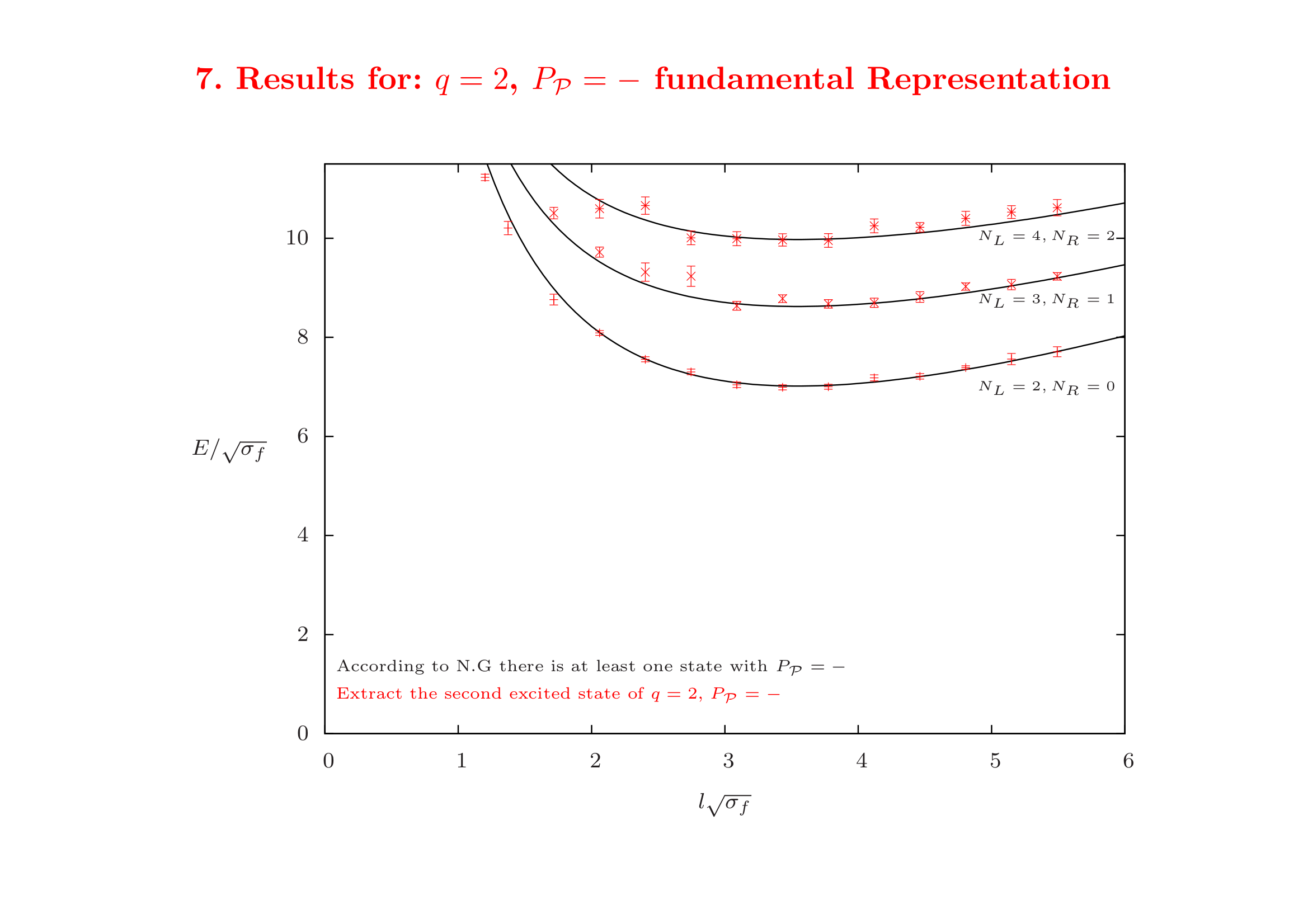 String States & Quantum Numbers
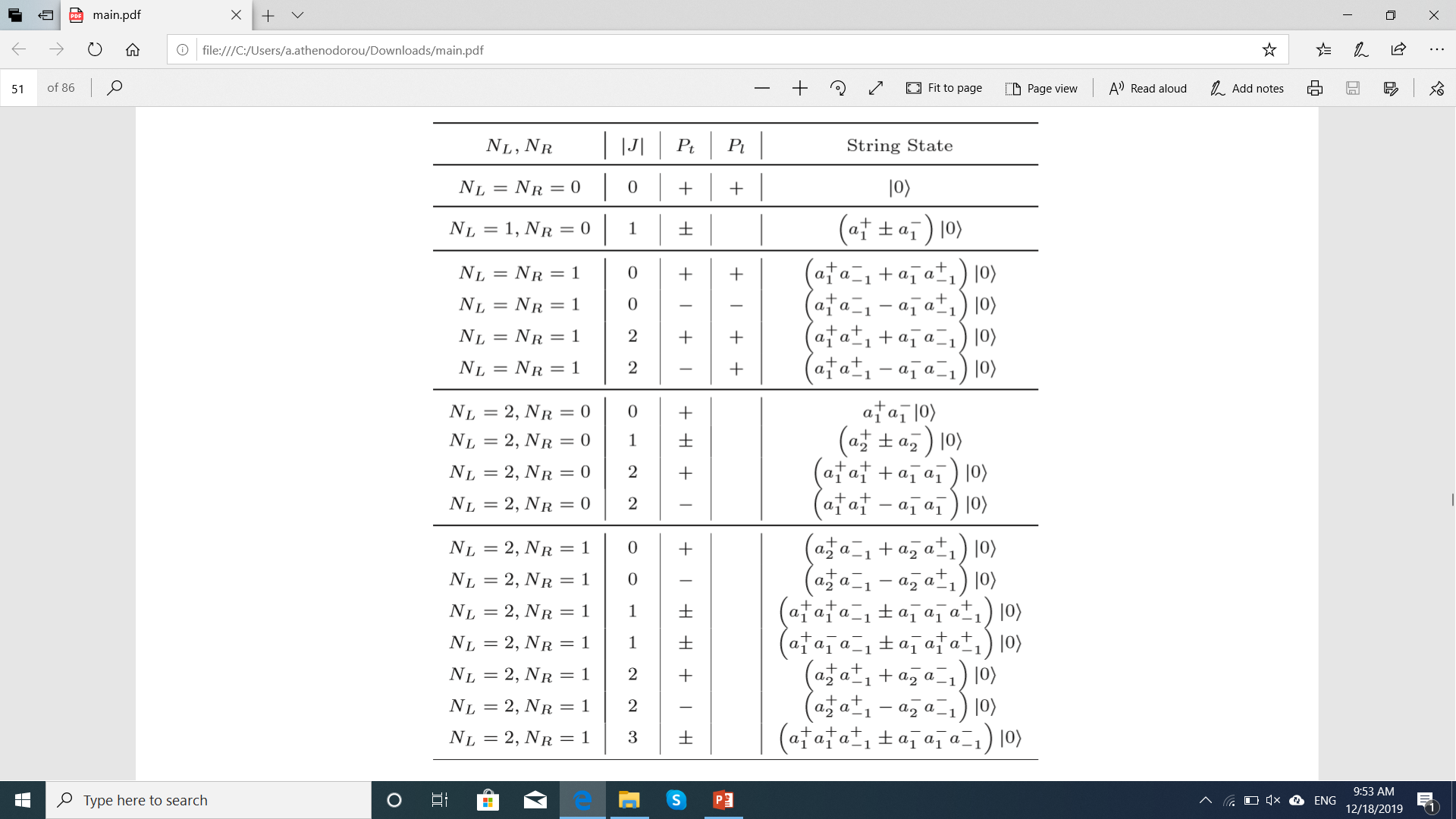 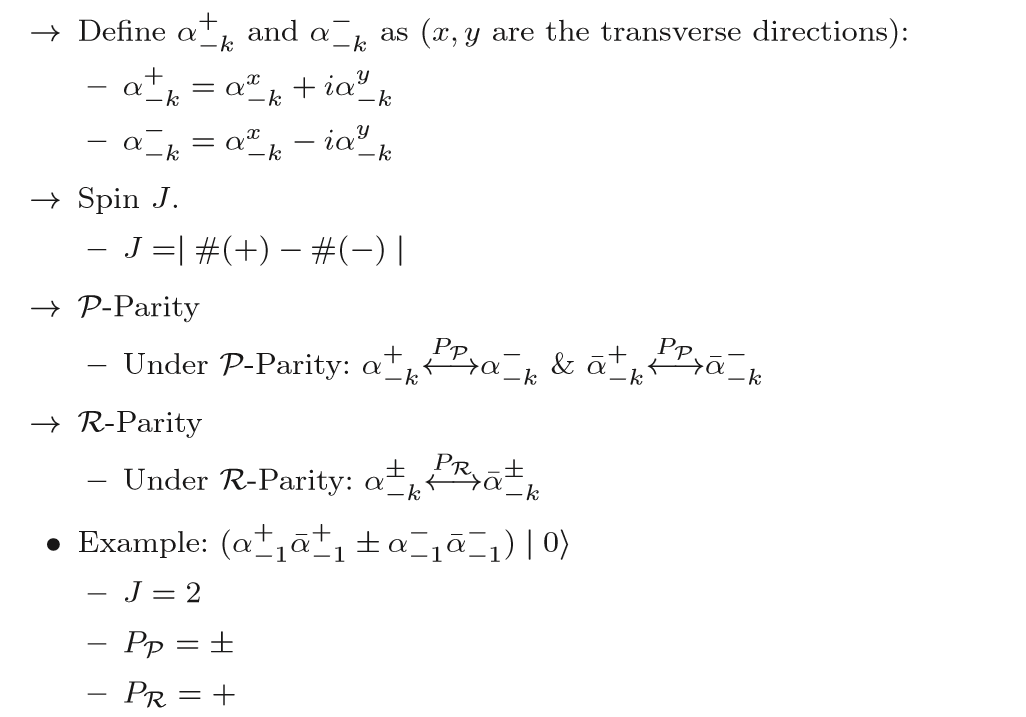 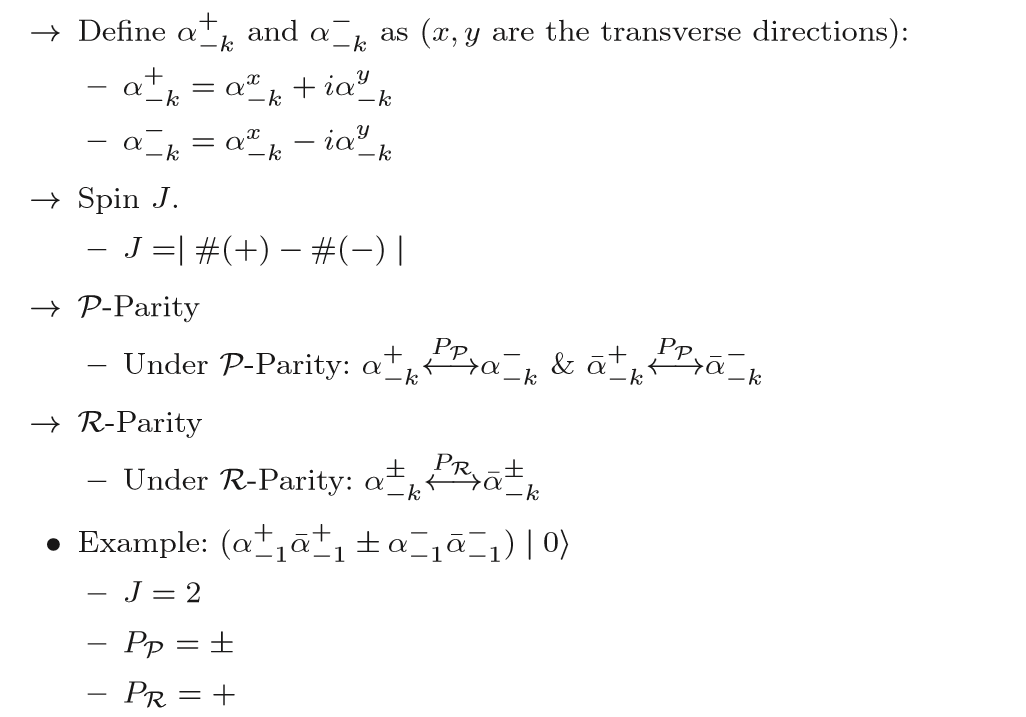 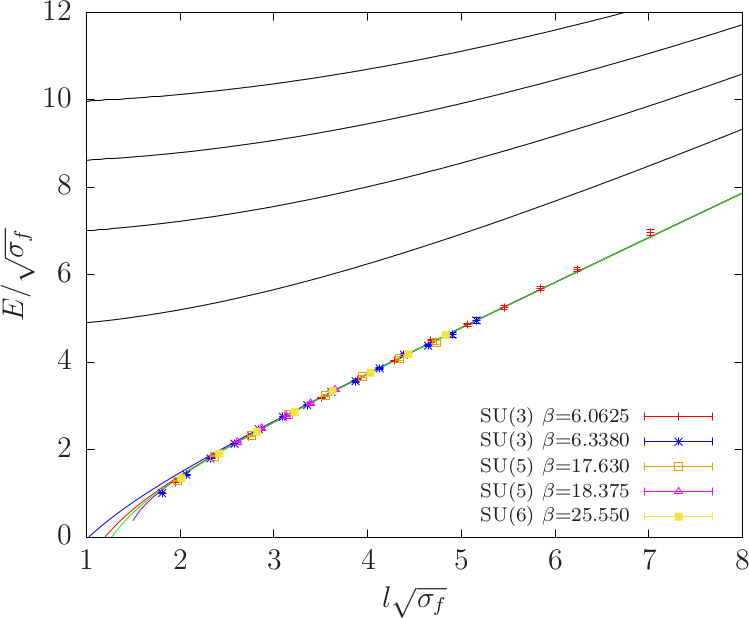 N.N.L.O
N.L.O
L.O
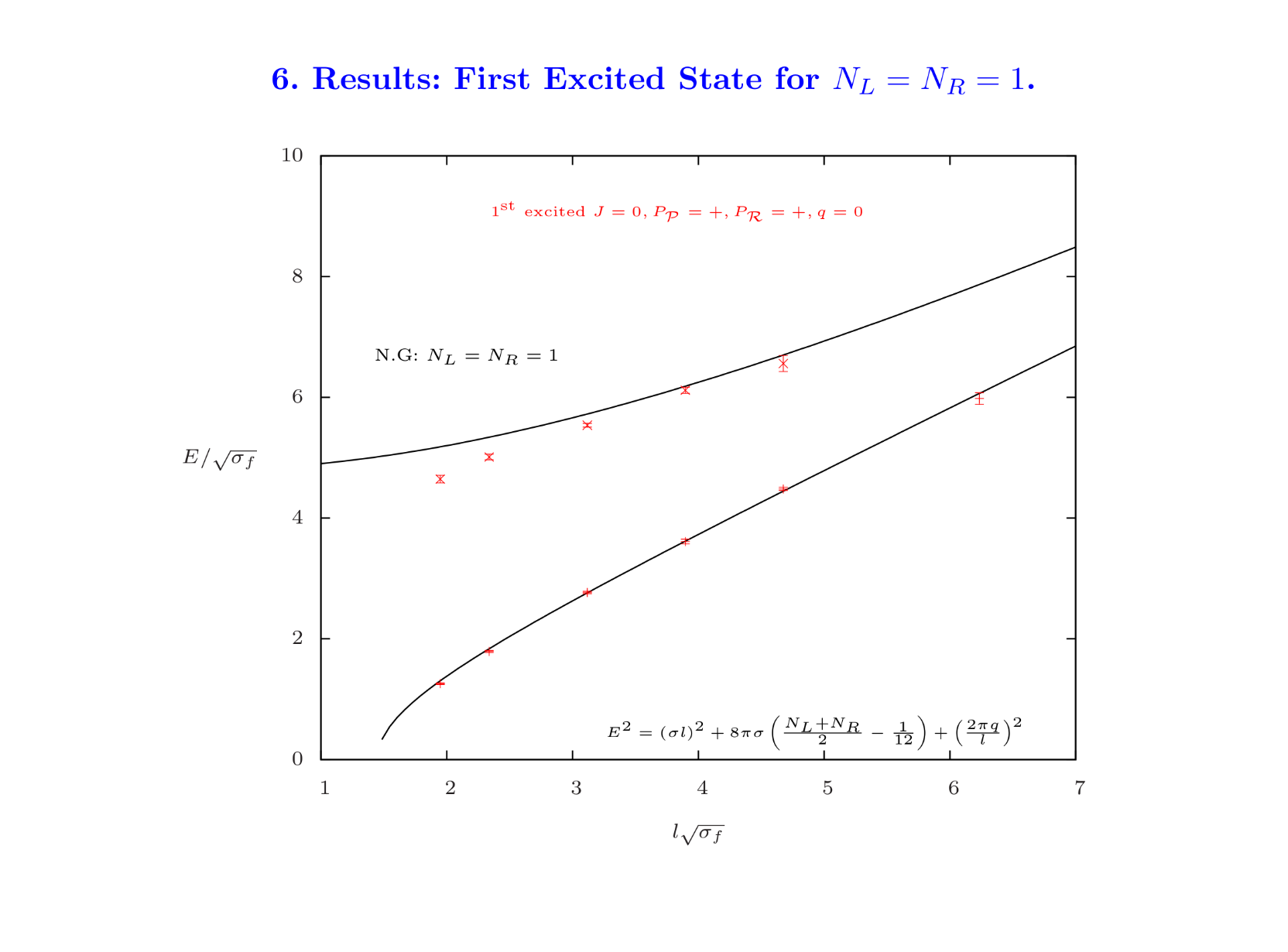 String States & Quantum Numbers
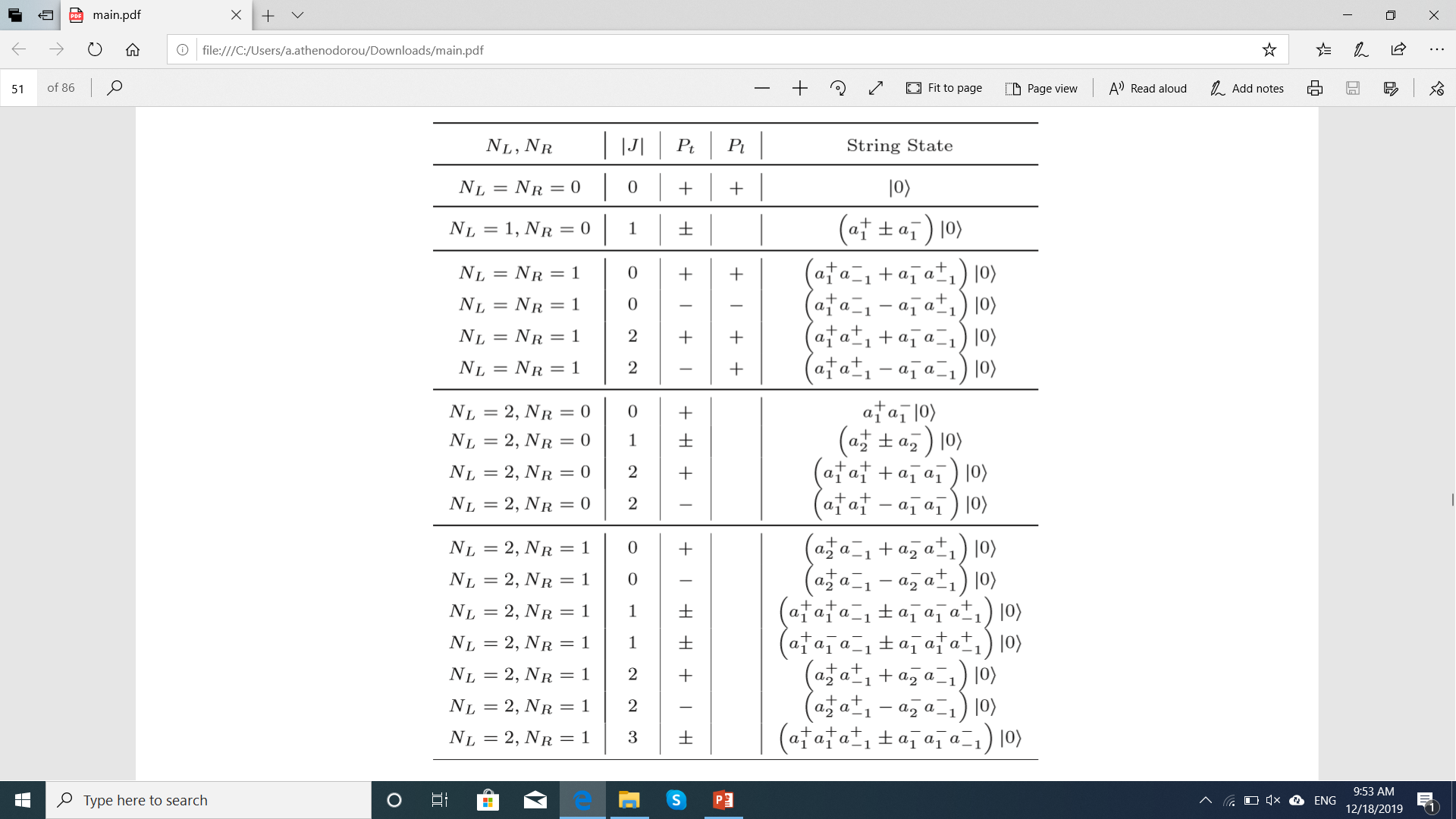 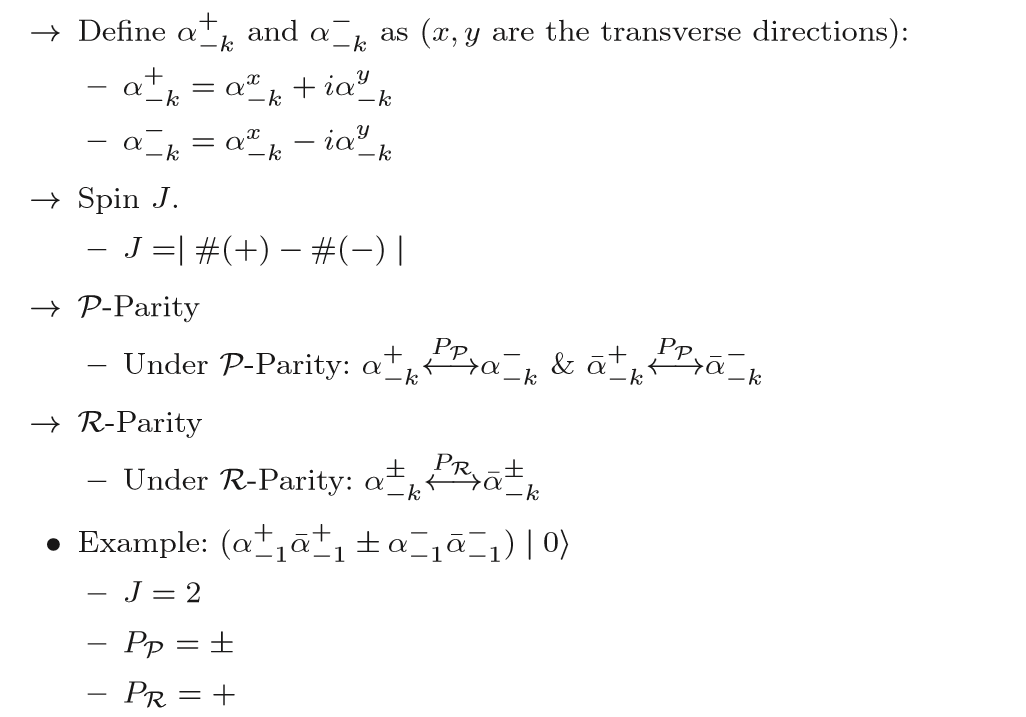 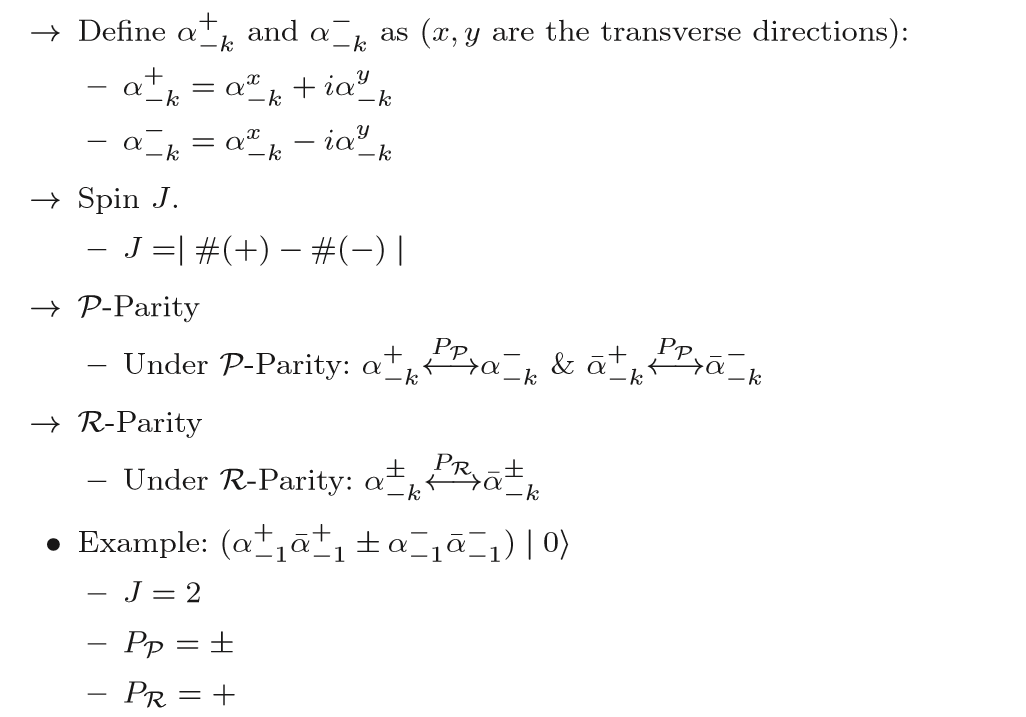 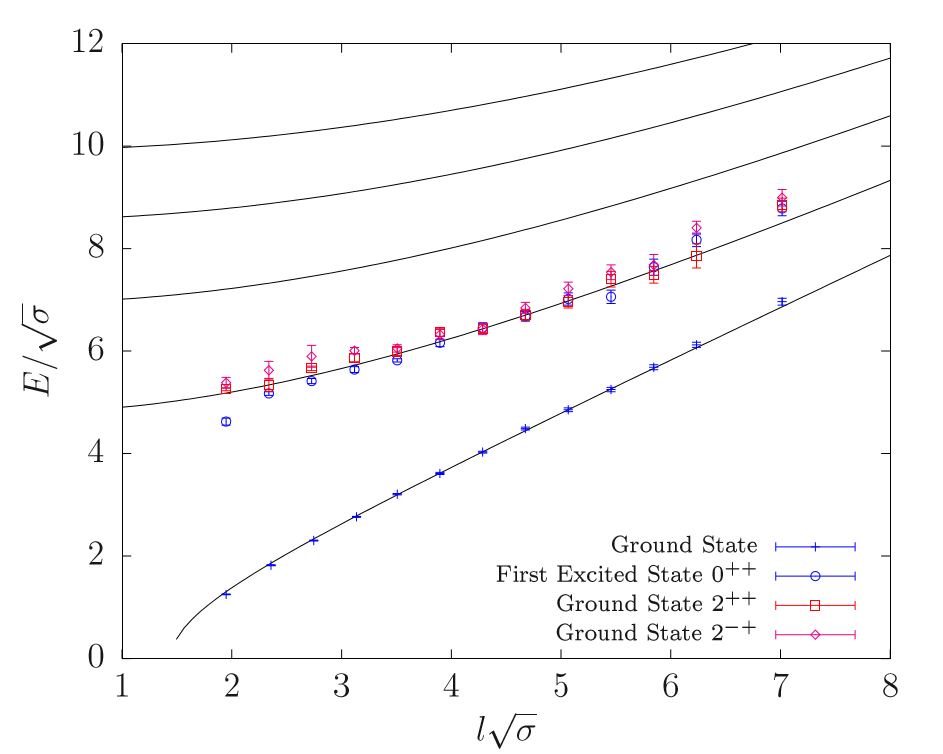 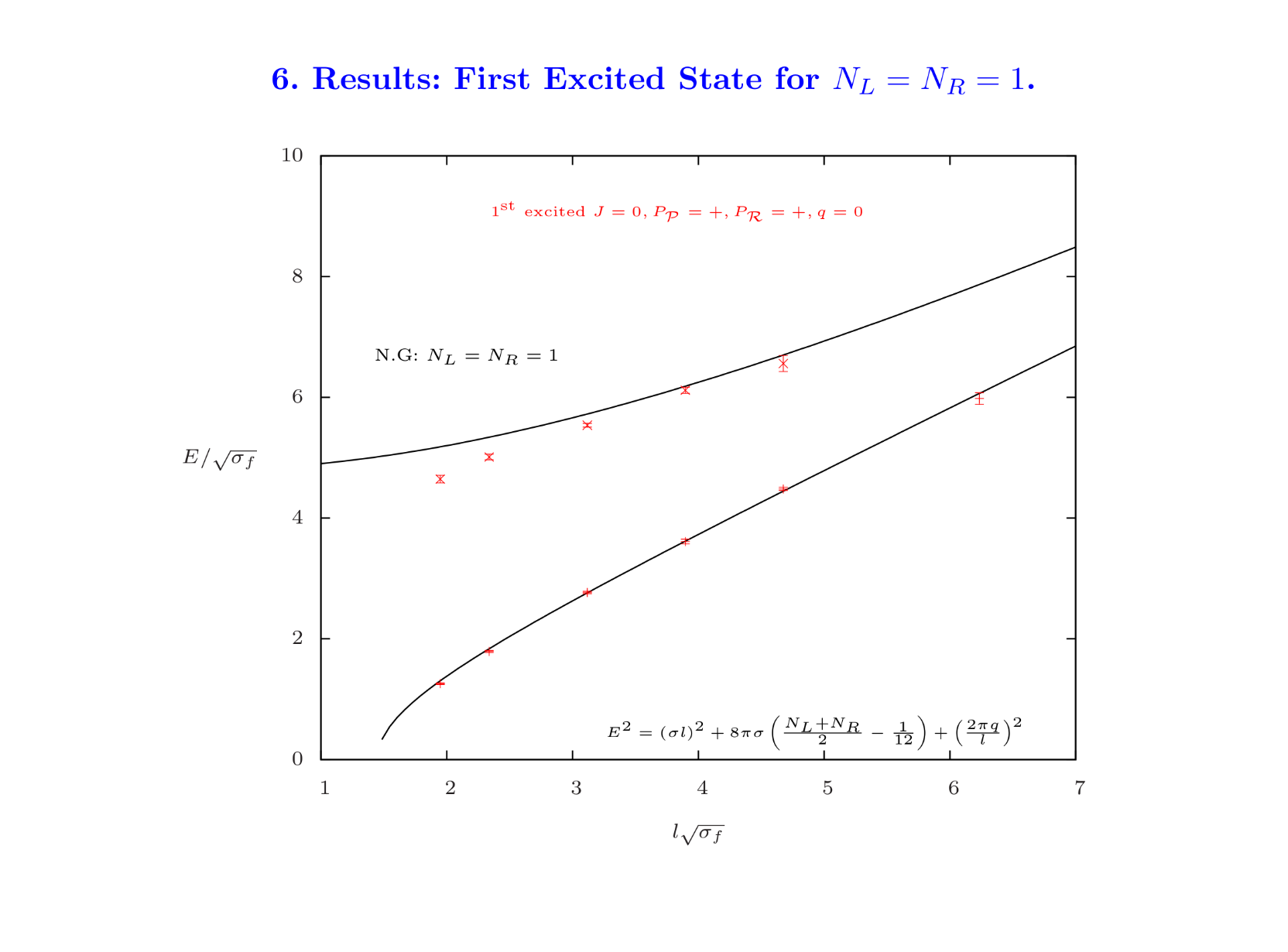 String States & Quantum Numbers
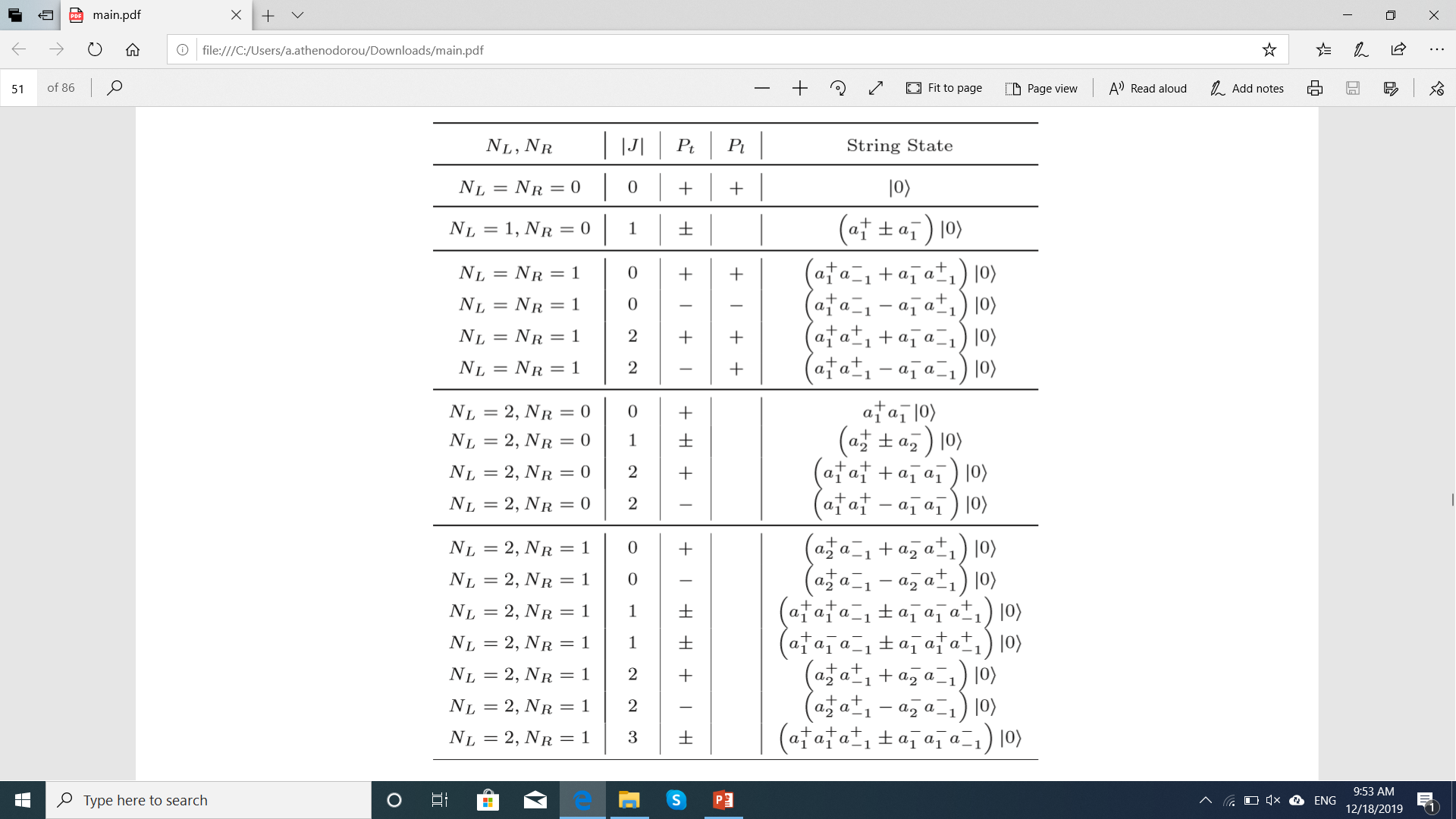 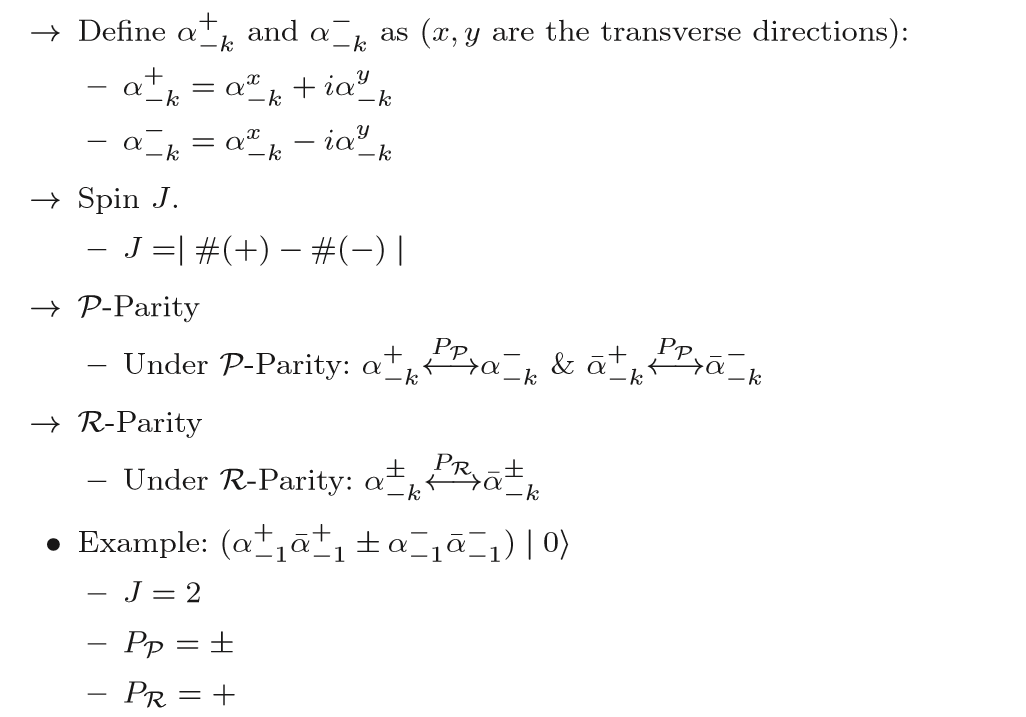 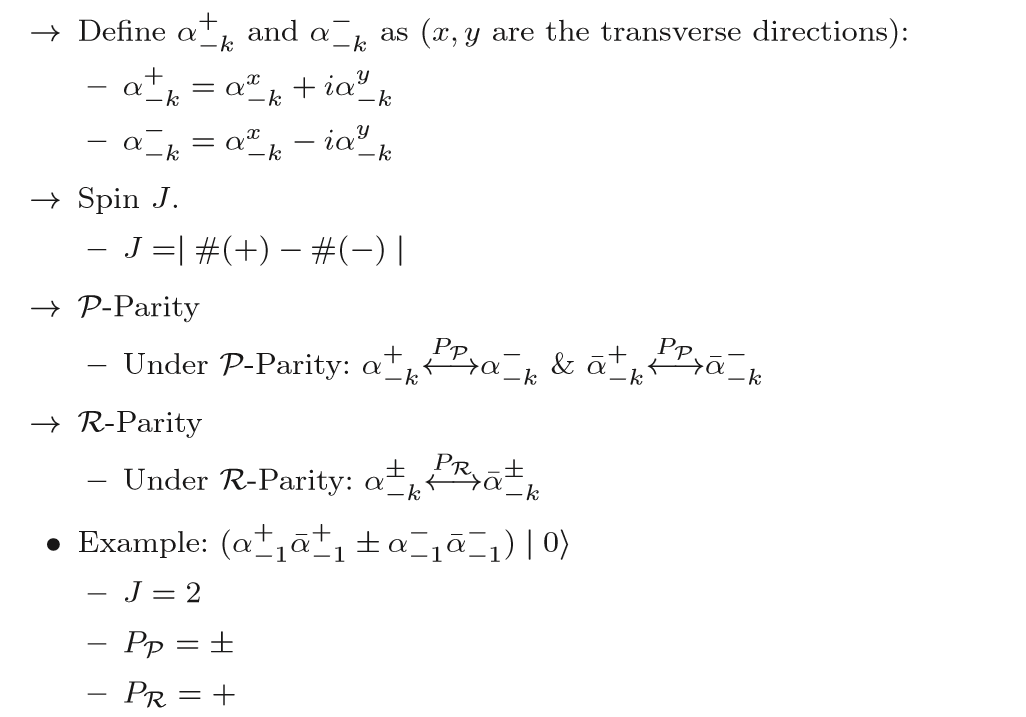 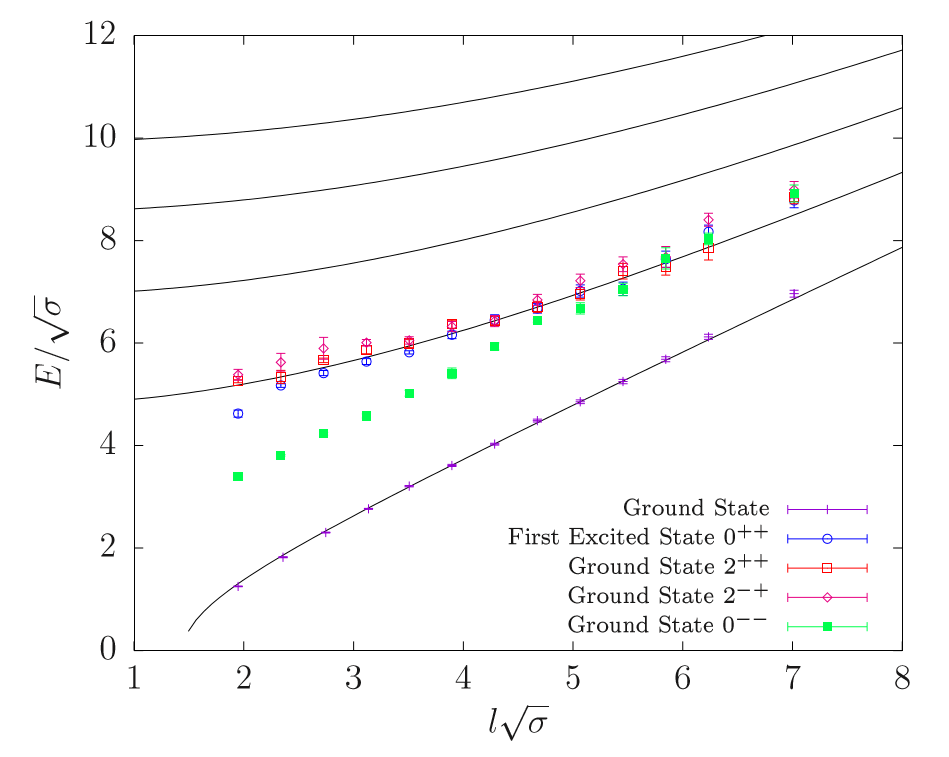 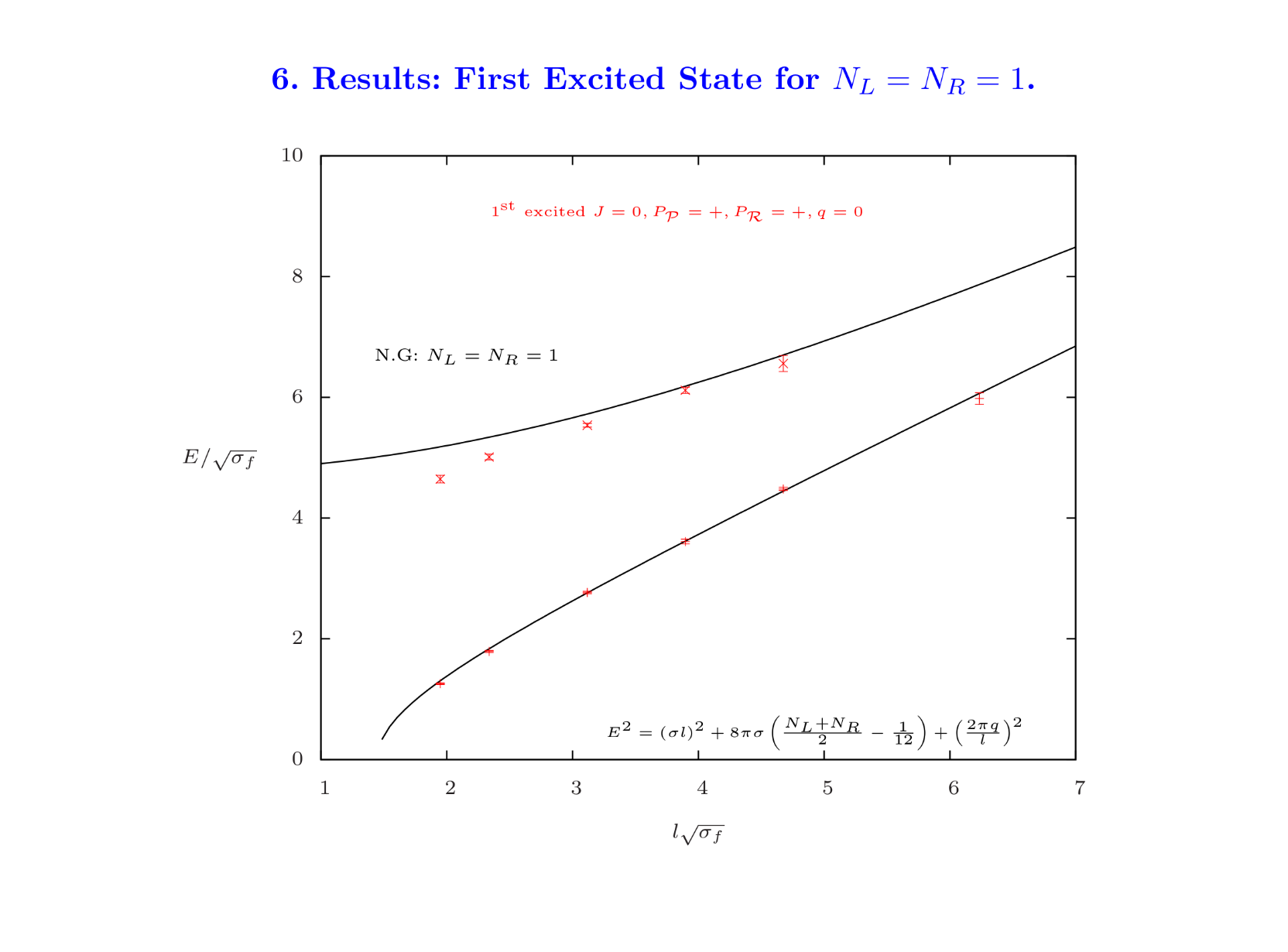 String States & Quantum Numbers
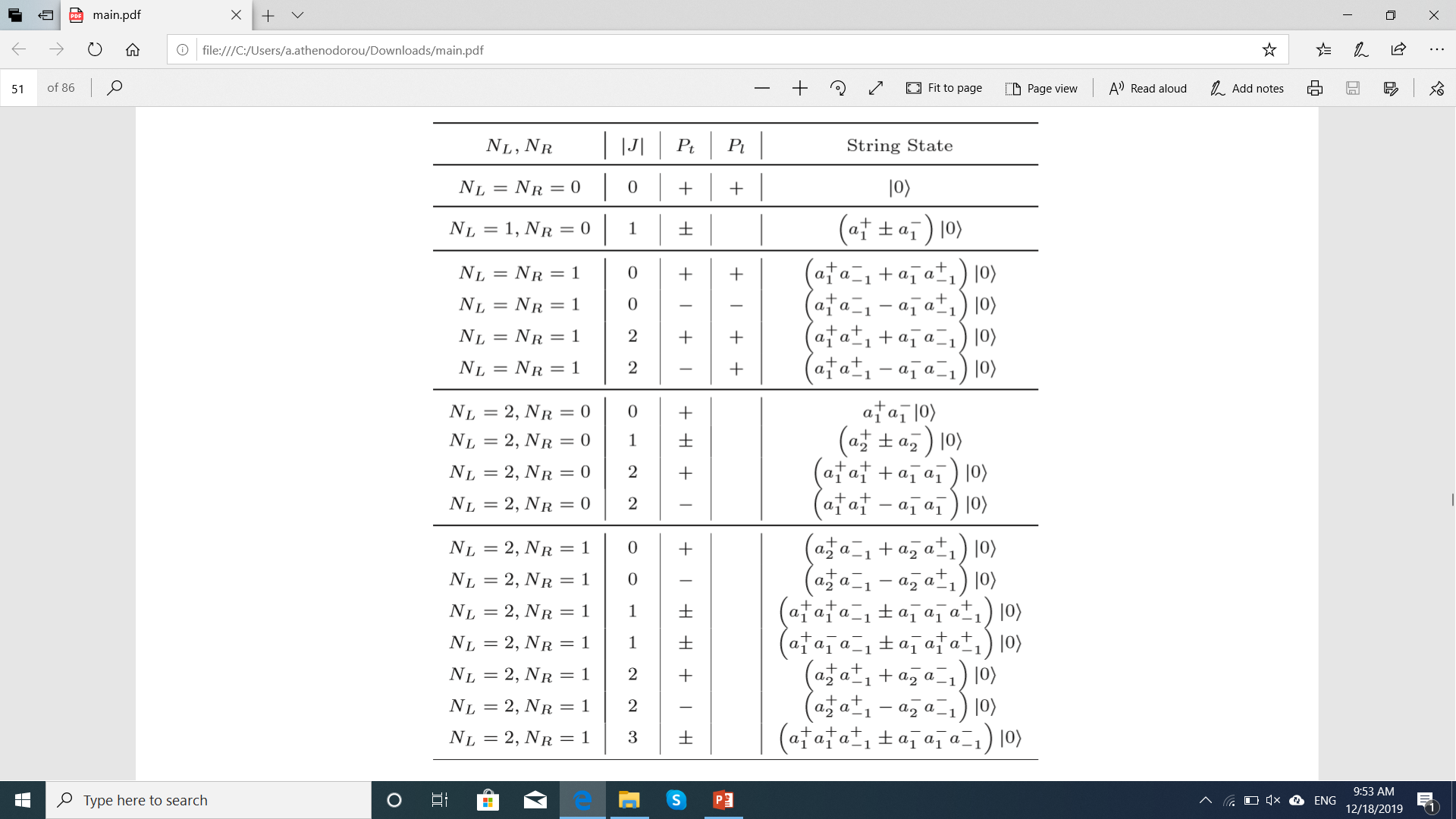 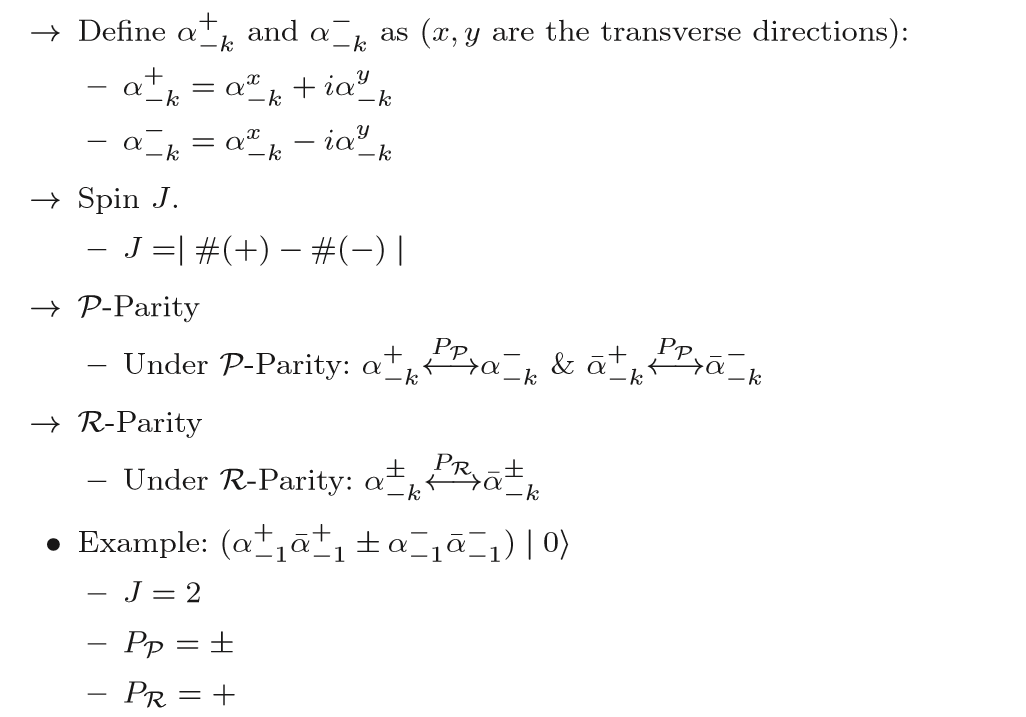 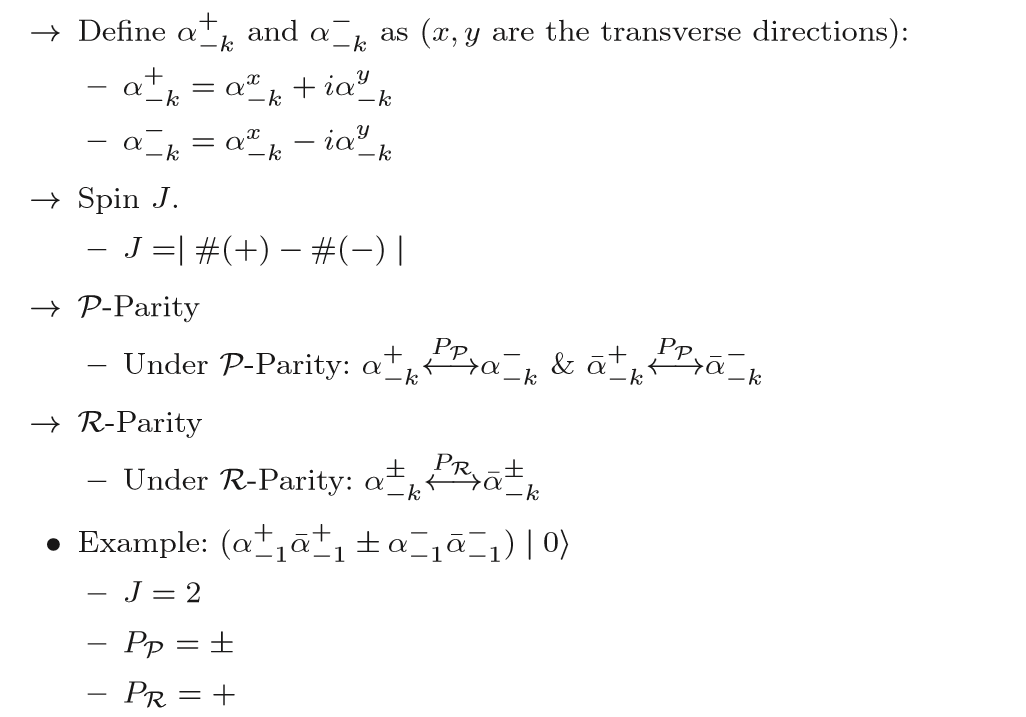 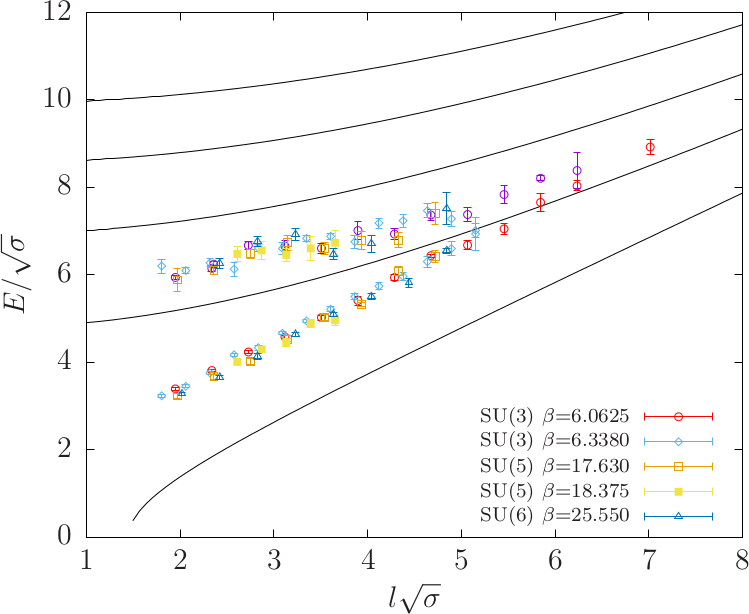 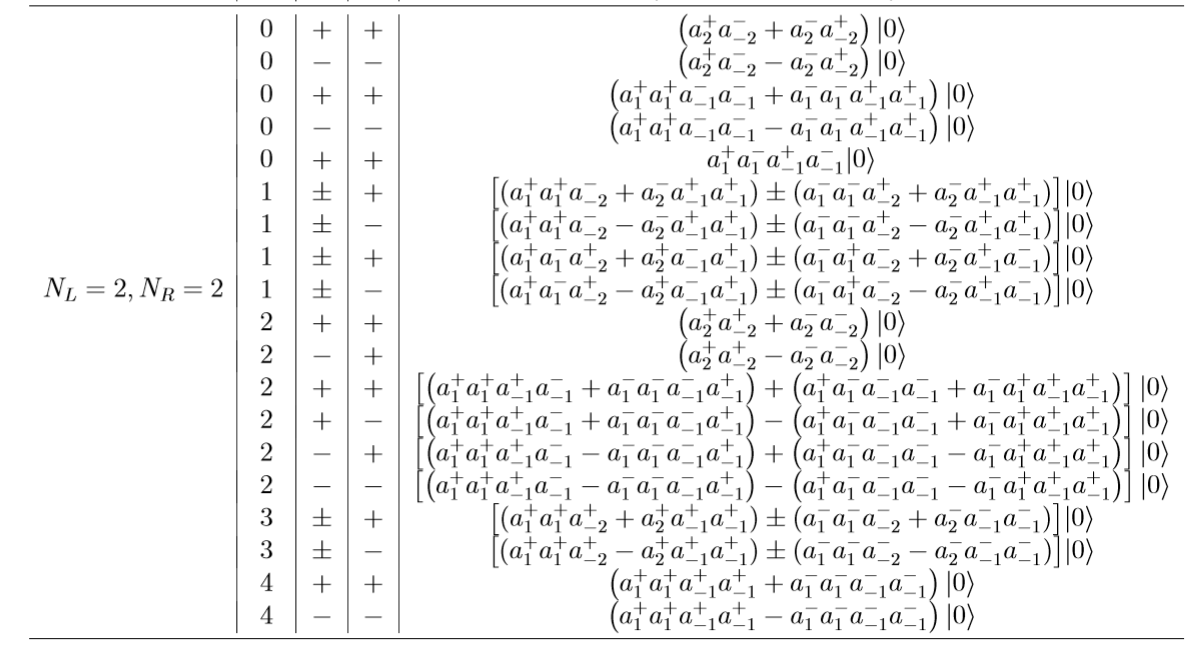 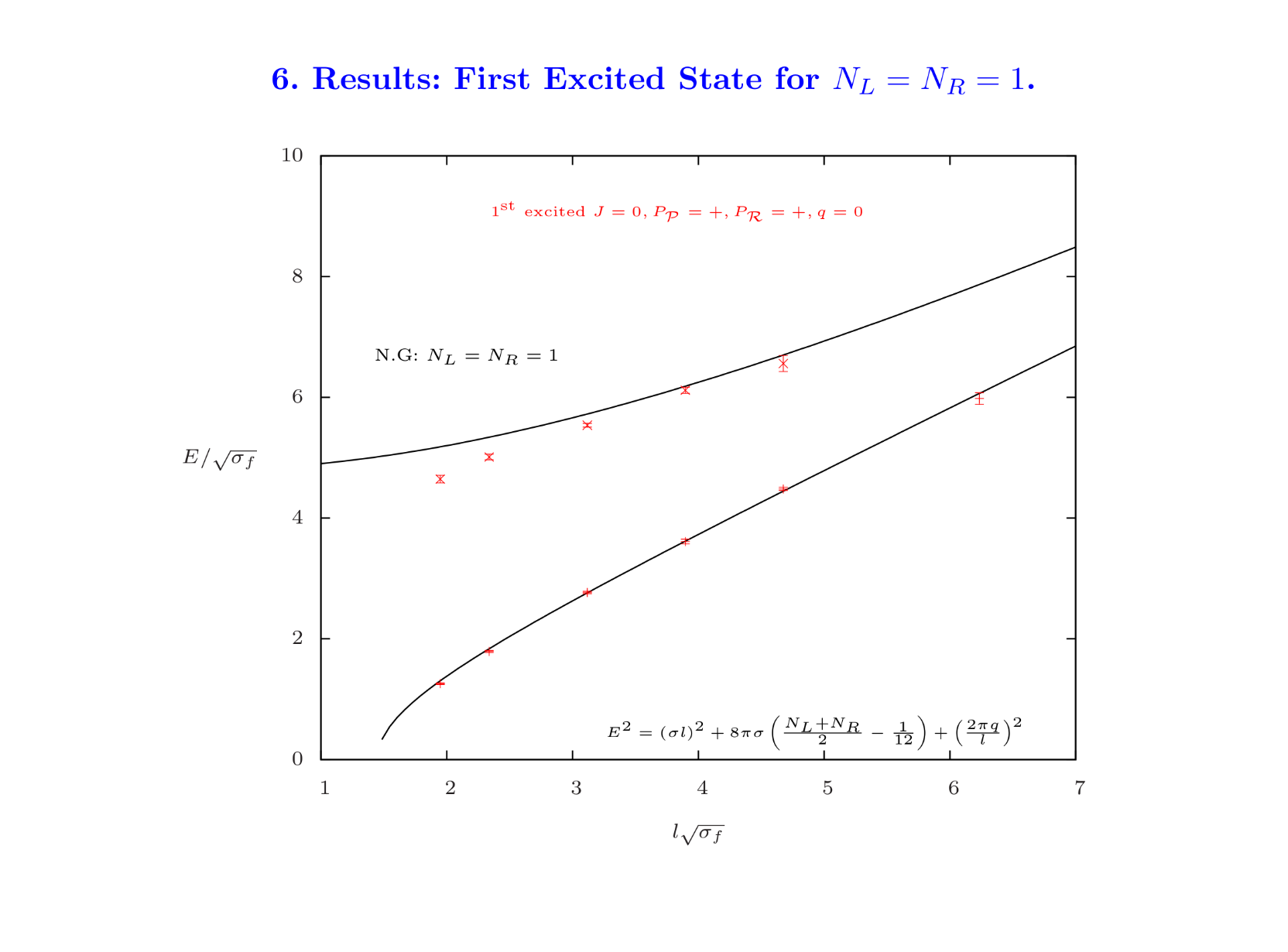 String States & Quantum Numbers
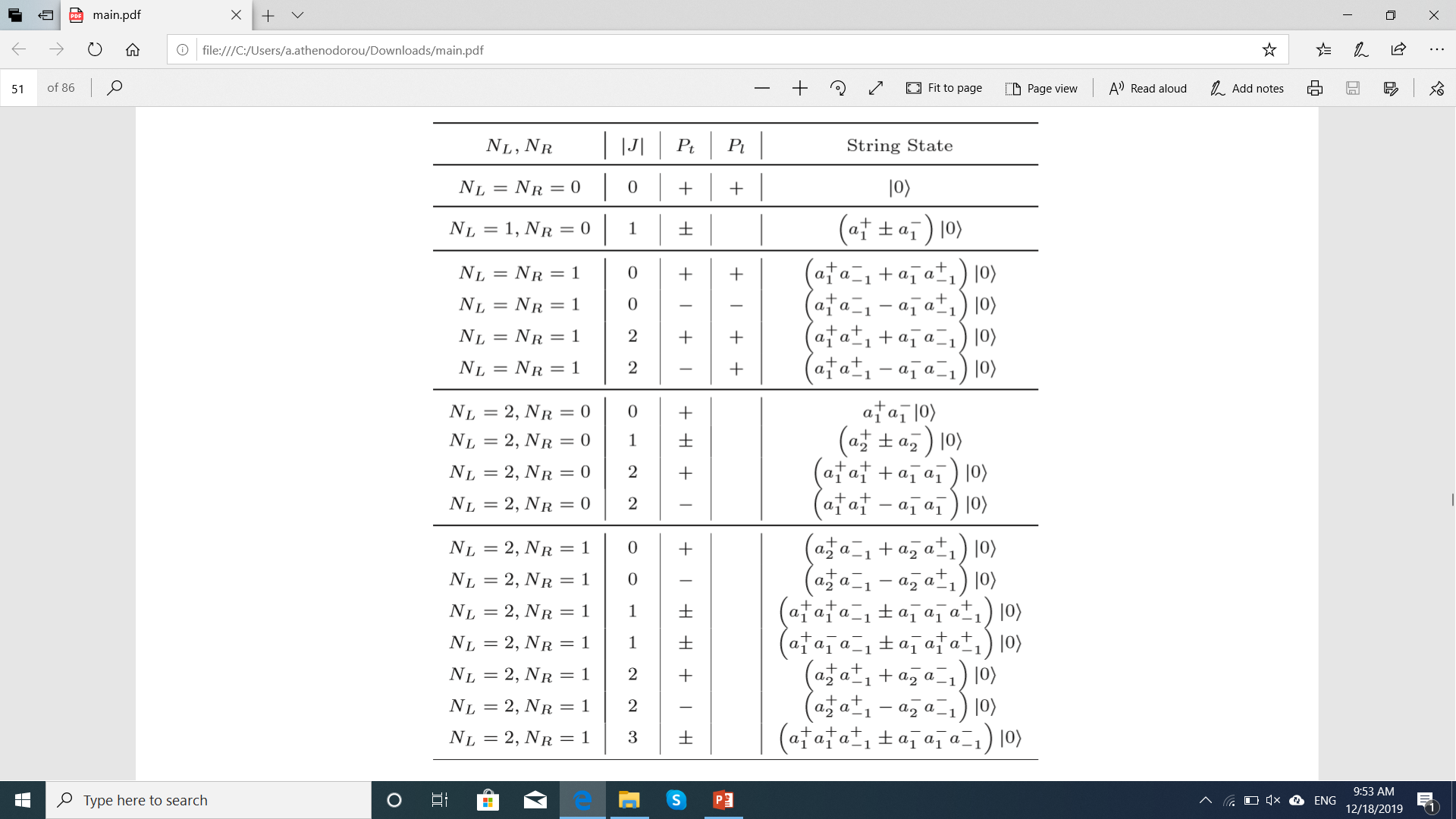 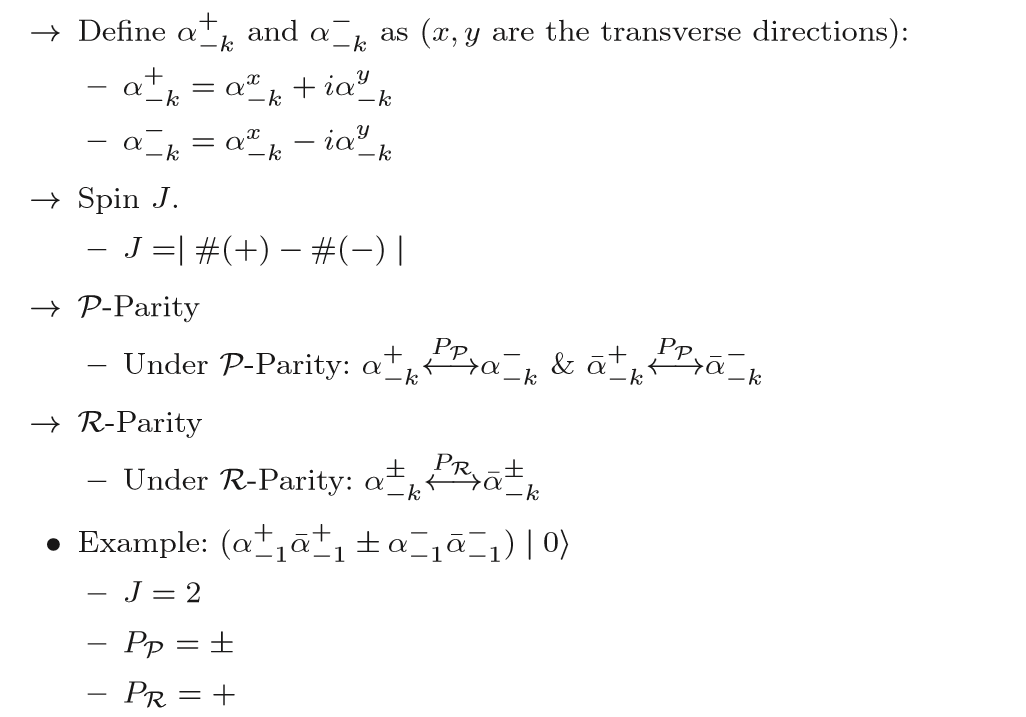 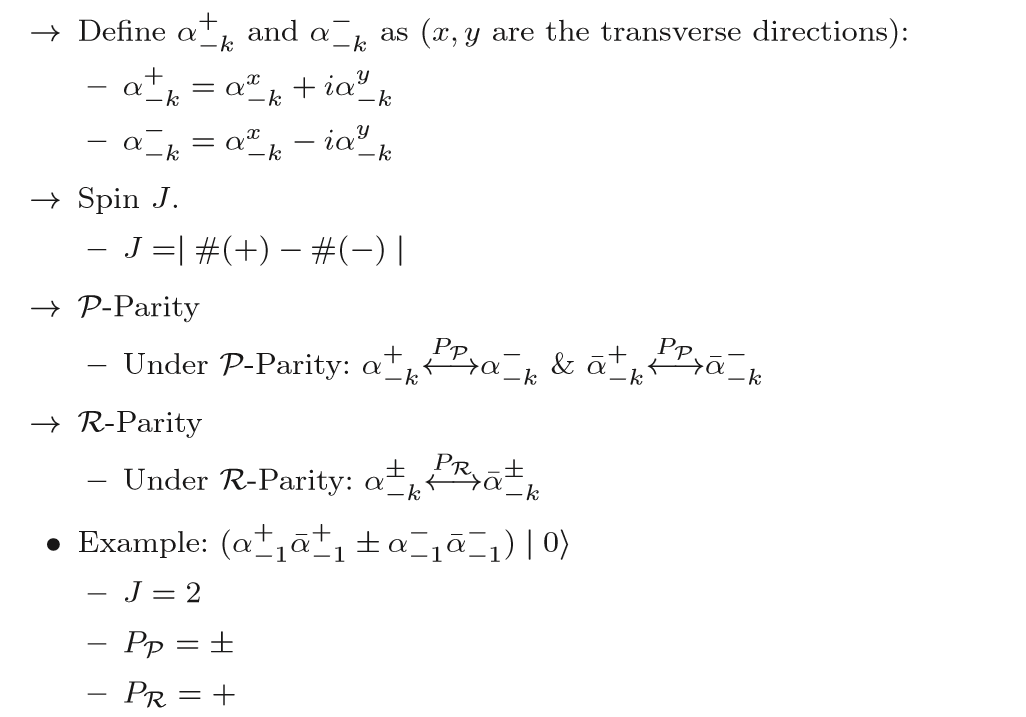 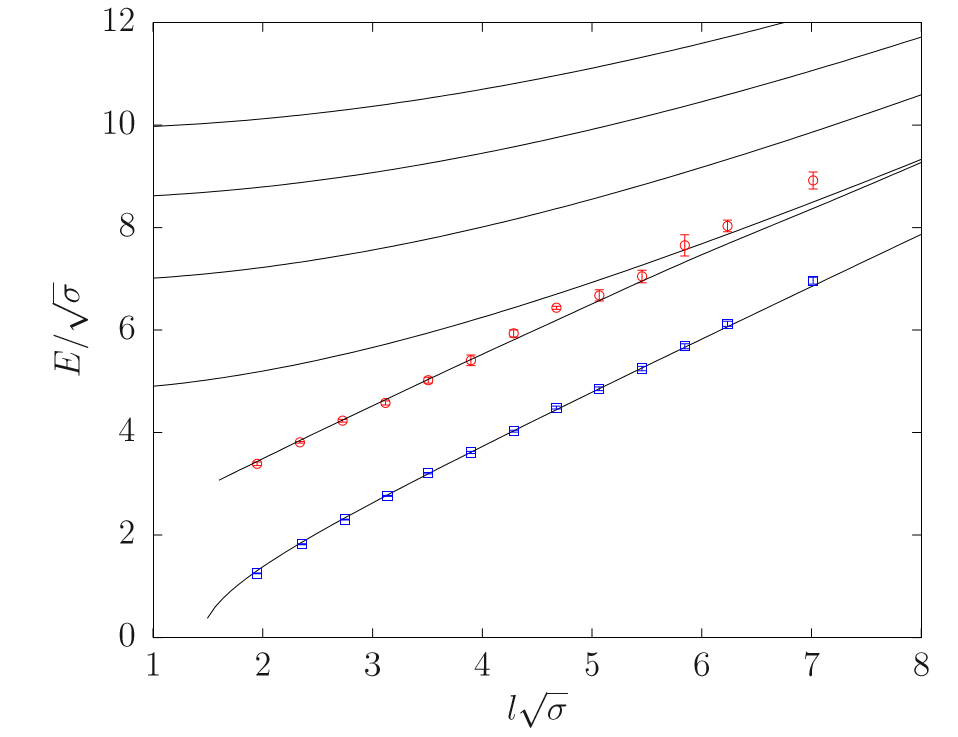 Including the pseudo-scalar field (axion)
String States & Quantum Numbers
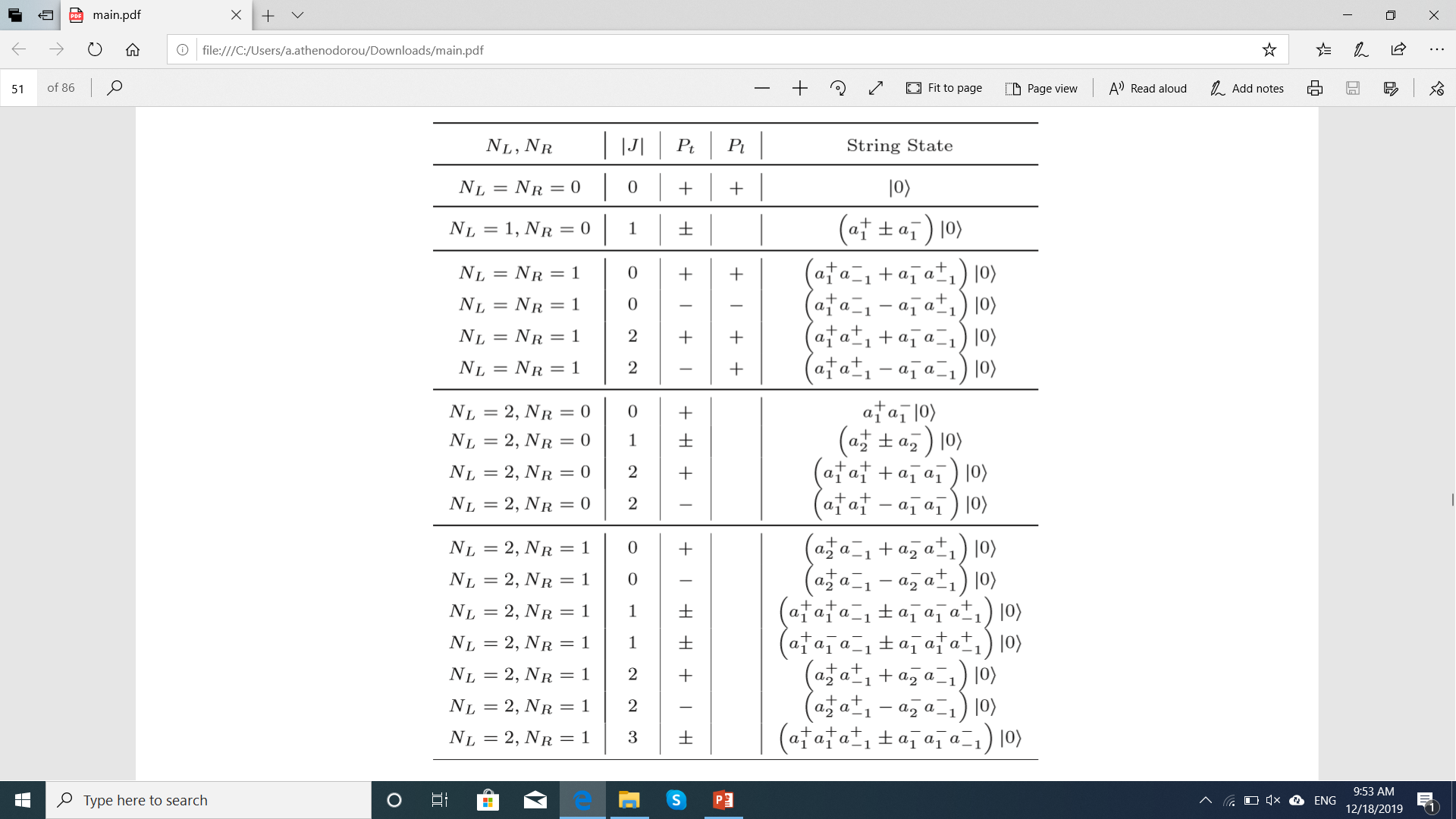 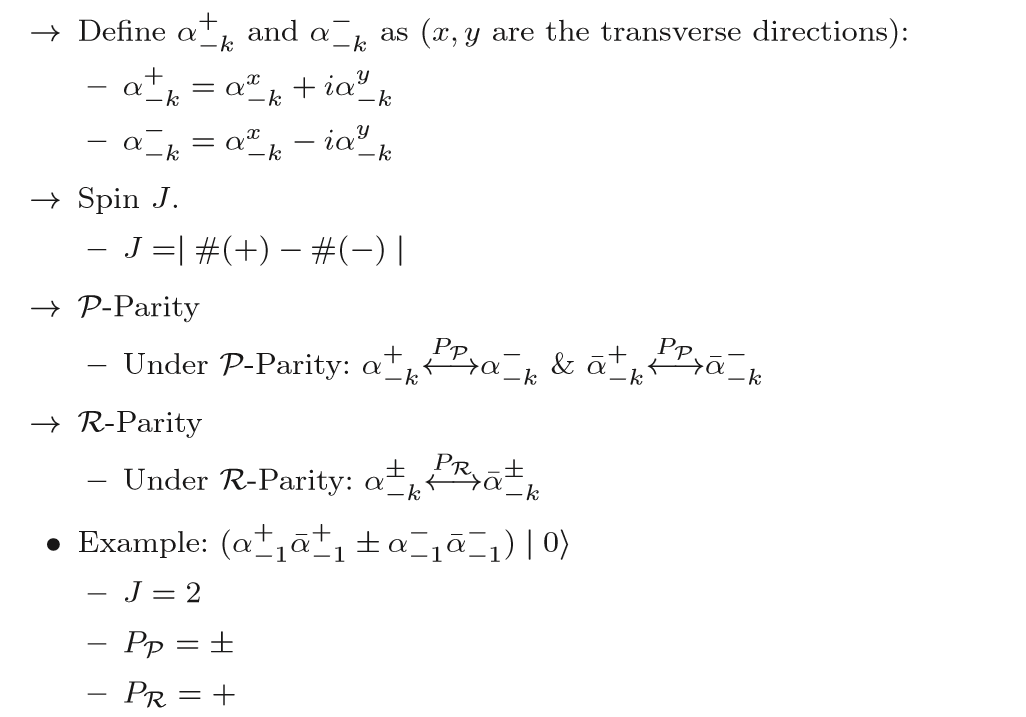 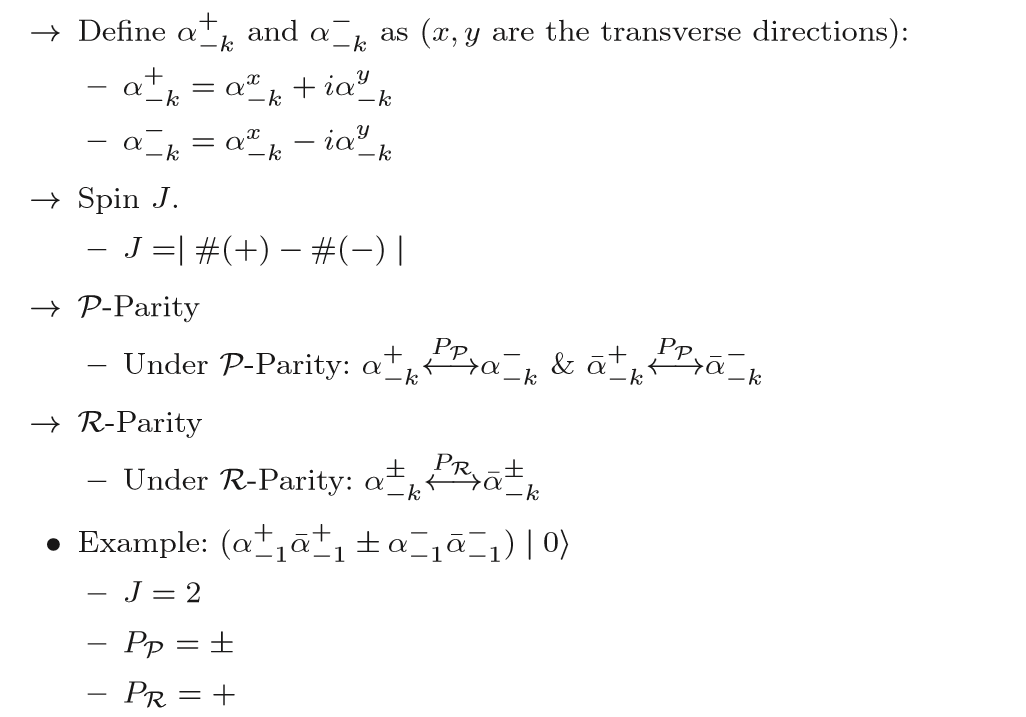 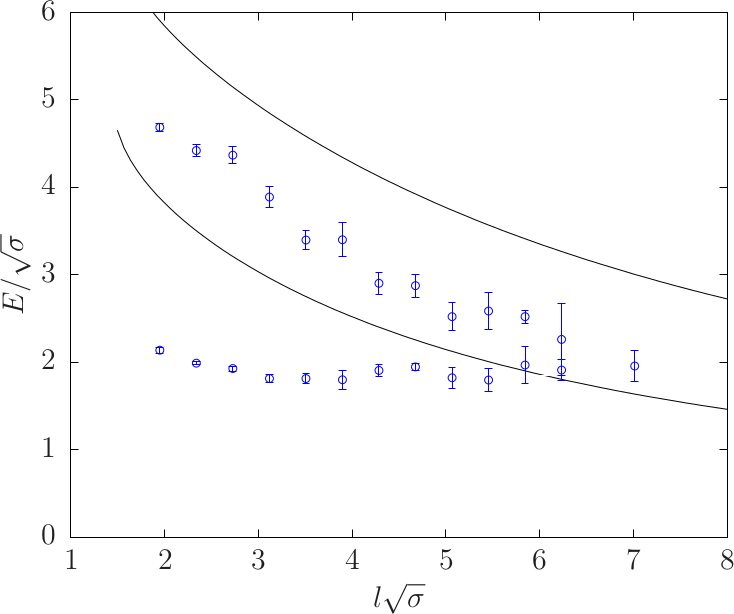 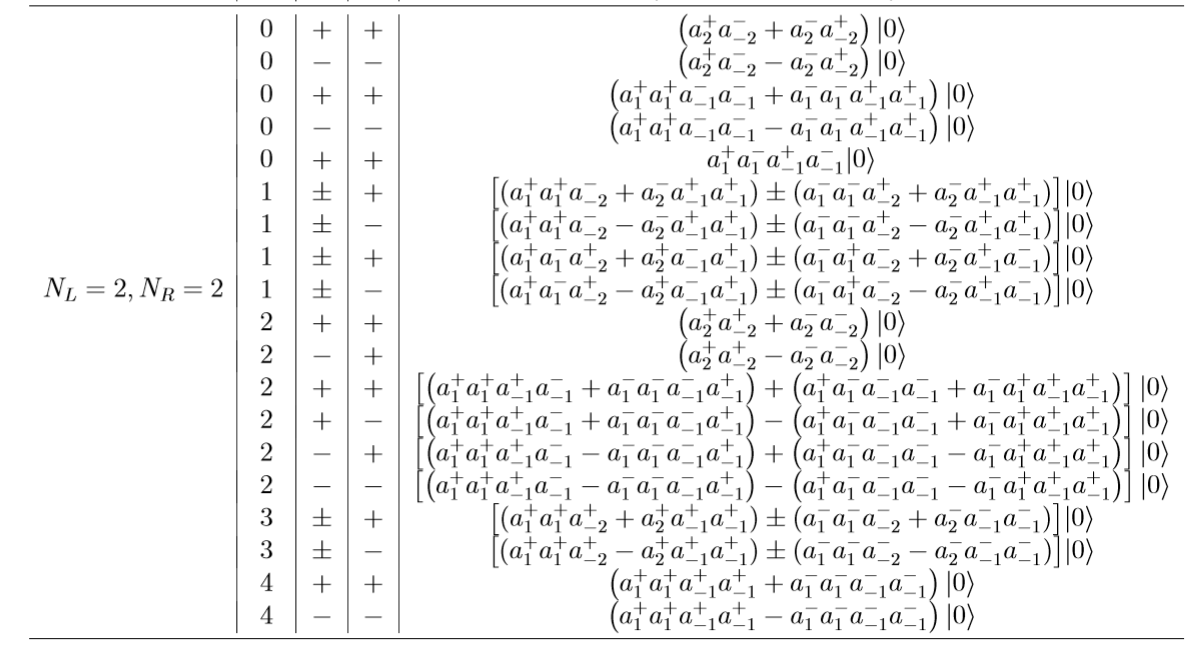 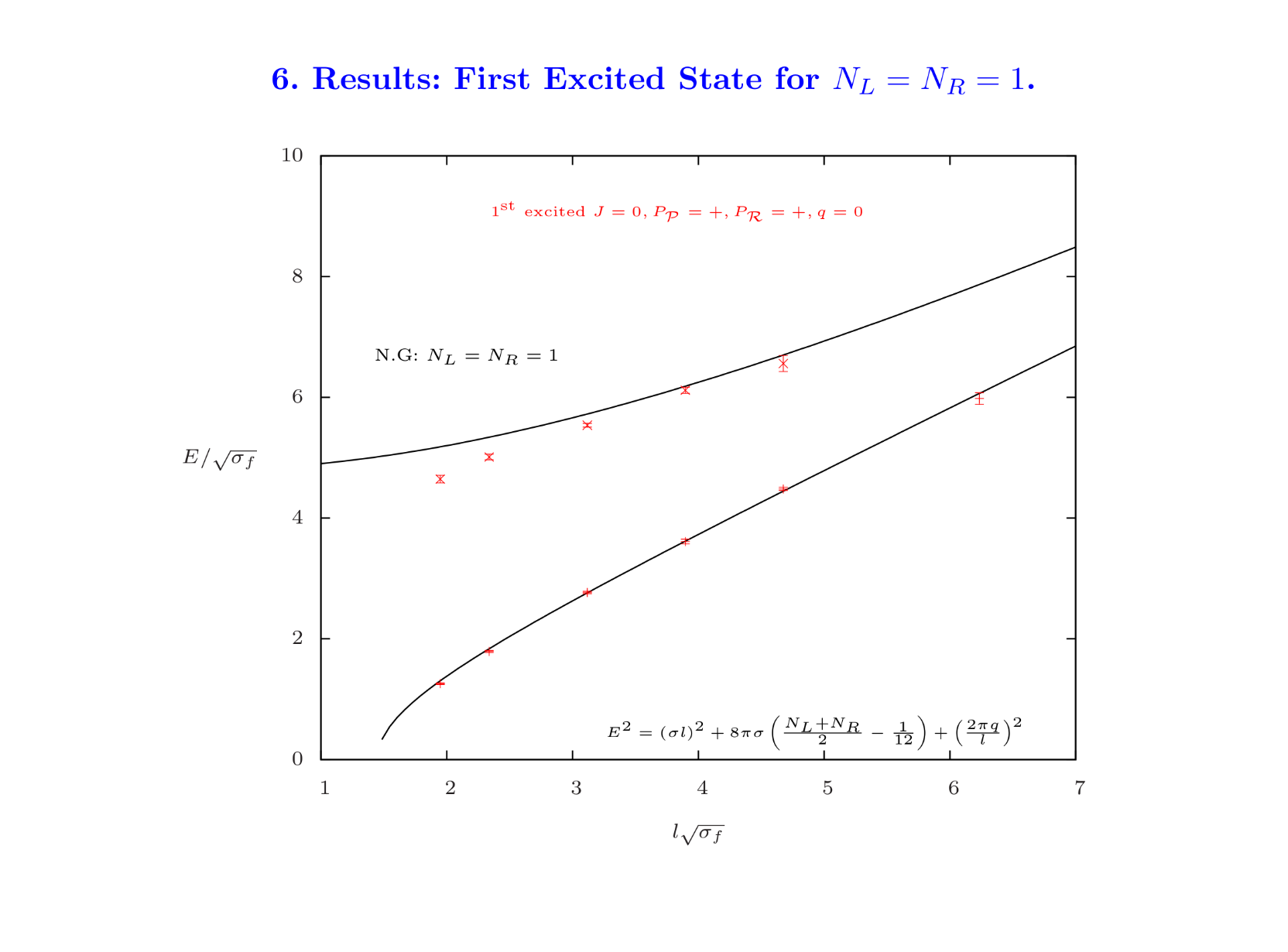 String States & Quantum Numbers
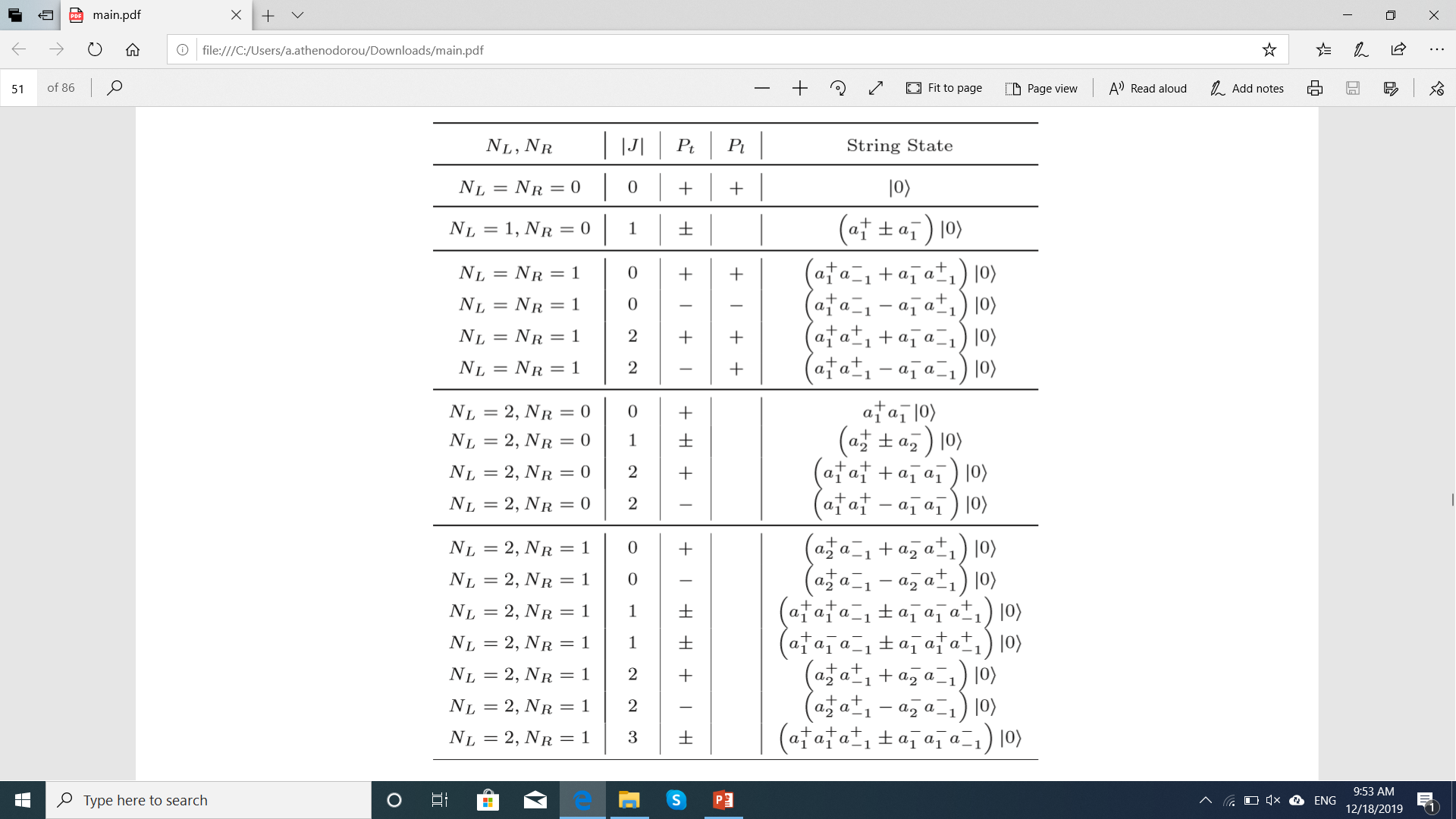 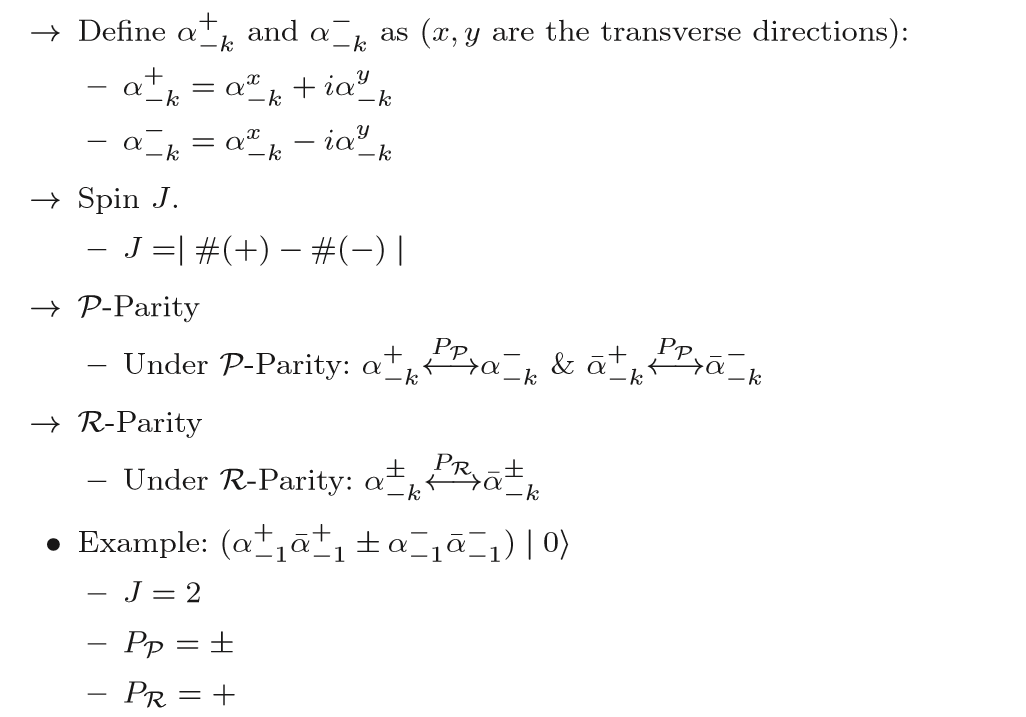 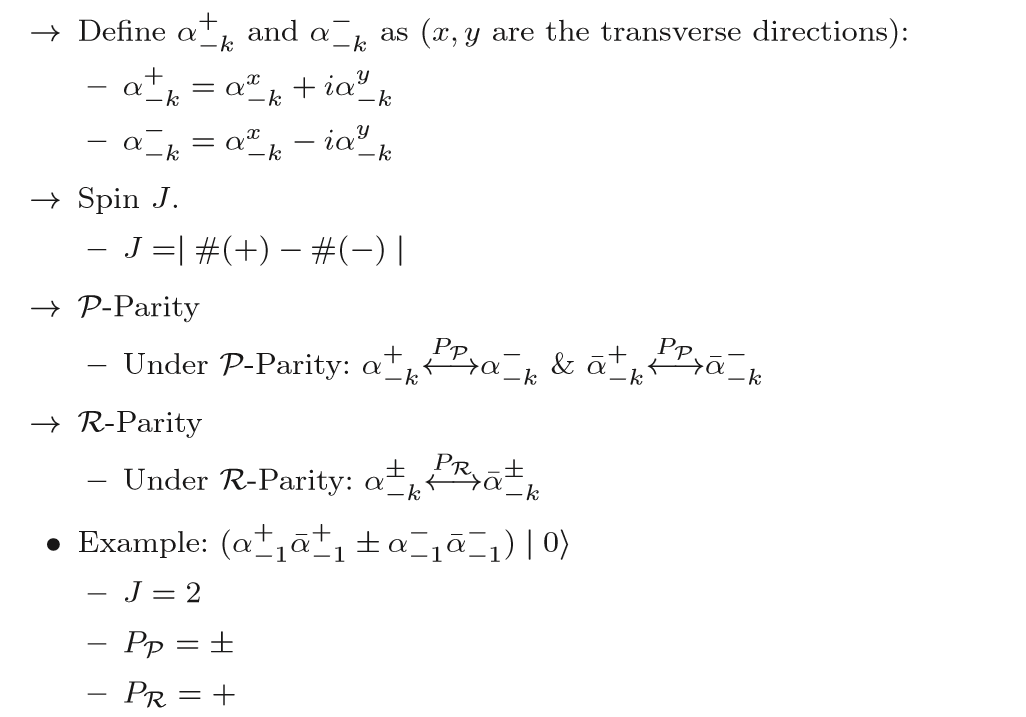 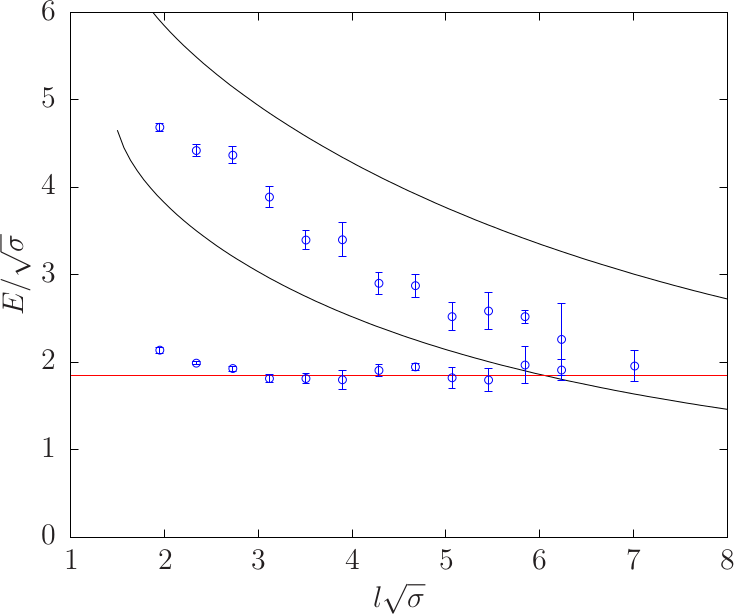 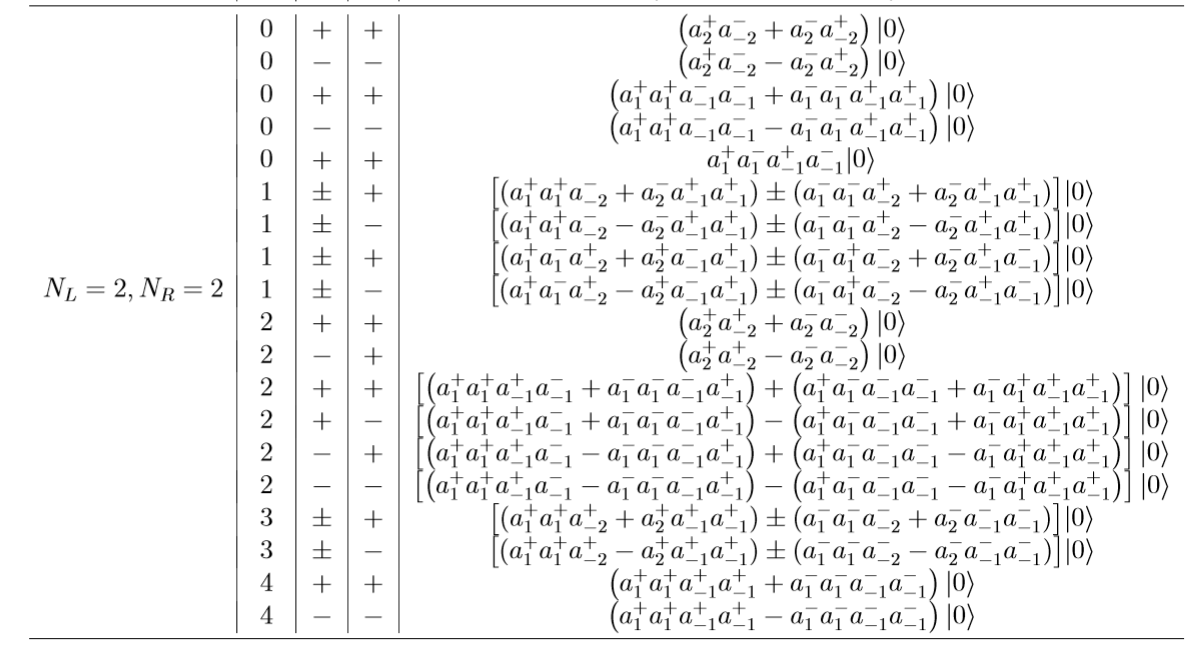 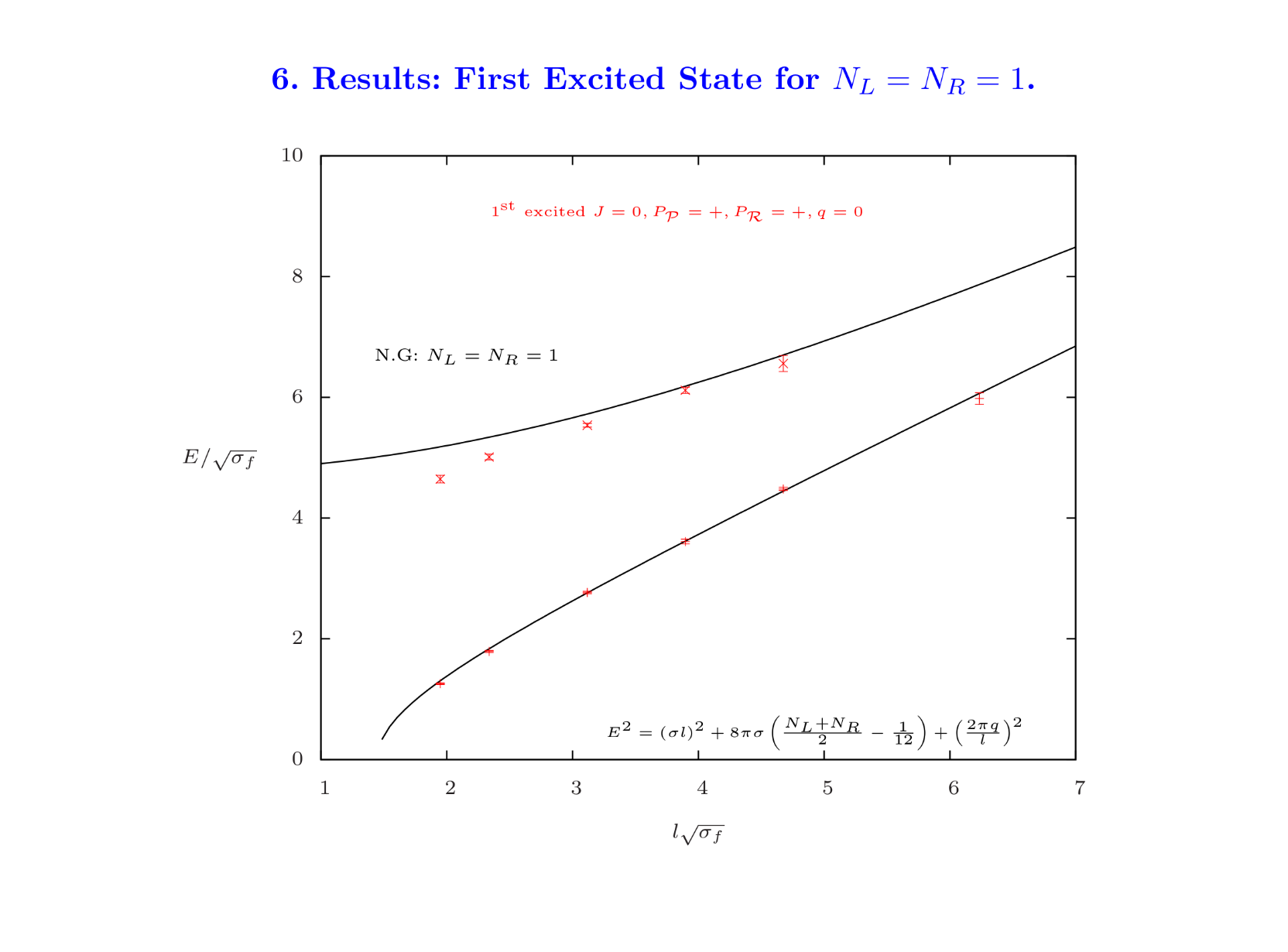 String States & Quantum Numbers
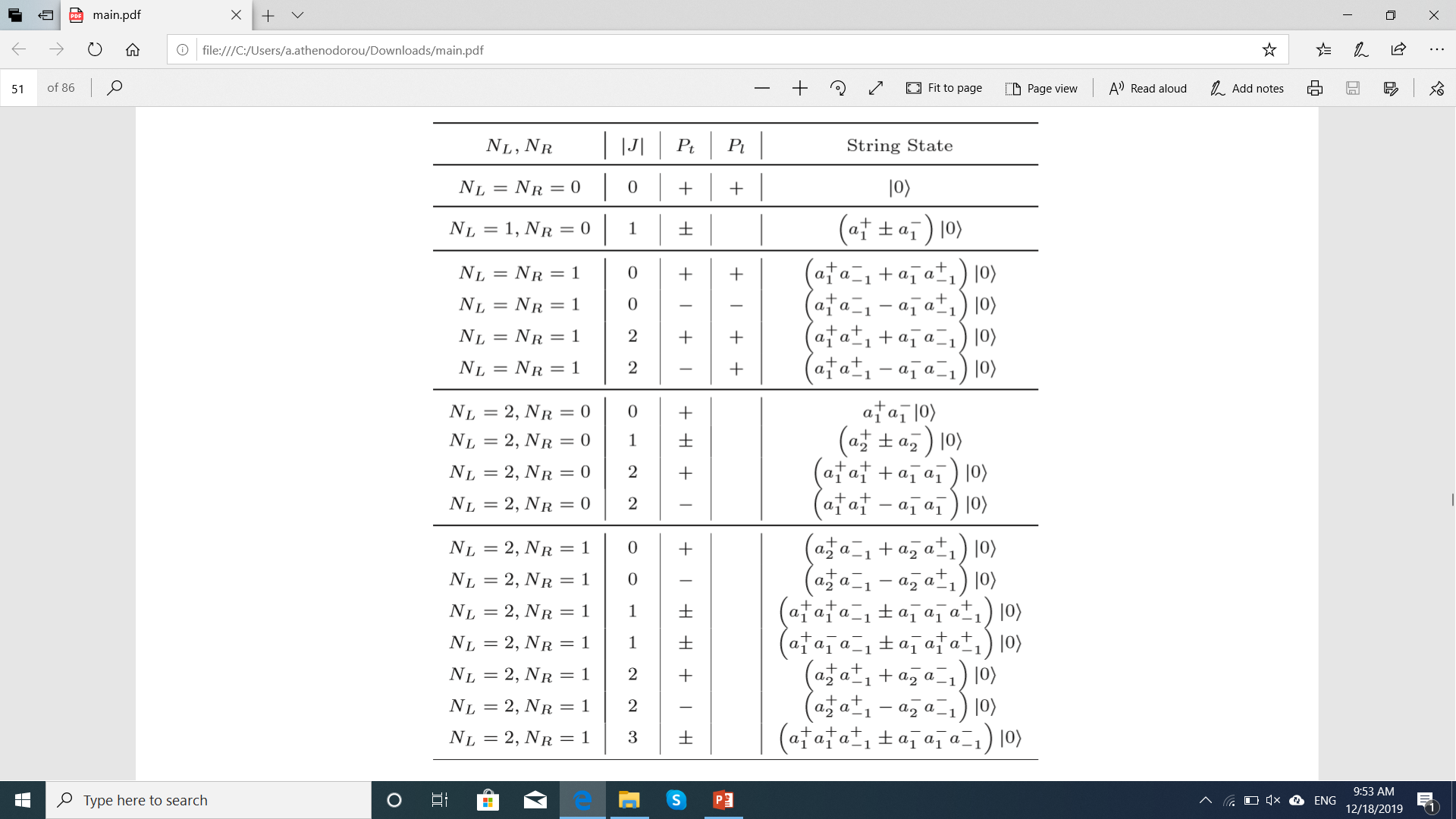 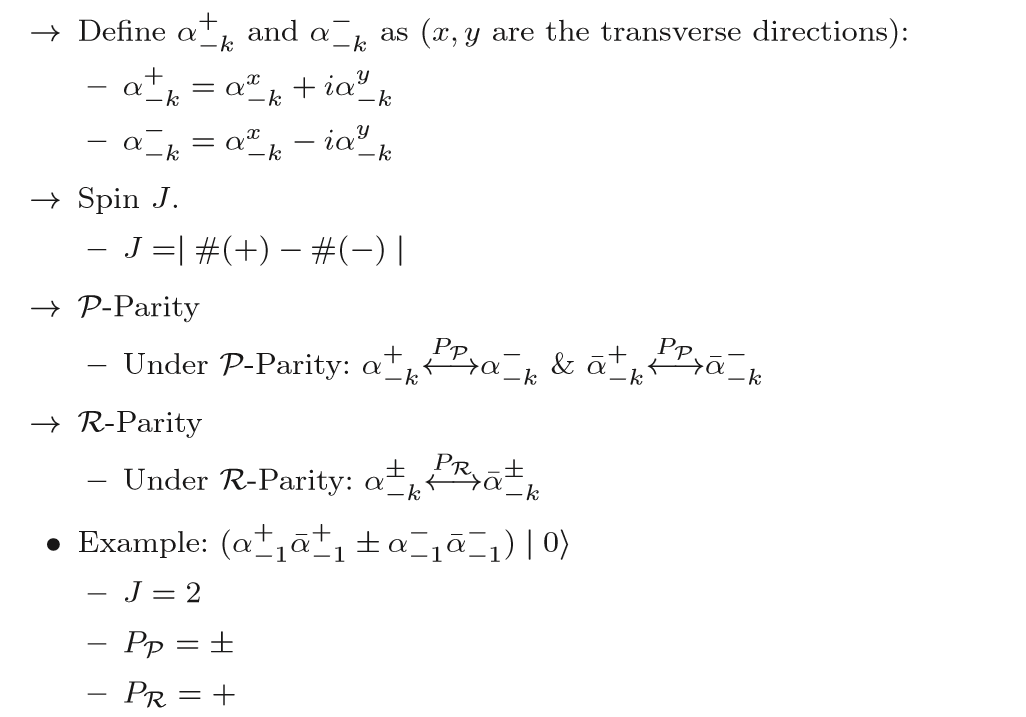 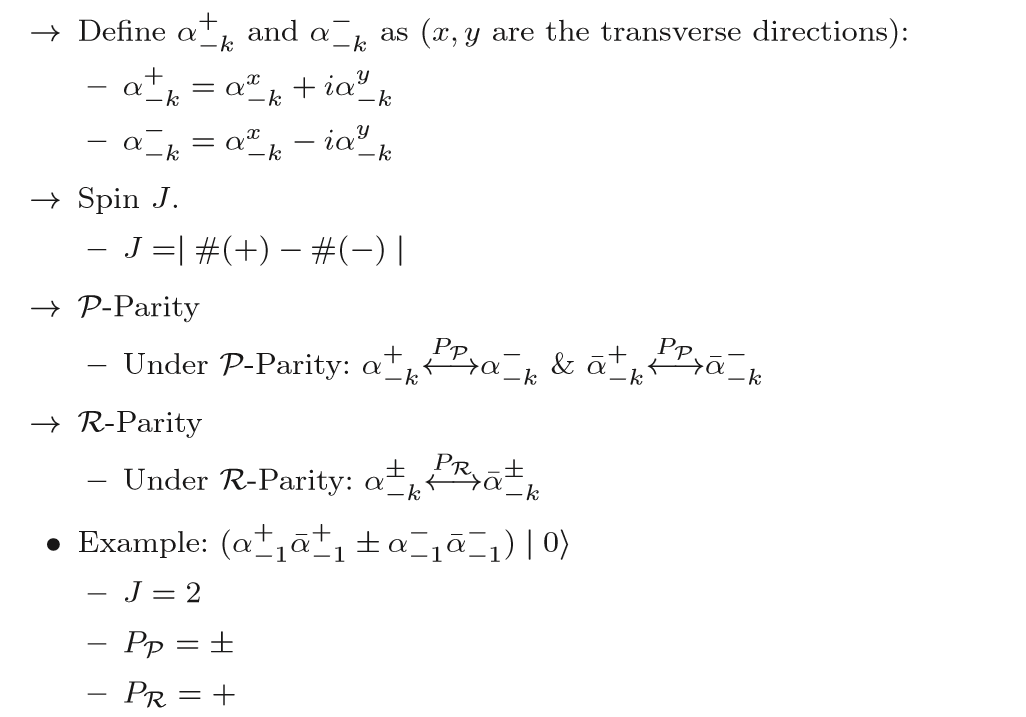 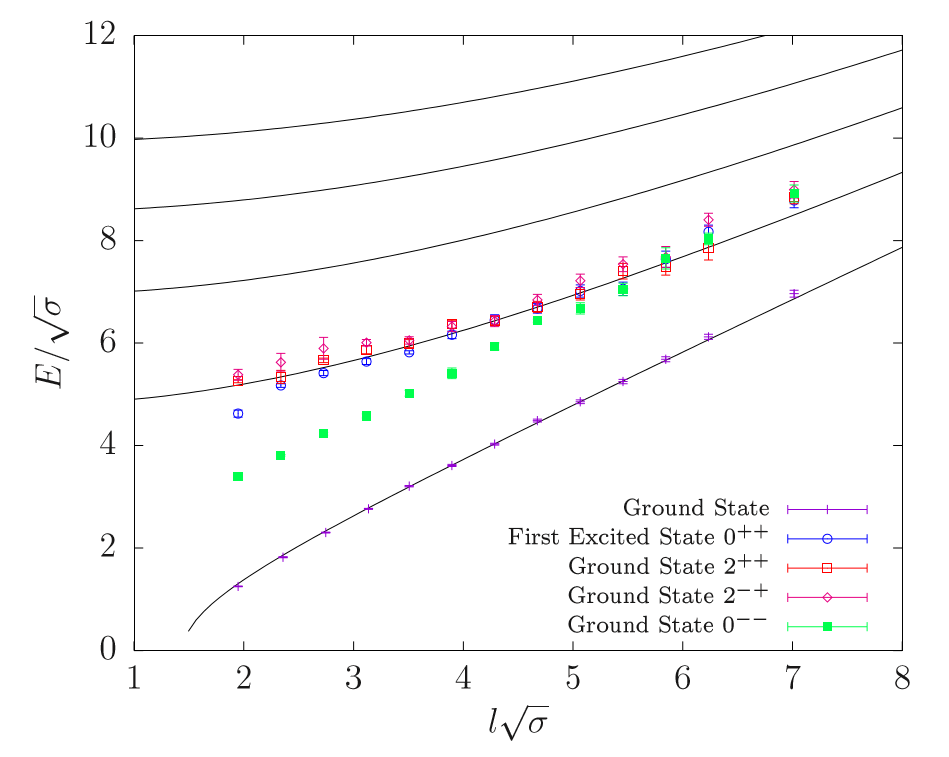 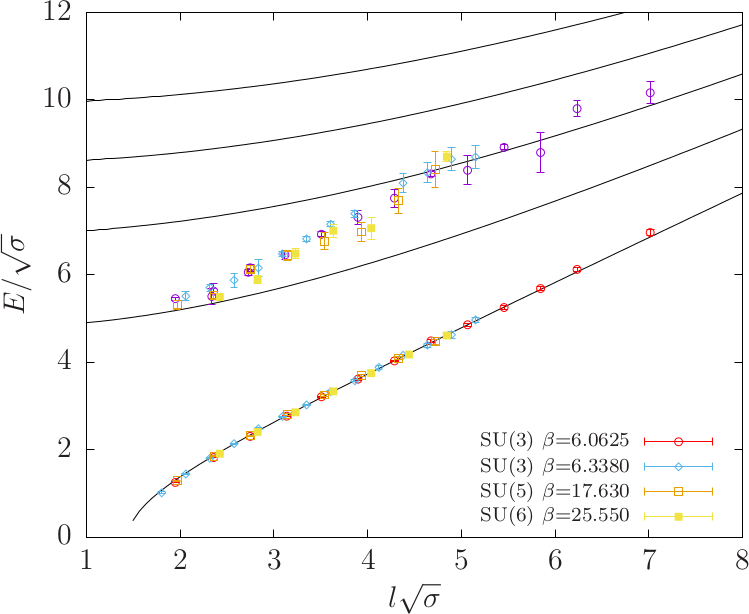 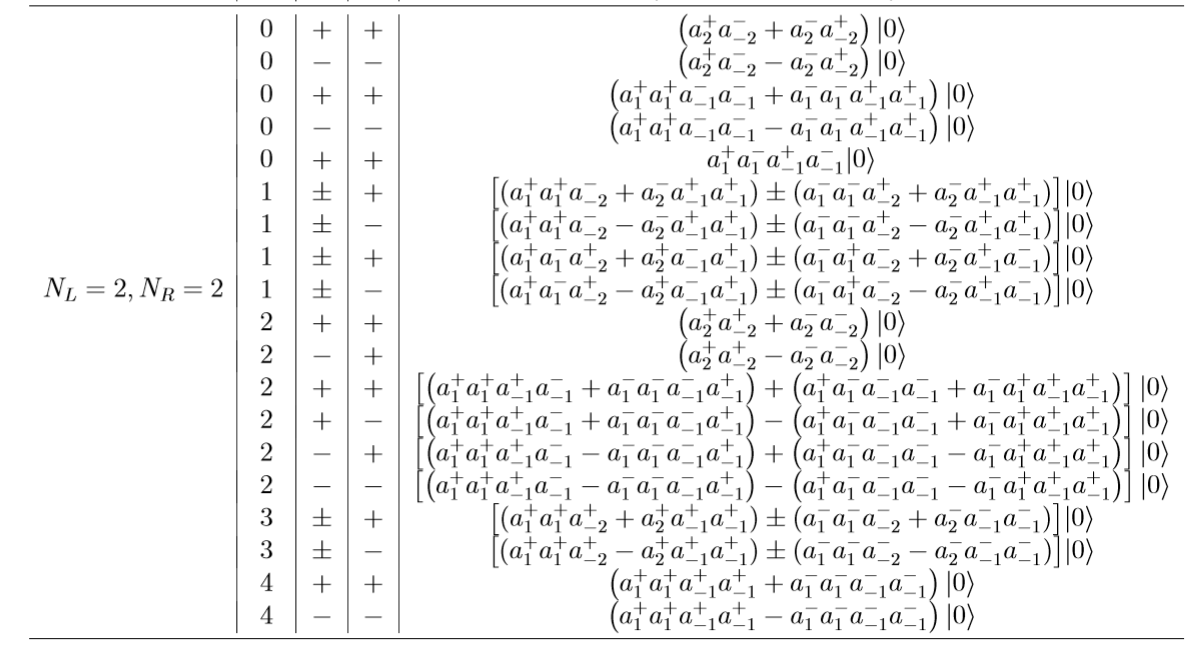 Absolute Ground State for
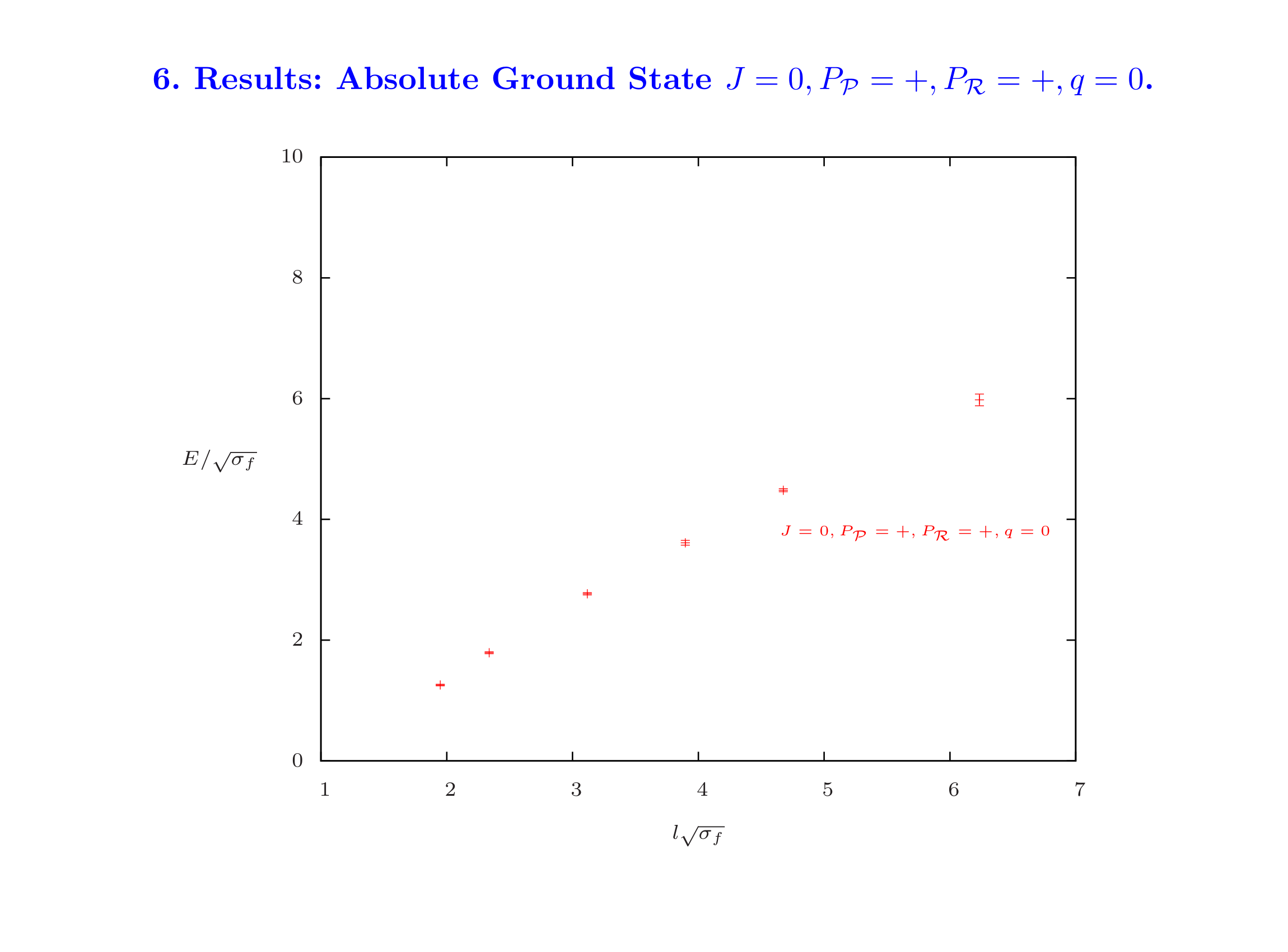 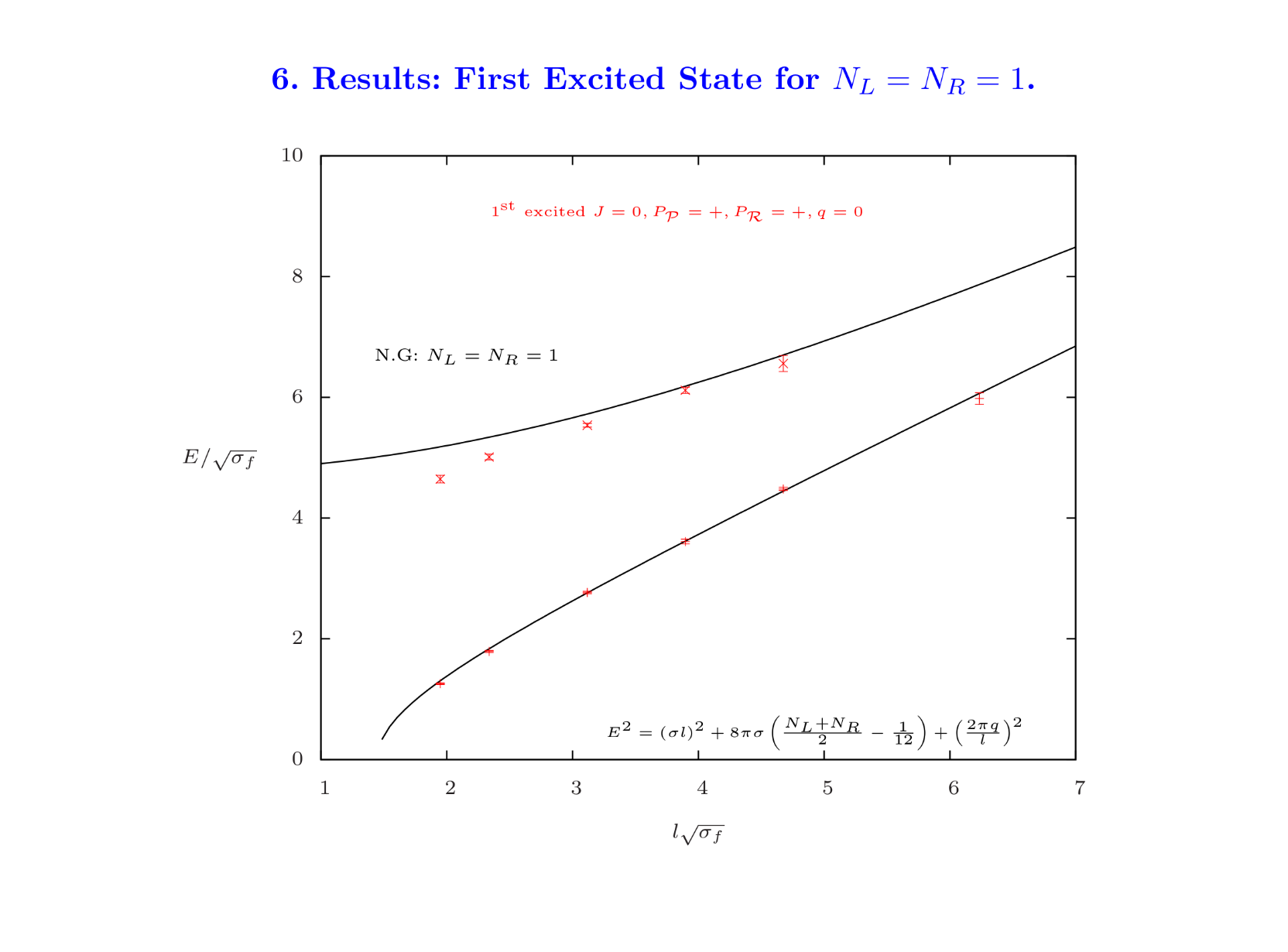 String States & Quantum Numbers
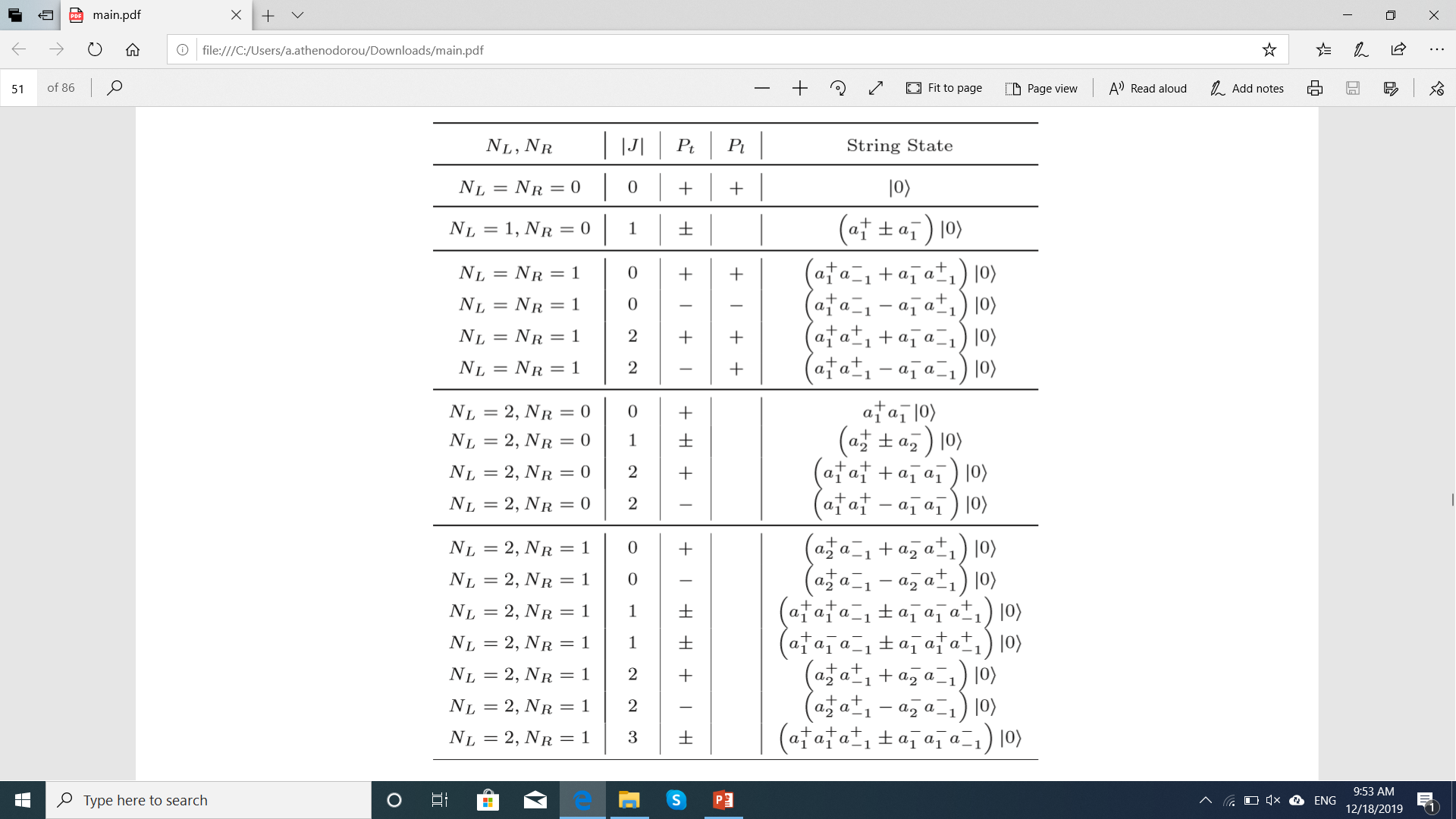 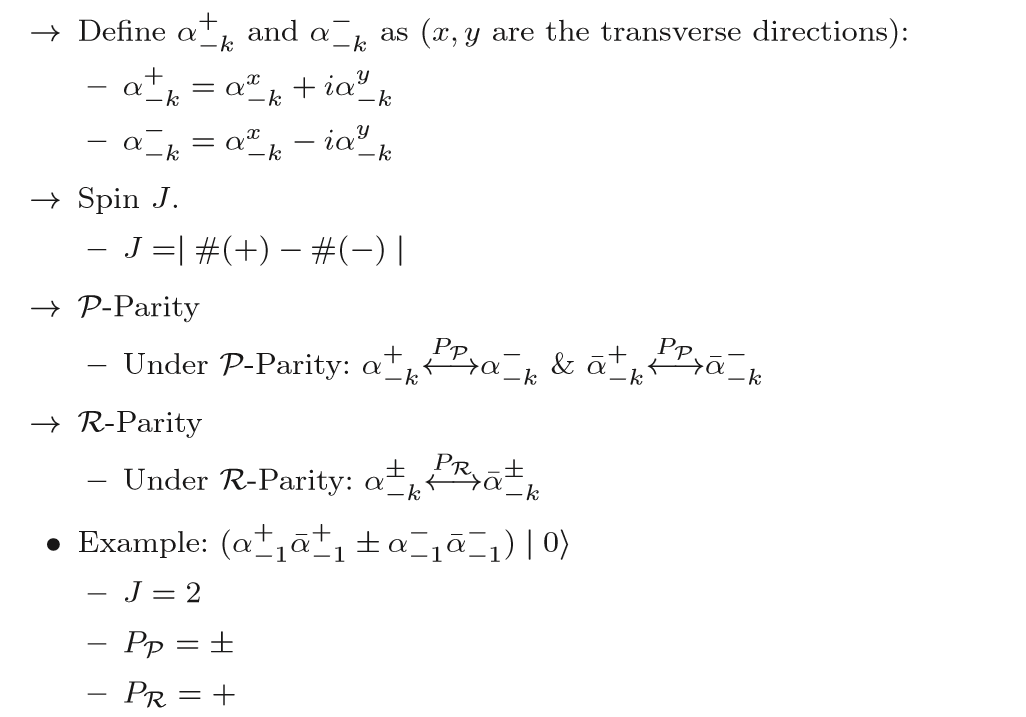 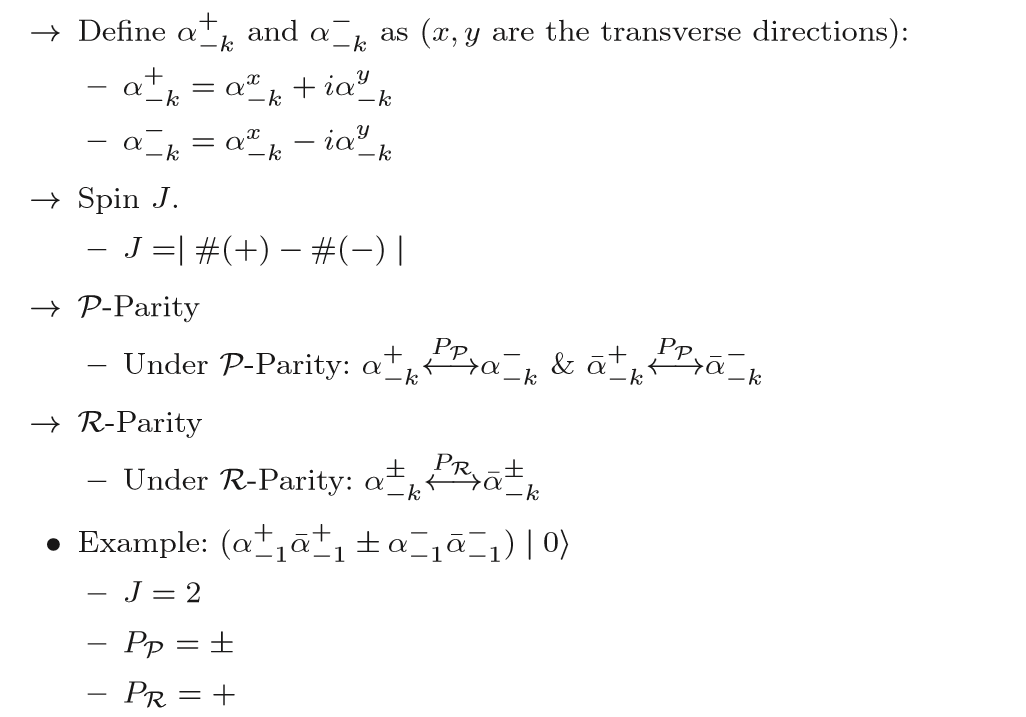 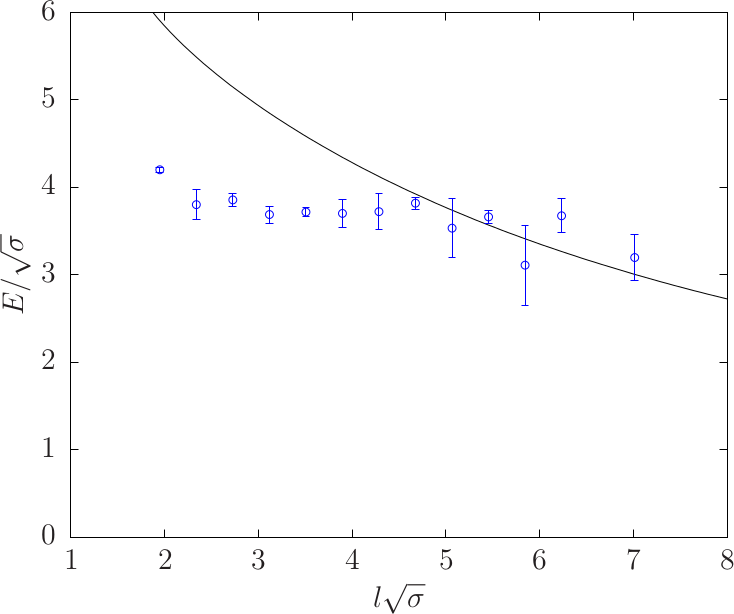 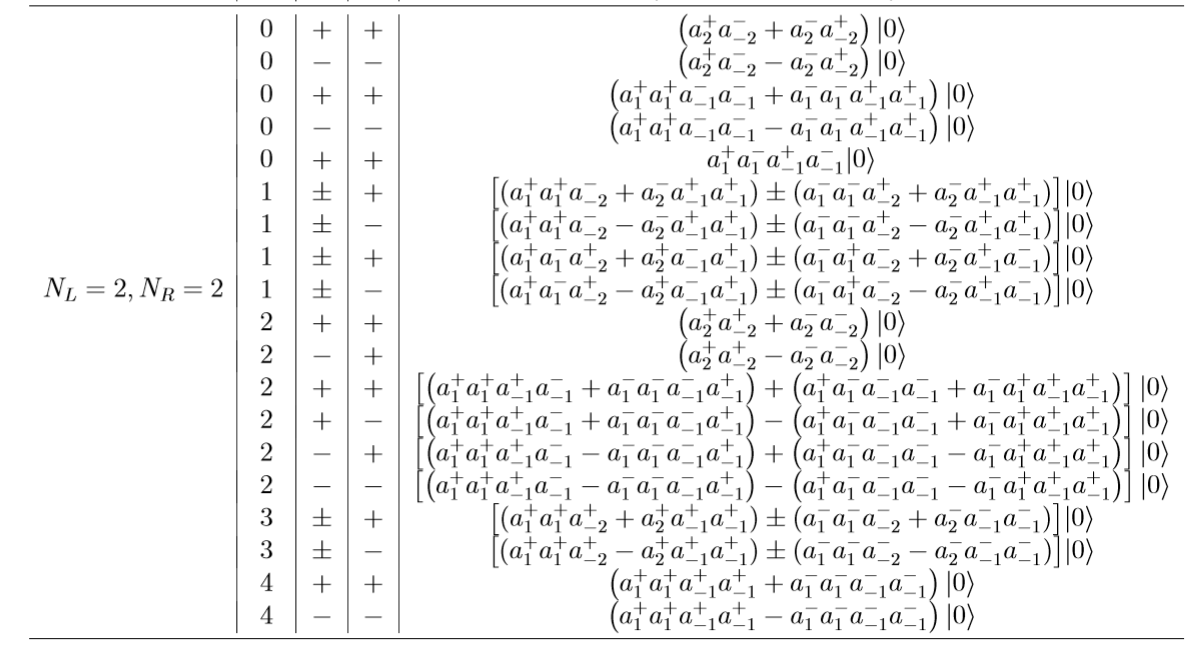 Absolute Ground State for
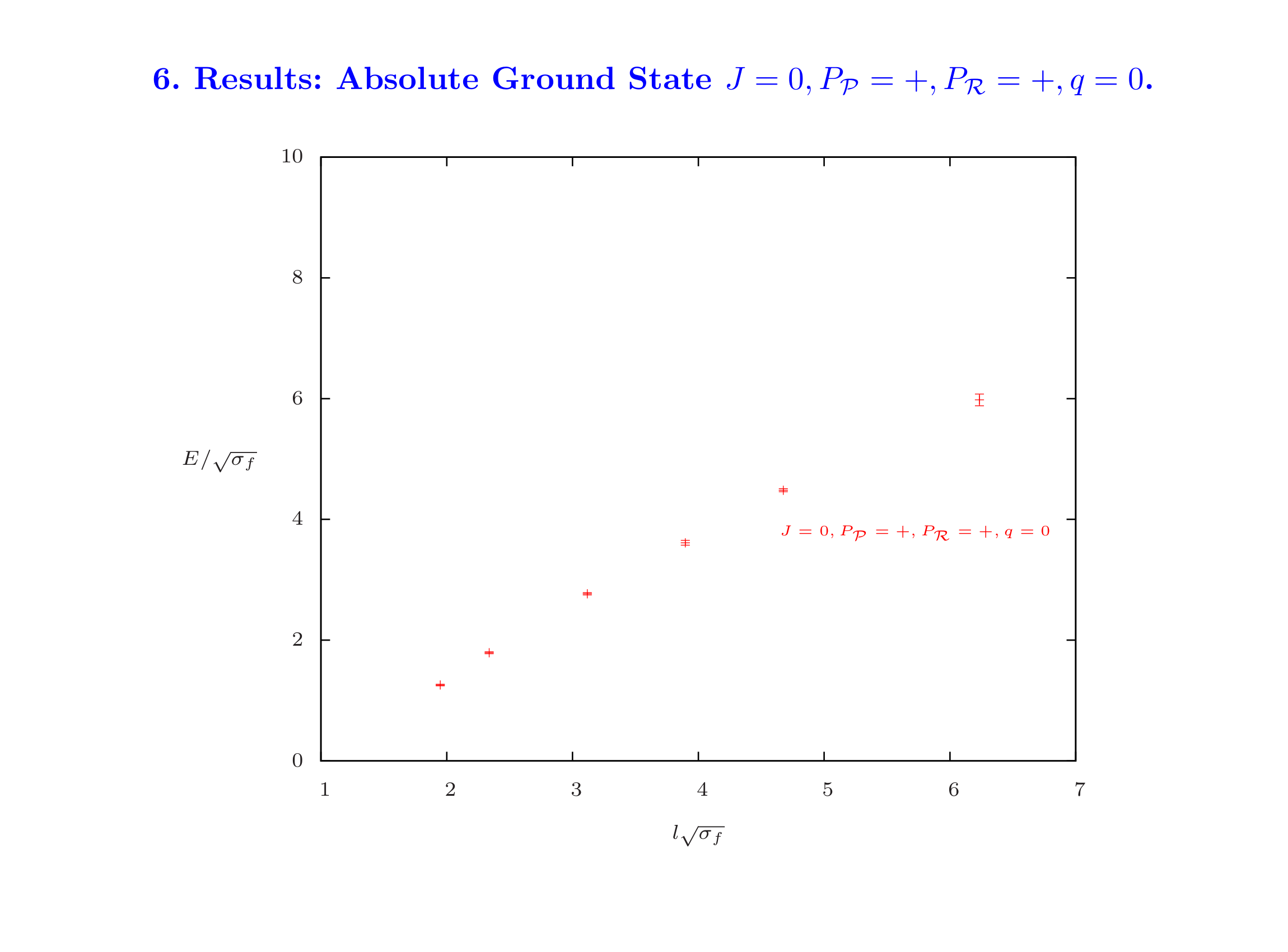 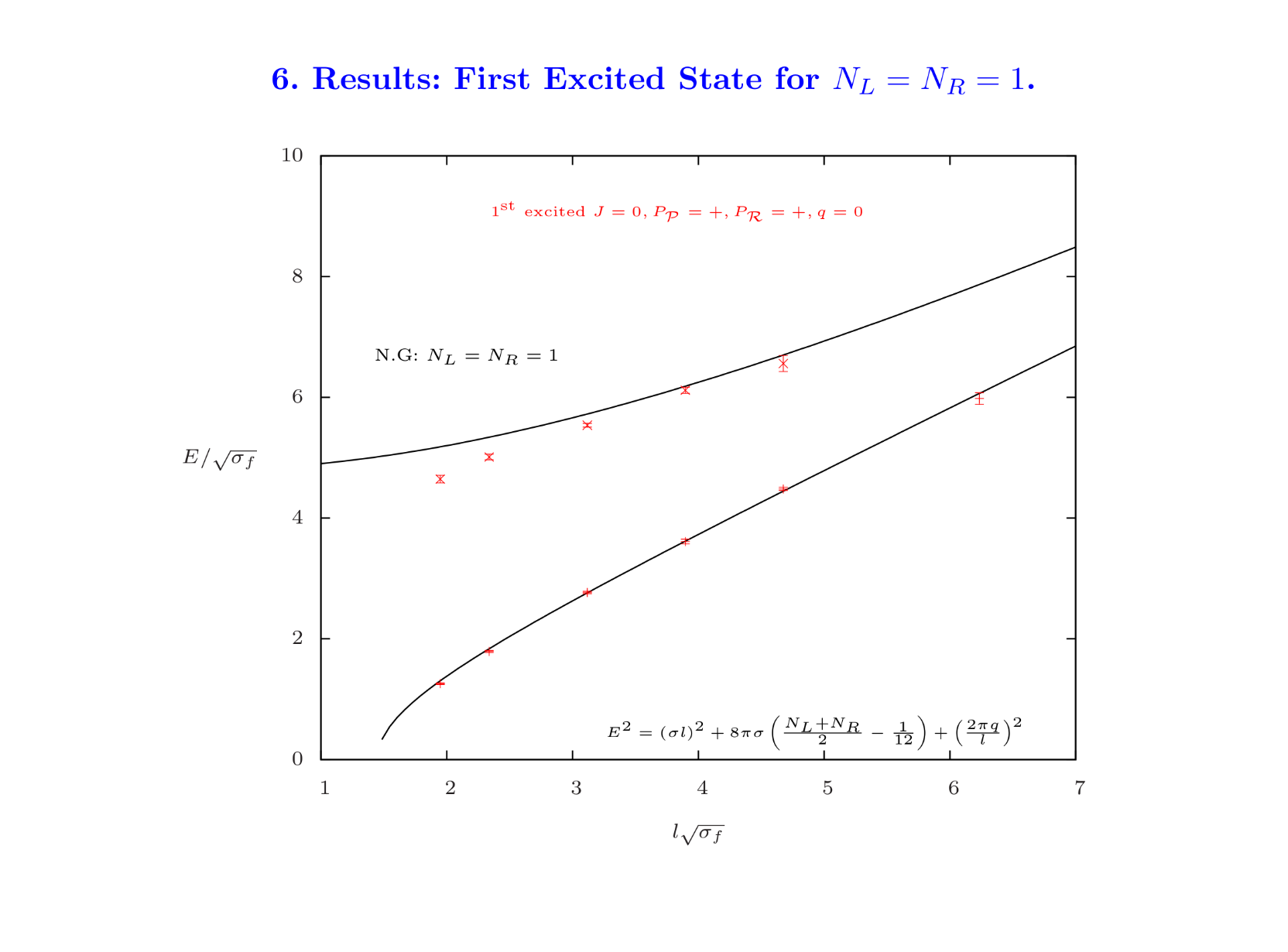 String States & Quantum Numbers
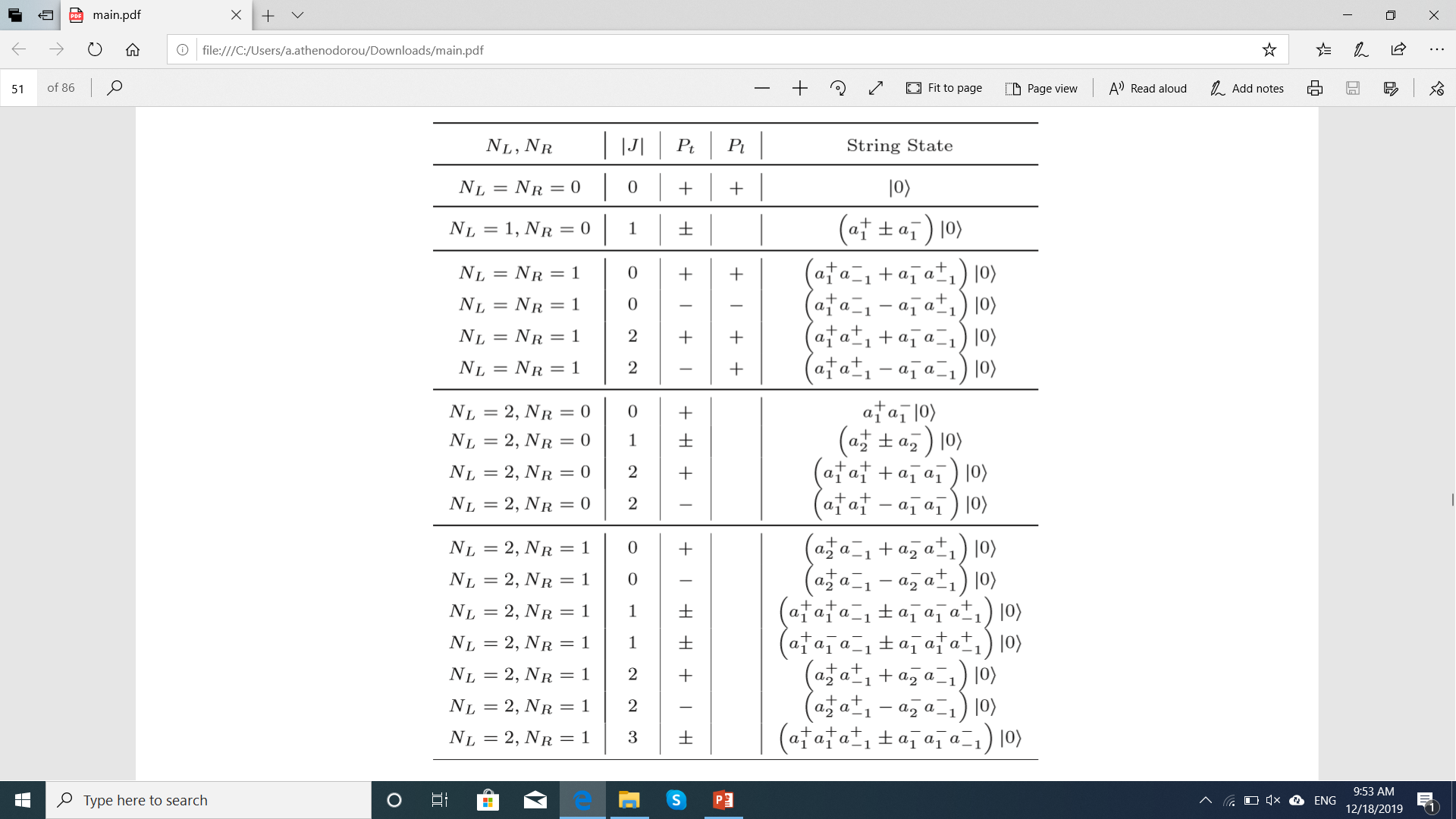 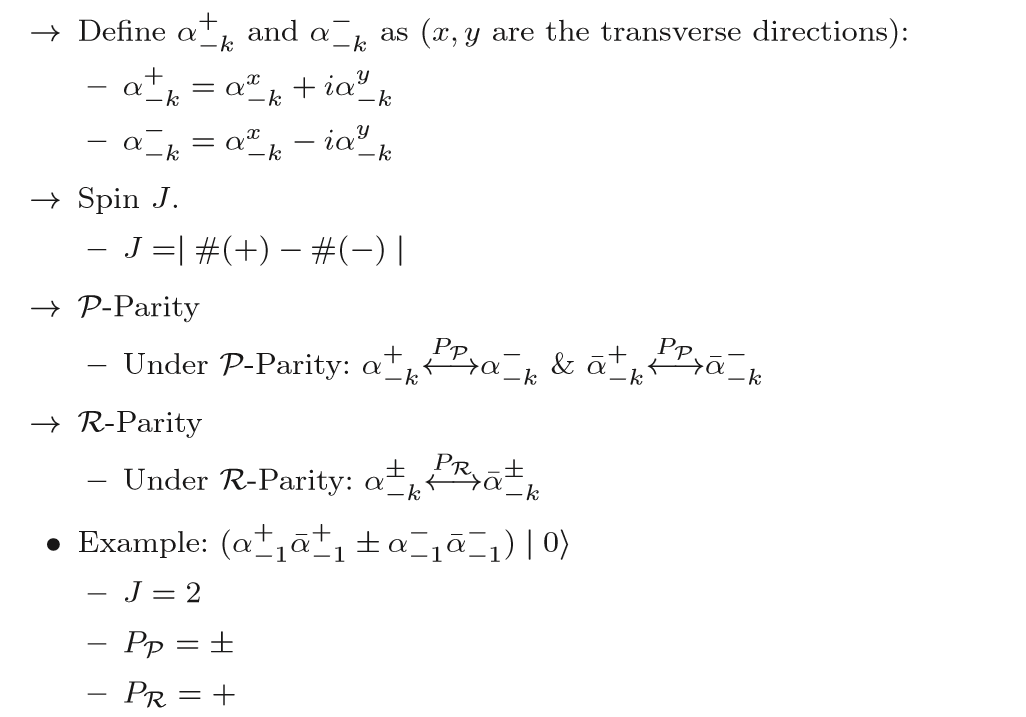 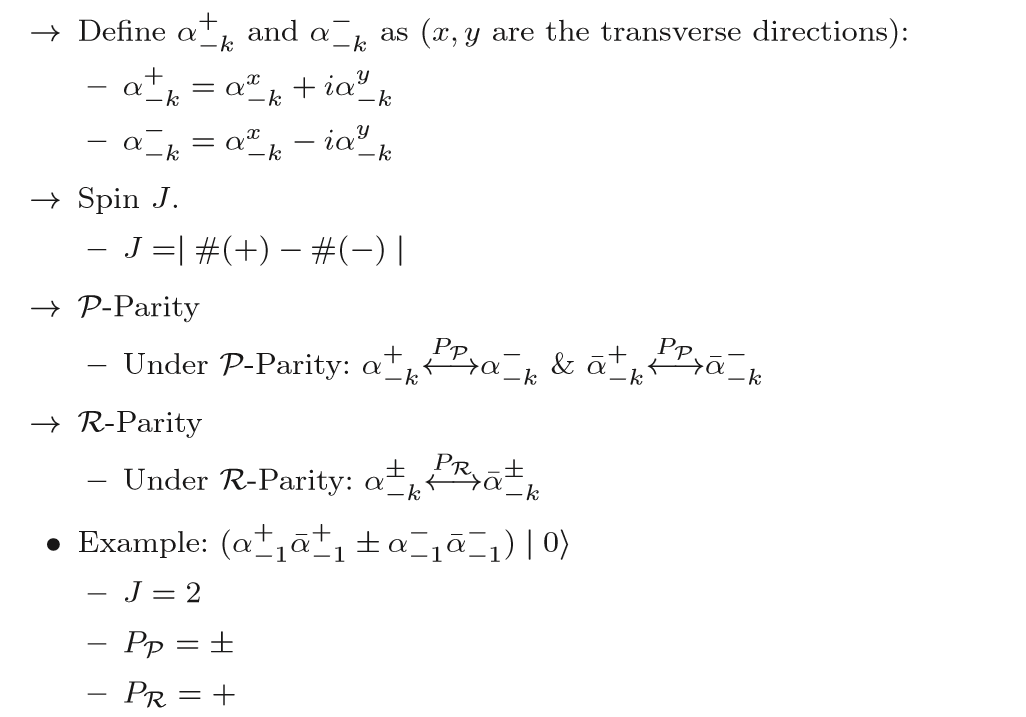 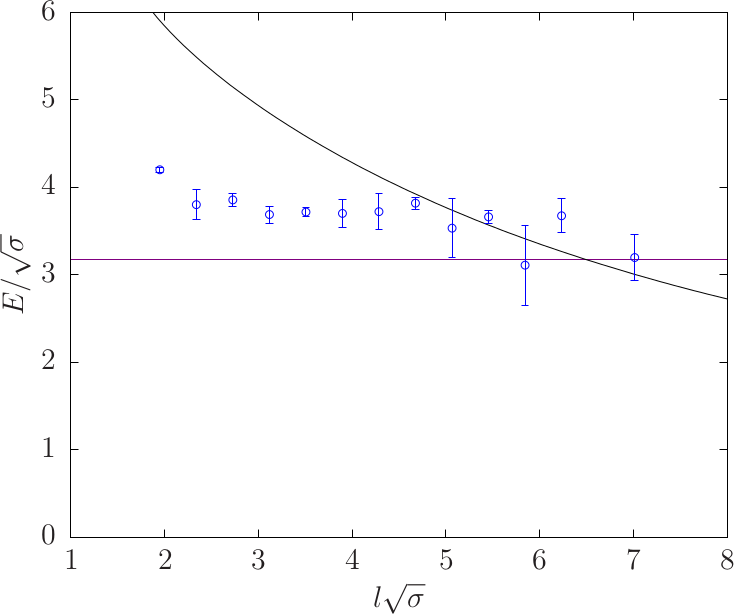 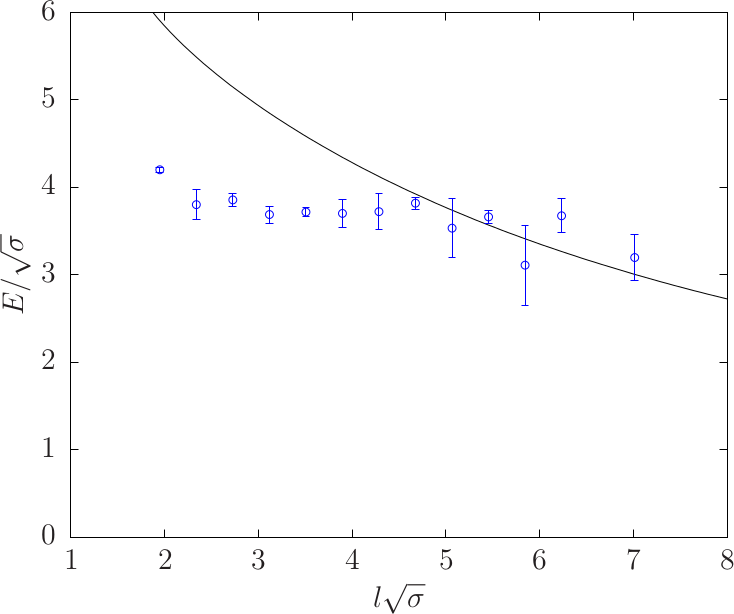 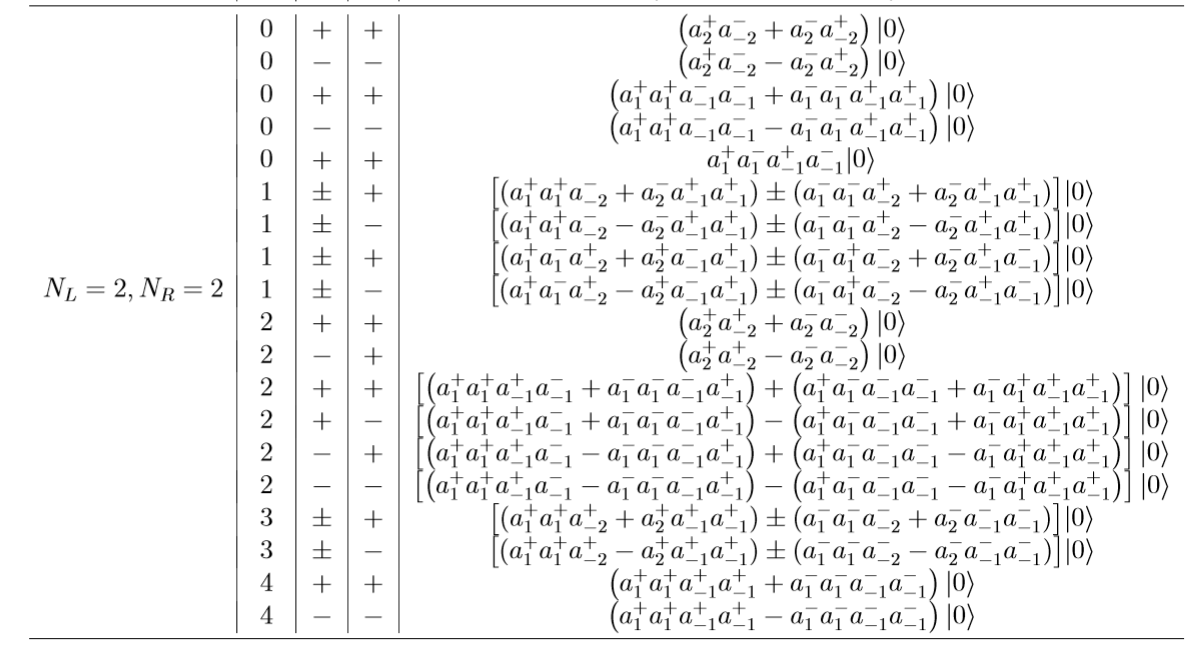 Absolute Ground State for
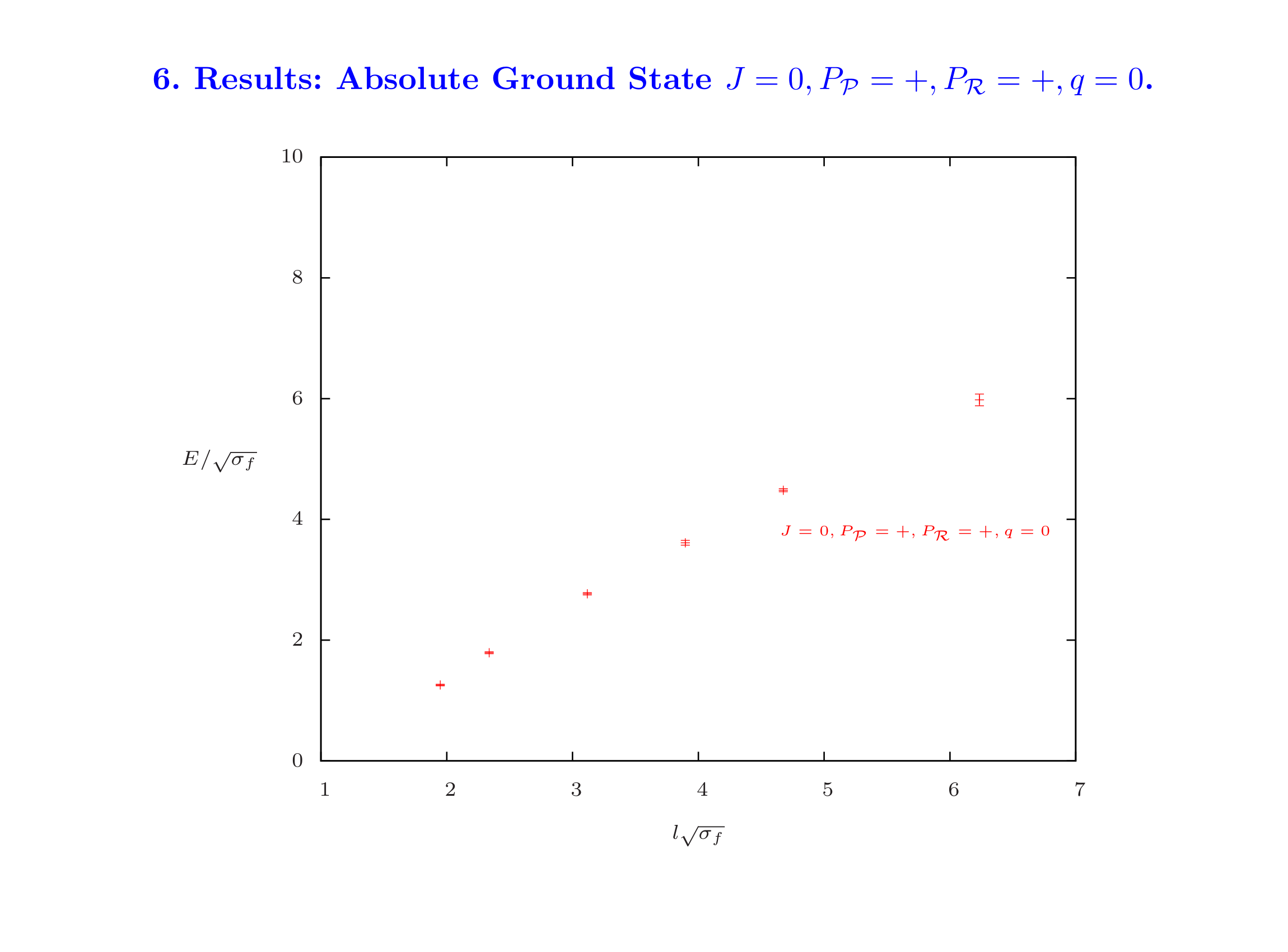 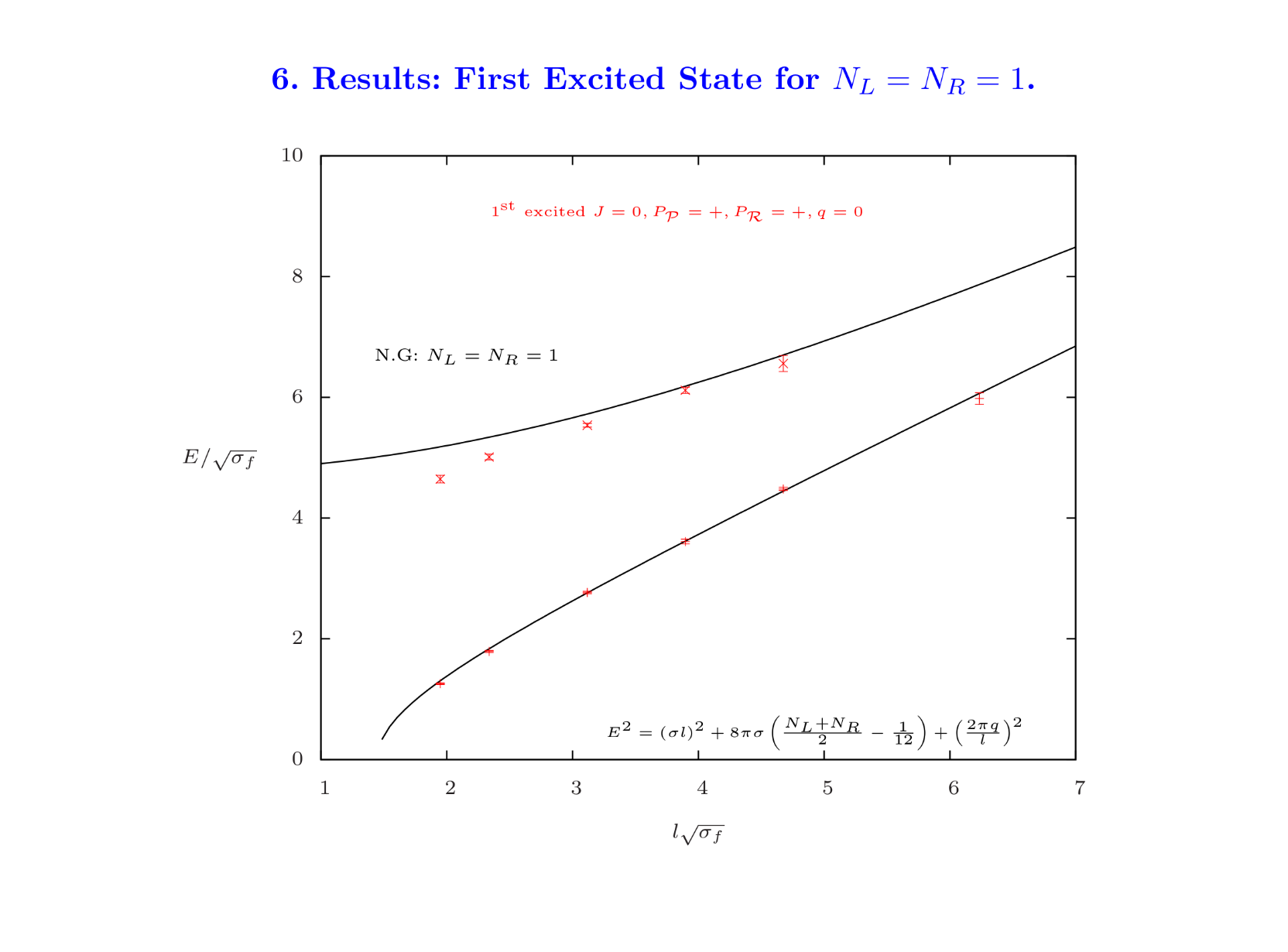 String States & Quantum Numbers
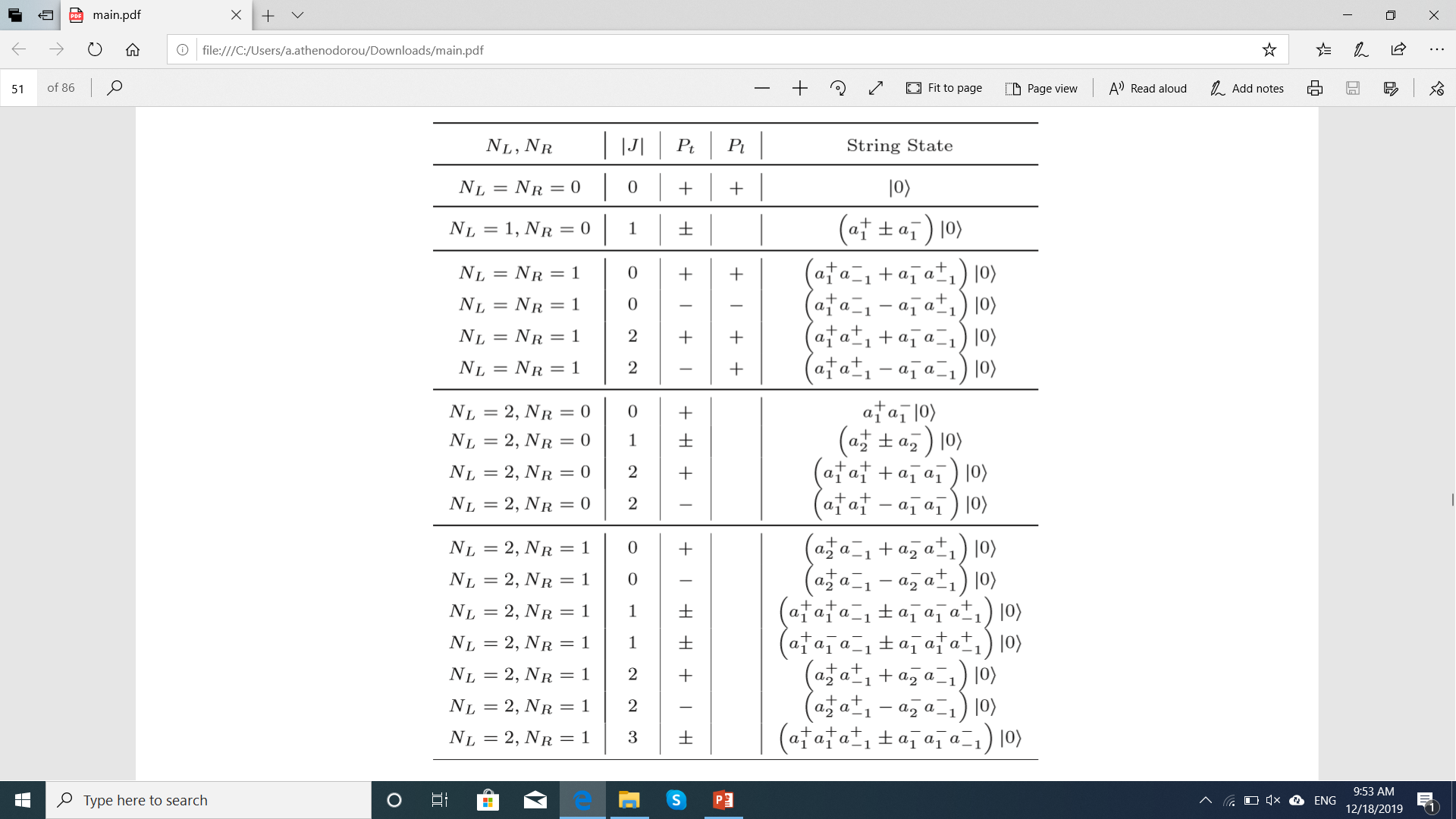 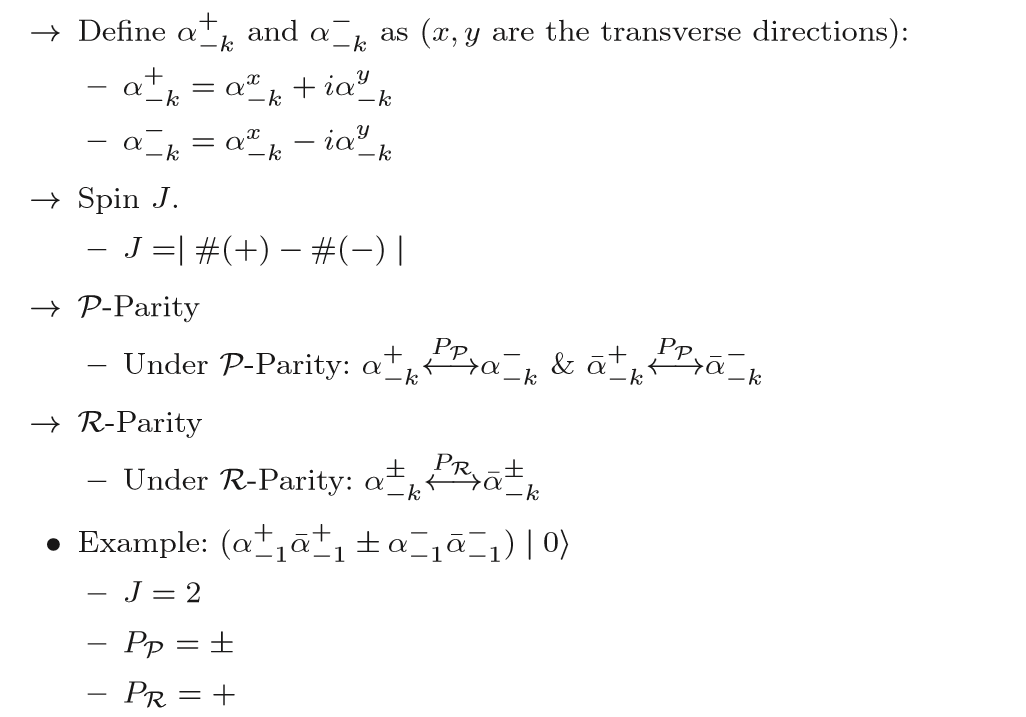 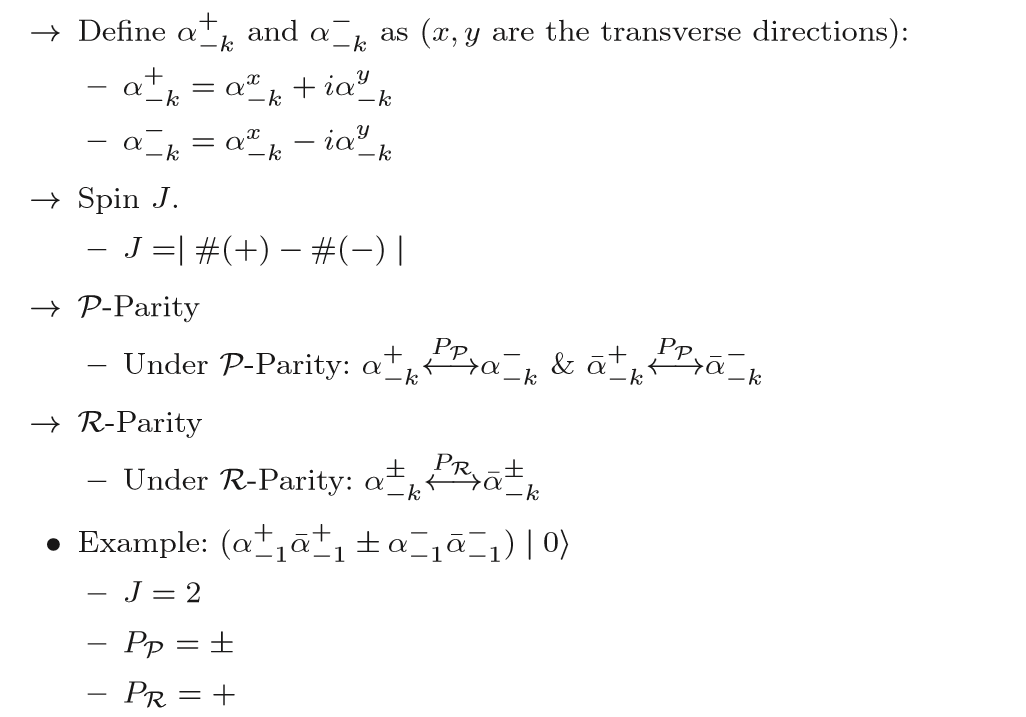 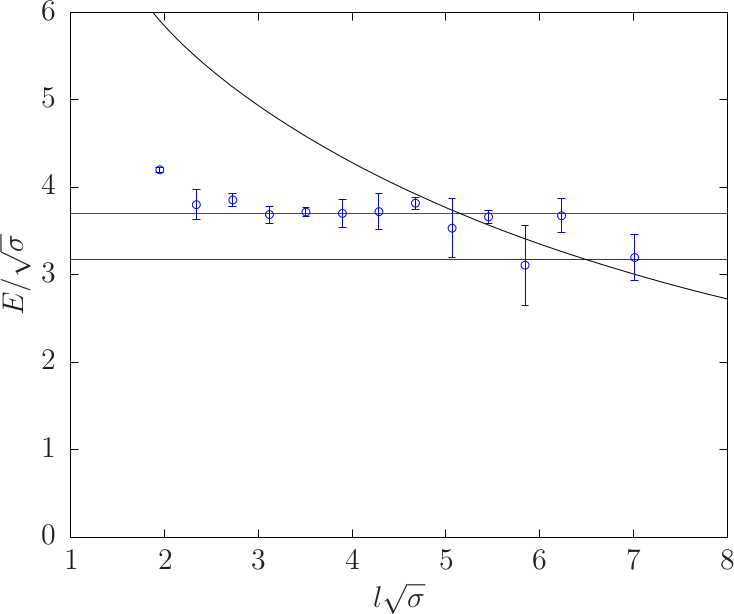 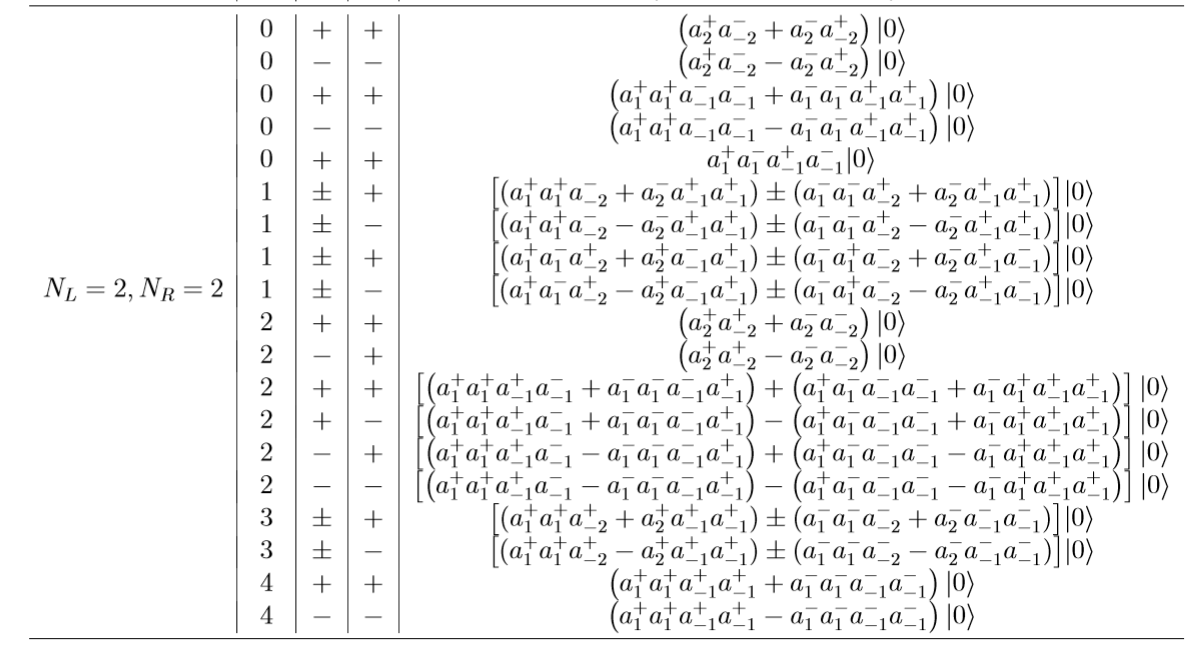 Absolute Ground State for
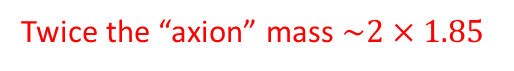 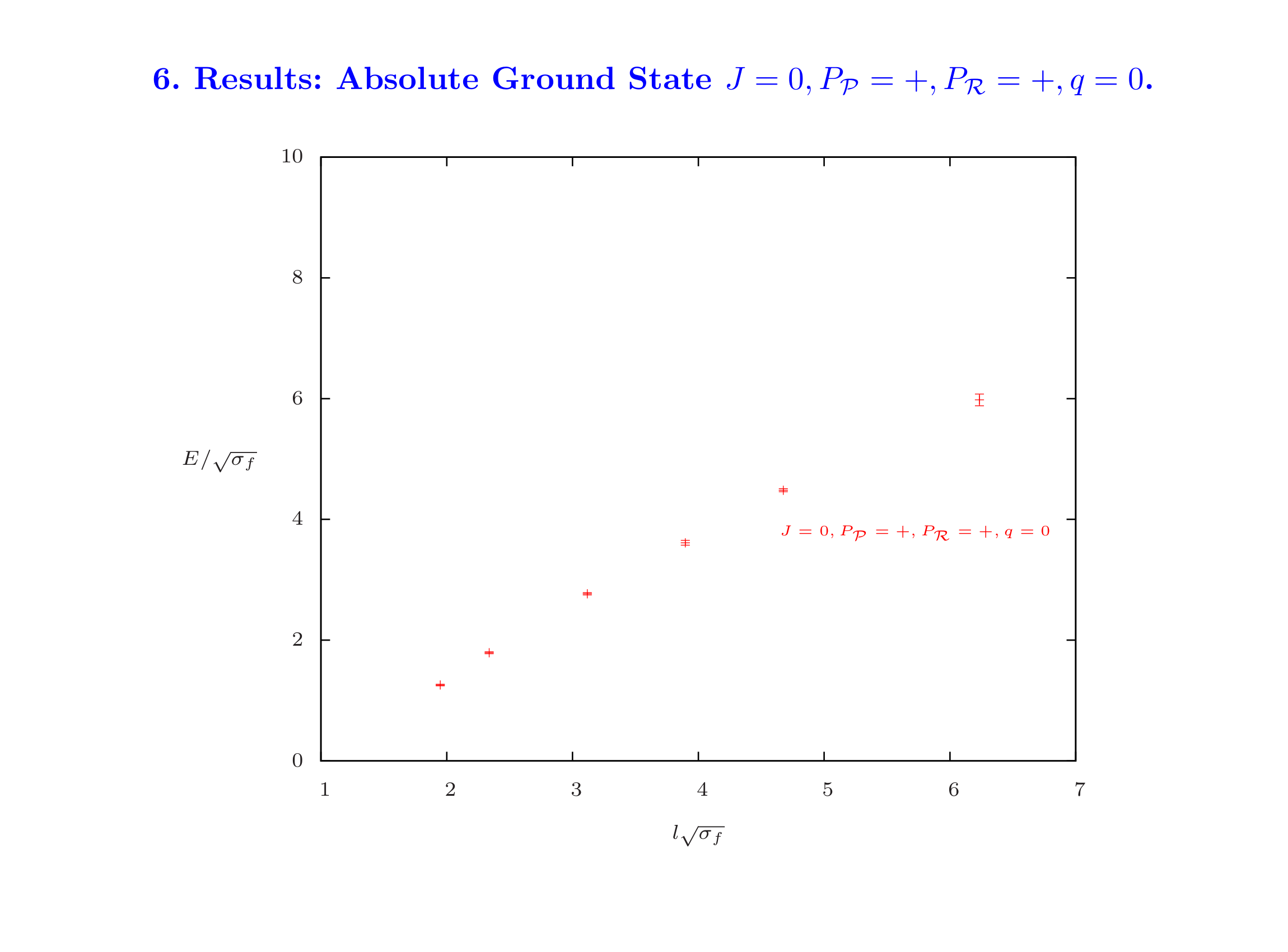 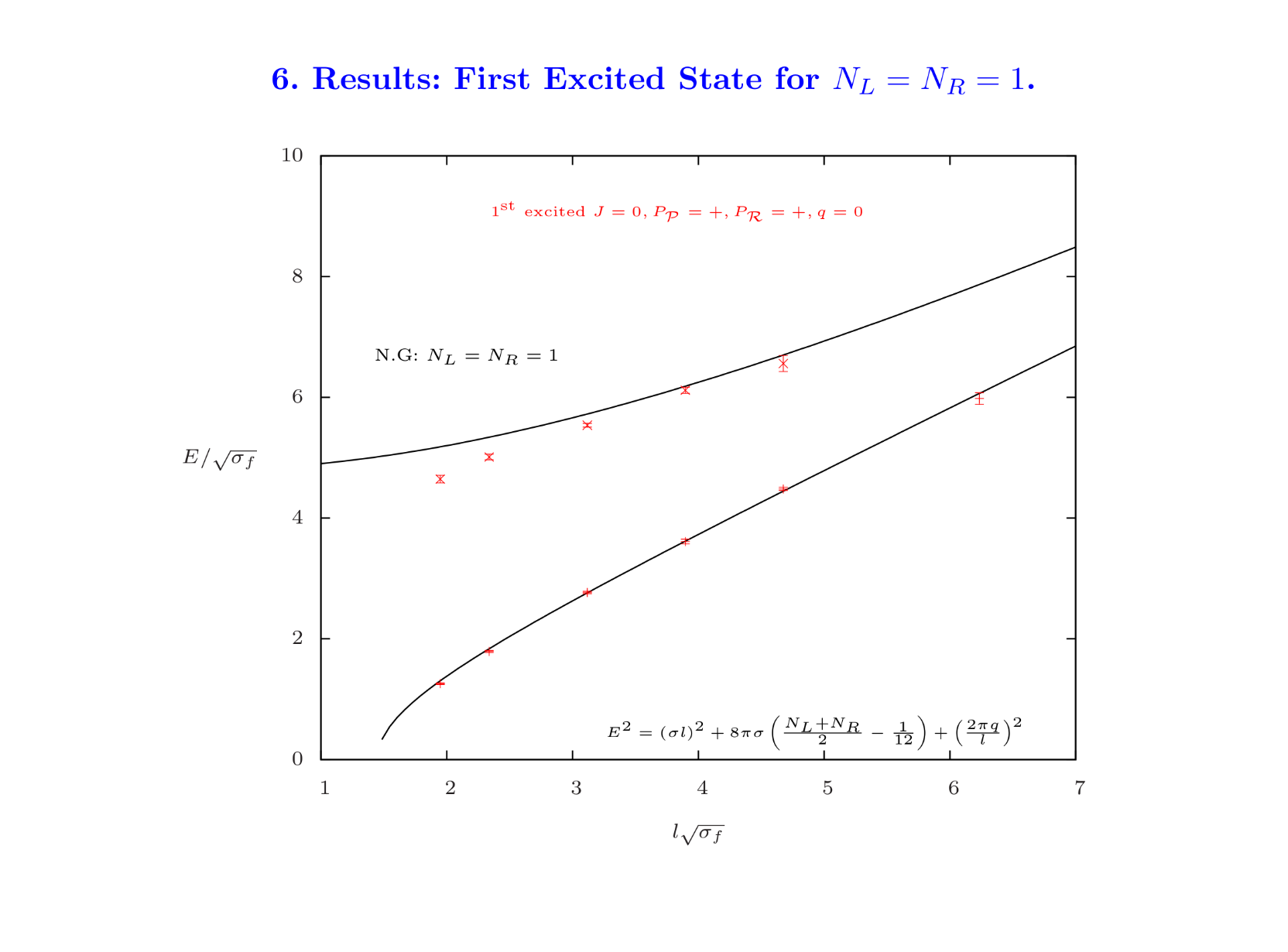 String States & Quantum Numbers
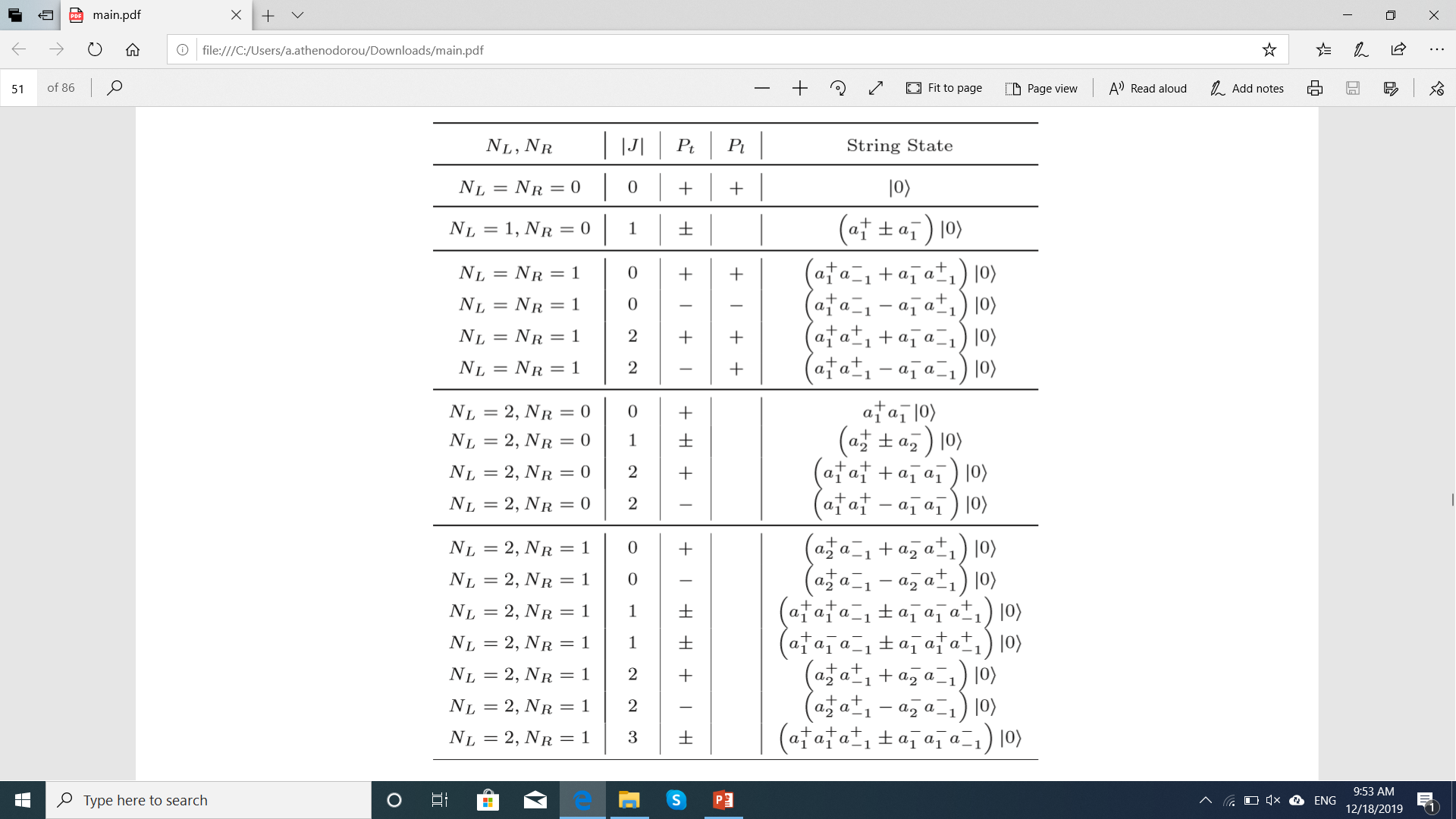 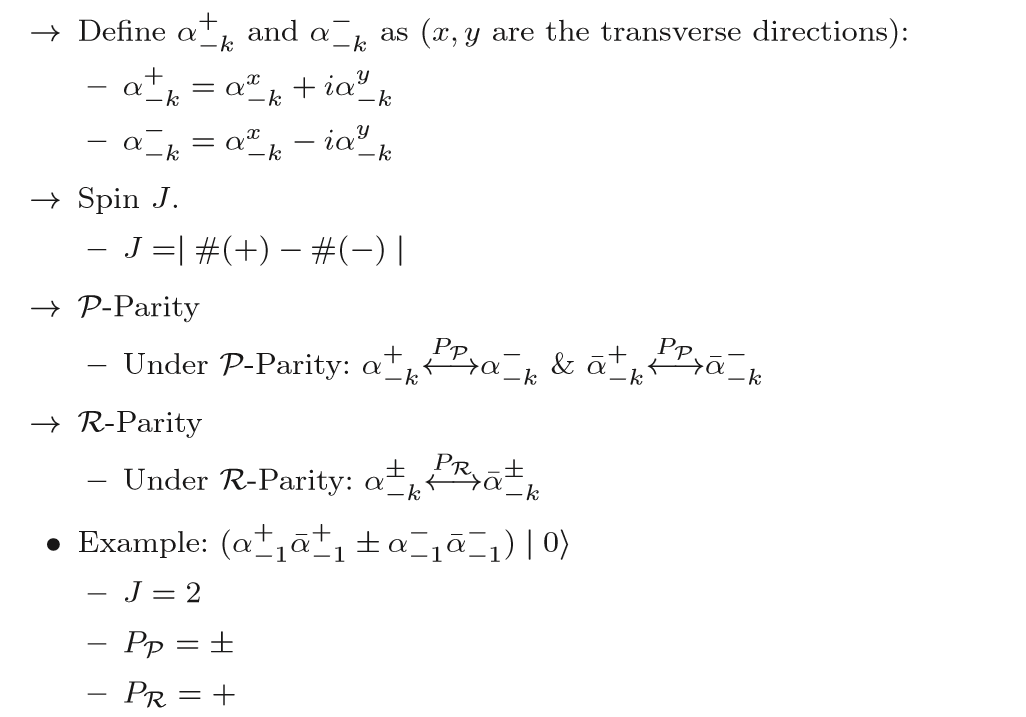 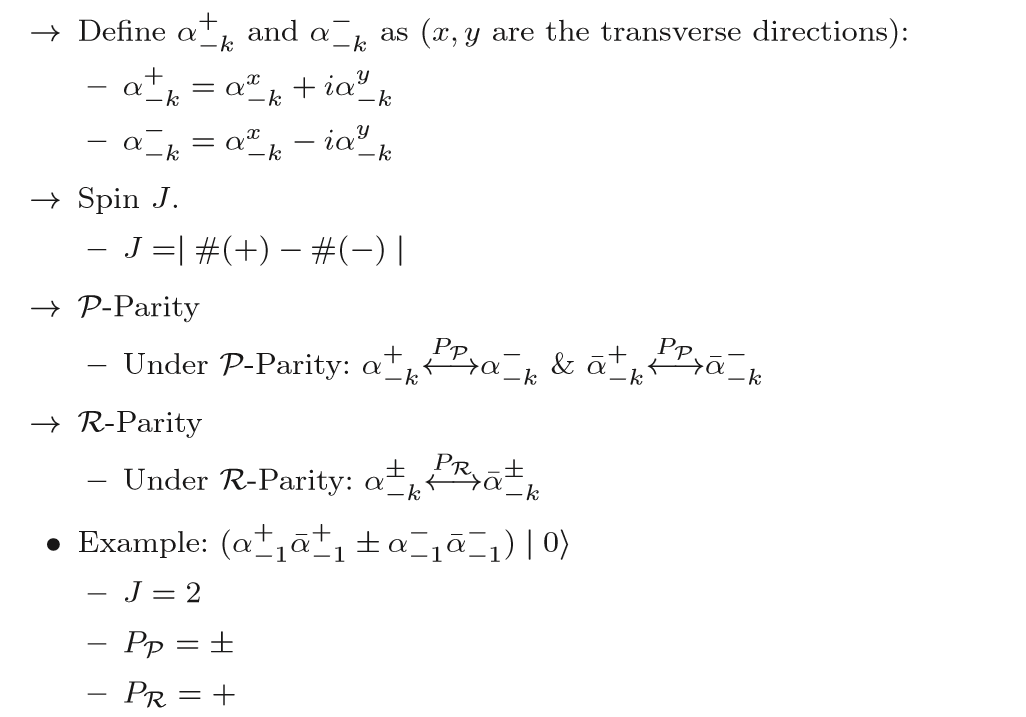 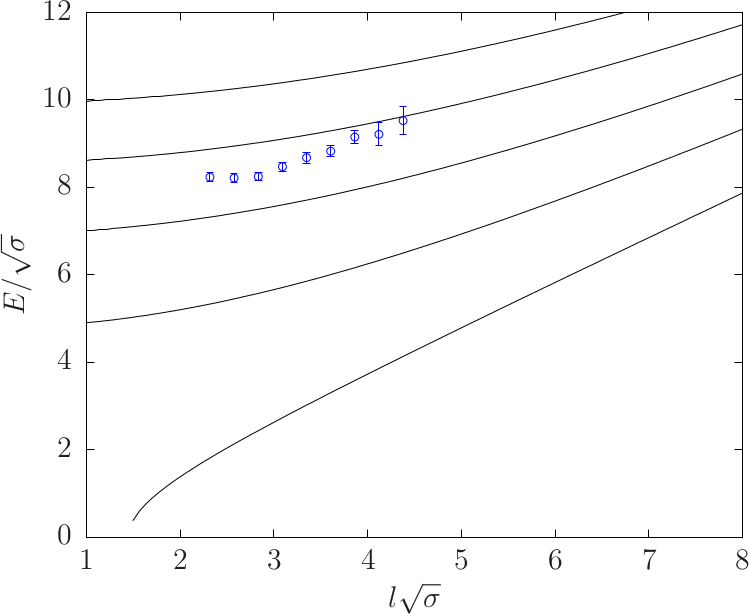 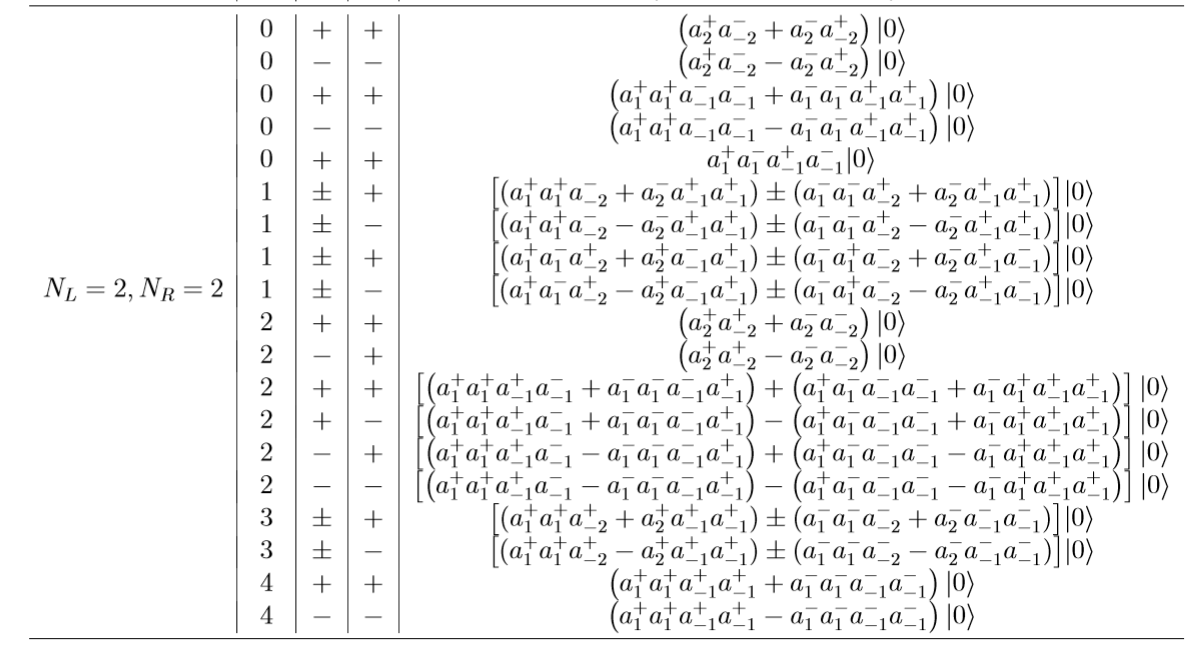 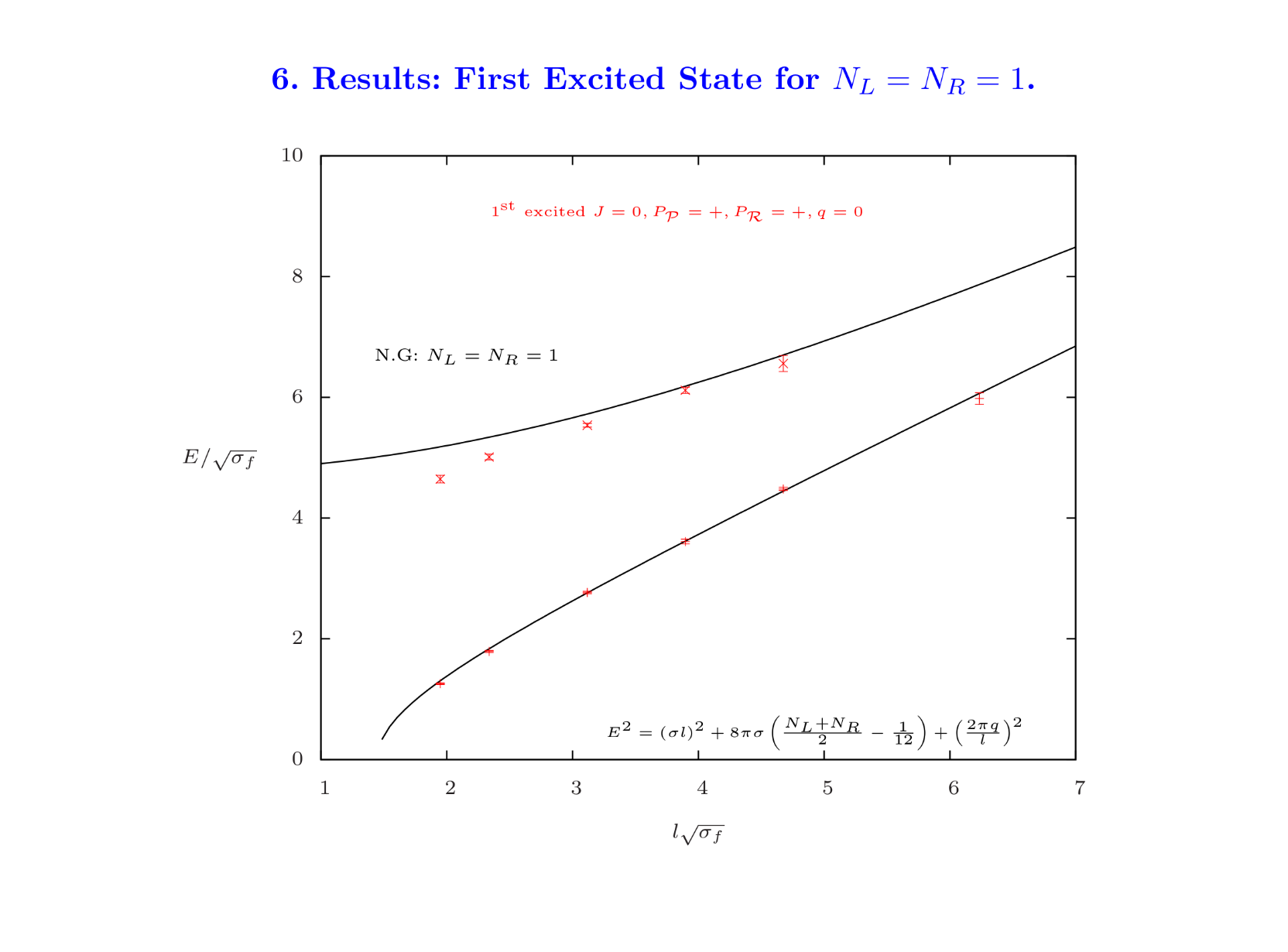 String States & Quantum Numbers
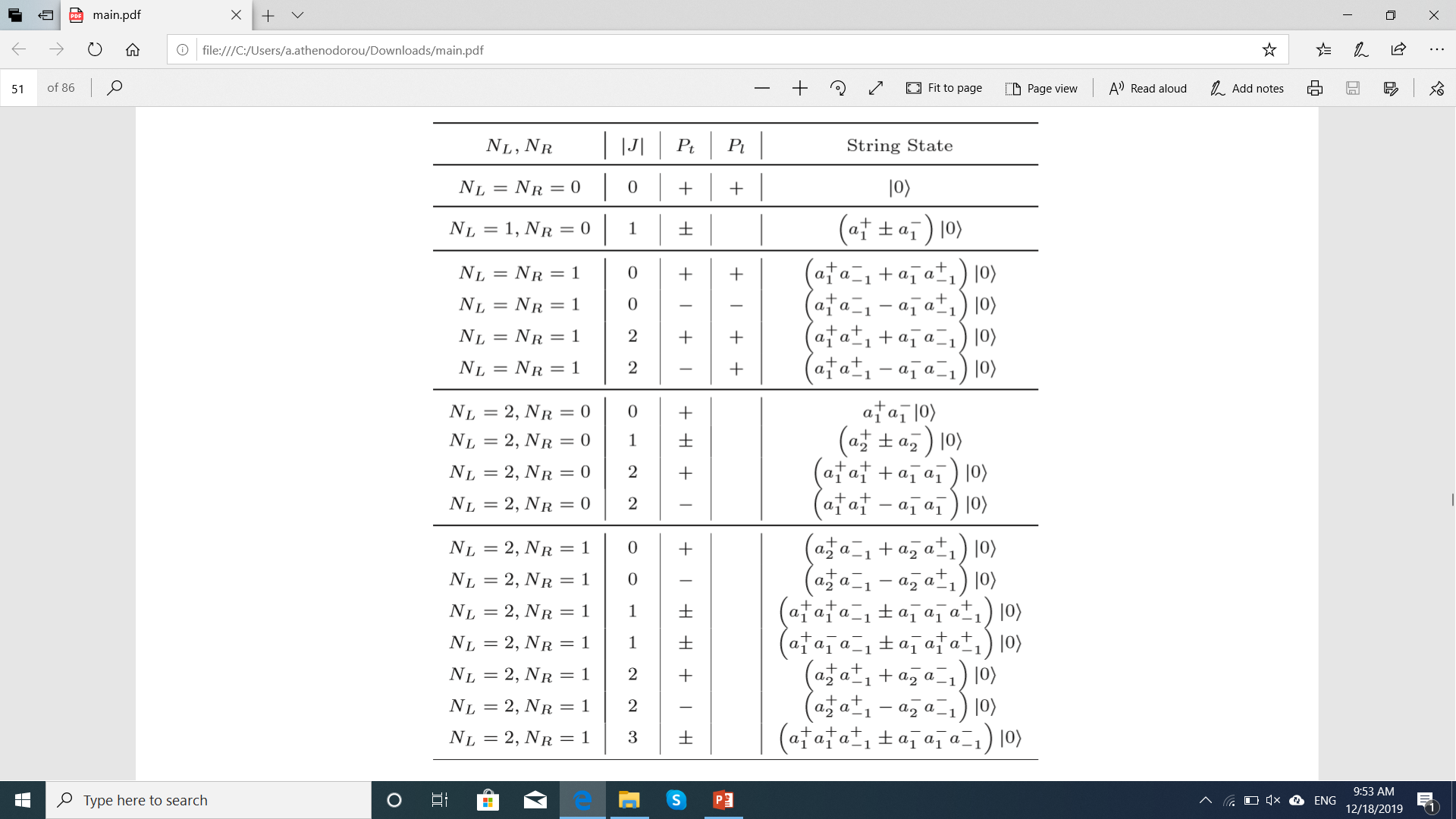 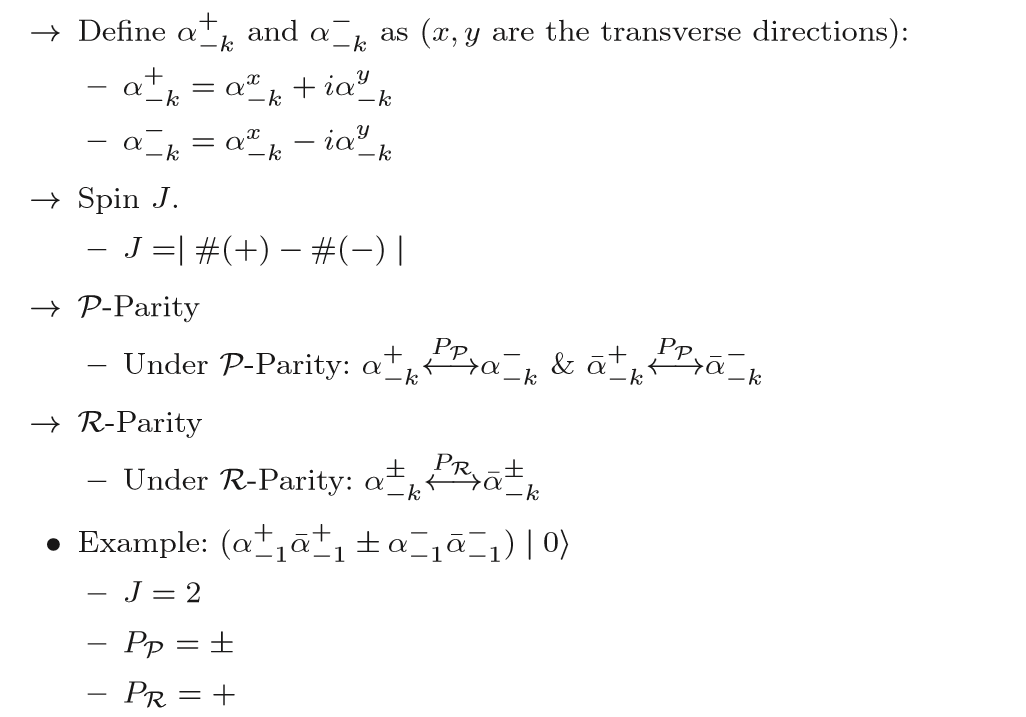 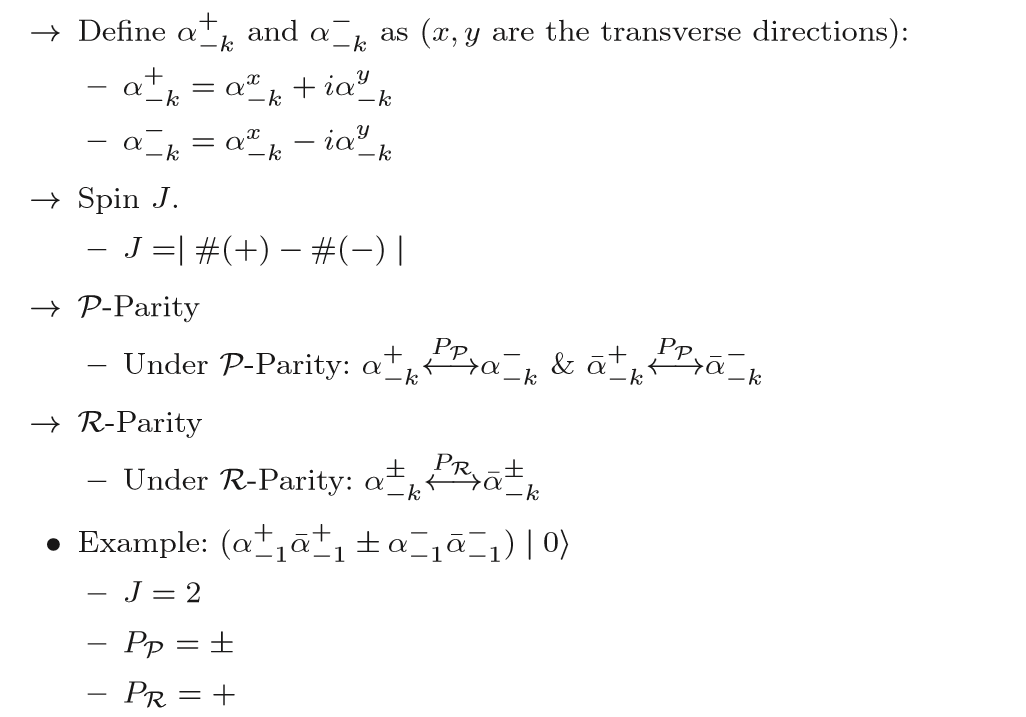 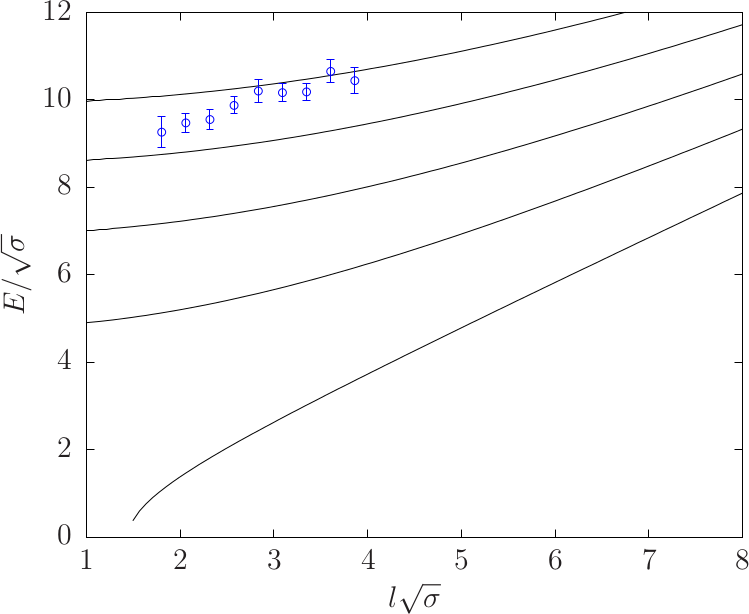 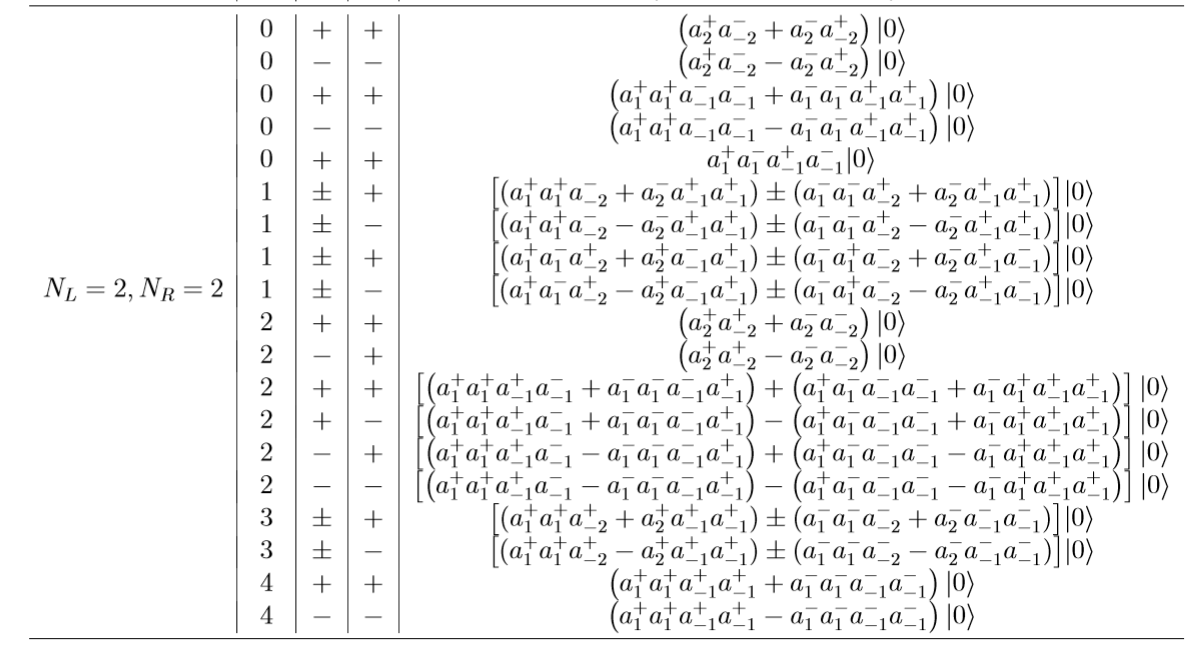 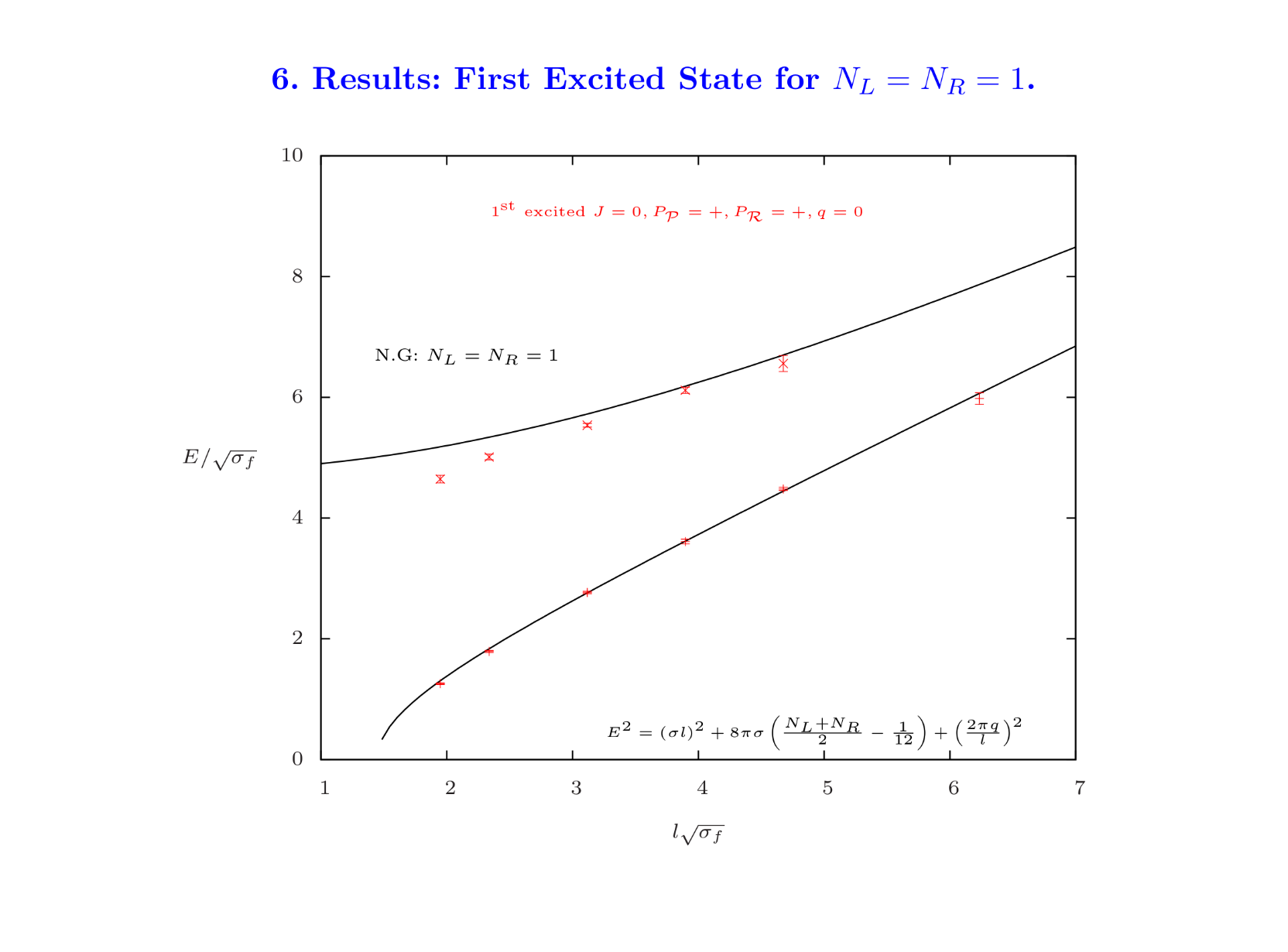 String States & Quantum Numbers
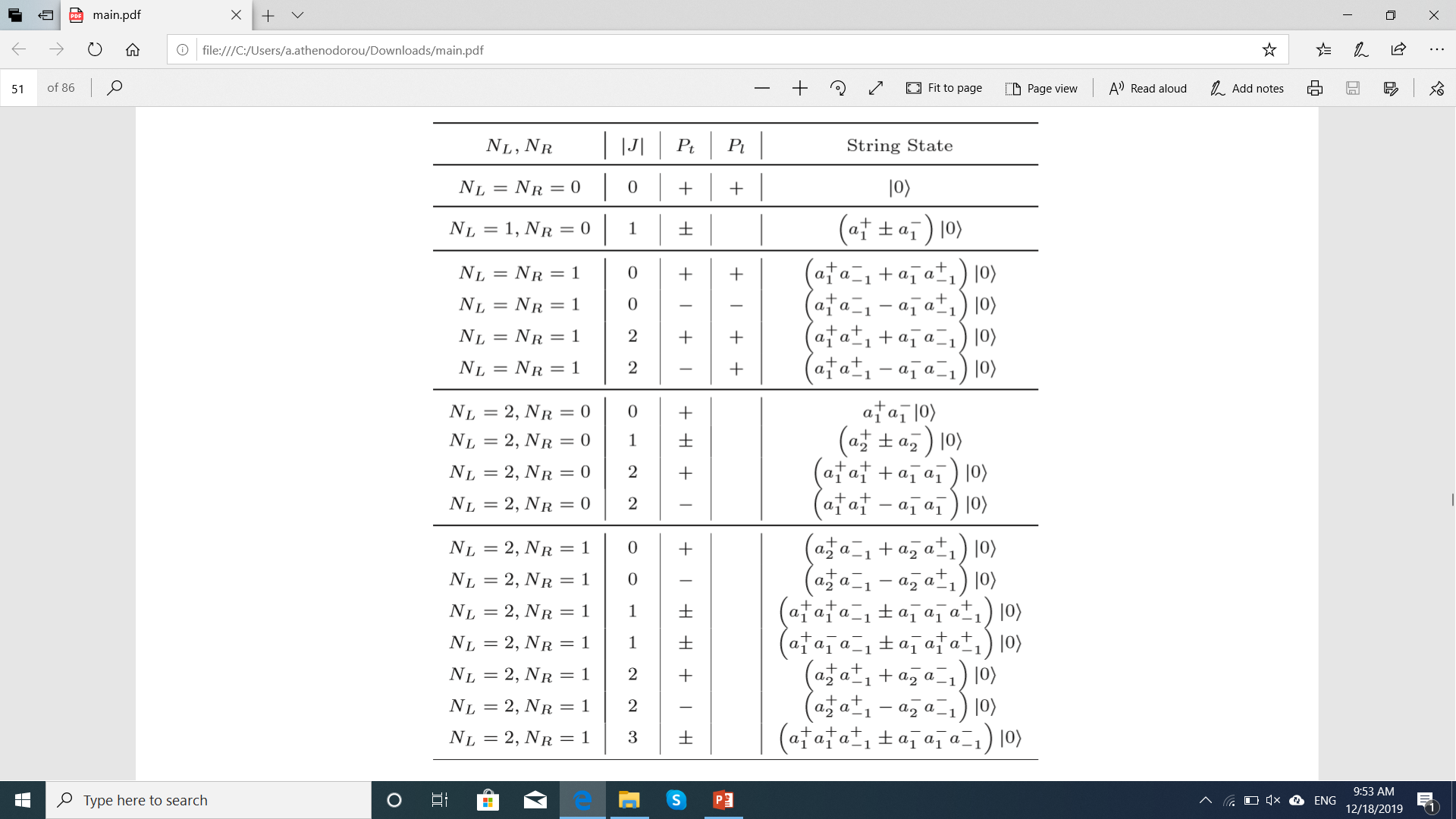 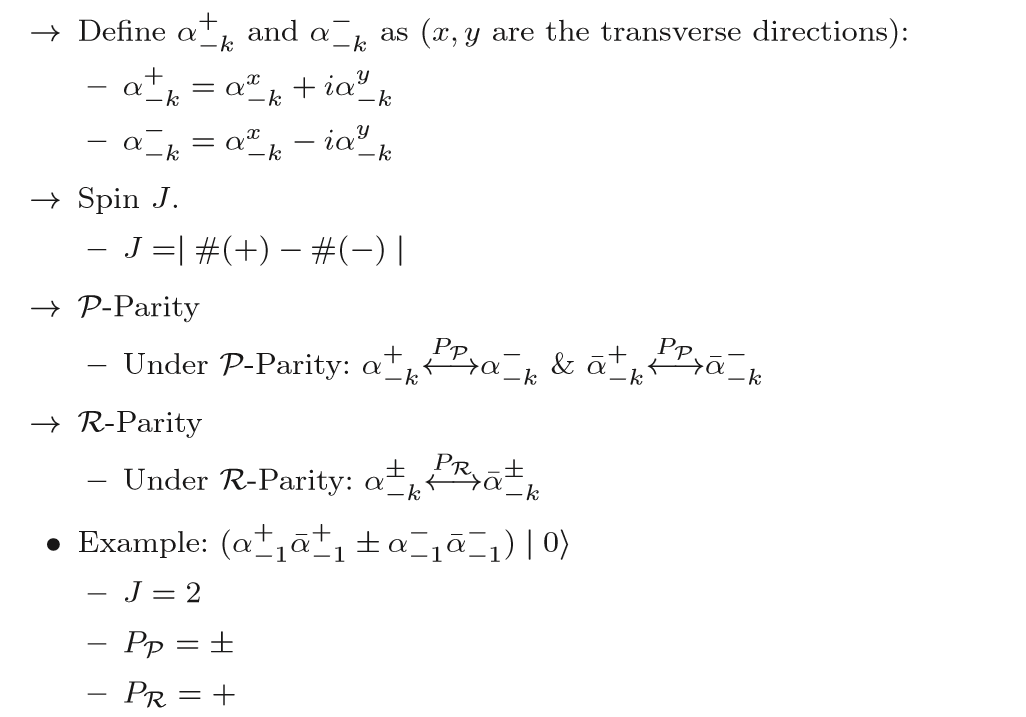 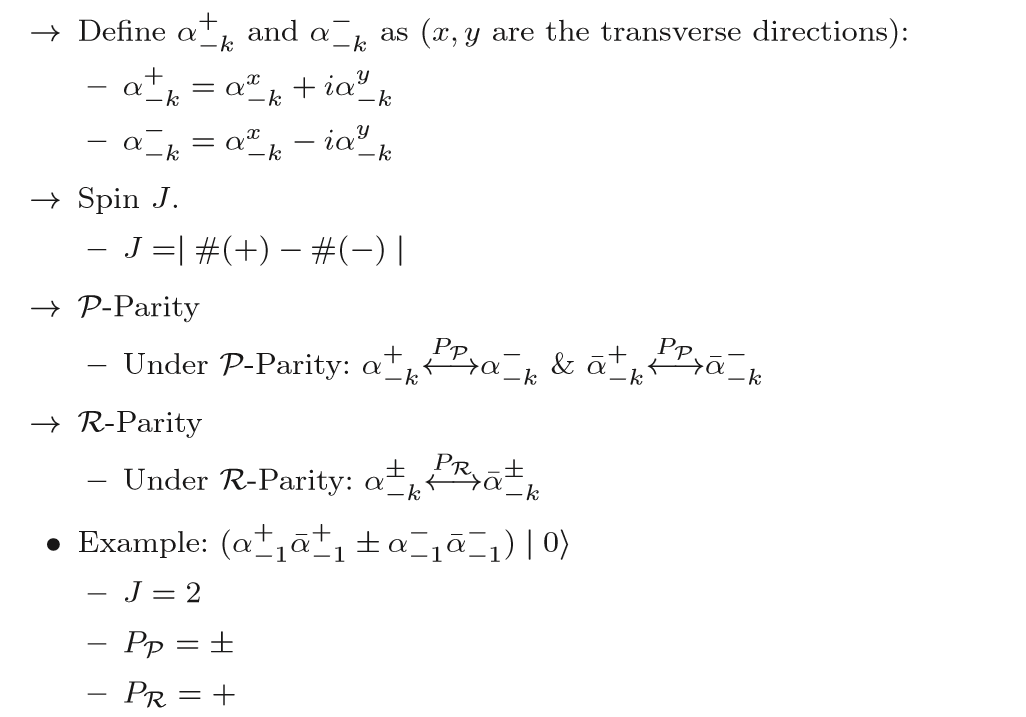 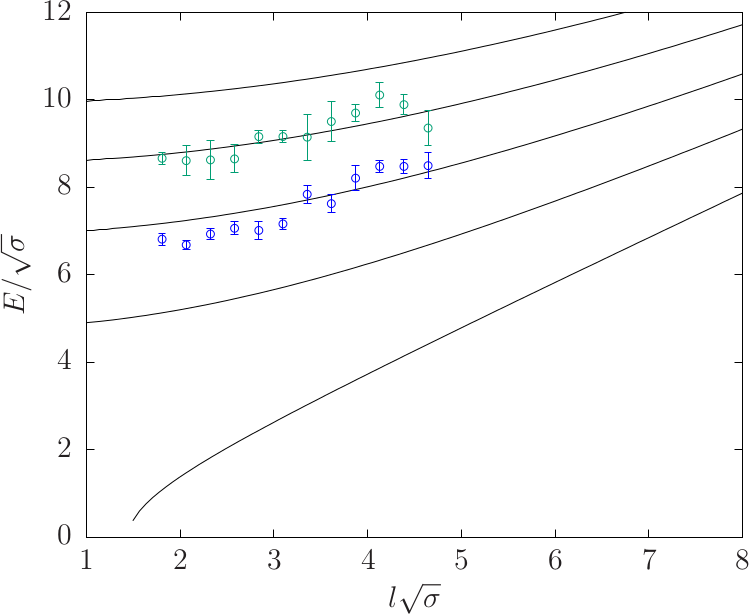 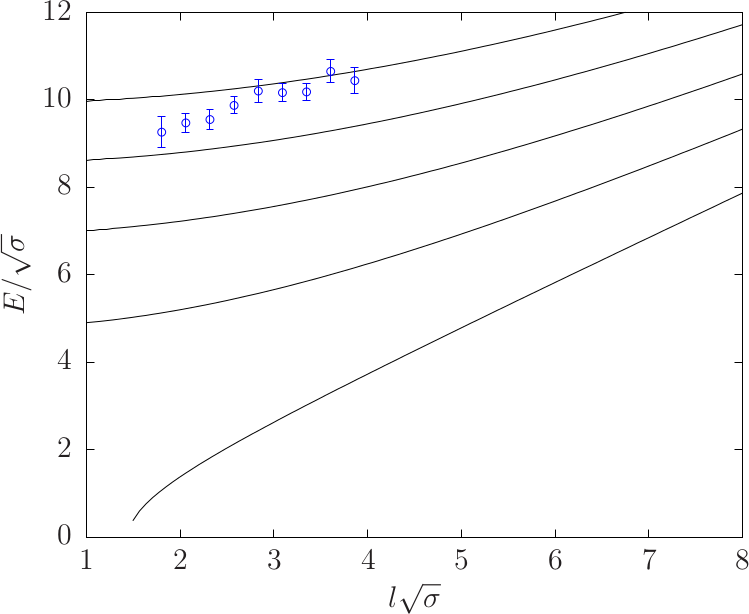 First Excited State
Ground State
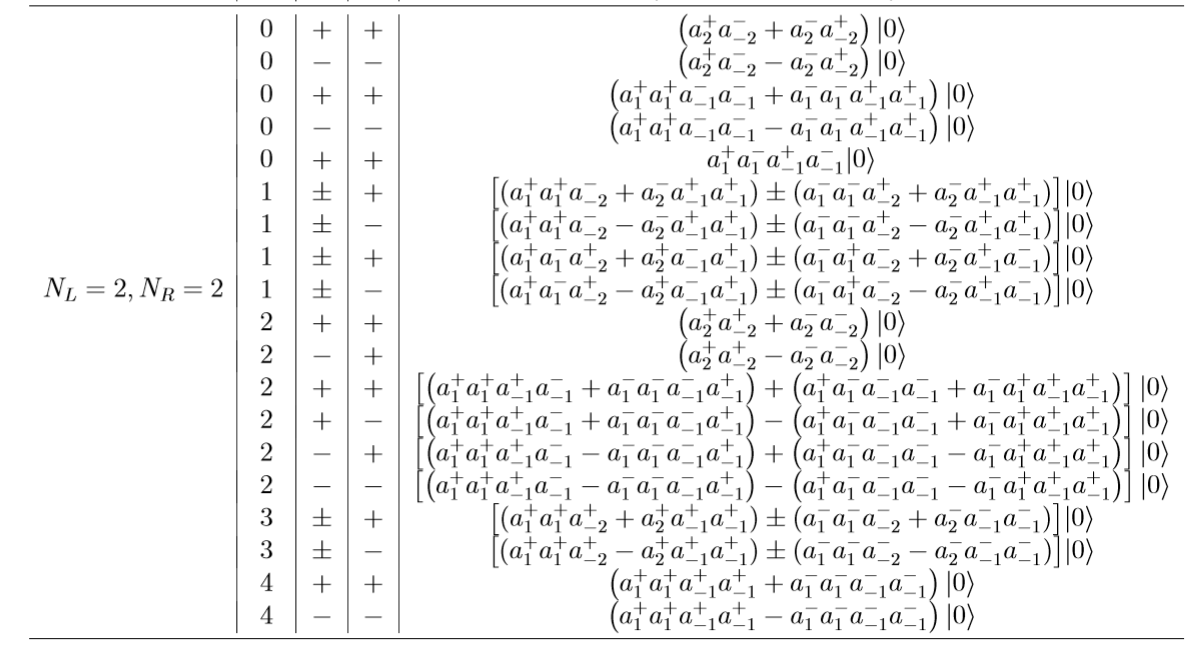 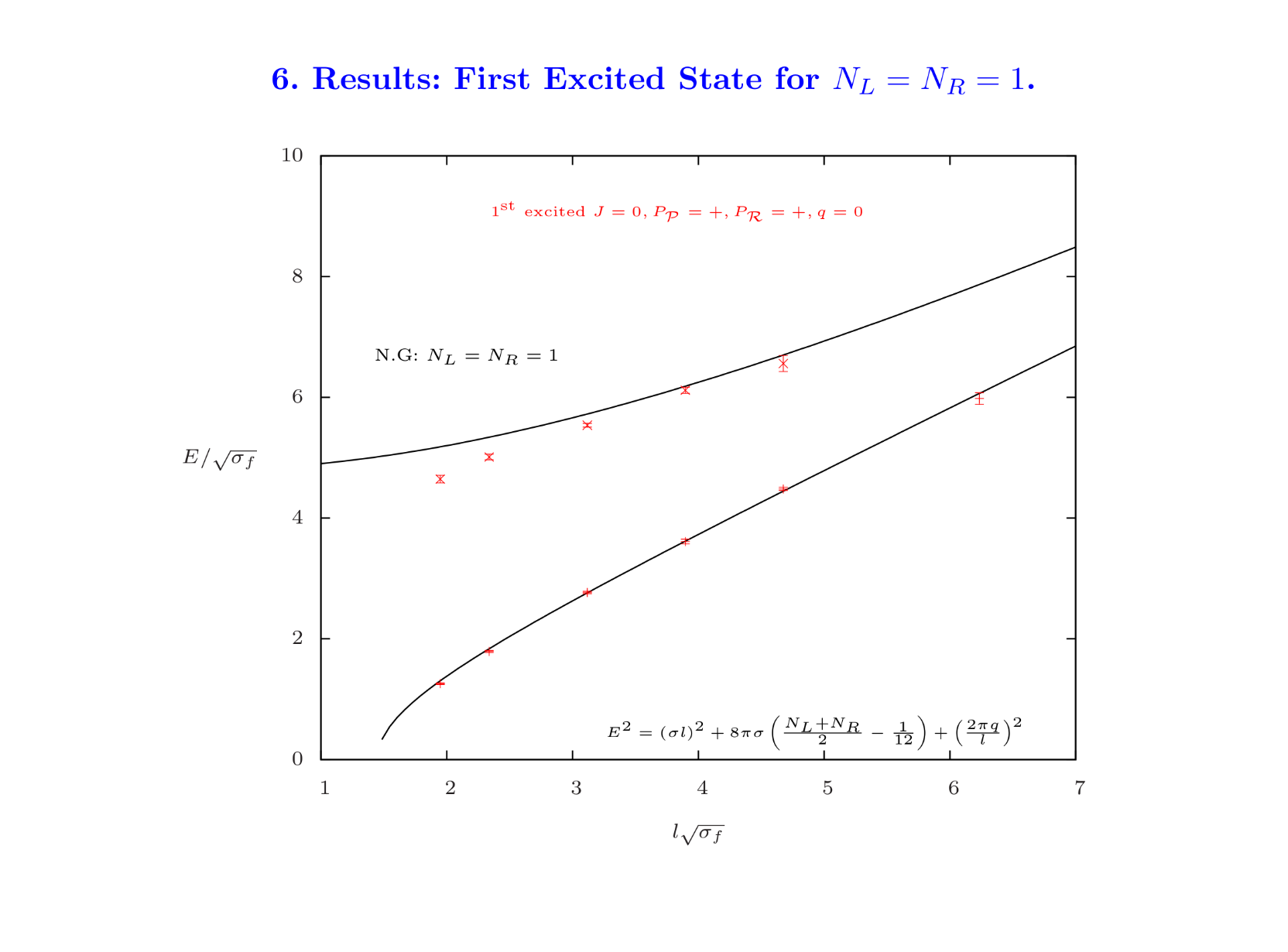 String States & Quantum Numbers
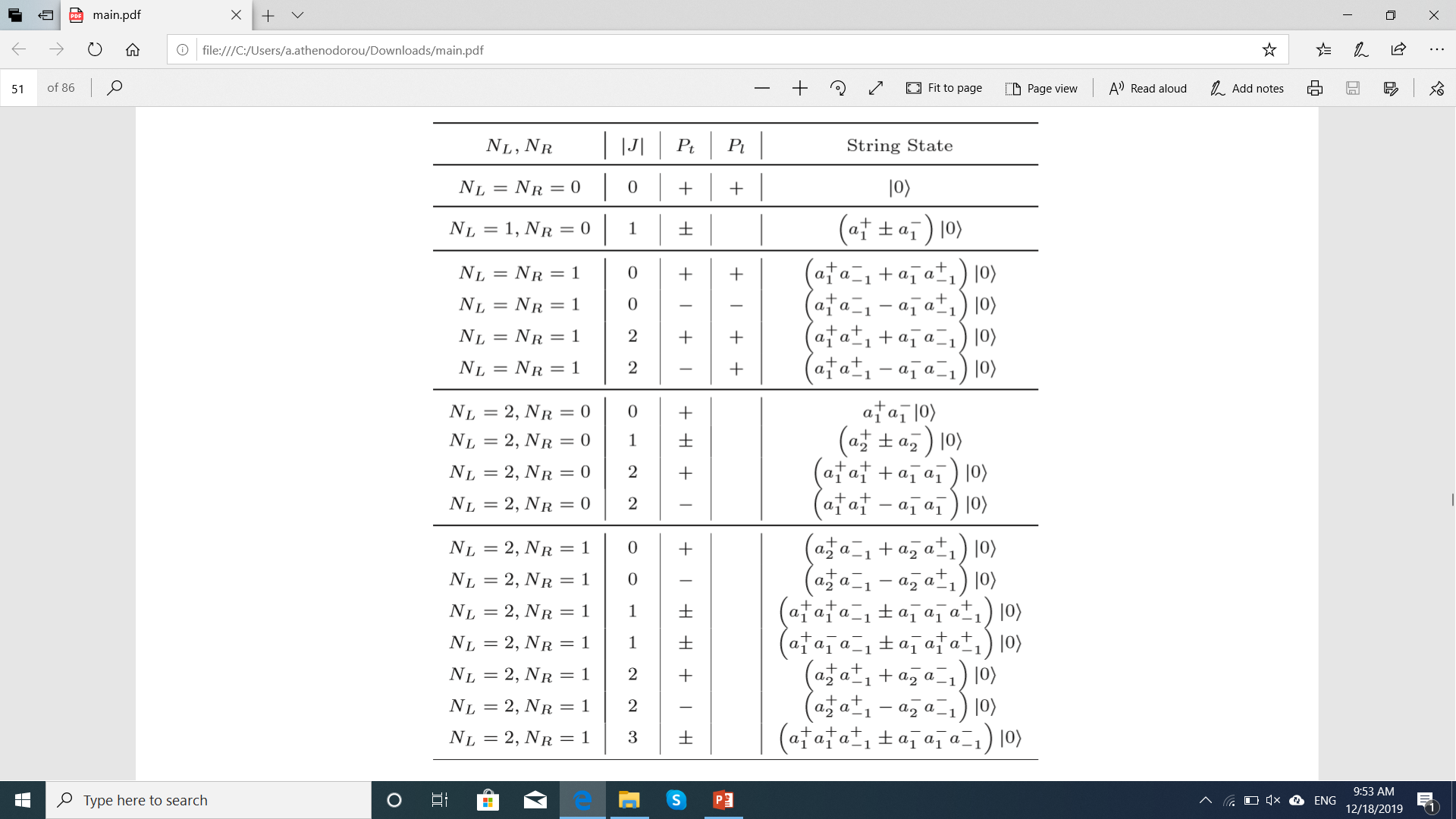 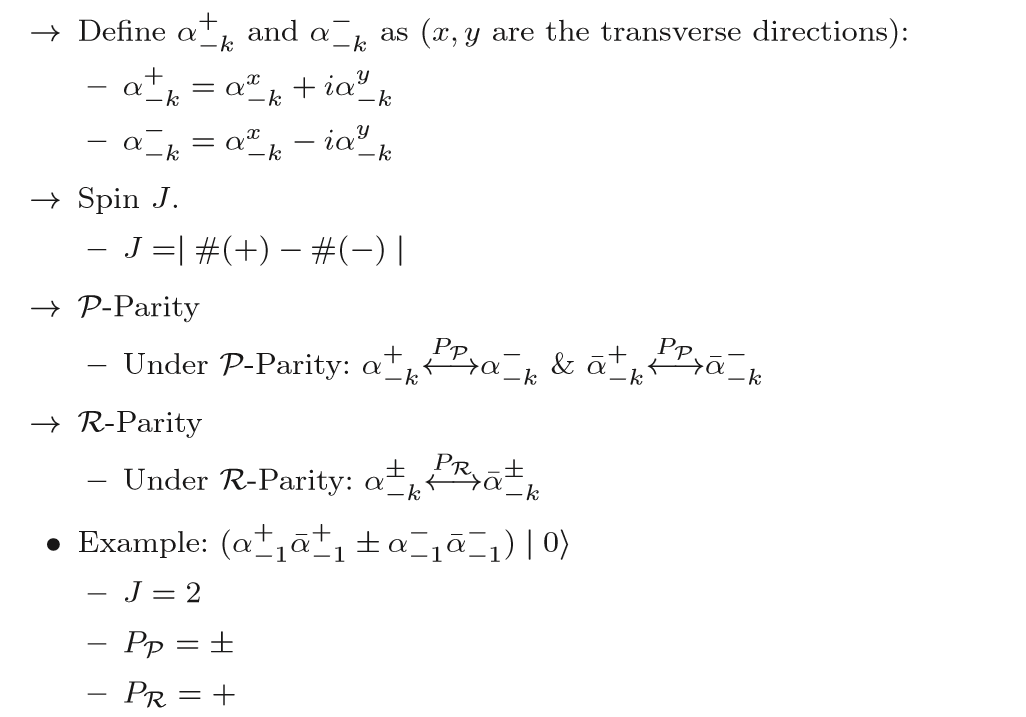 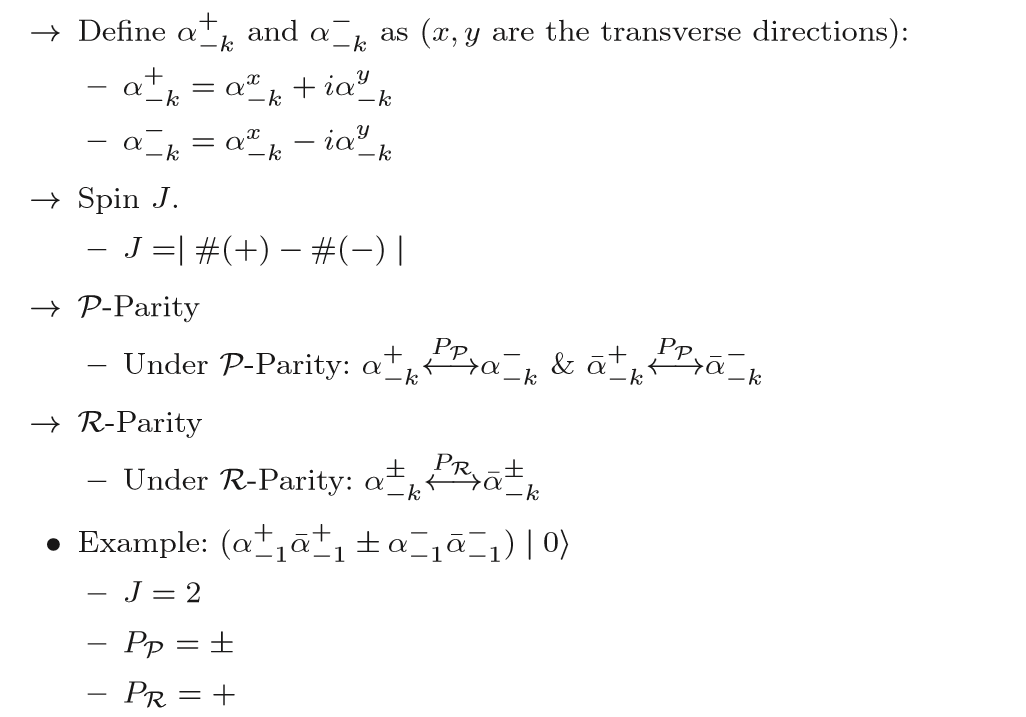 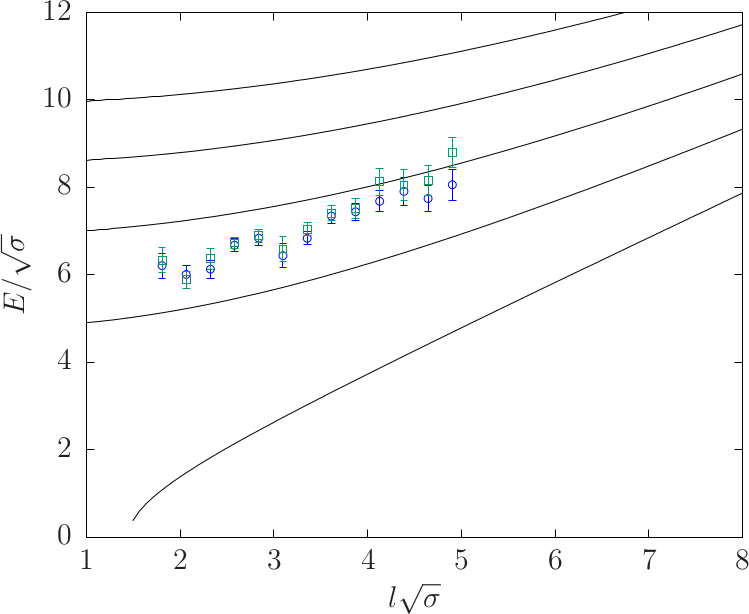 First Excited State
Ground State
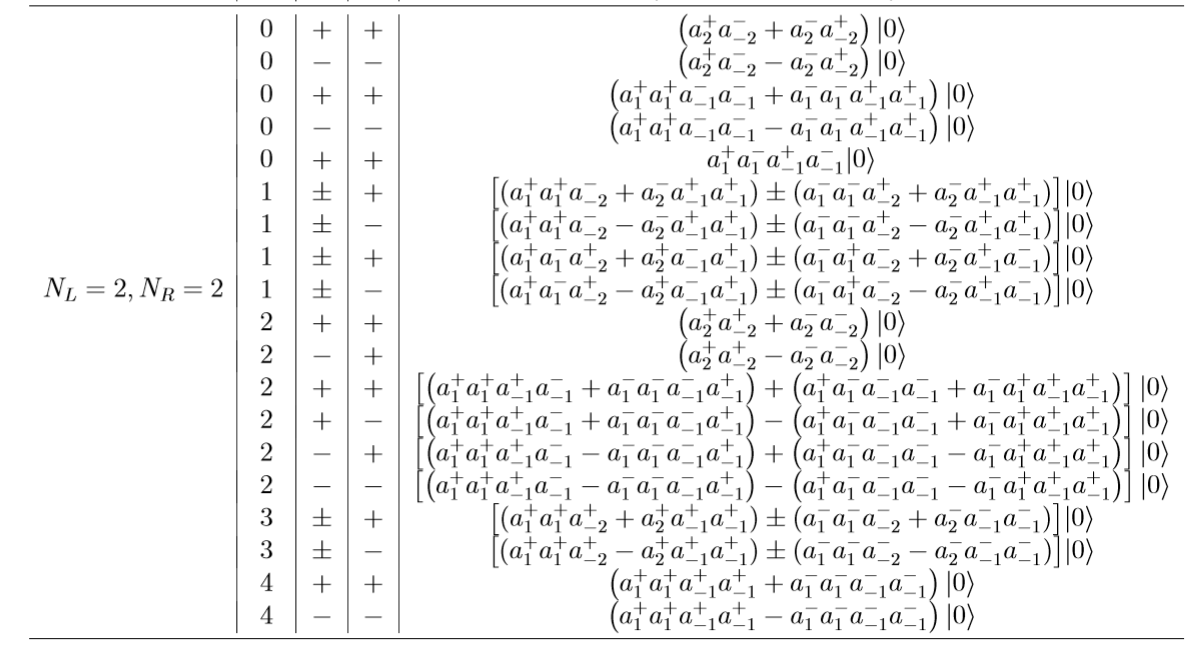 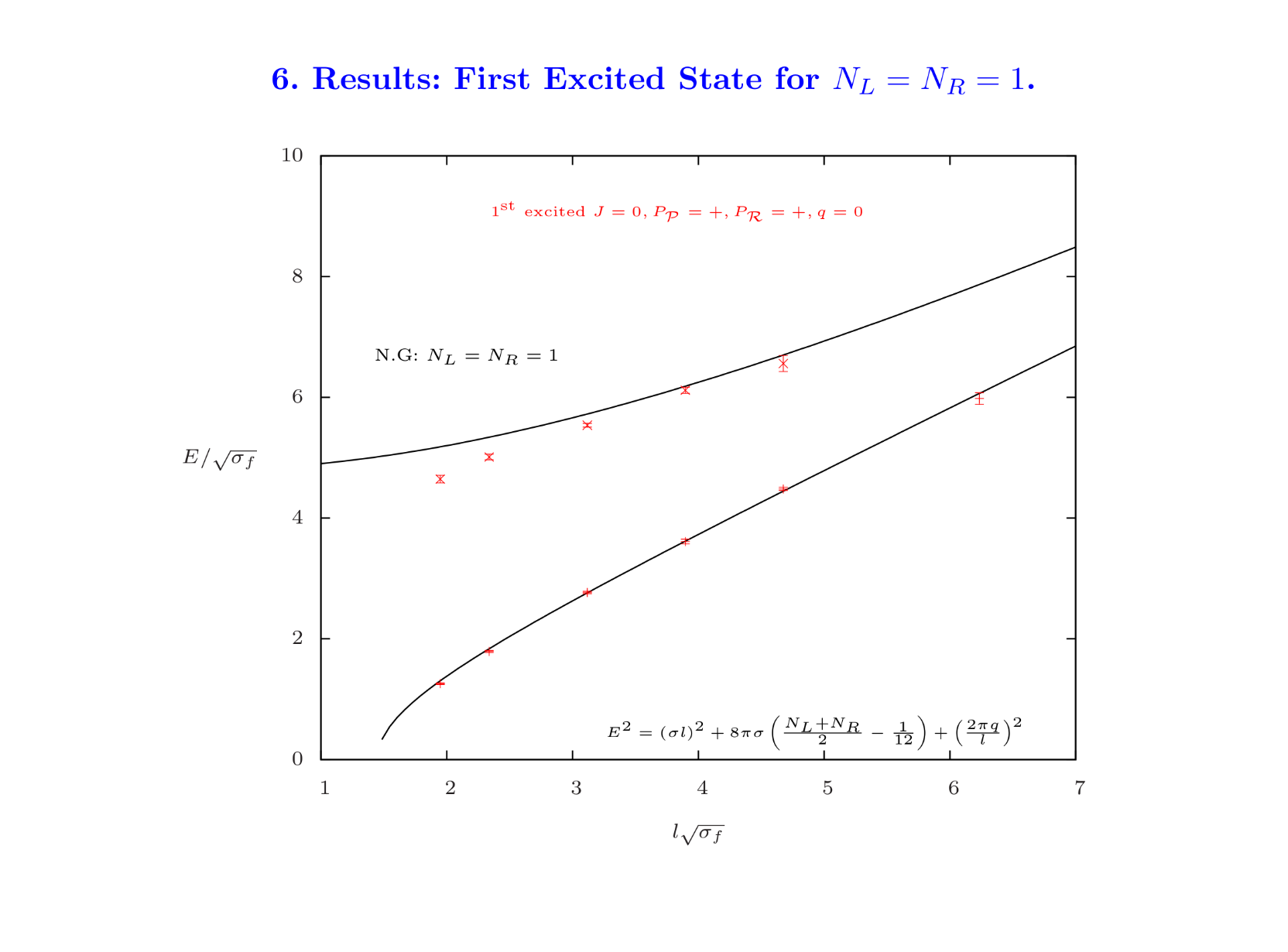 String States & Quantum Numbers
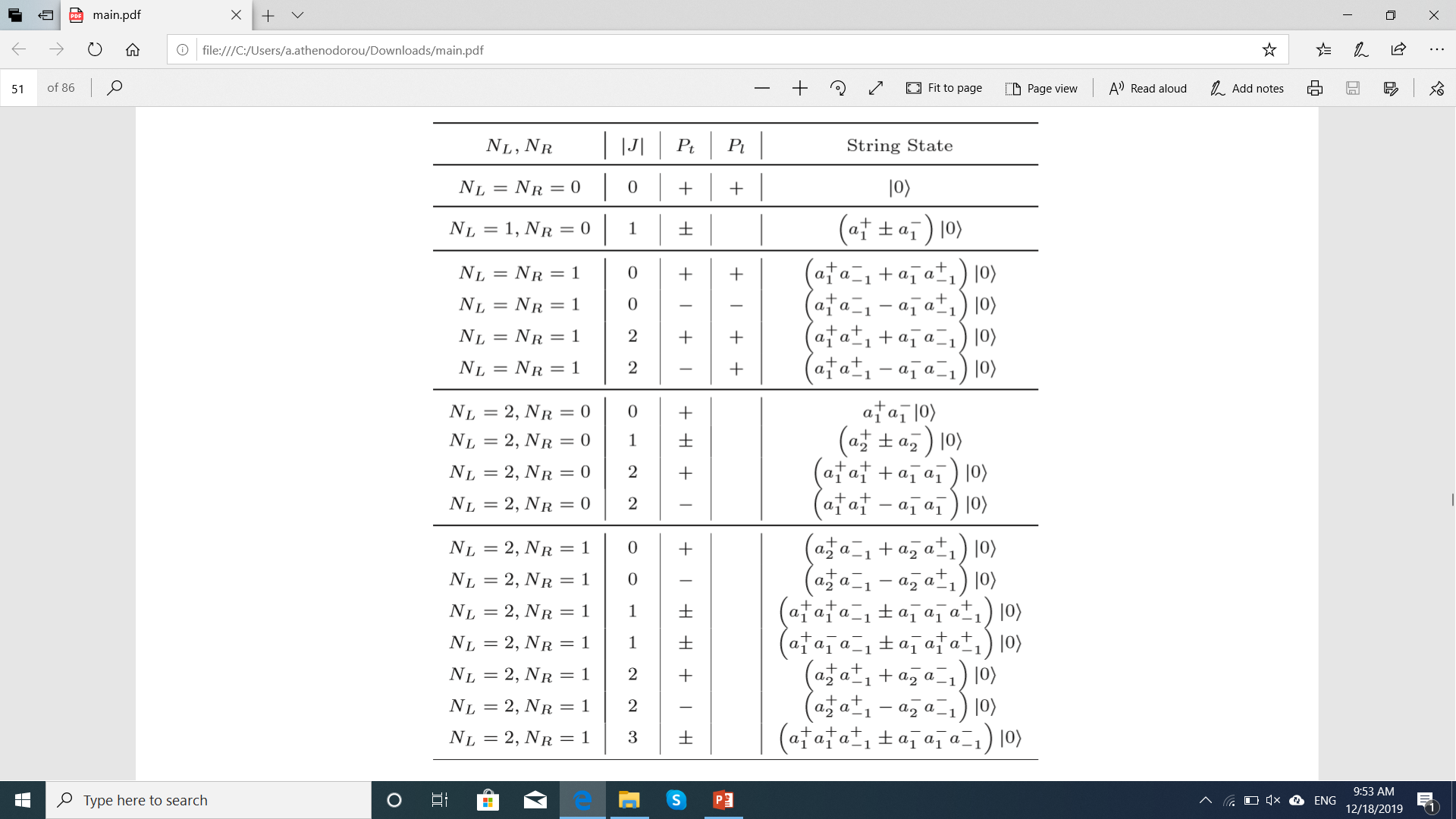 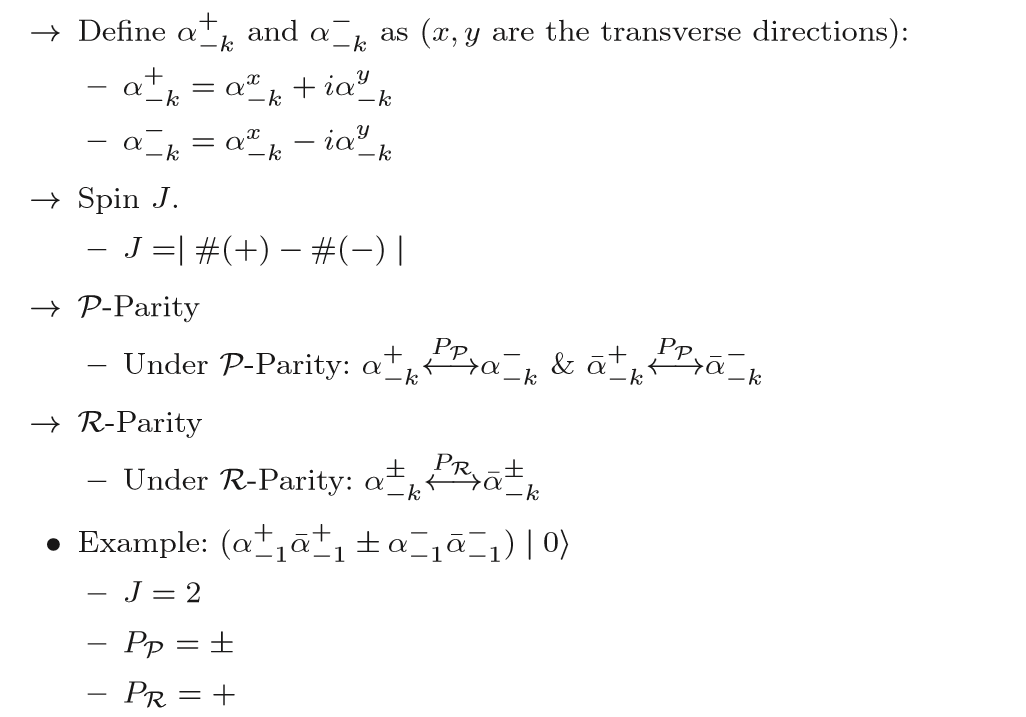 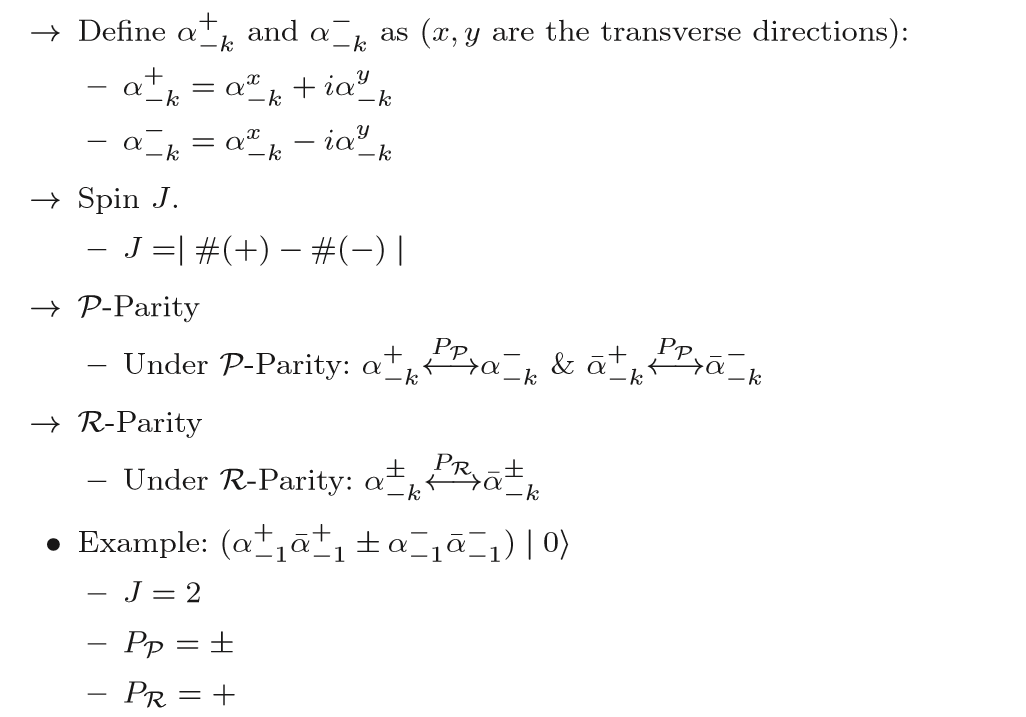 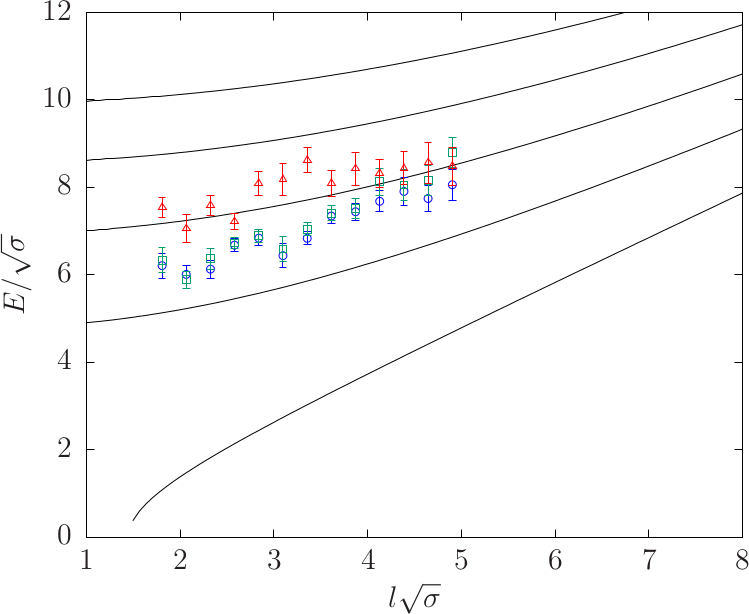 Second Excited State
First Excited State
Ground State
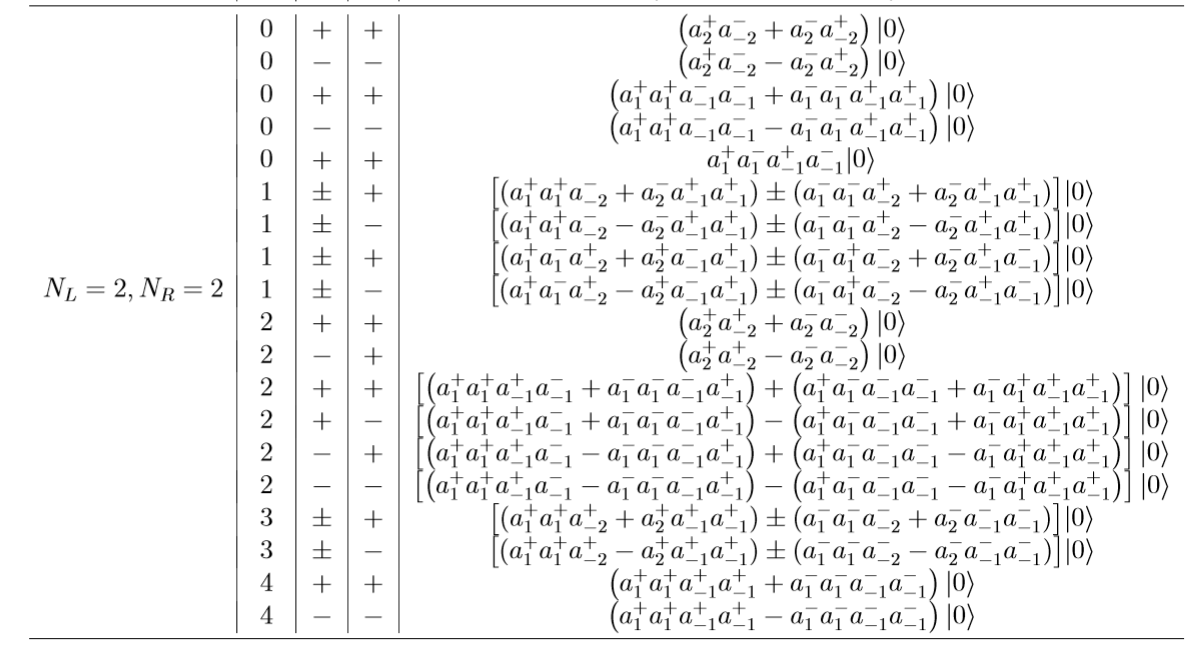 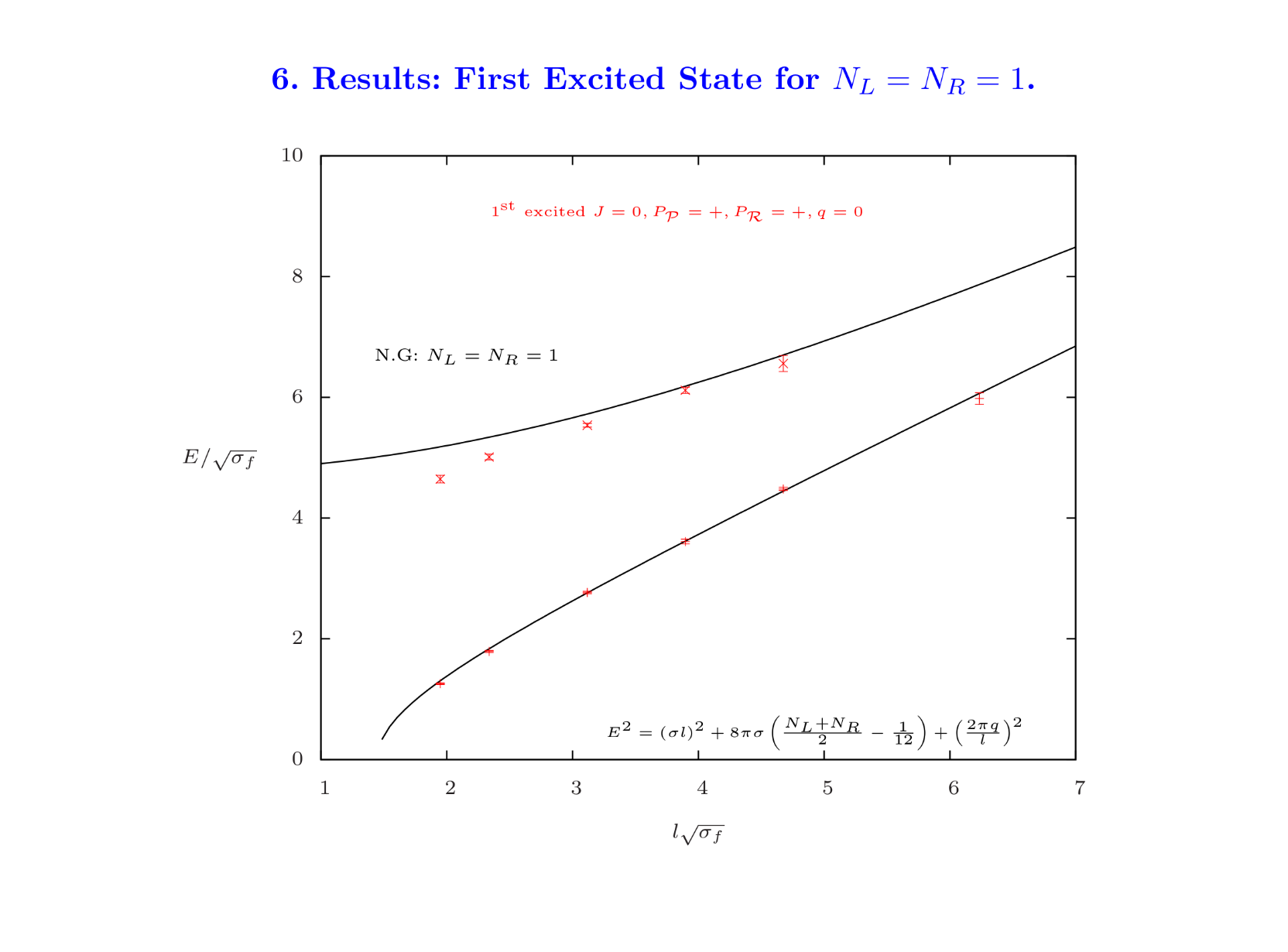 String States & Quantum Numbers
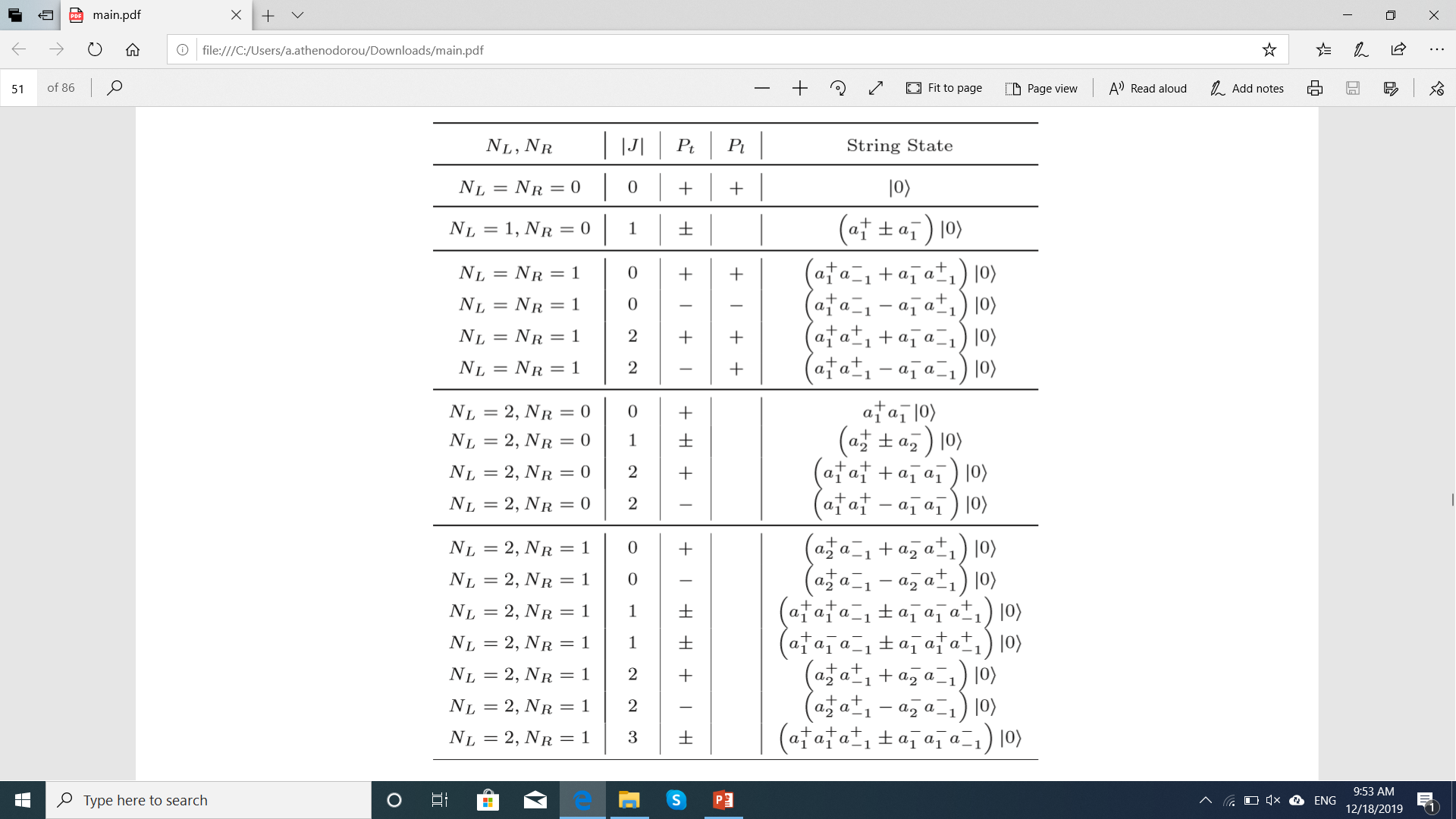 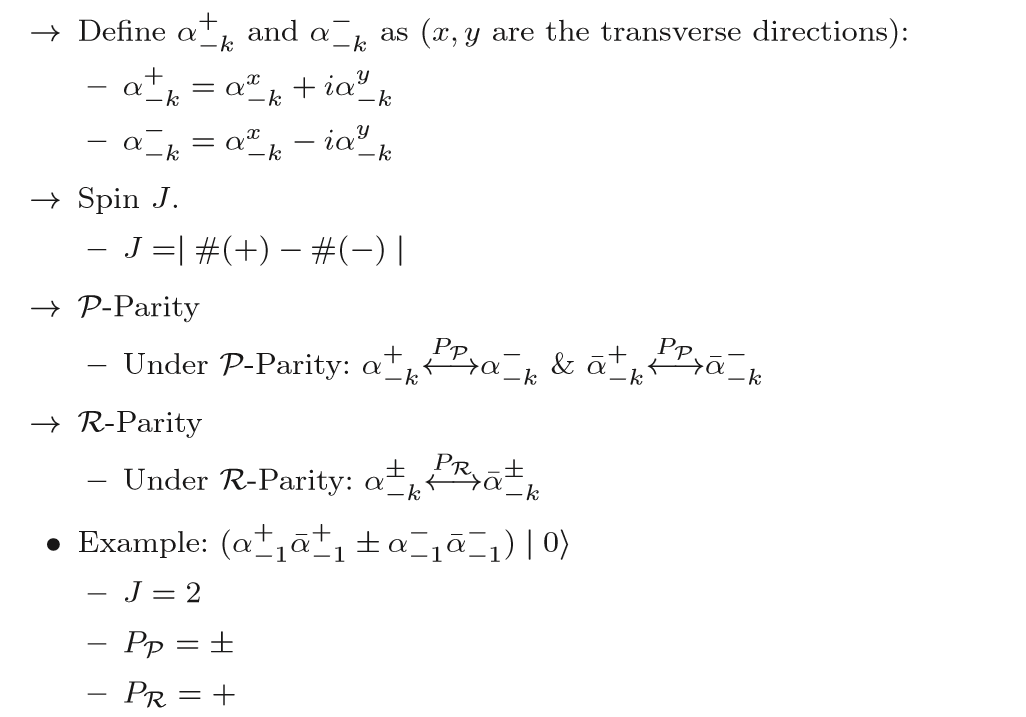 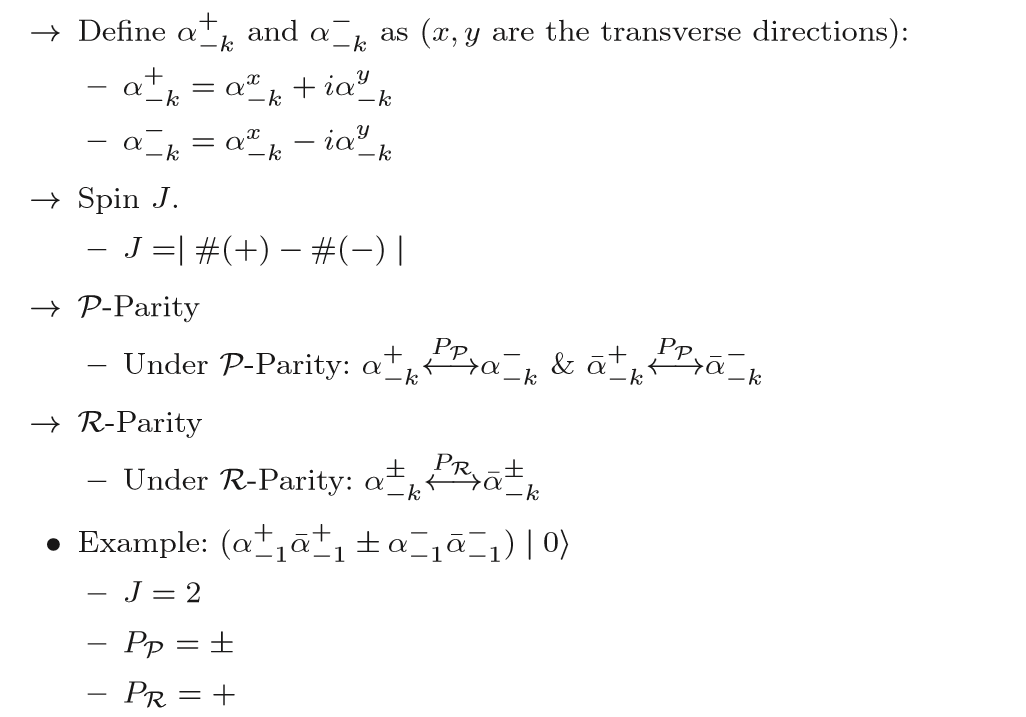 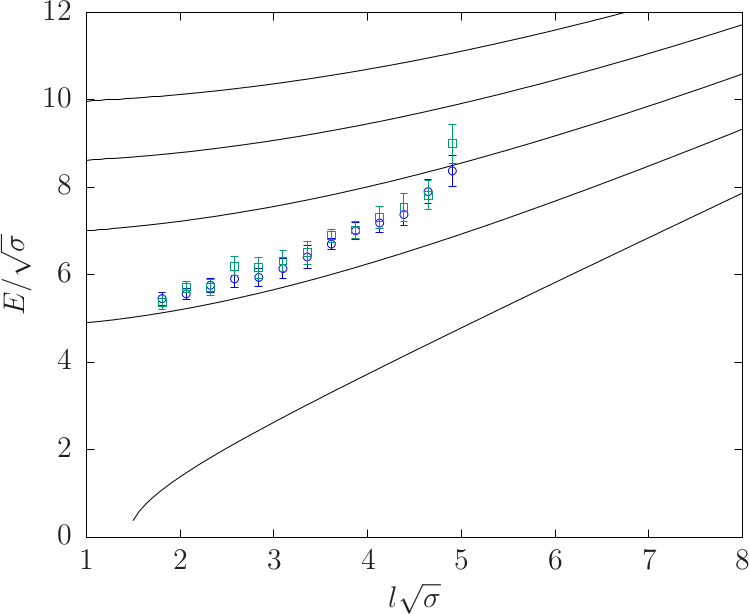 First Excited State
Ground State
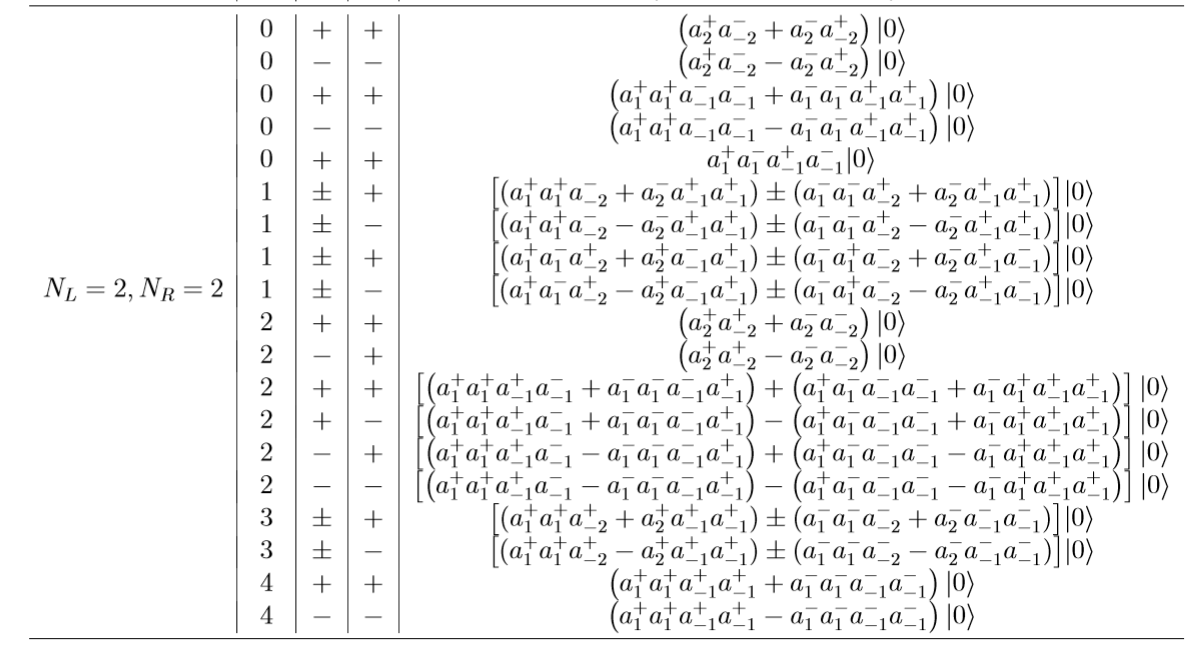 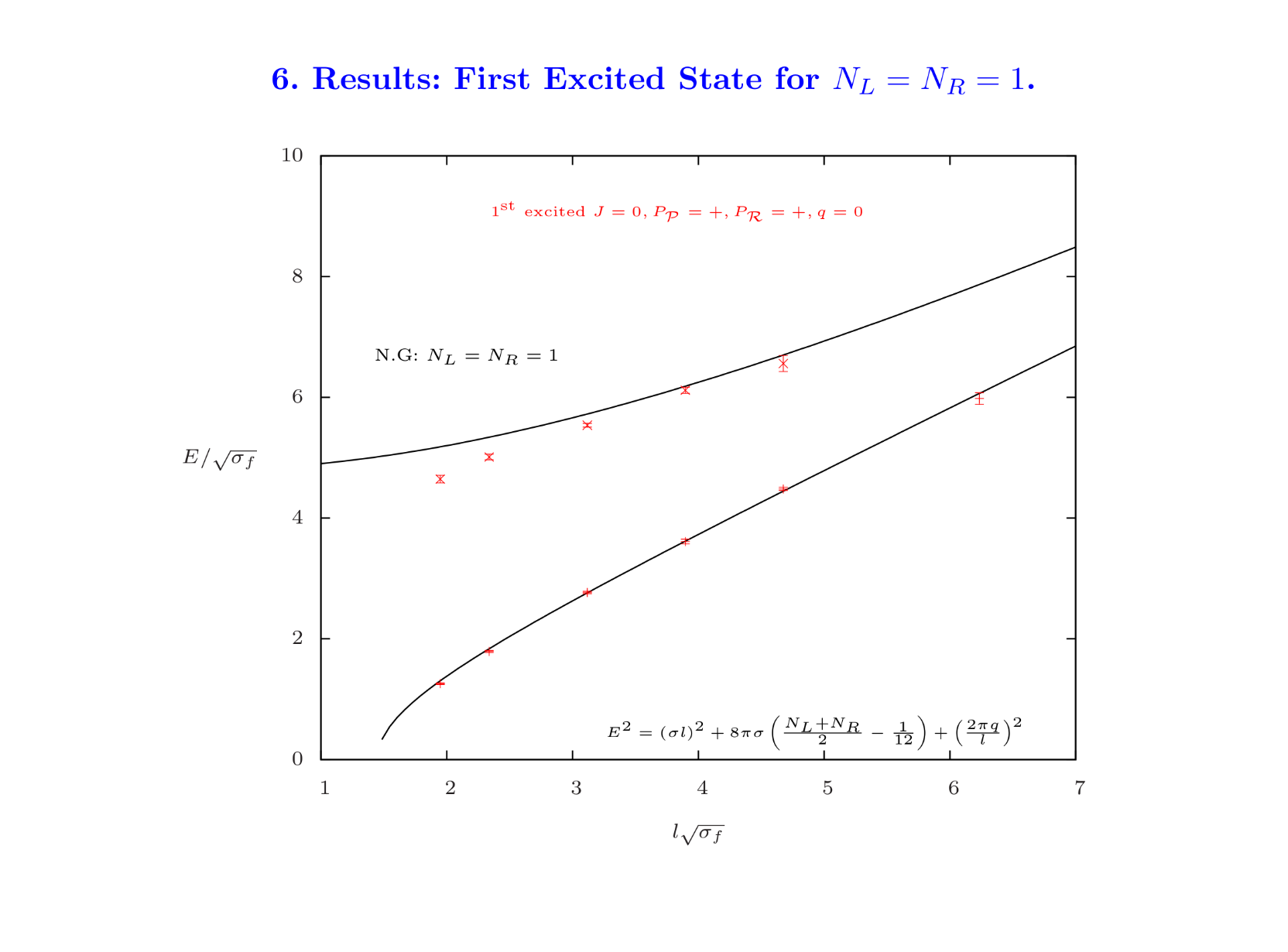 String States & Quantum Numbers
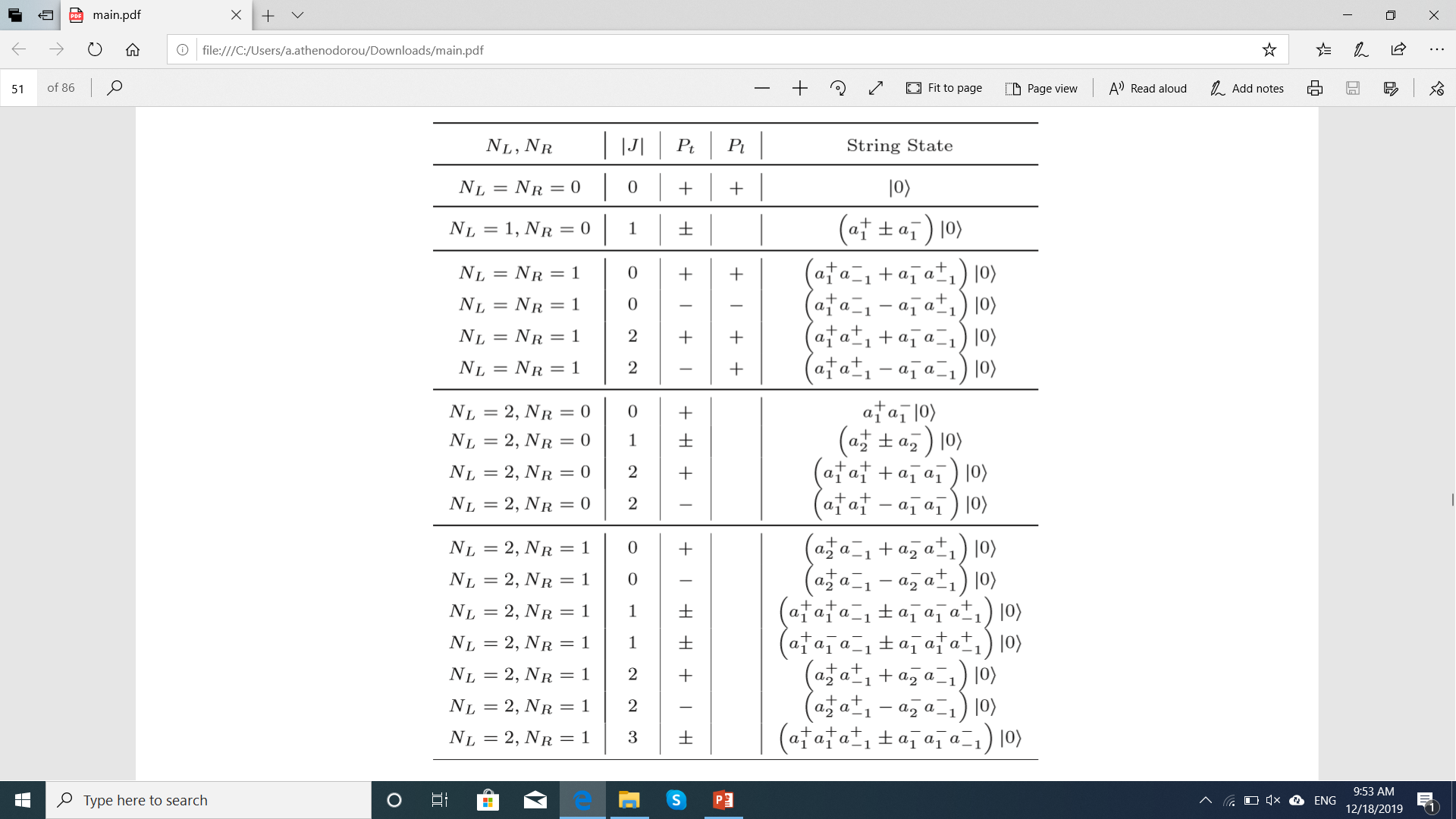 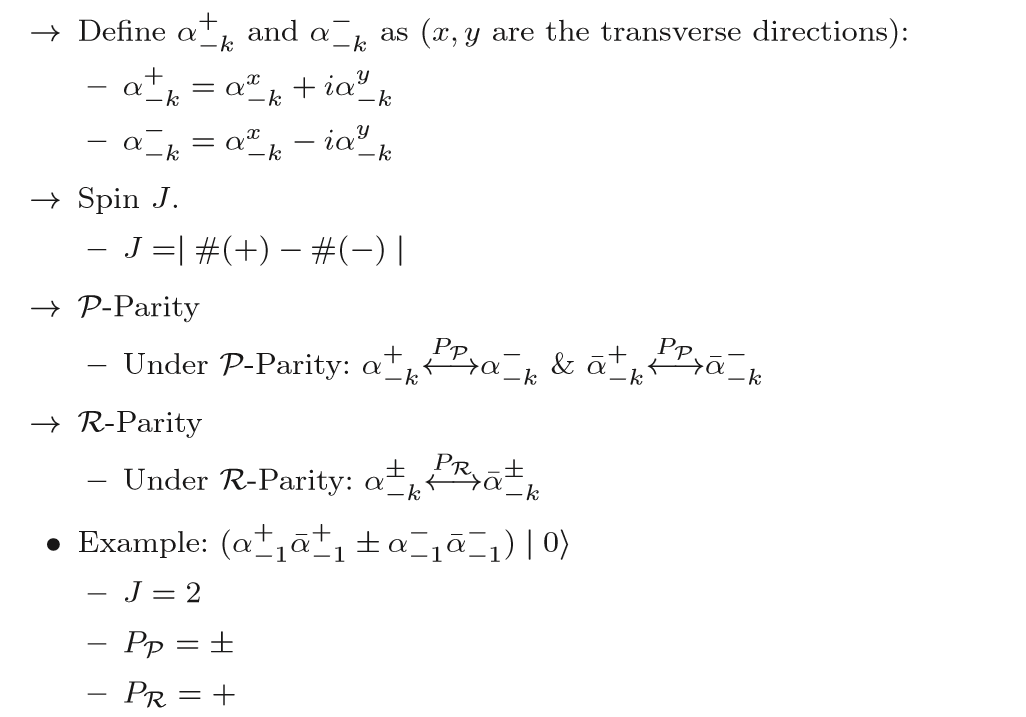 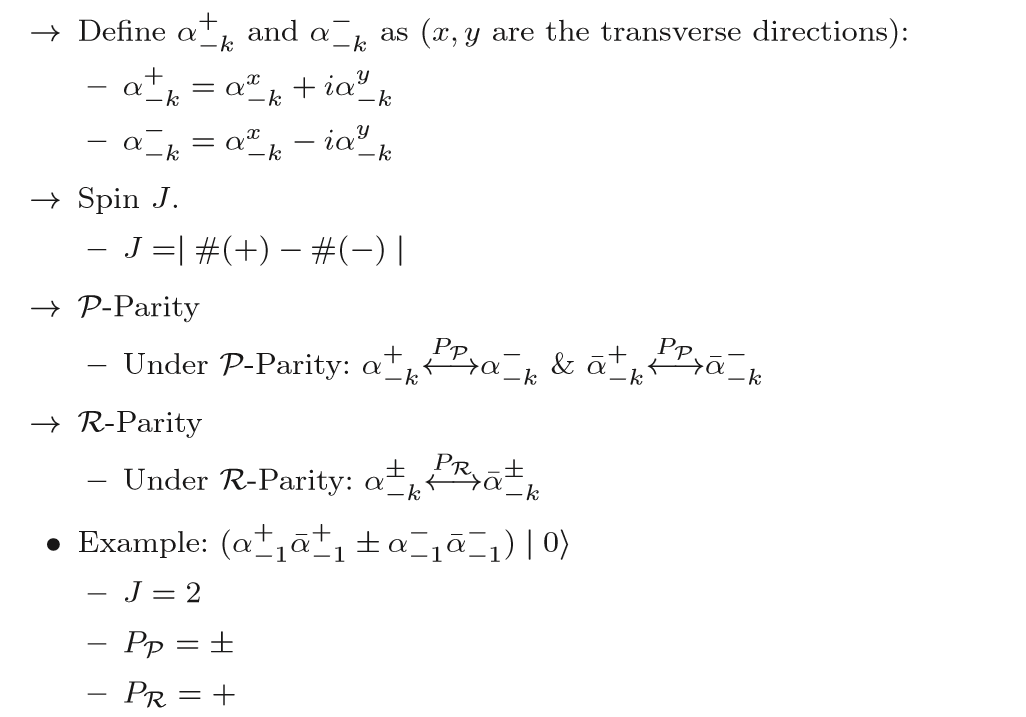 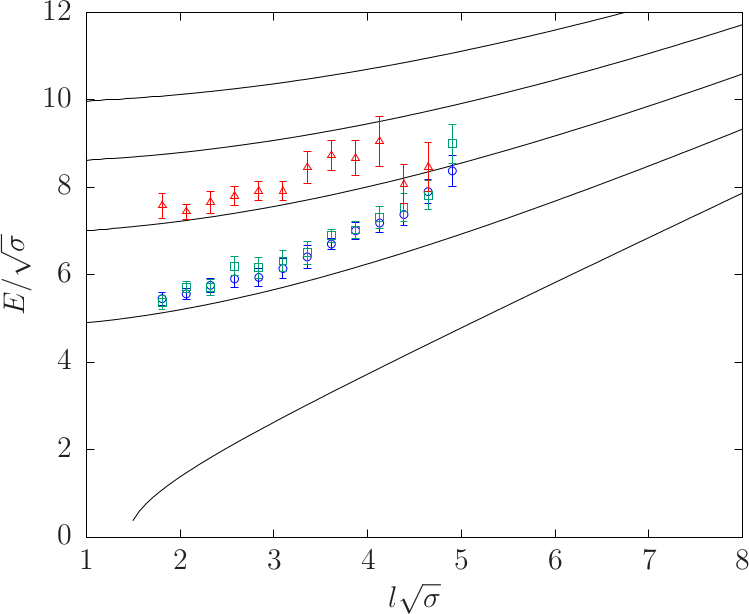 Second Excited State
First Excited State
Ground State
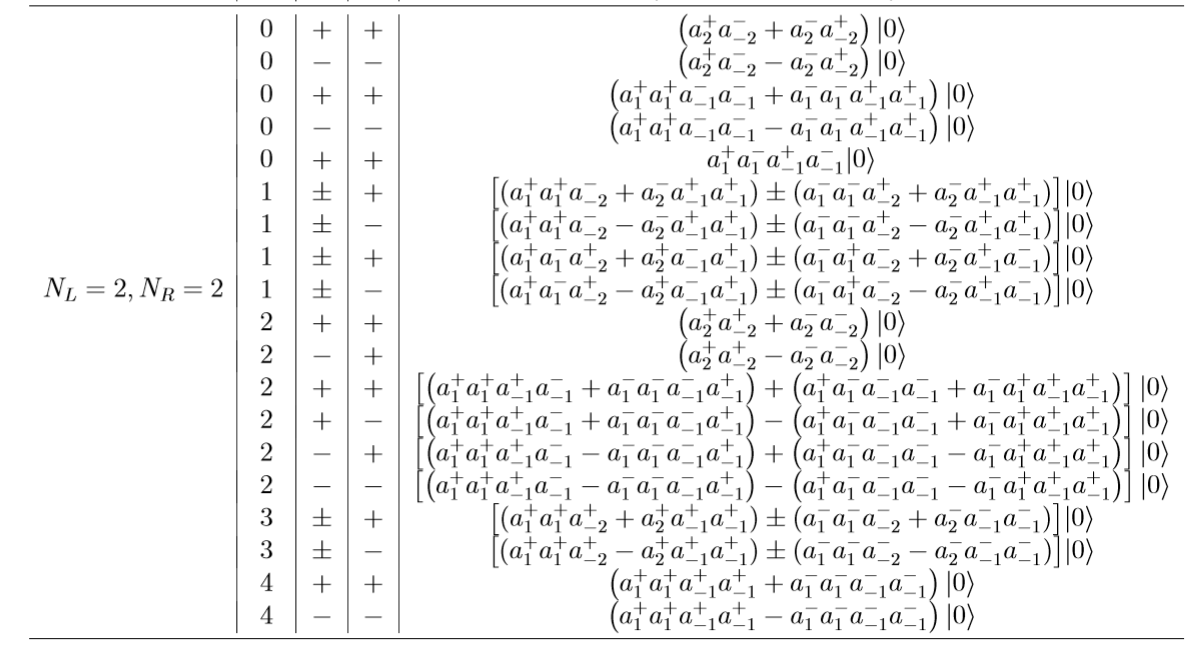 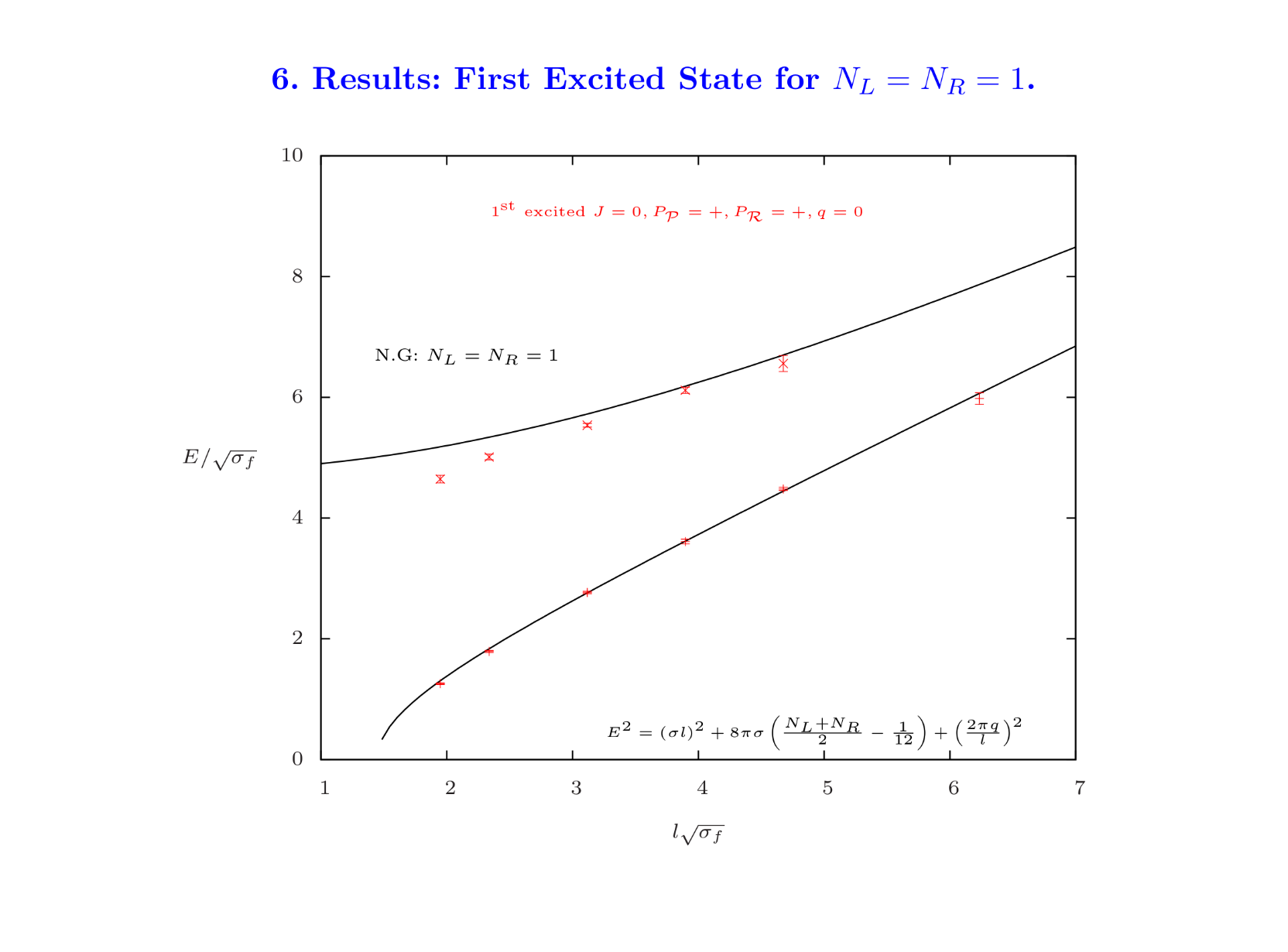 [Speaker Notes: Stays]
String States & Quantum Numbers
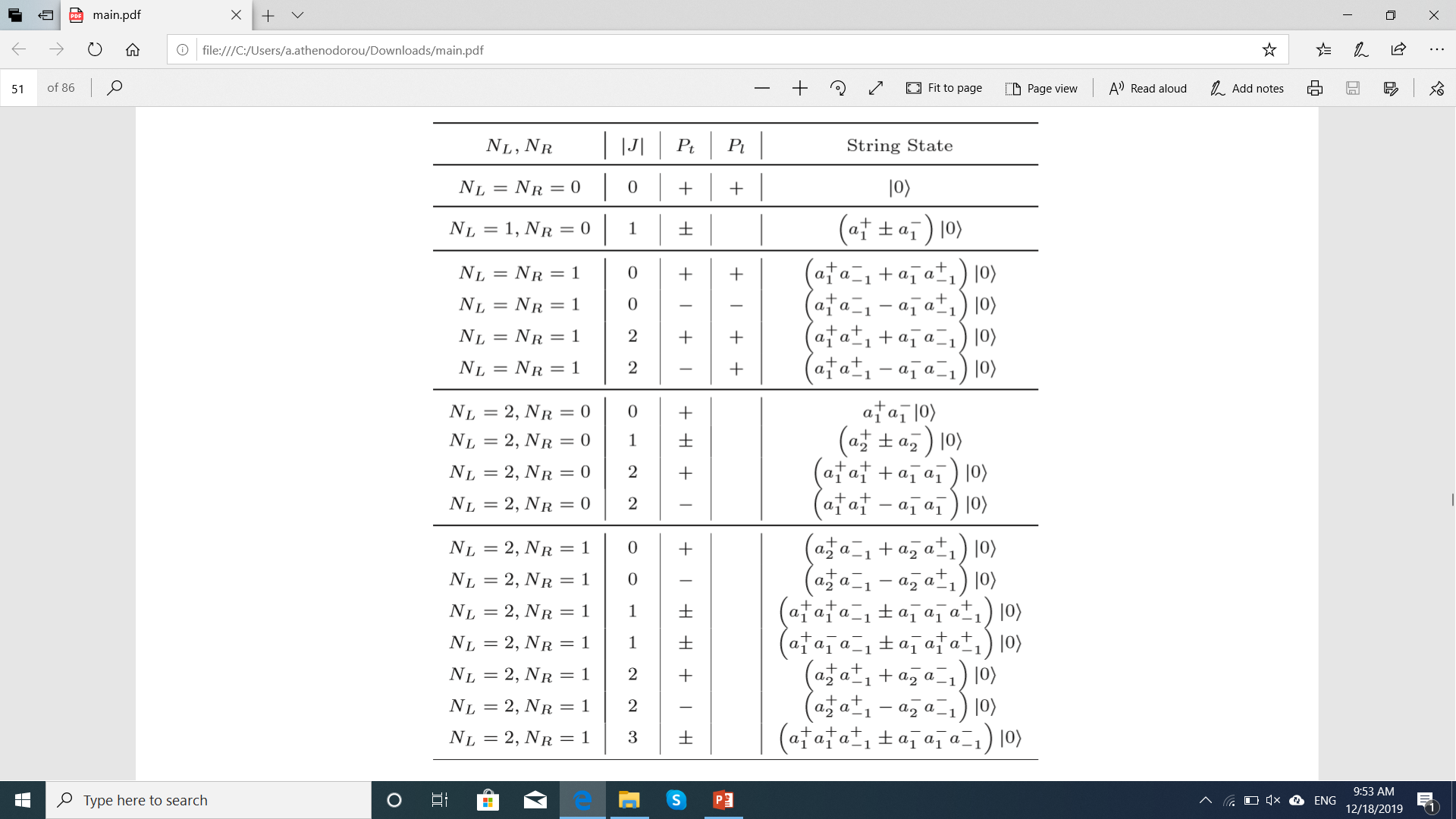 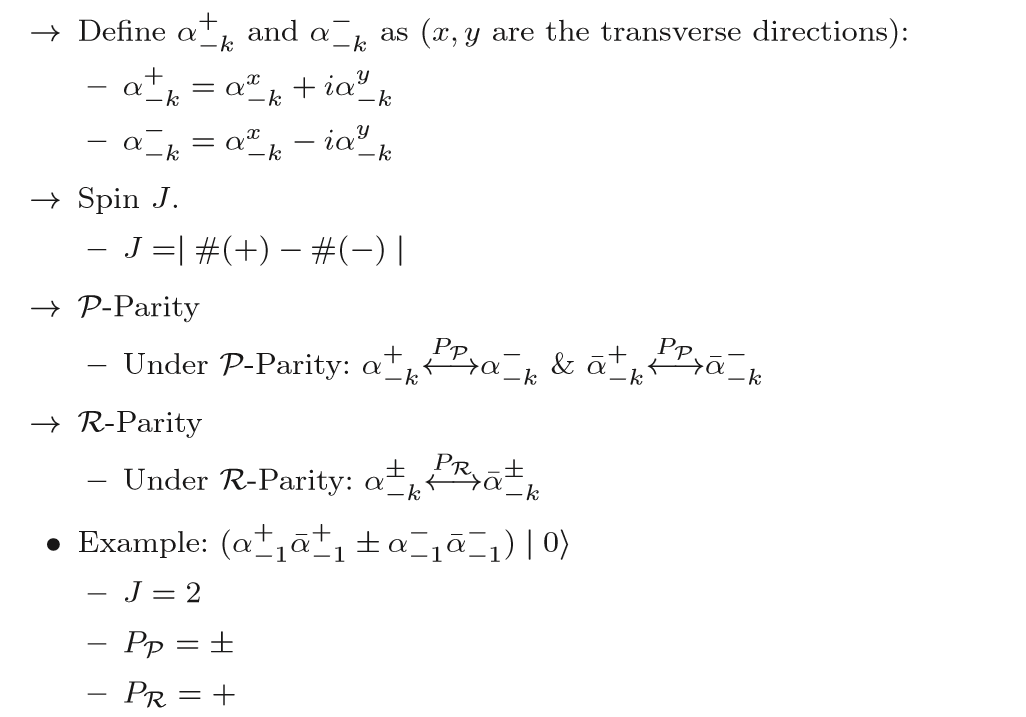 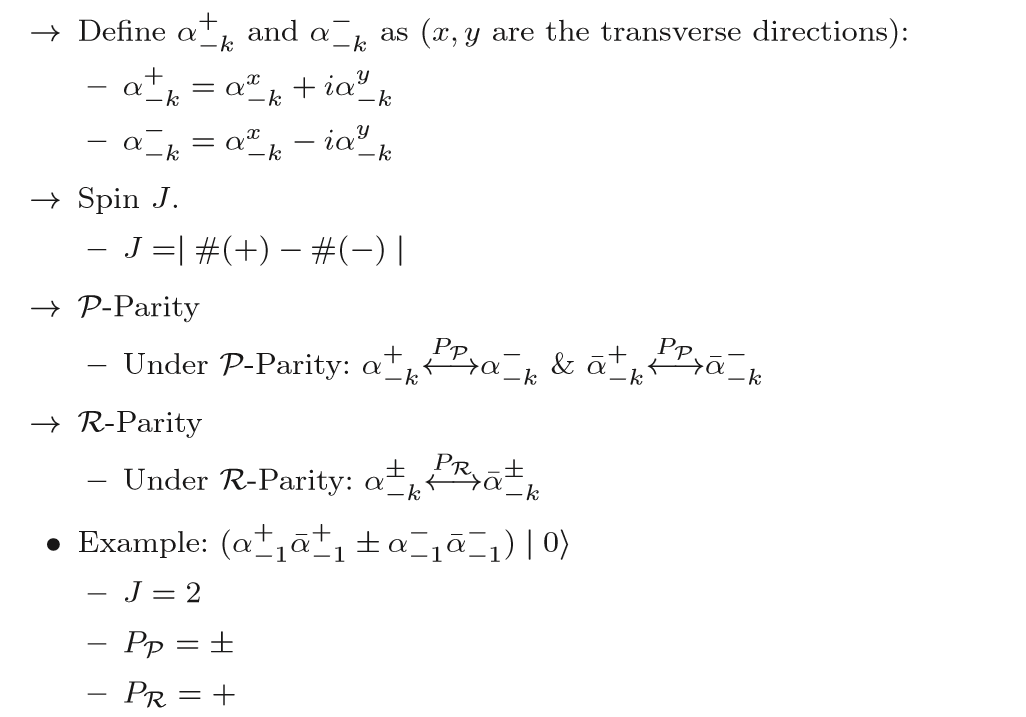 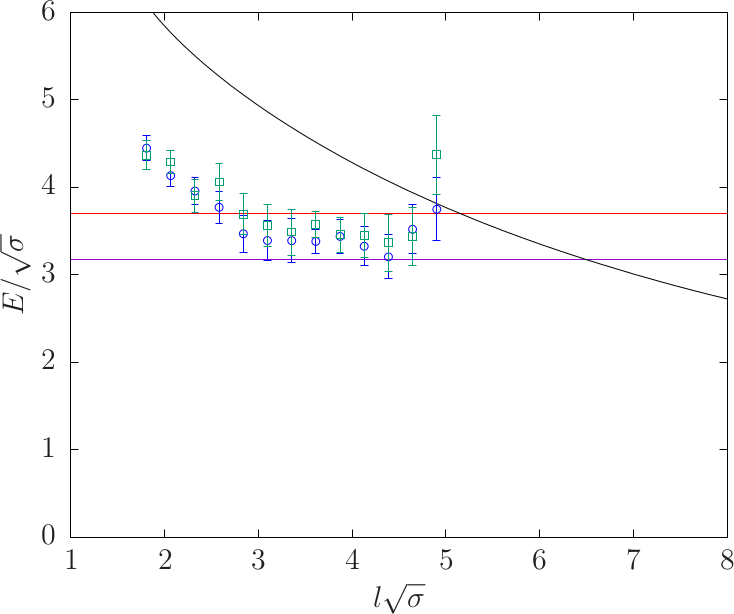 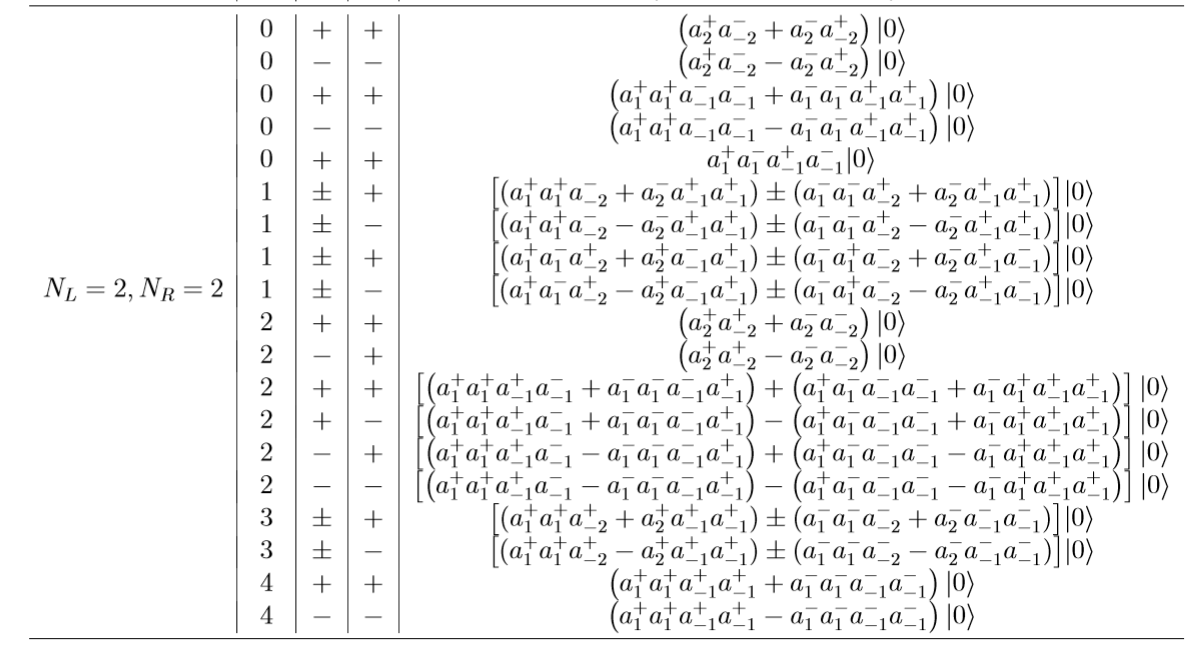 Some kind of massive mode?
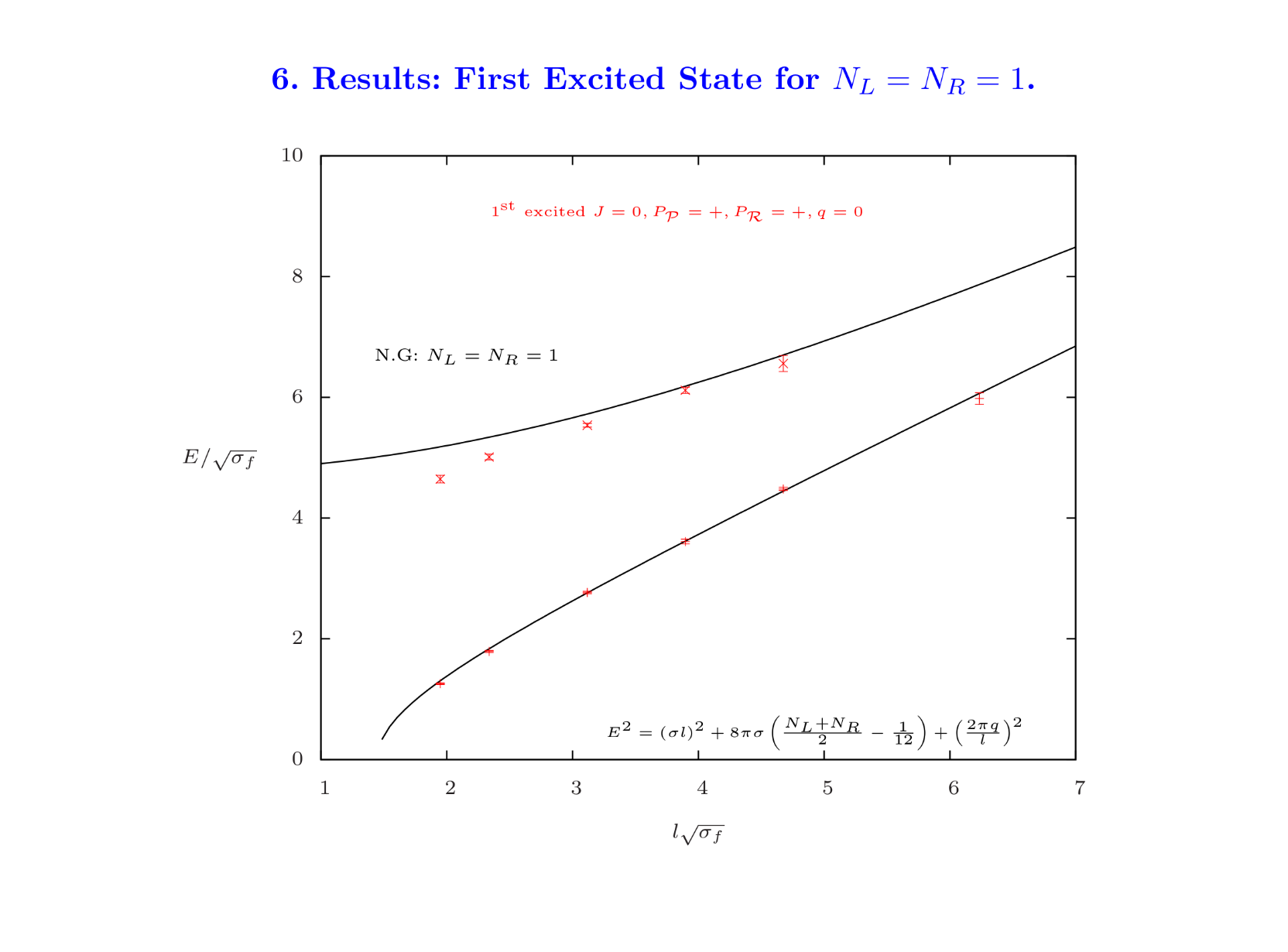 [Speaker Notes: Stays]
String States & Quantum Numbers
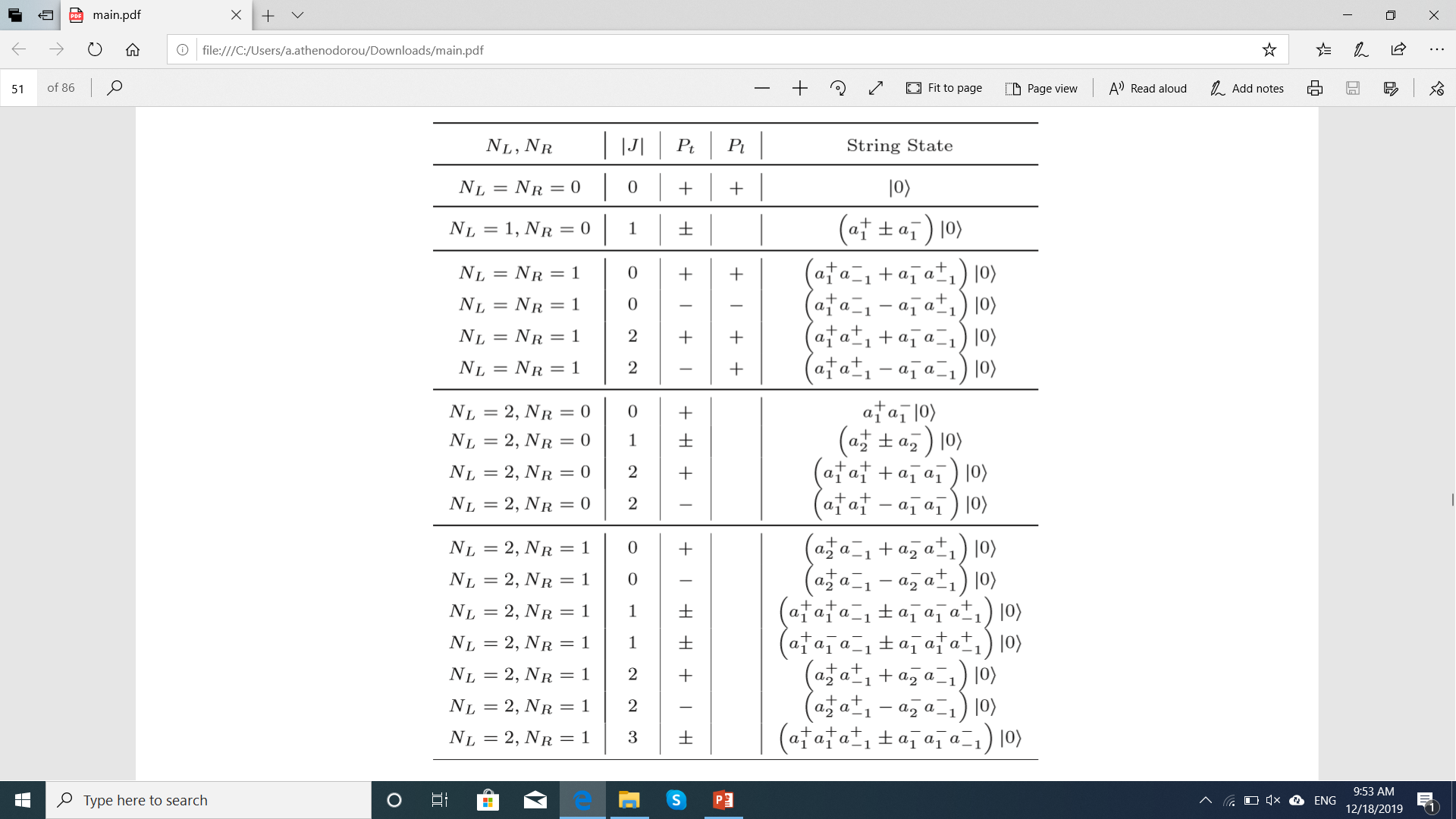 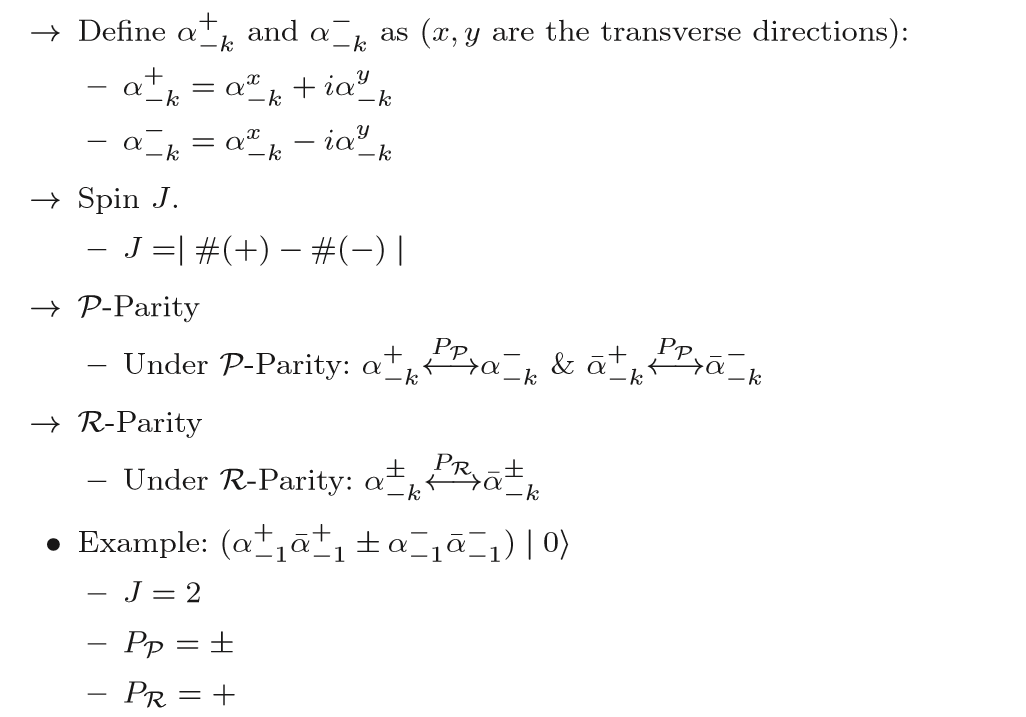 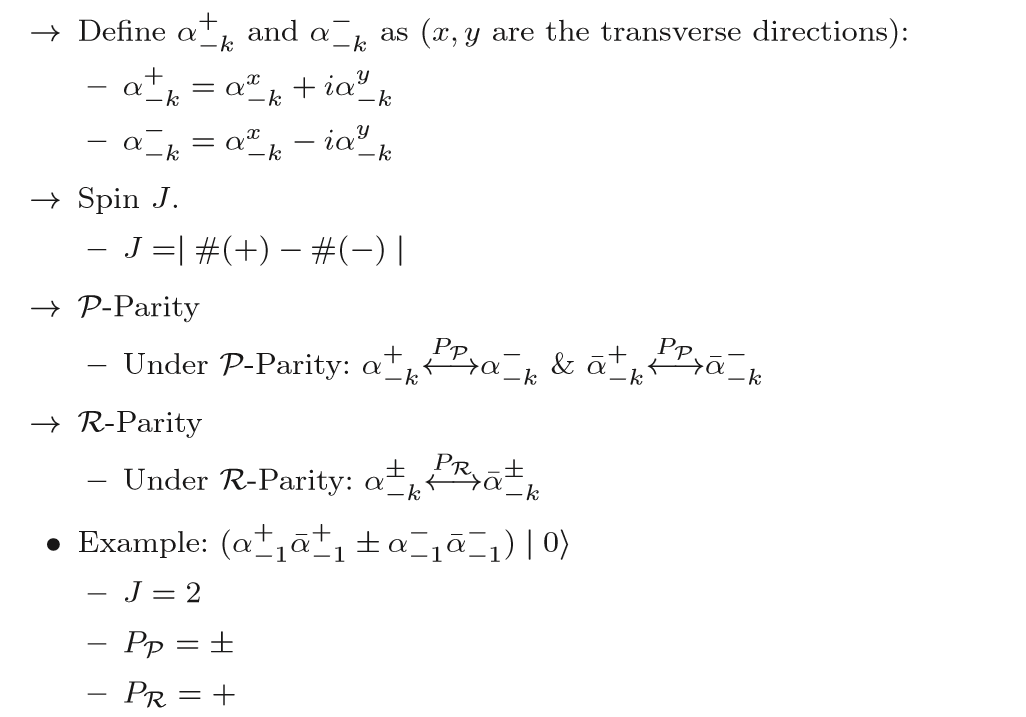 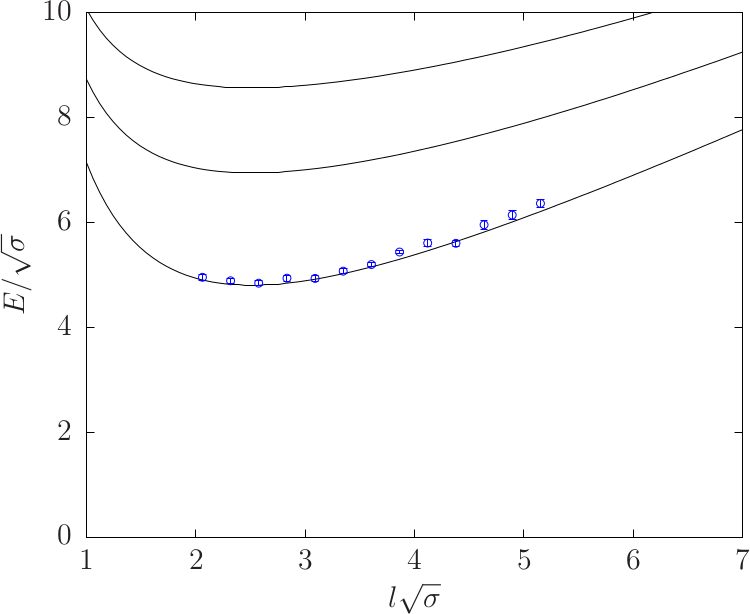 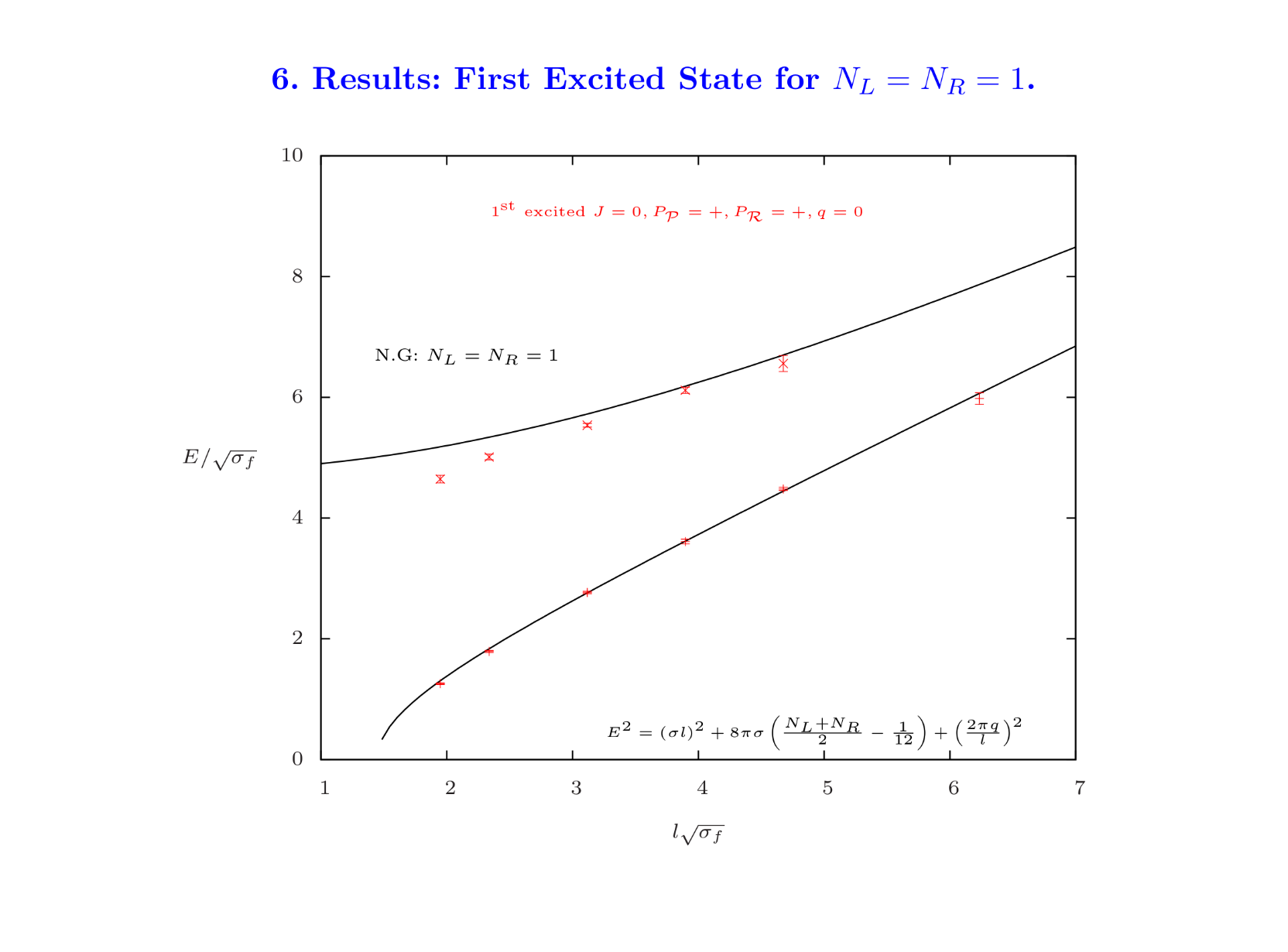 [Speaker Notes: Stays]
String States & Quantum Numbers
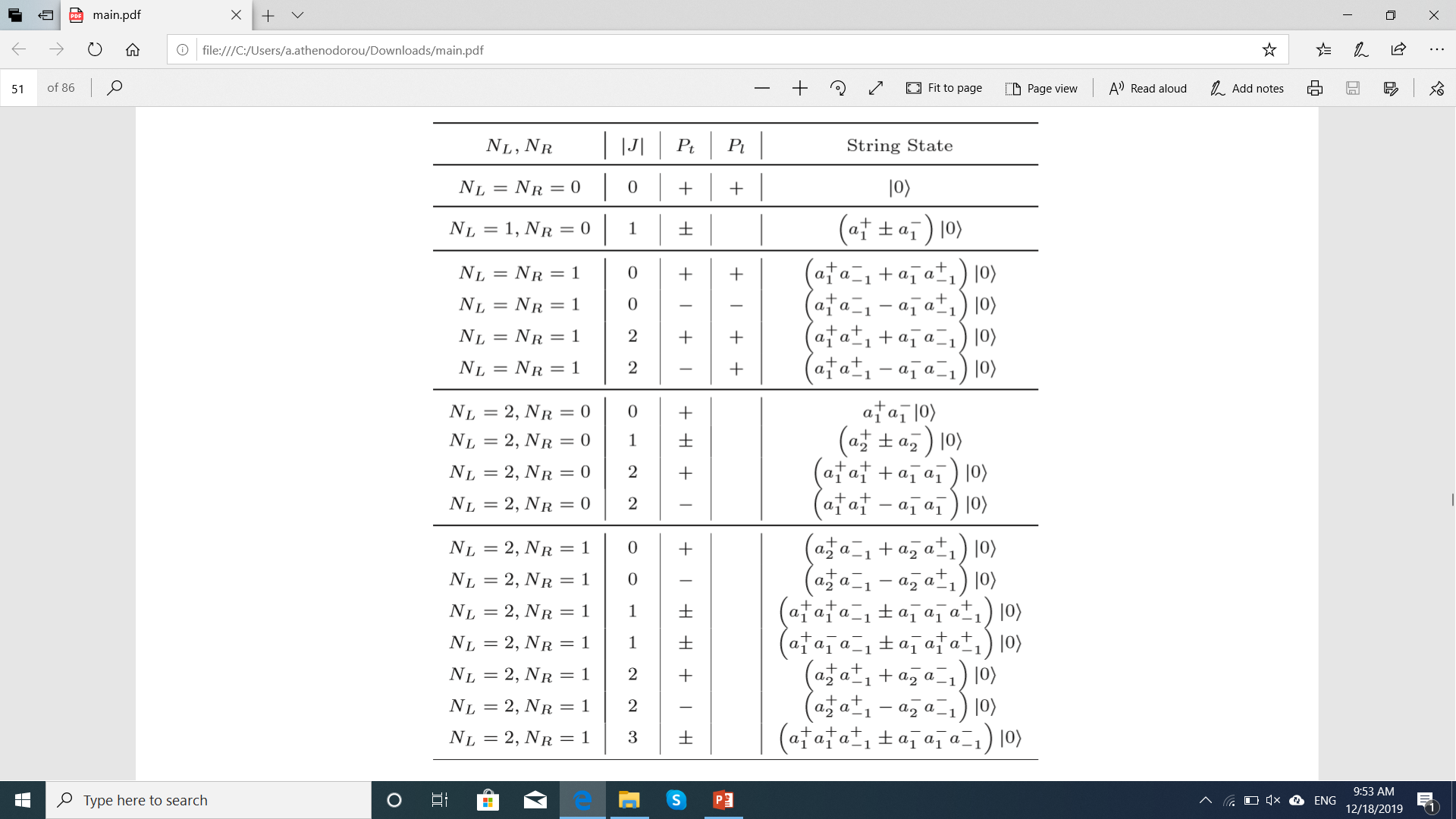 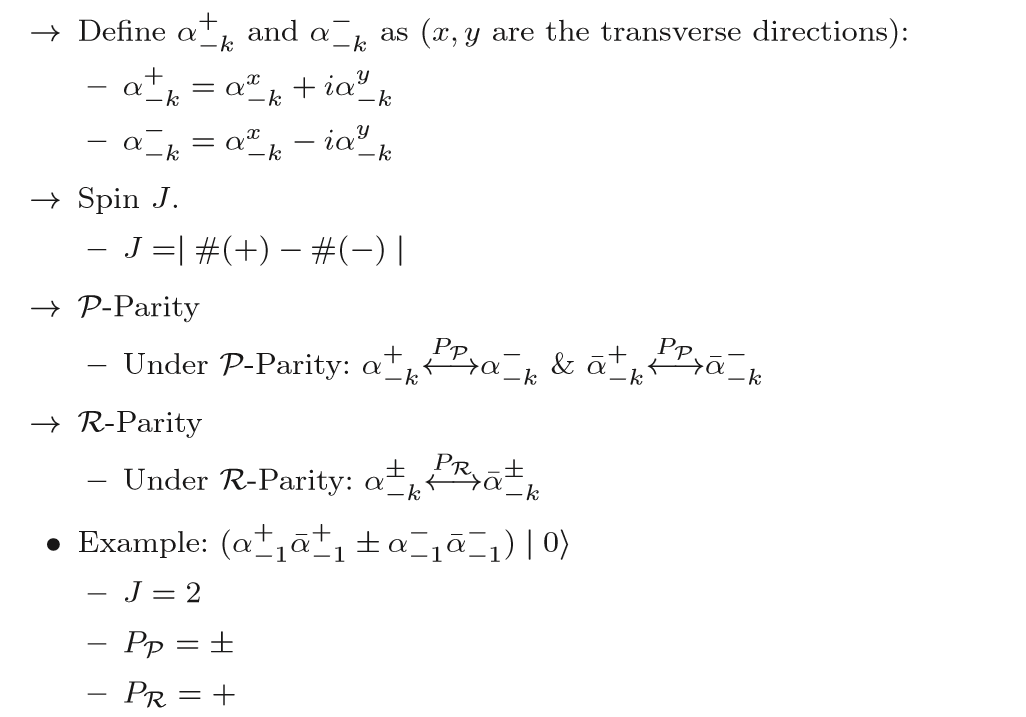 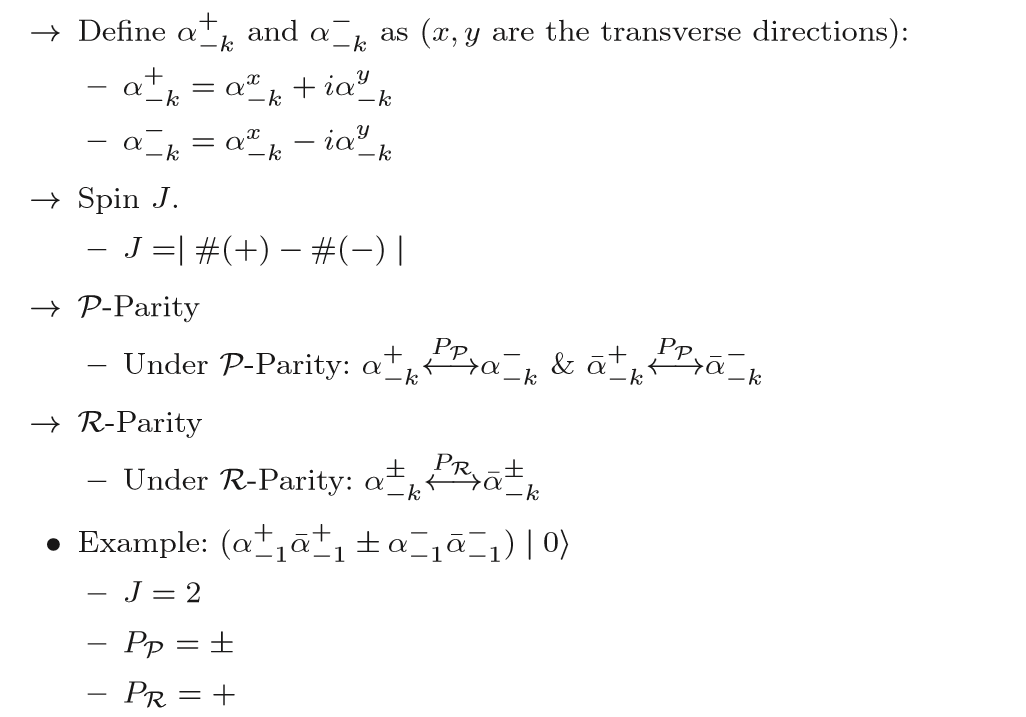 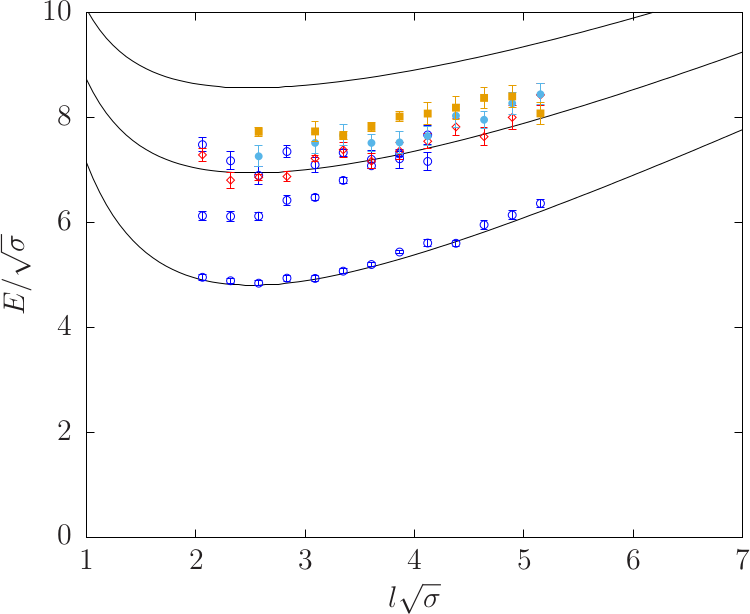 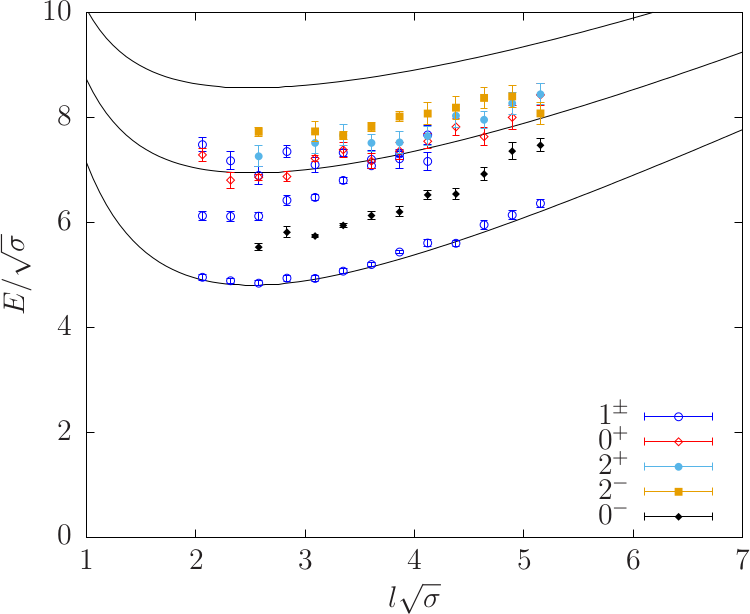 ?
?
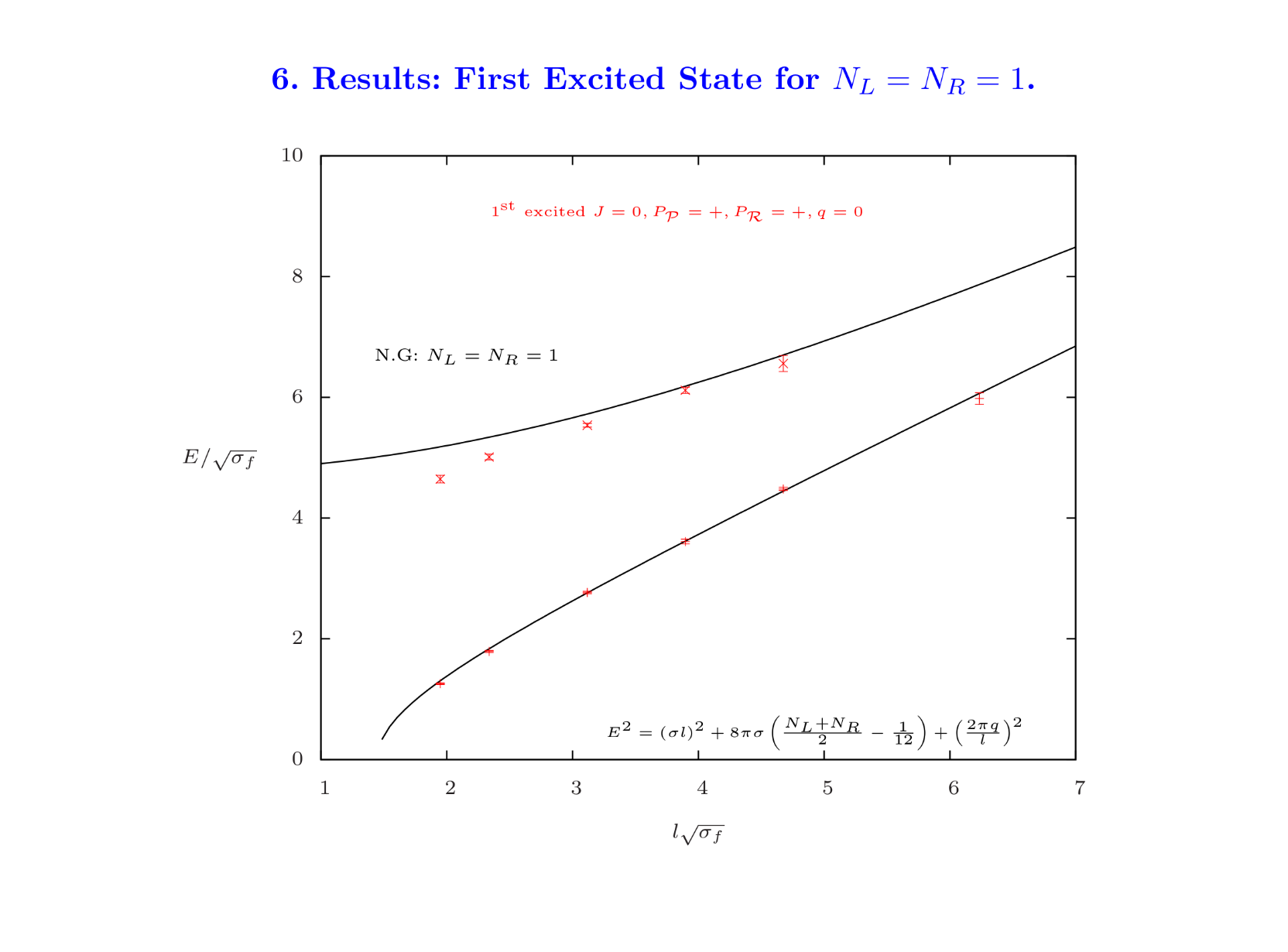 ?
[Speaker Notes: Stays]
String States & Quantum Numbers
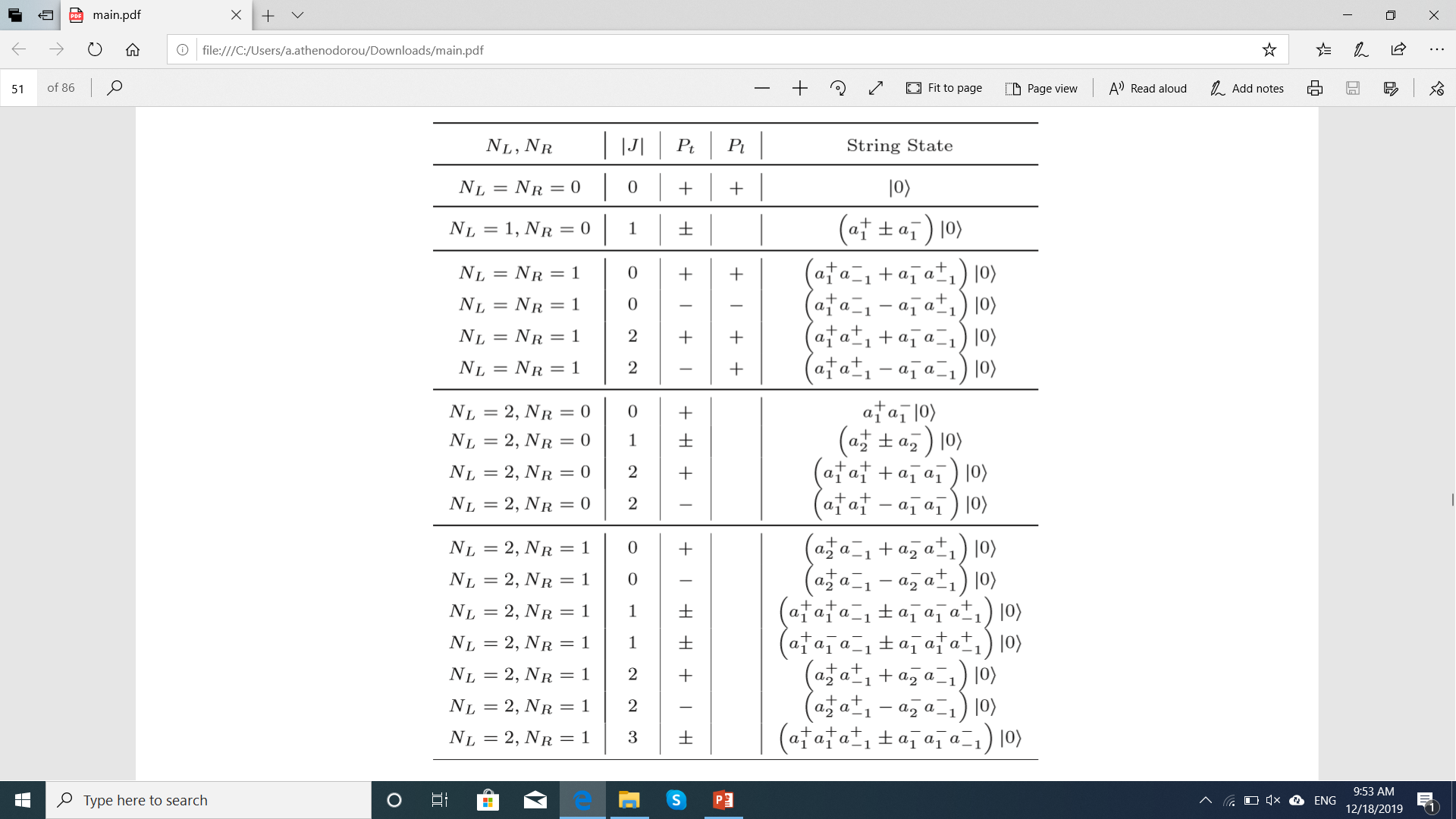 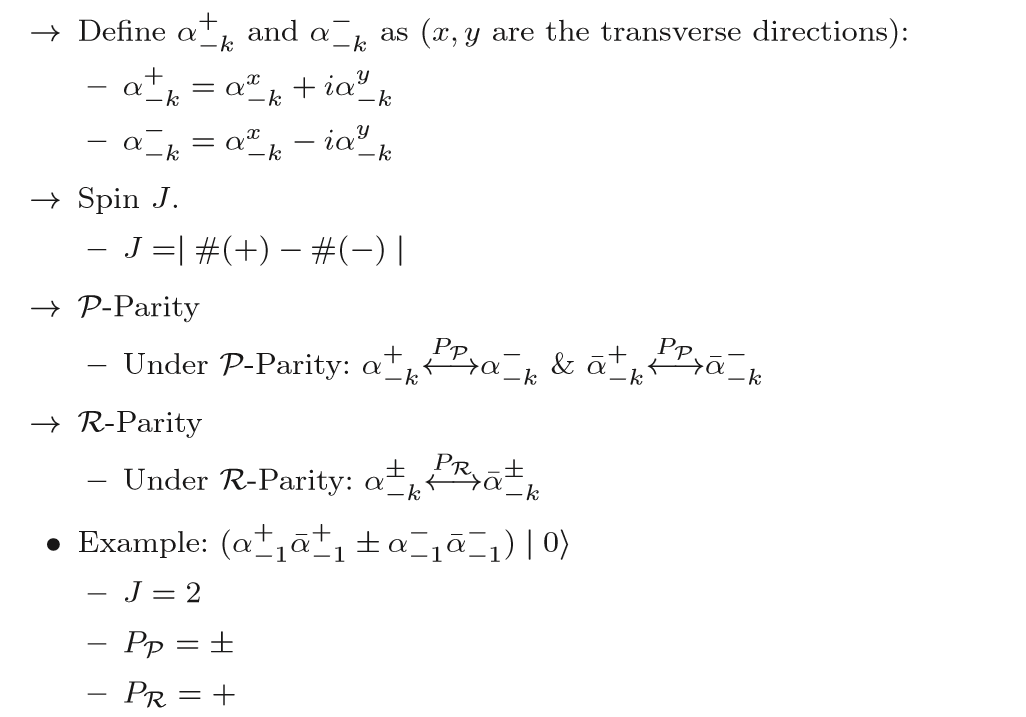 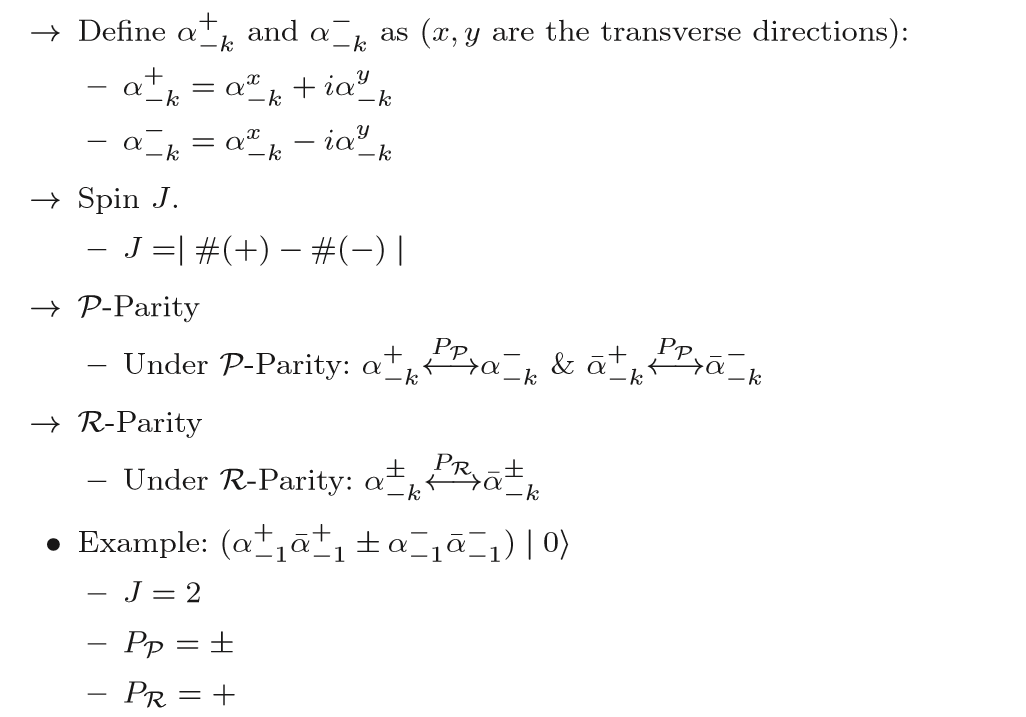 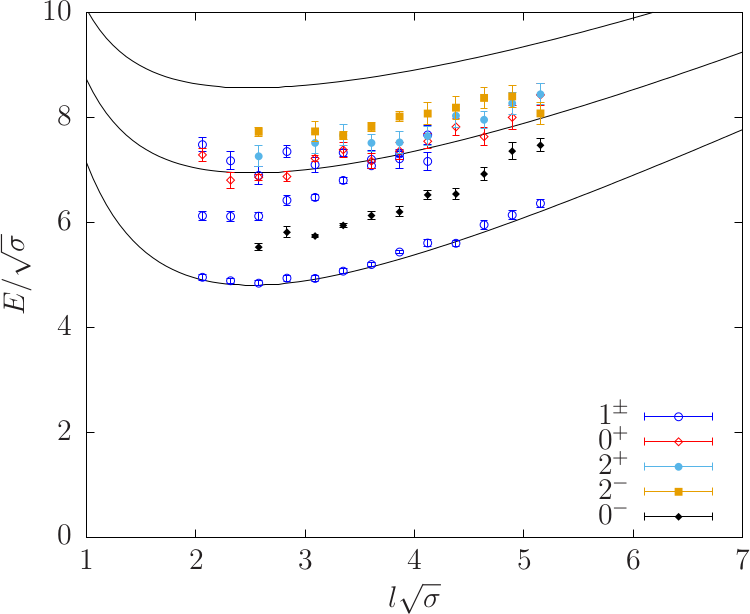 ?
?
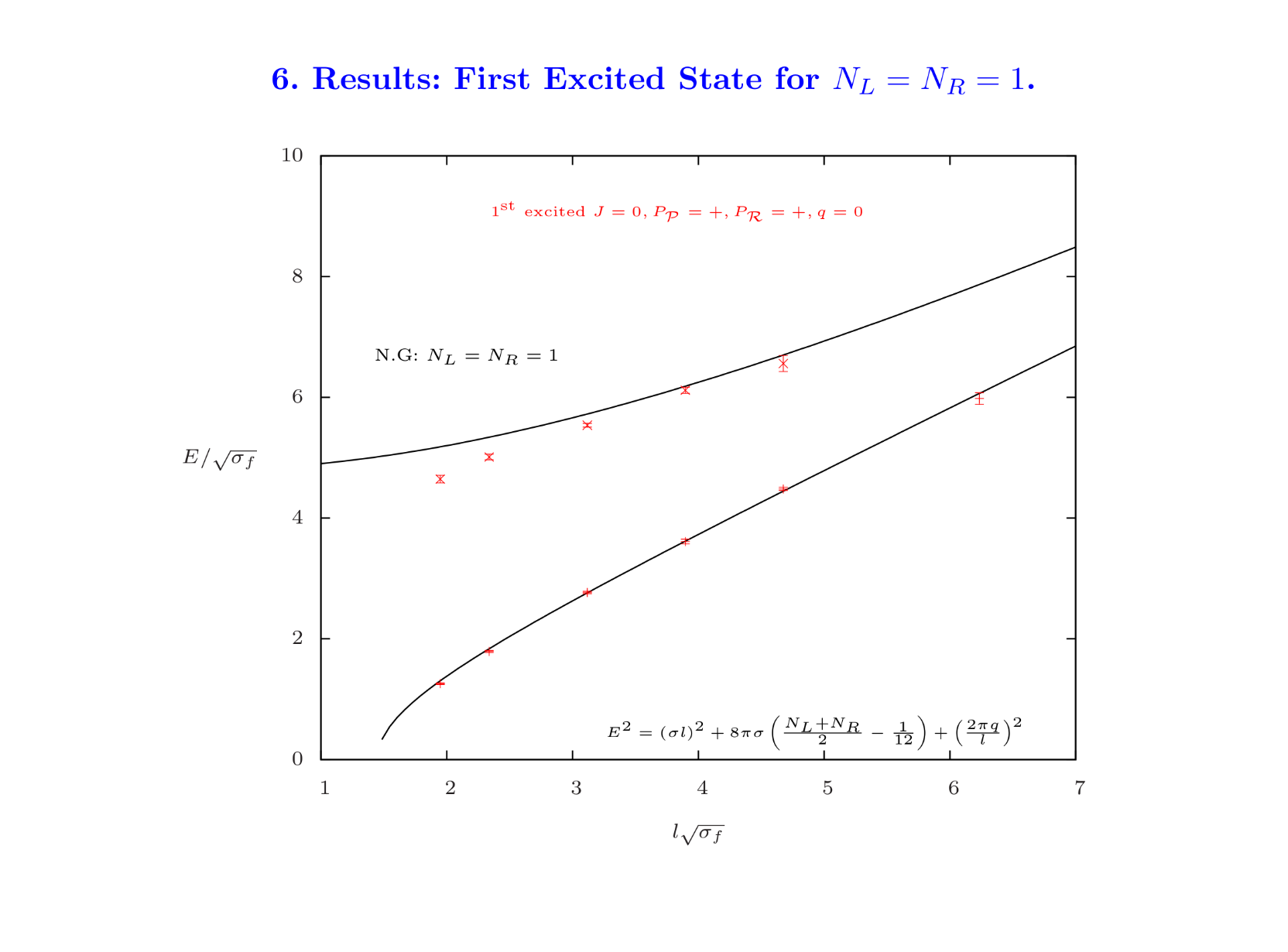 ?
[Speaker Notes: Stays]
String States & Quantum Numbers
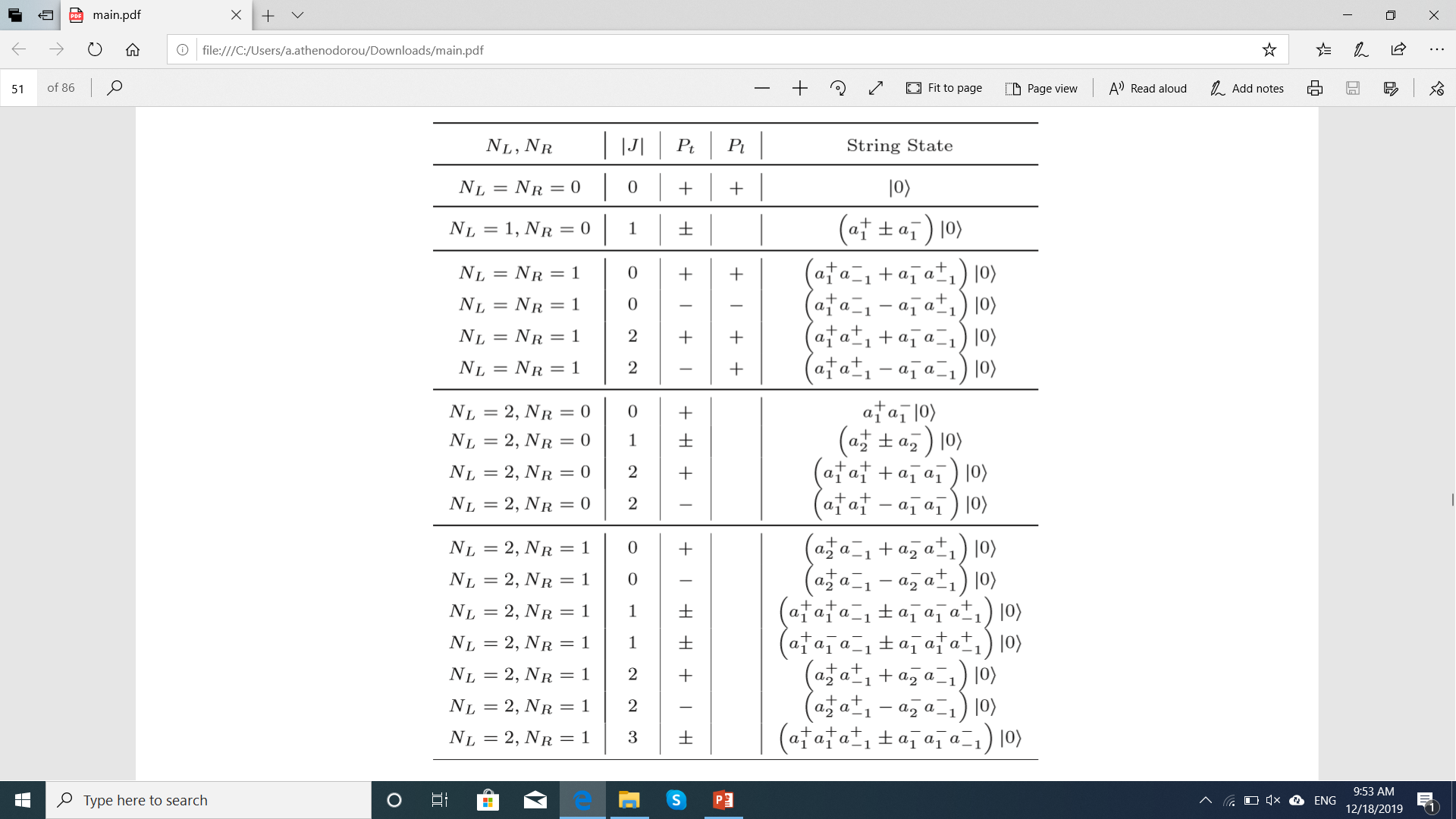 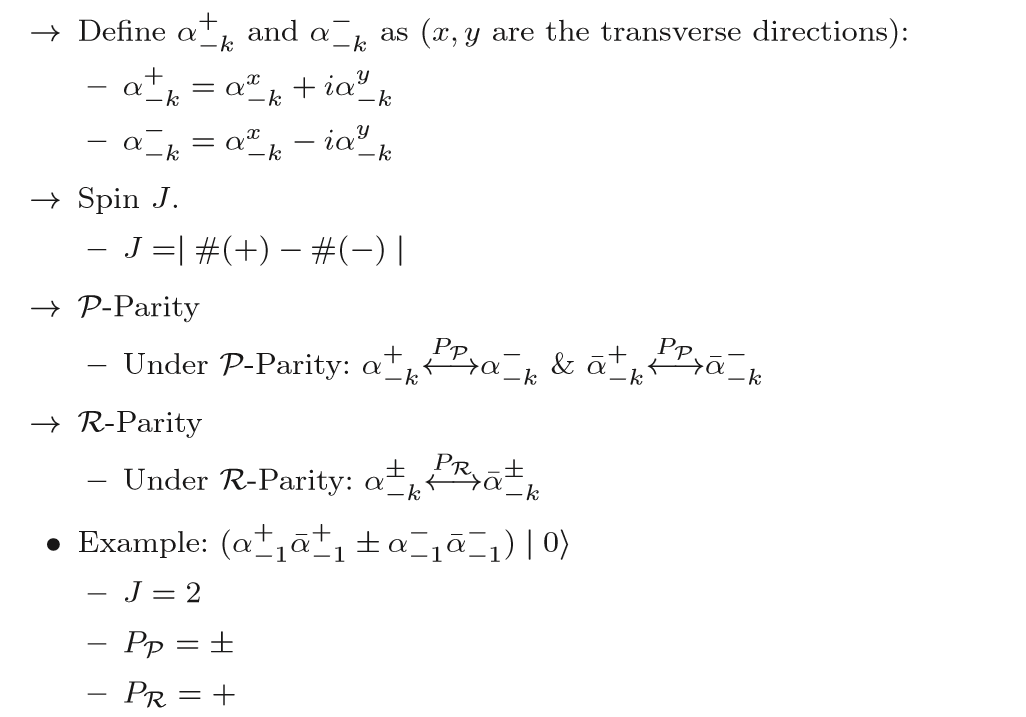 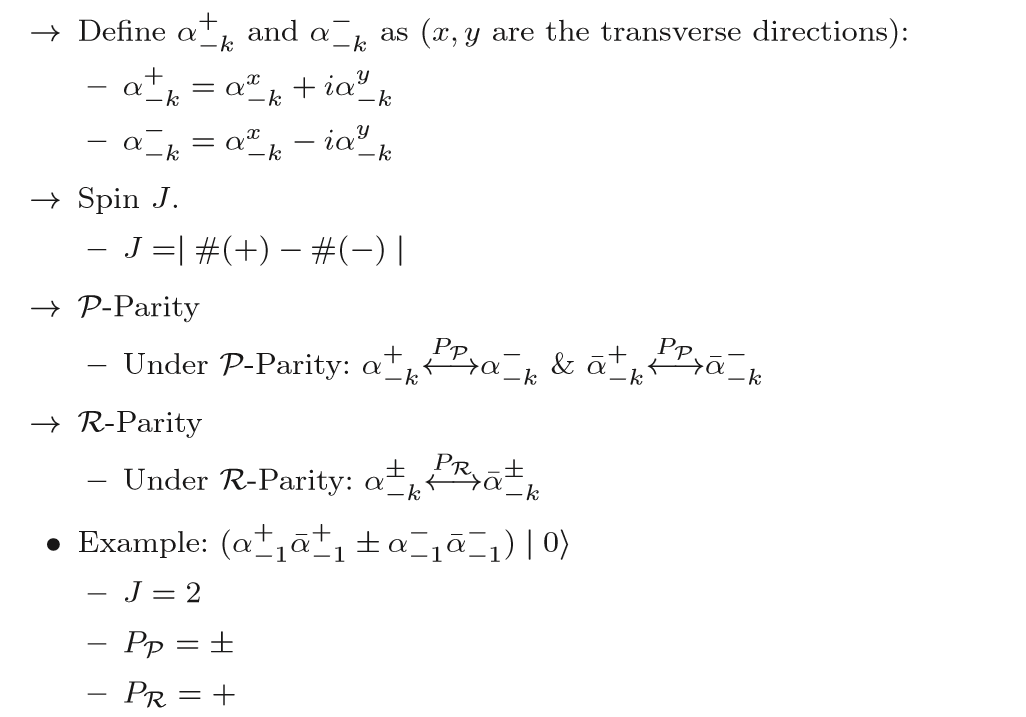 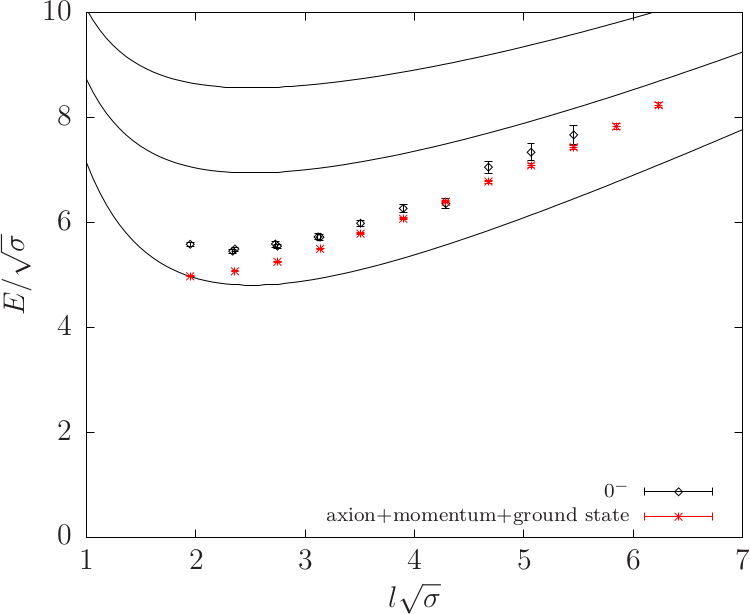 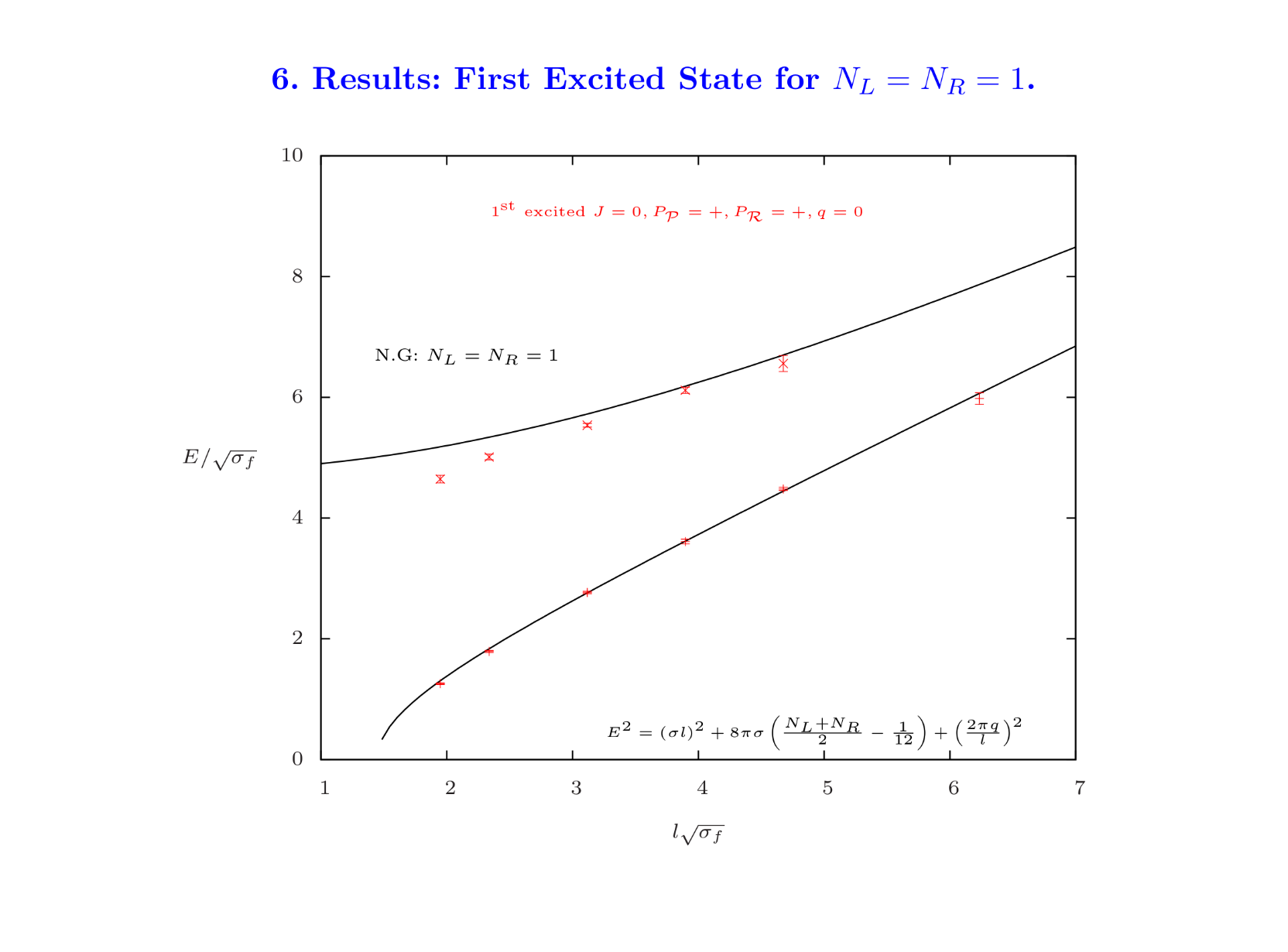 [Speaker Notes: Stays]
String States & Quantum Numbers
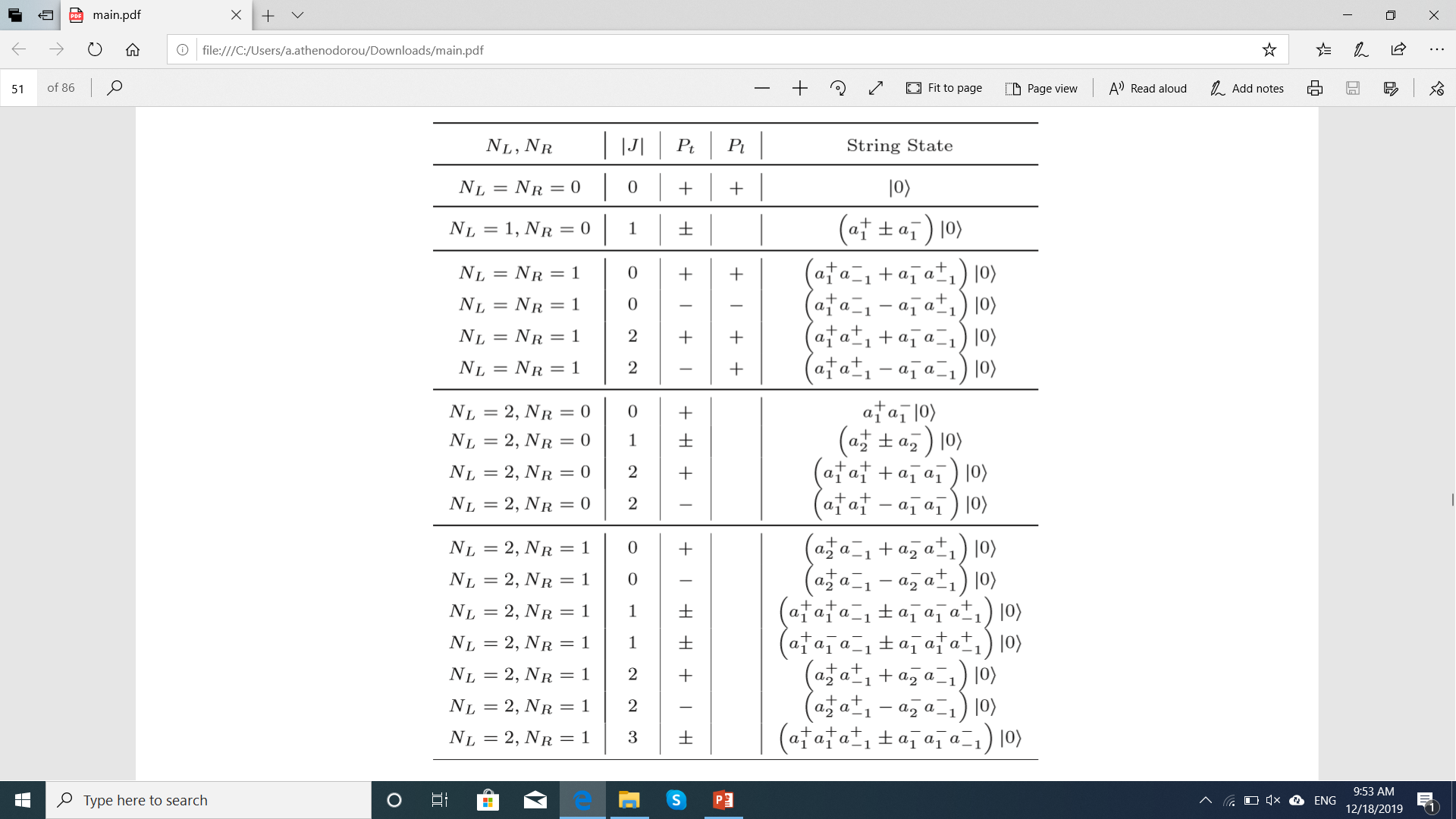 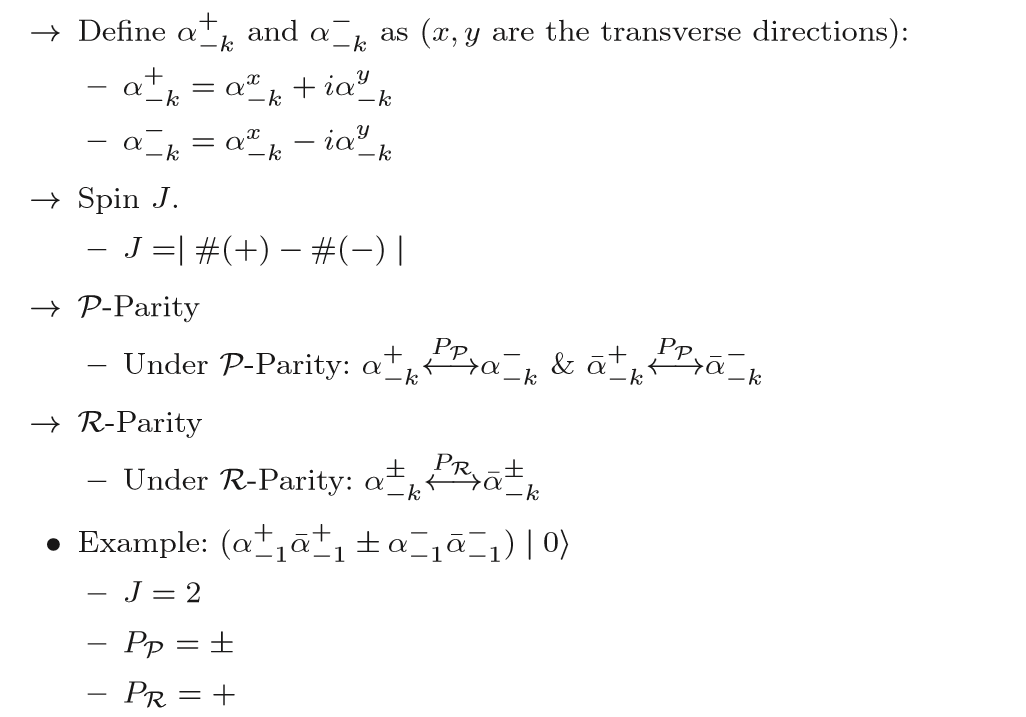 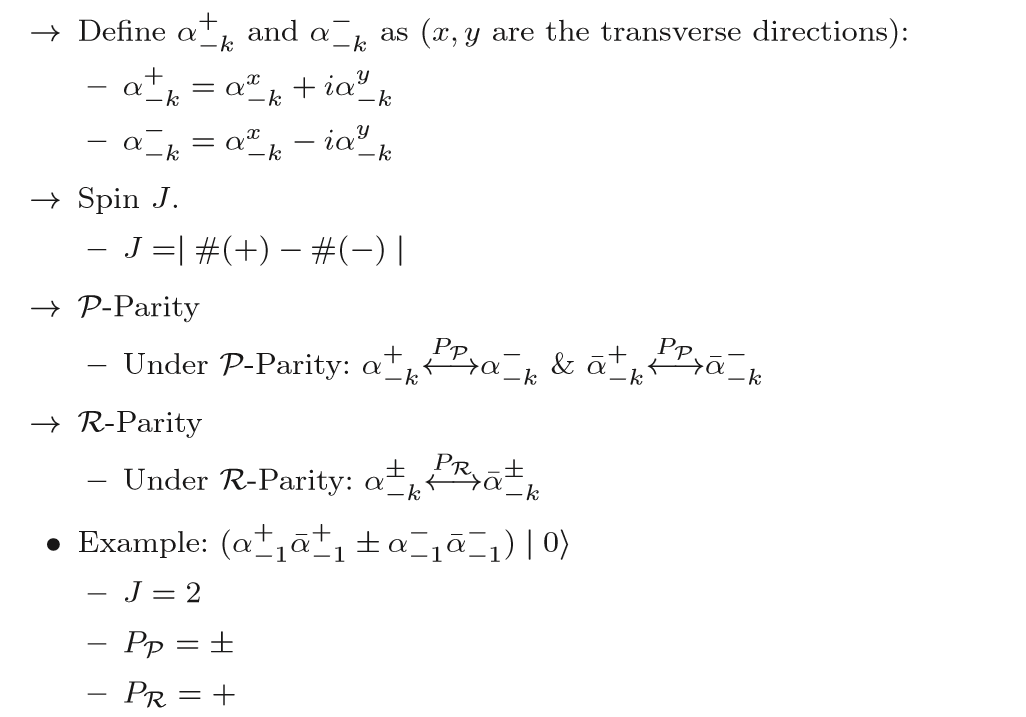 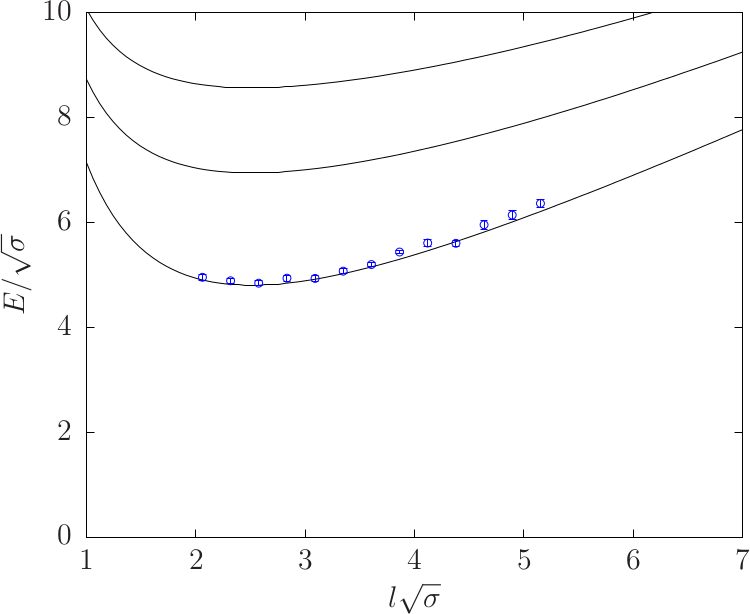 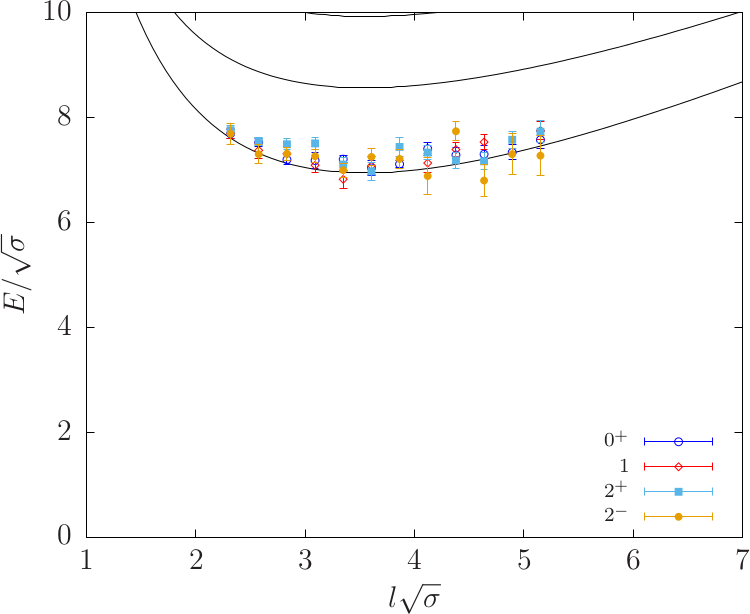 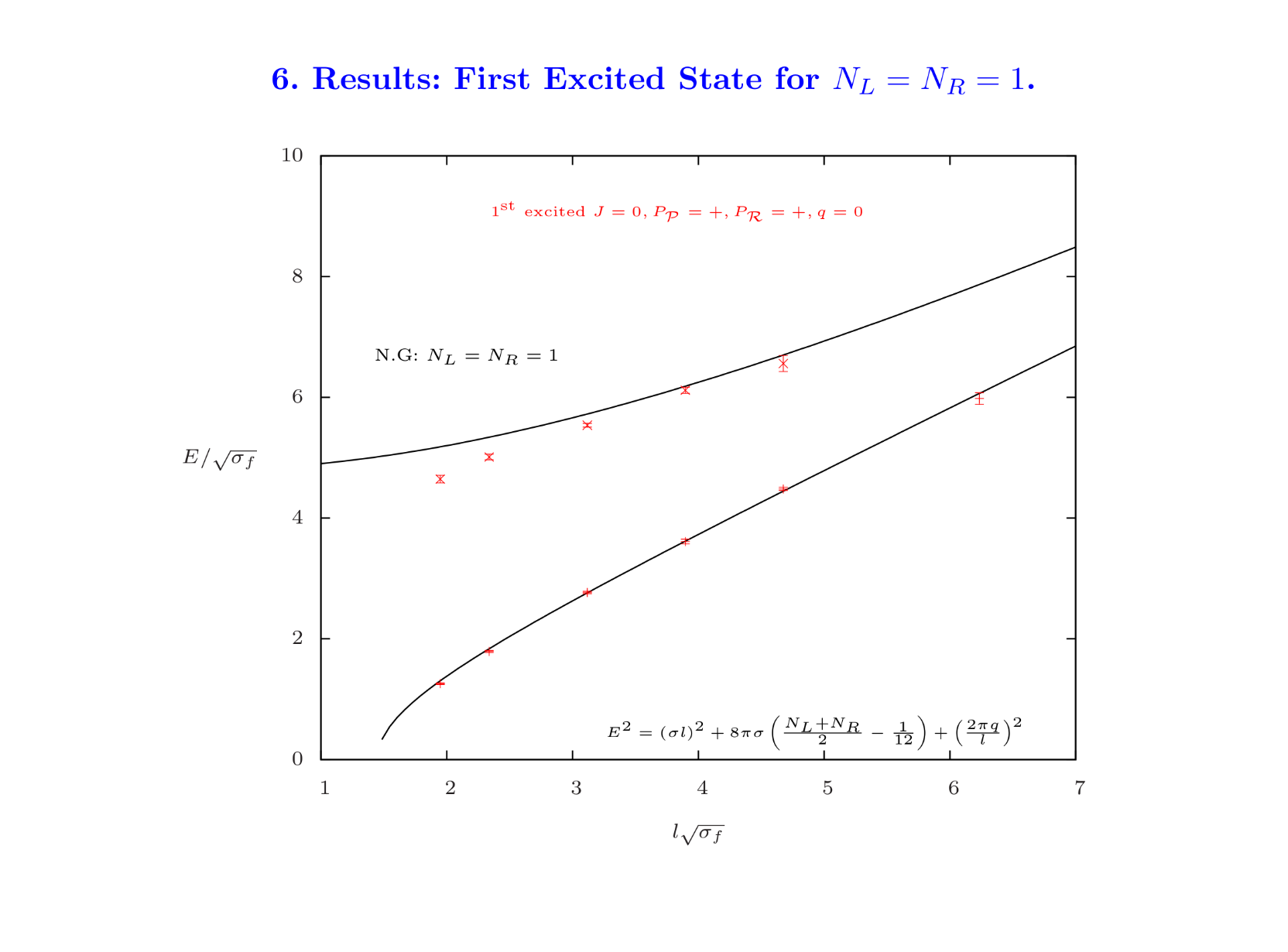 [Speaker Notes: Stays]
String States & Quantum Numbers
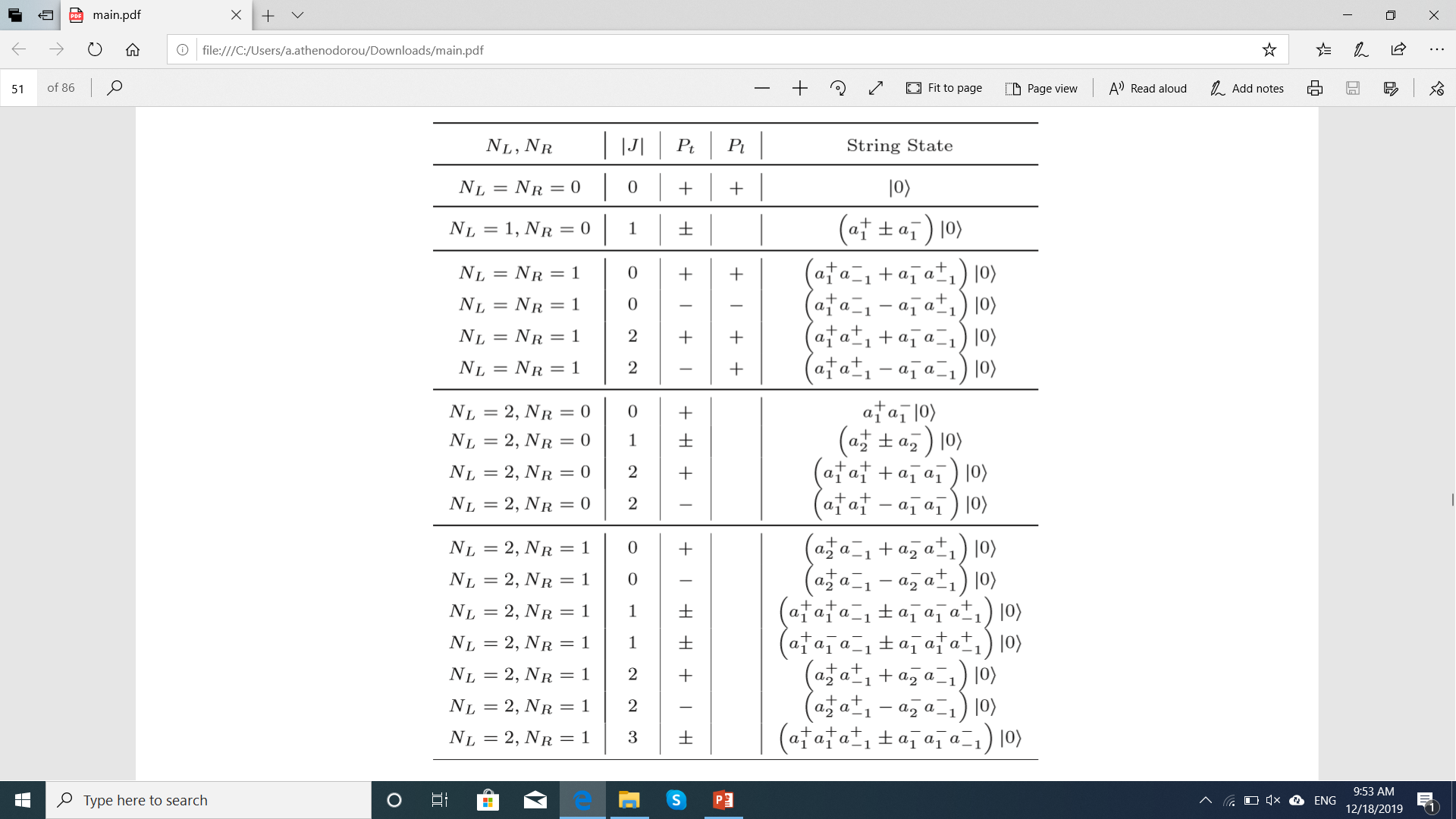 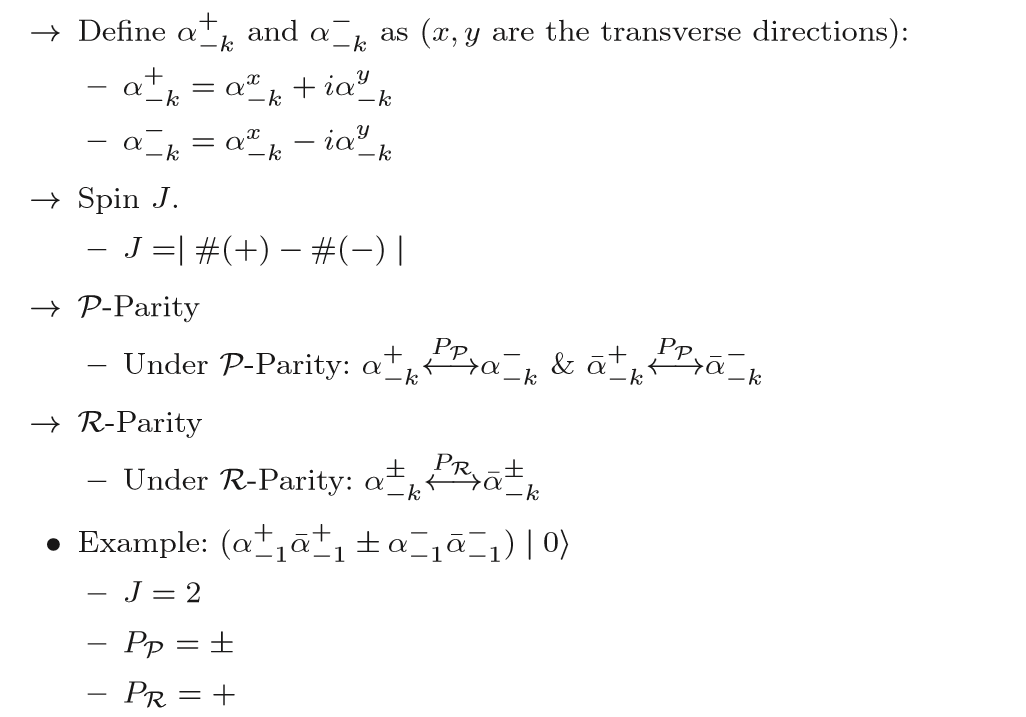 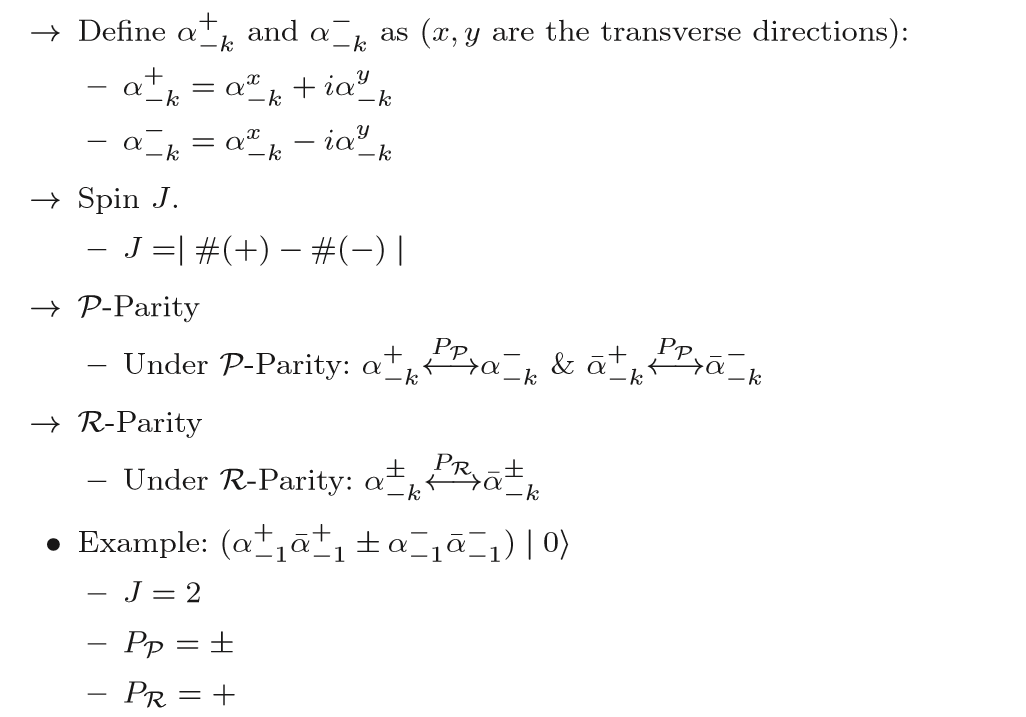 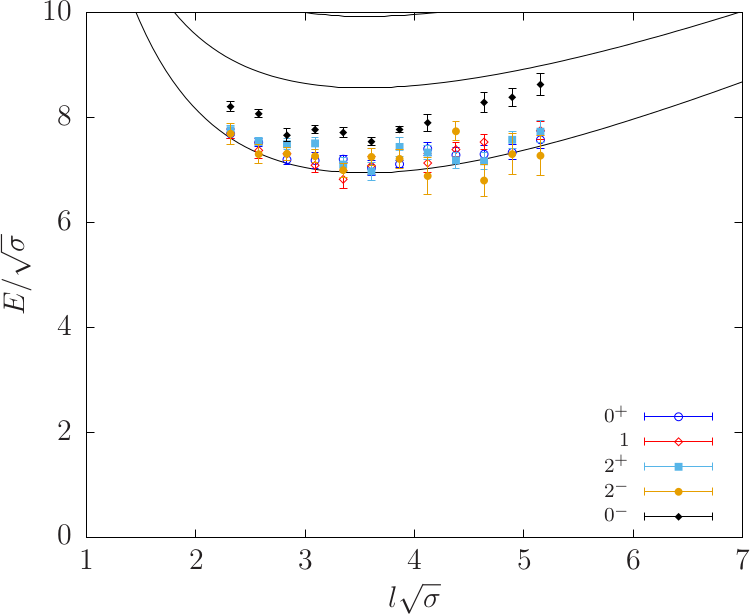 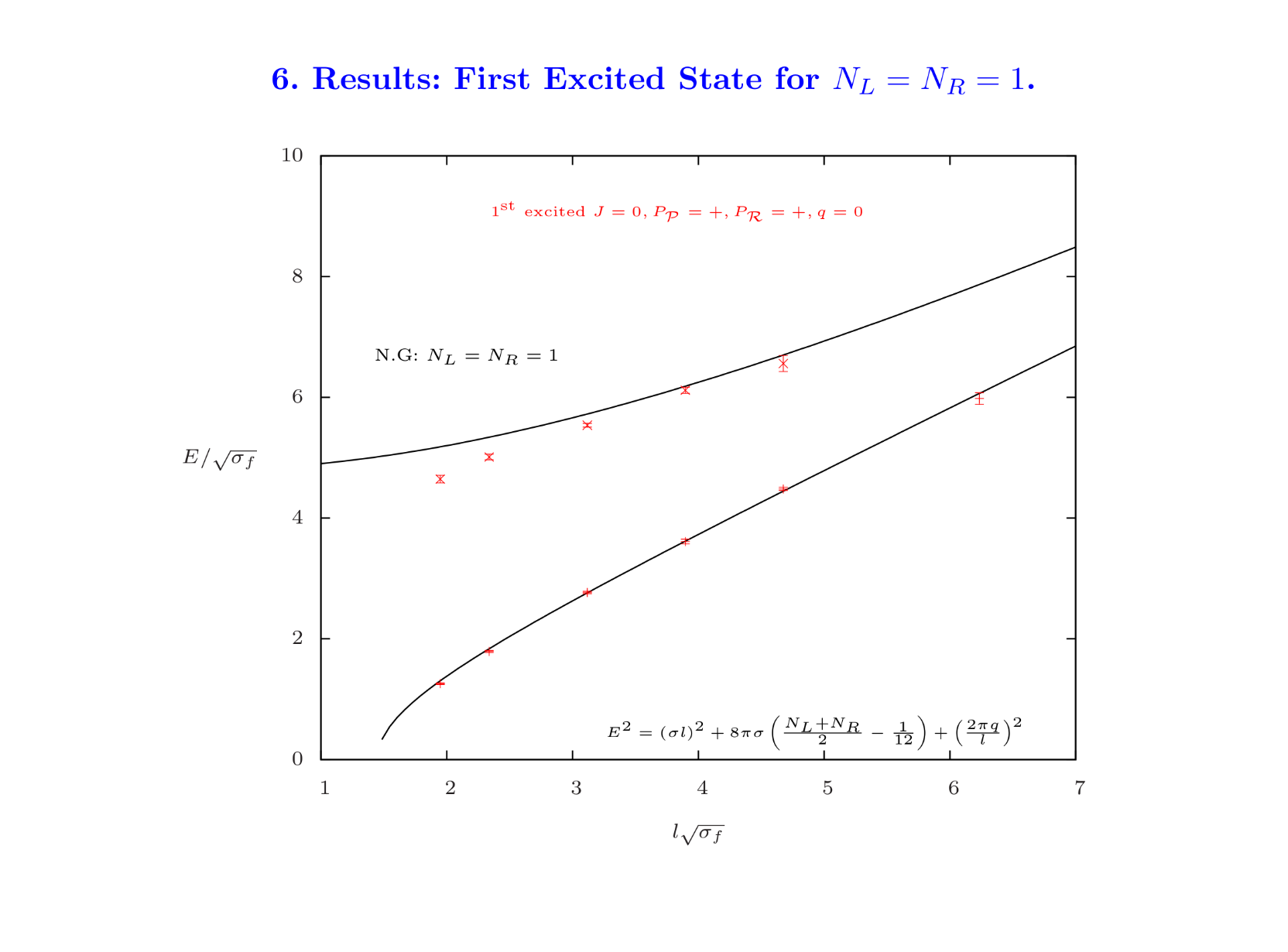 [Speaker Notes: Stays]
String States & Quantum Numbers
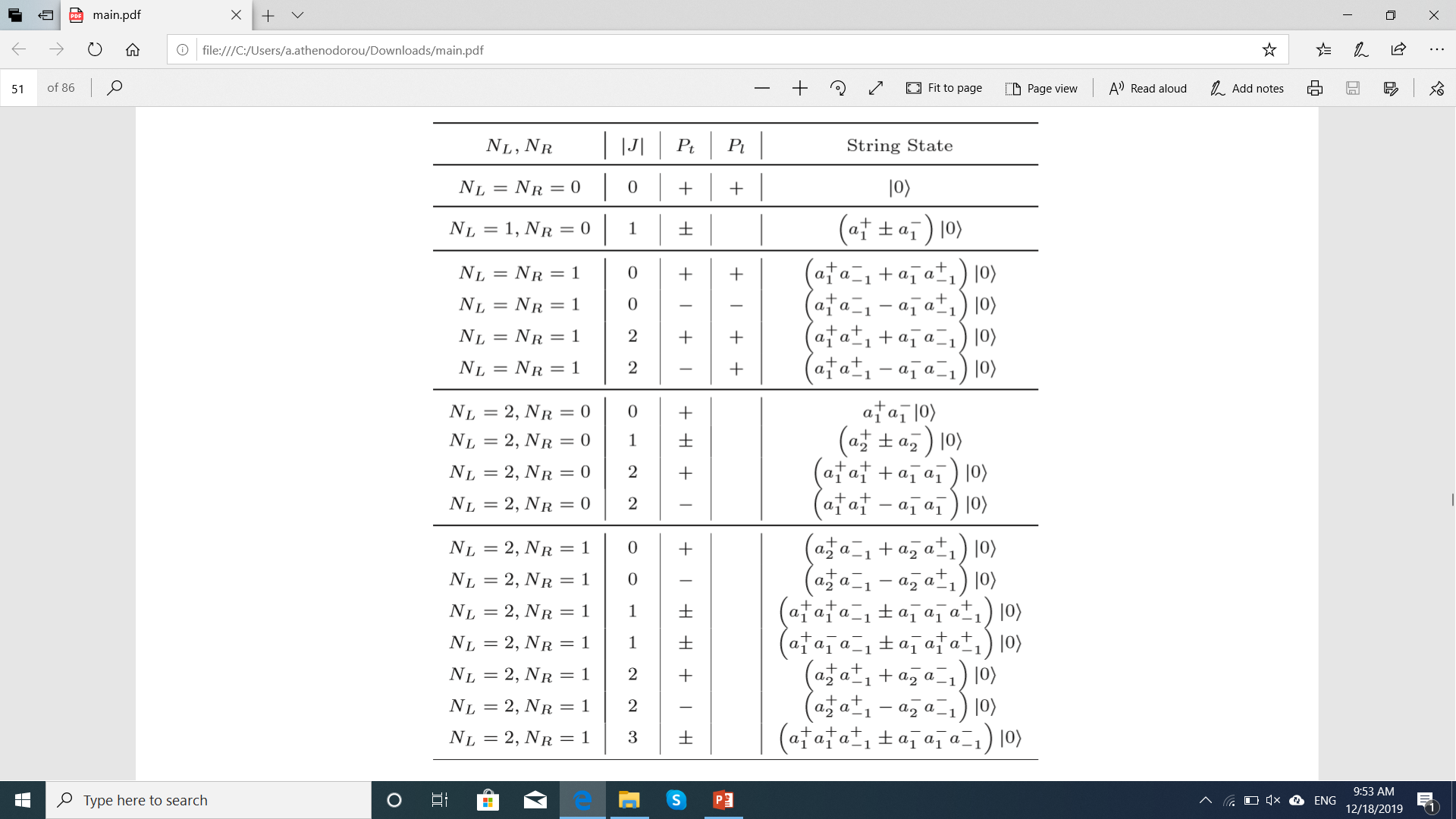 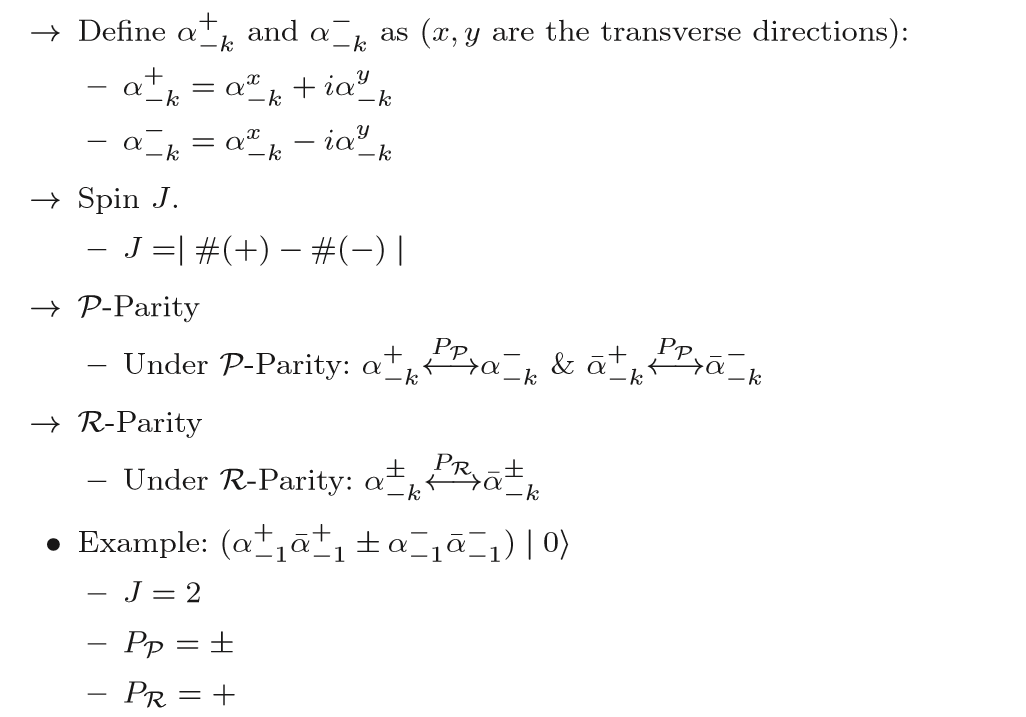 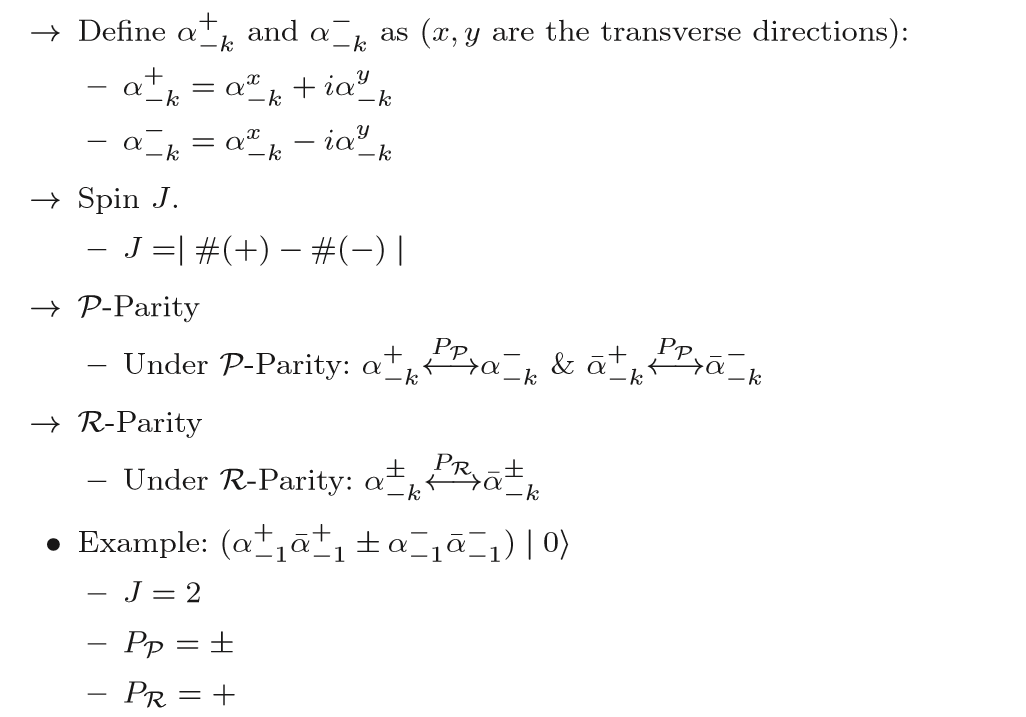 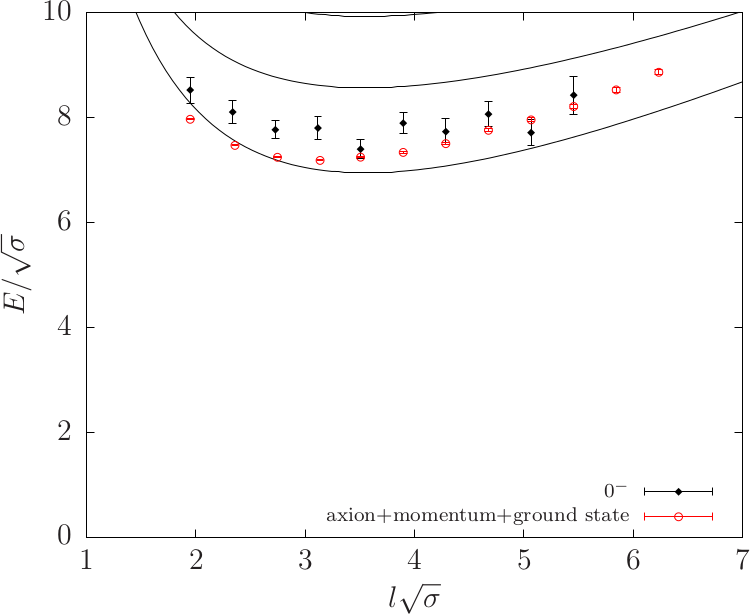 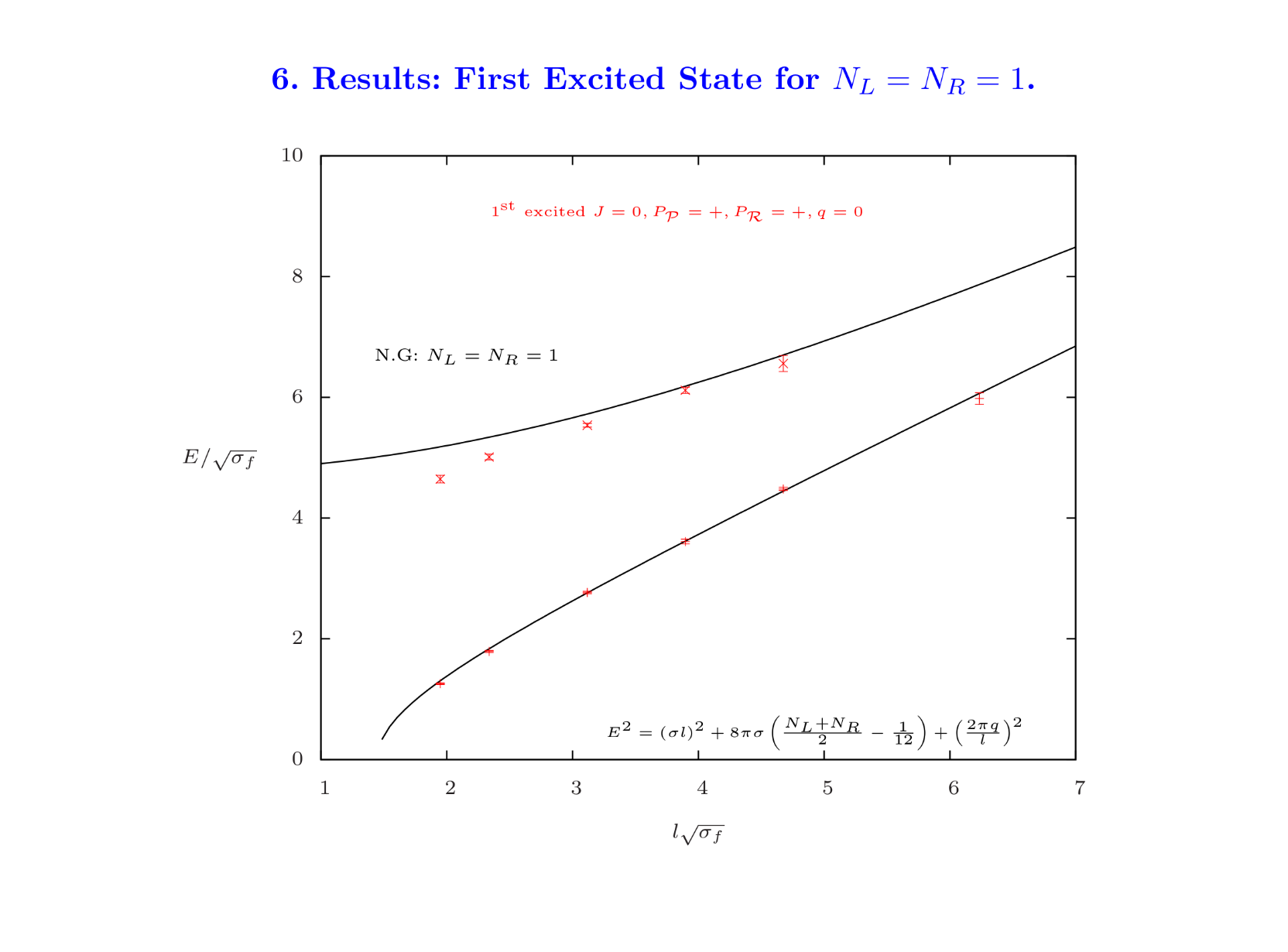 7. Results, 𝐷=3+1 – 𝒌=𝟐 string
Spectrum of flux-tubes in representations higher than the fundamental
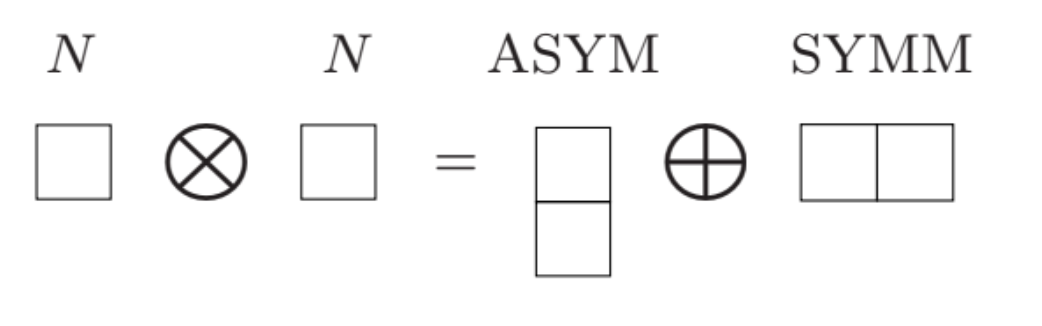 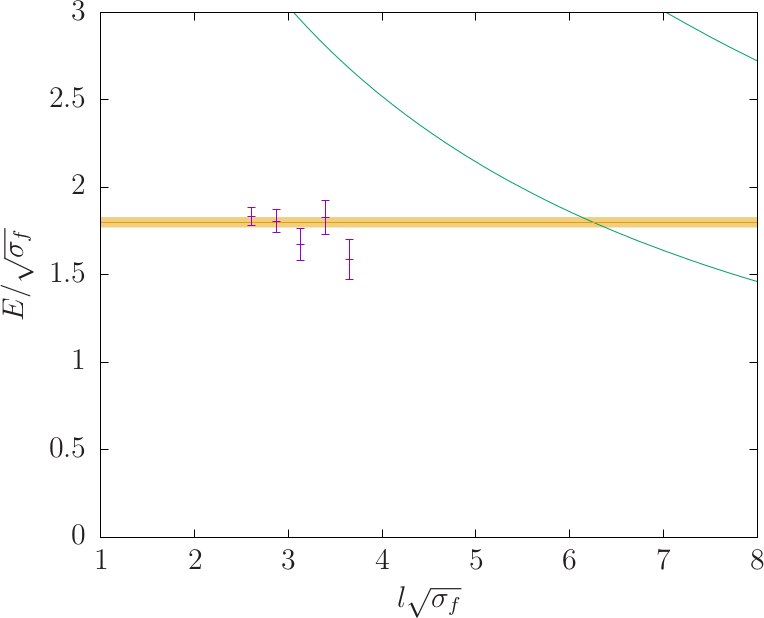 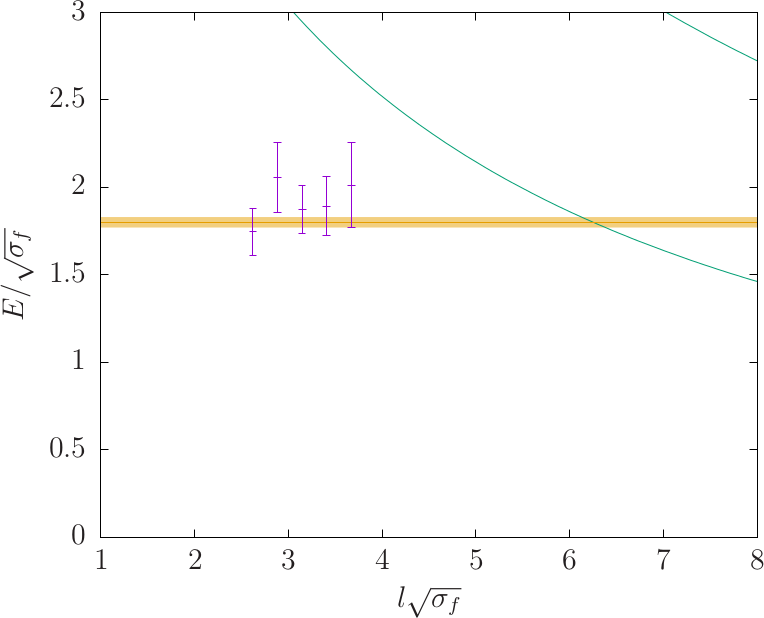 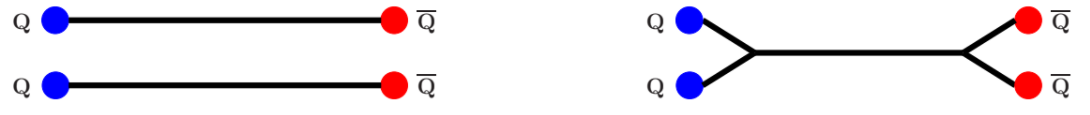 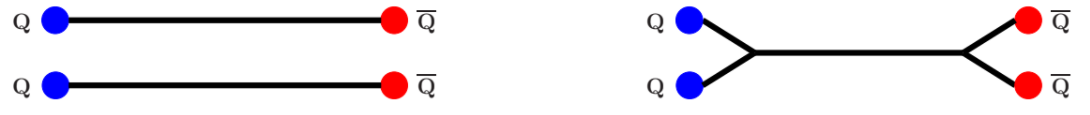 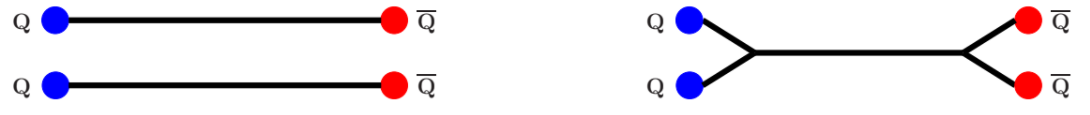 8. Outline
[Speaker Notes: Keep as it is.]
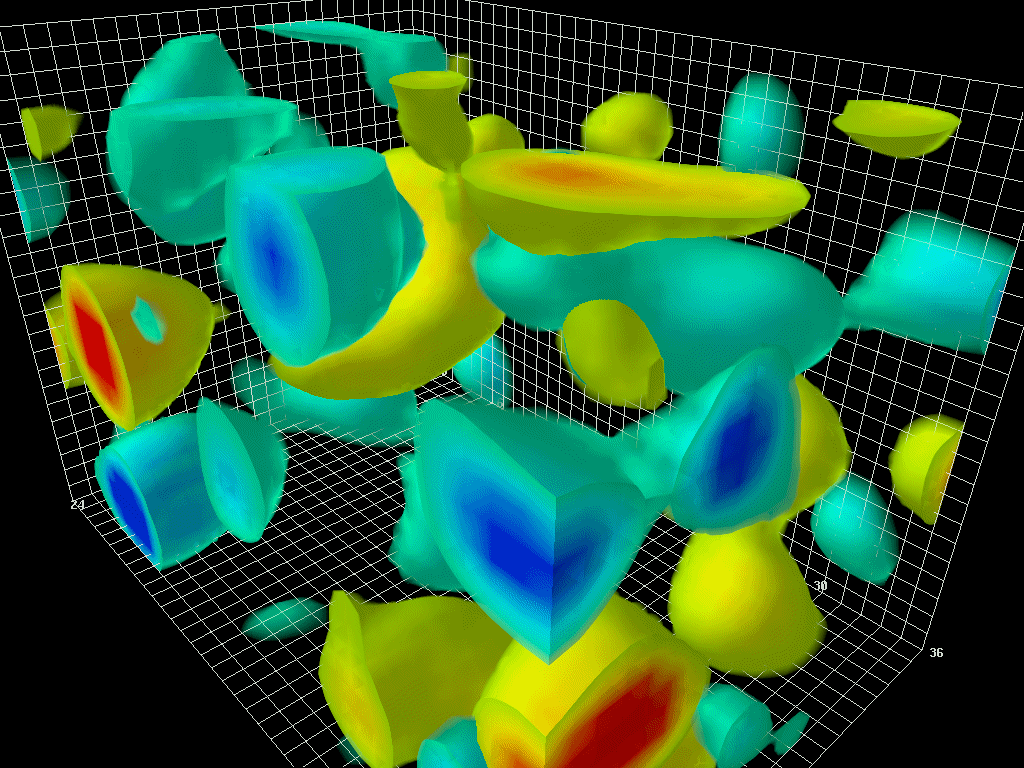 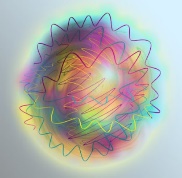 Part 2.
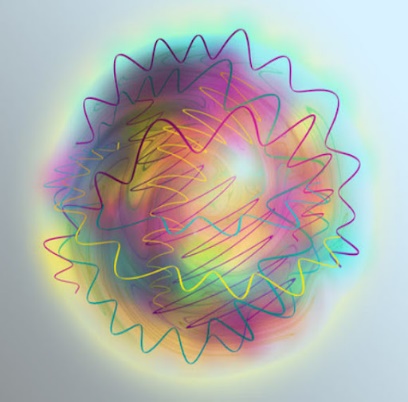 Glueballs
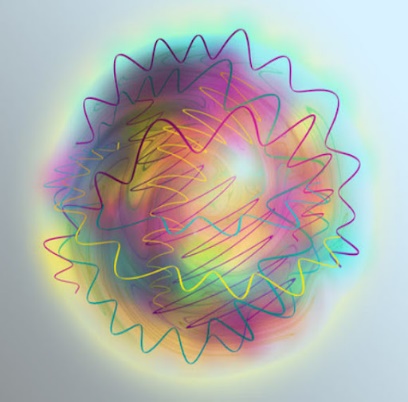 The glueball spectrum of SU(3) gauge theory in 3 + 1 dimensions, A. Athenodorou and M. Teper,  JHEP 11 (2020) 172, arXiv:2007.06422

SU(N) gauge theories in 3+1 dimensions: glueball spectrum, string tensions and topology, A. Athenodorou and M. Teper, 
     arXiv: 2106.00364

The effect of light quarks on the glueball spectrum, A. Athenodorou, J. Finkenrath, A. Lantos and M. Teper, in preparation
1. Generalities
2. Correlation Function
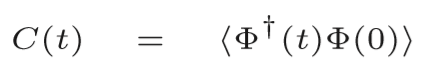 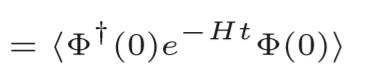 ……………..
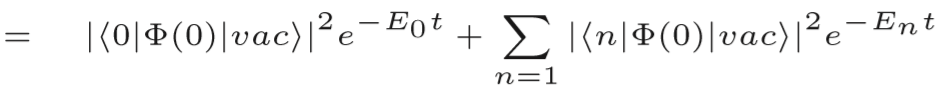 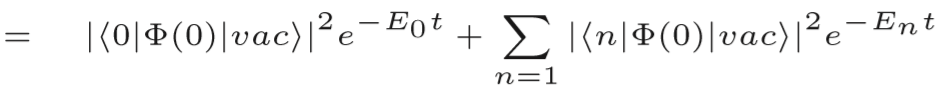 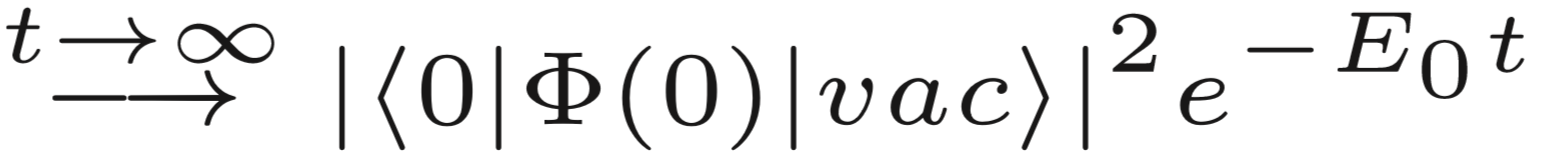 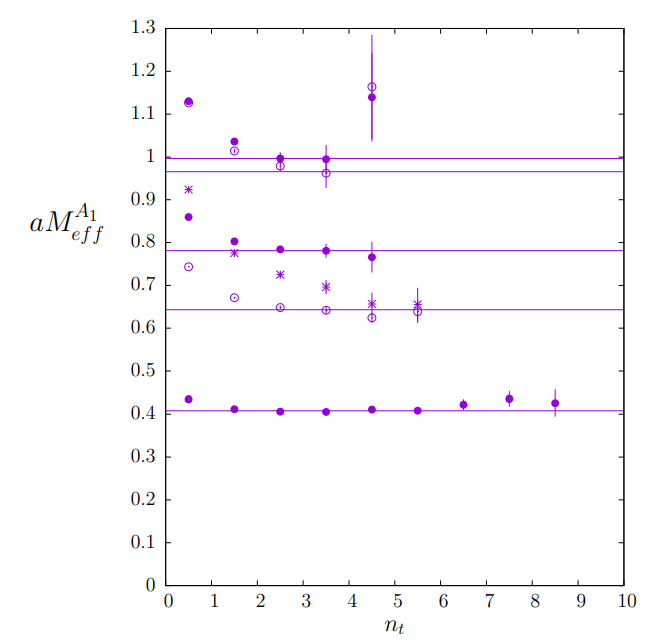 We perform variational calculation 
We calculate the eﬀective energies




We use the variational calculation to extract the excitation spectrum
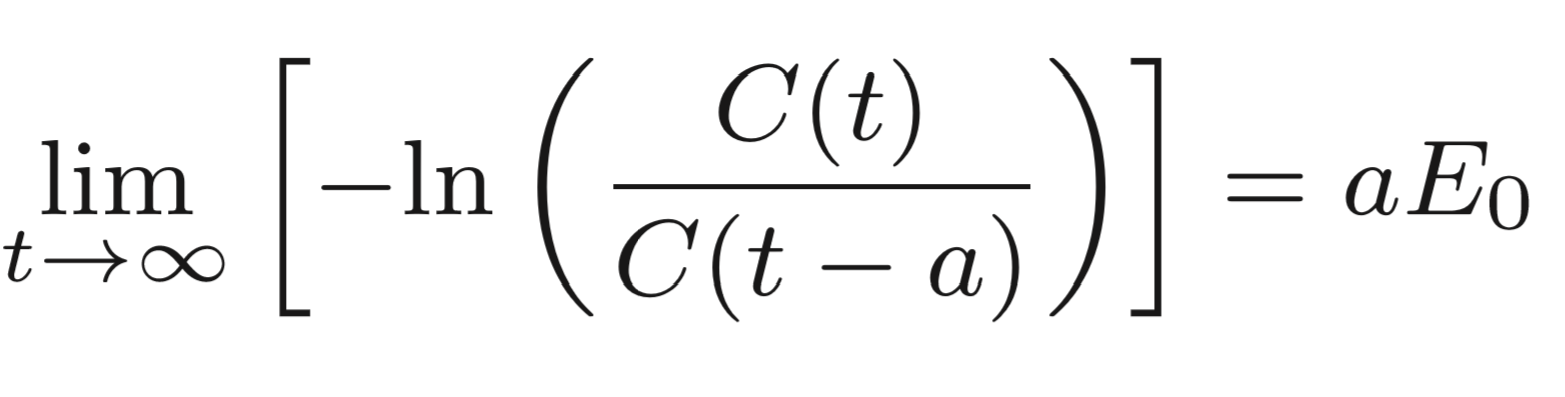 Example of effective masses
3. Operator Construction: Lattice Operators
[Speaker Notes: Stays]
4. Example of correlation functions
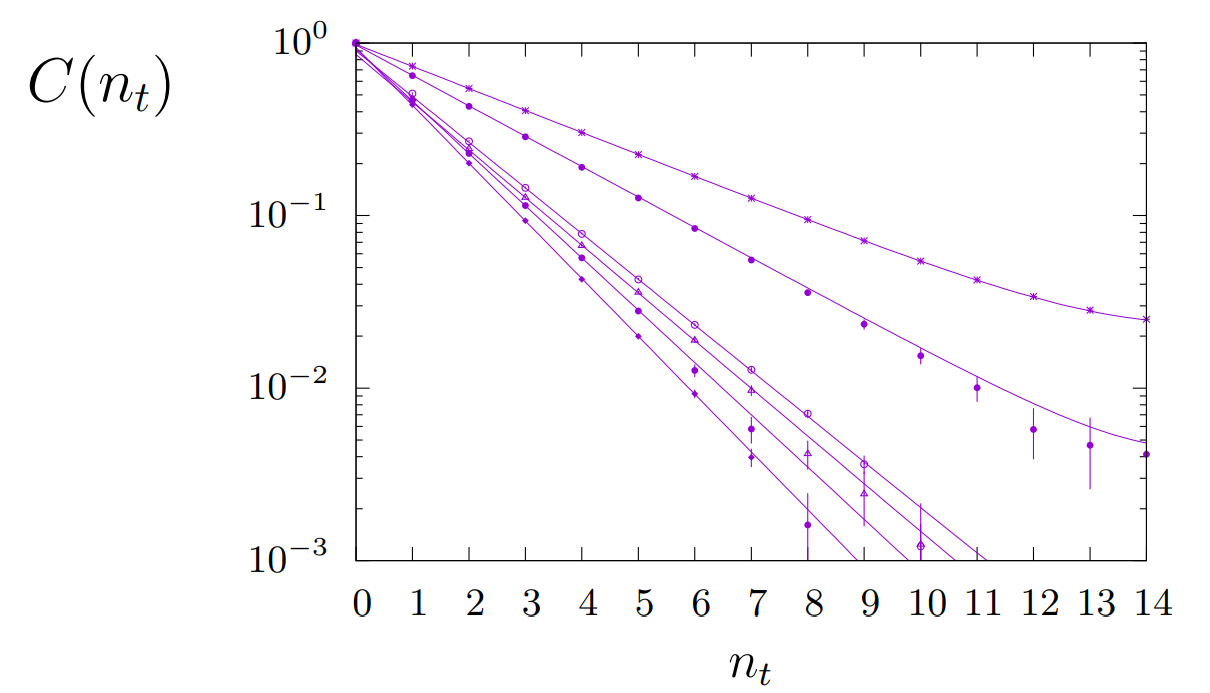 5. Continuum Limit
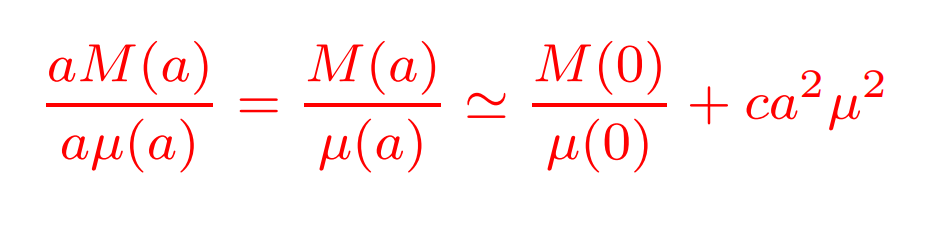 6. Results: Continuum Limit
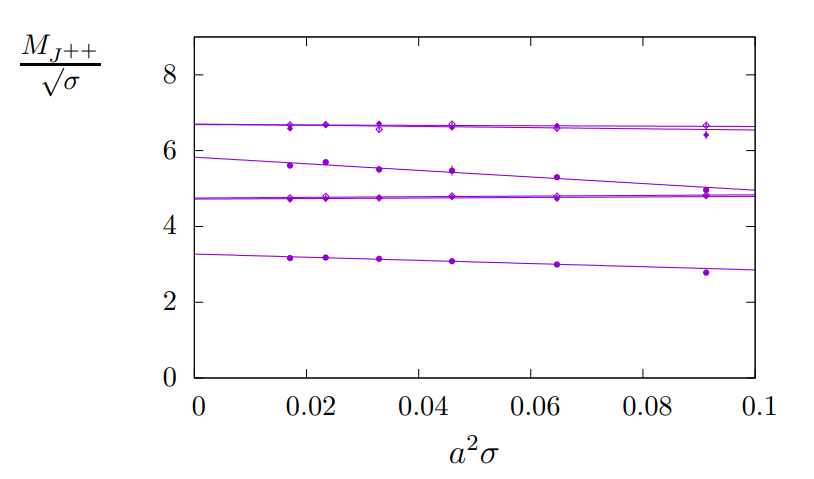 7. Spin and cubic group
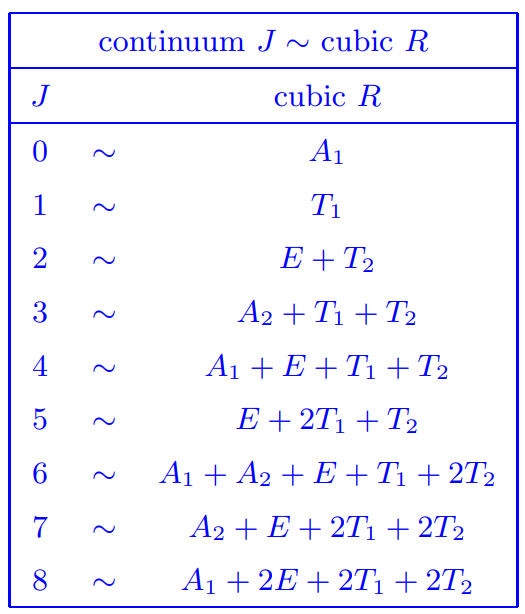 8. Results: Planar Limit
We extrapolate to the Large-N limit

Examples:
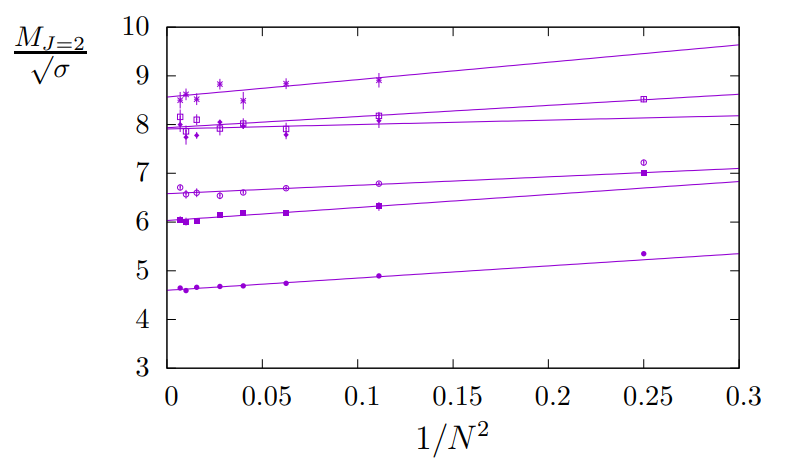 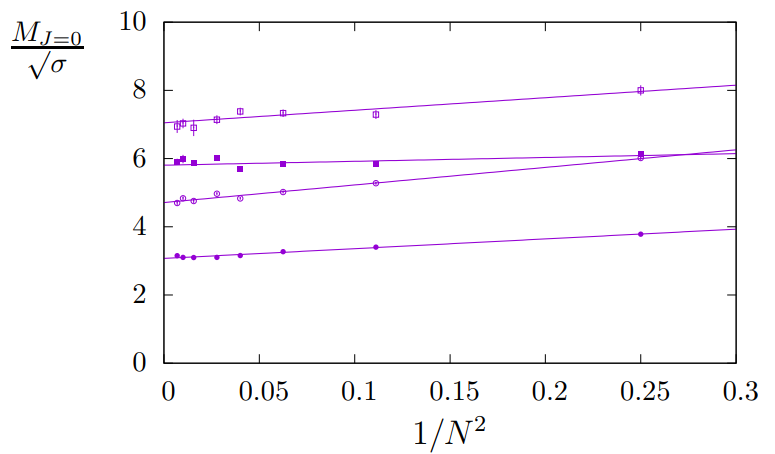 8. Results: Planar Limit
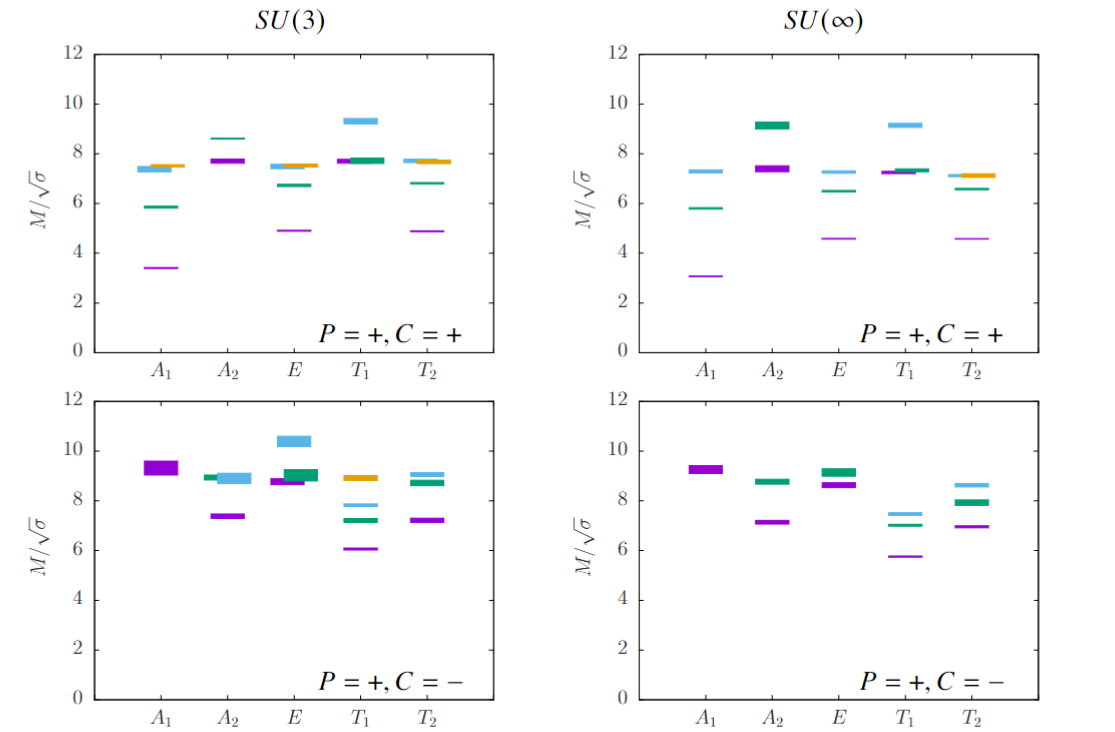 8. Results: Planar Limit
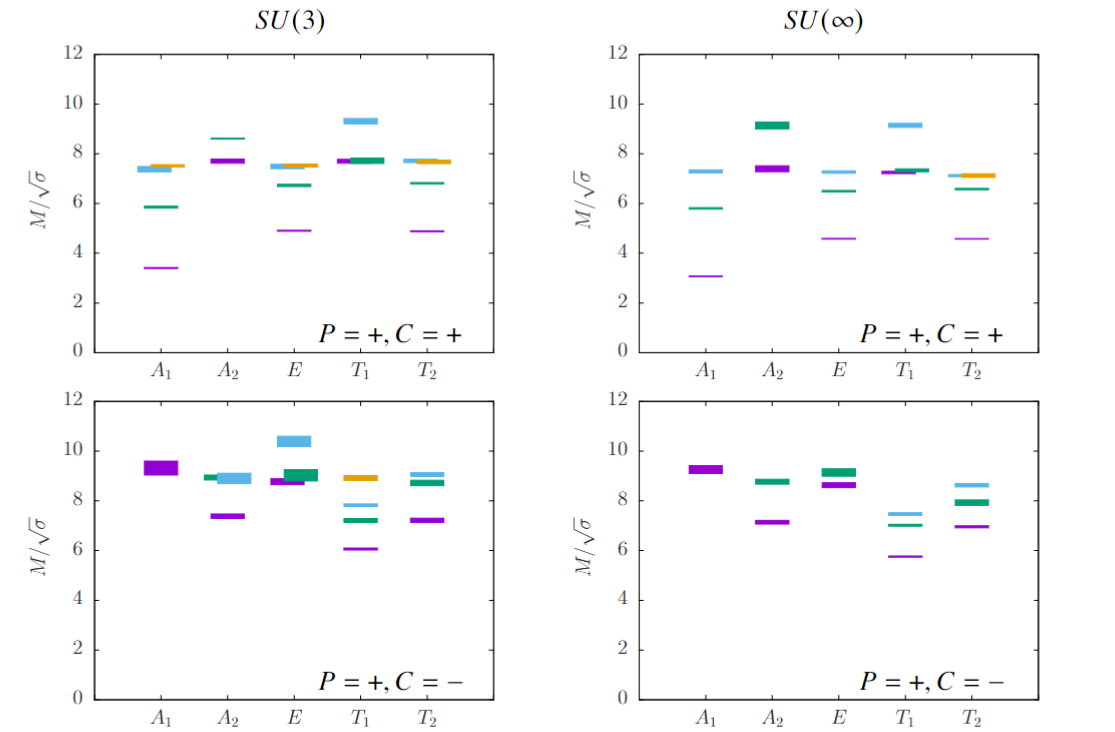 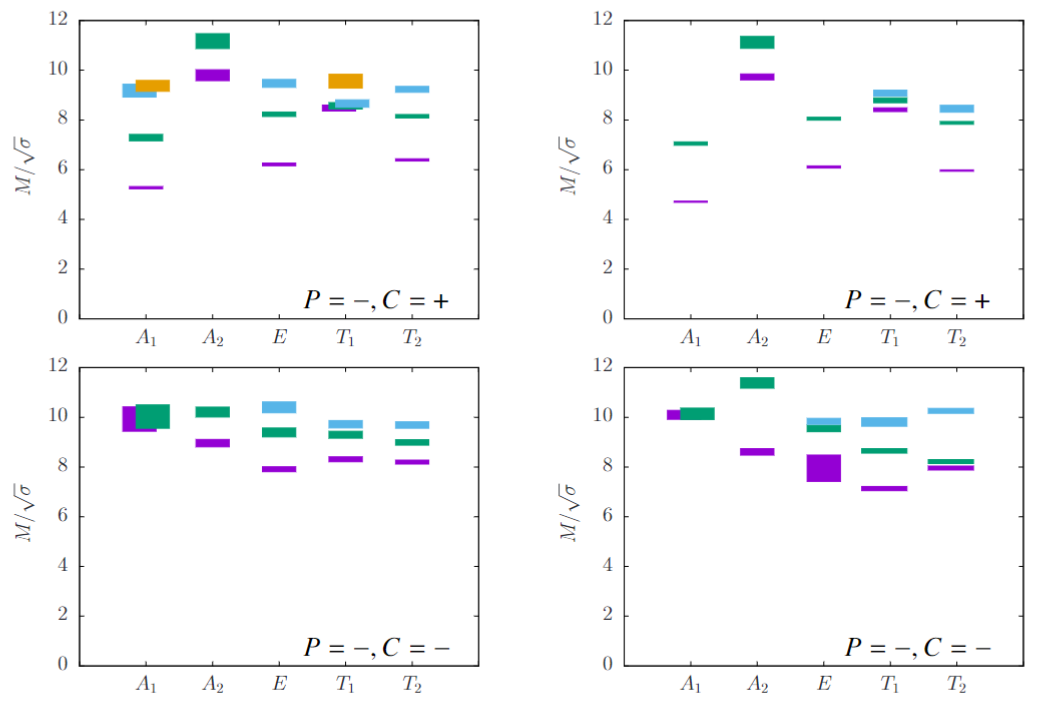 9. Results: What if we include dynamical light quarks?
4
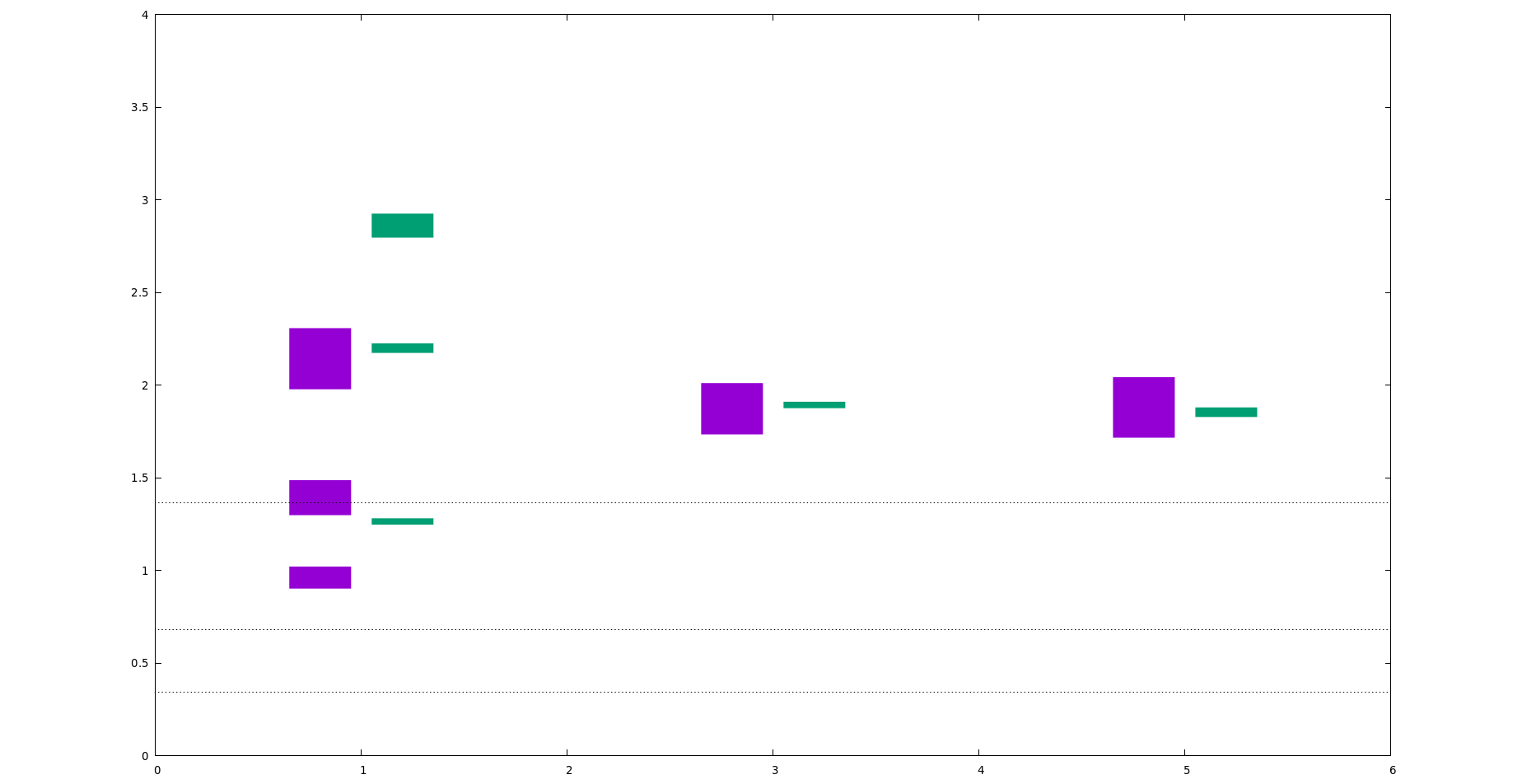 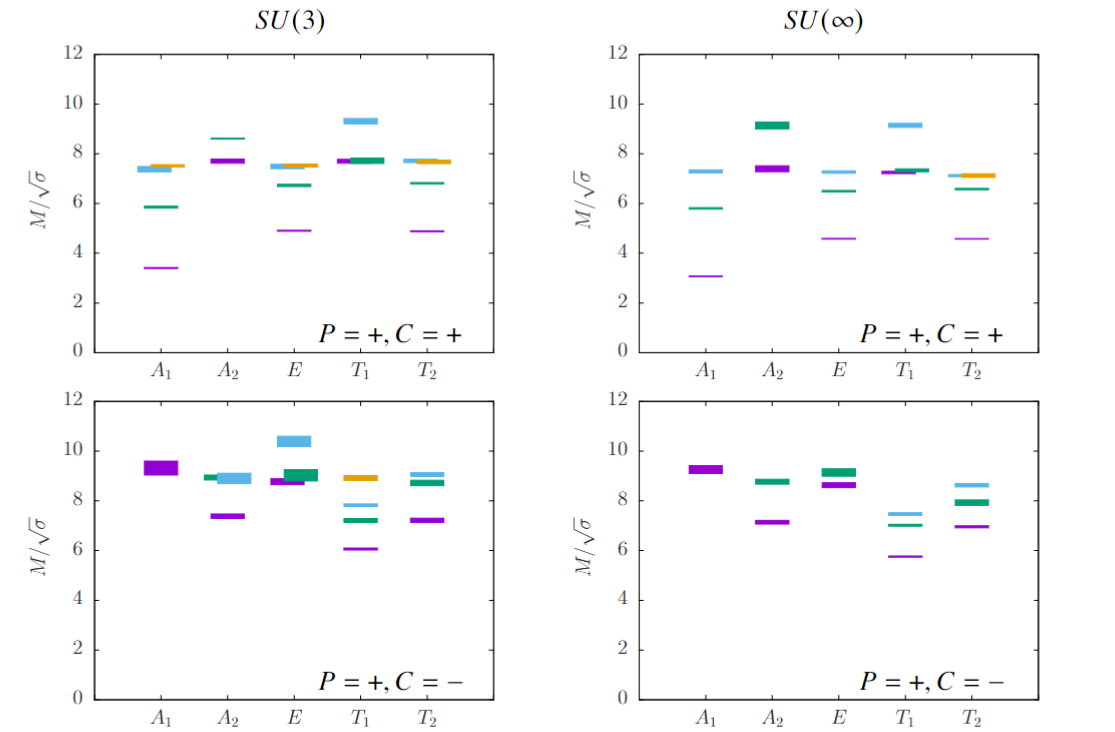 3.5
3
2.5
2
1.5
1
0.5
0
Observations
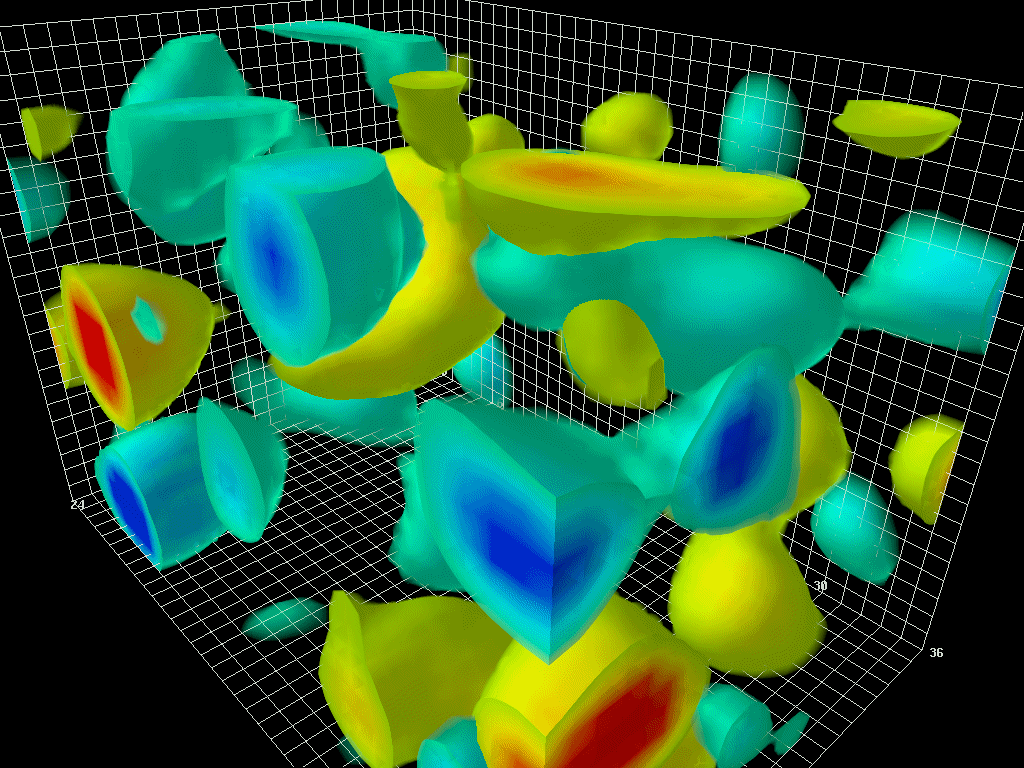 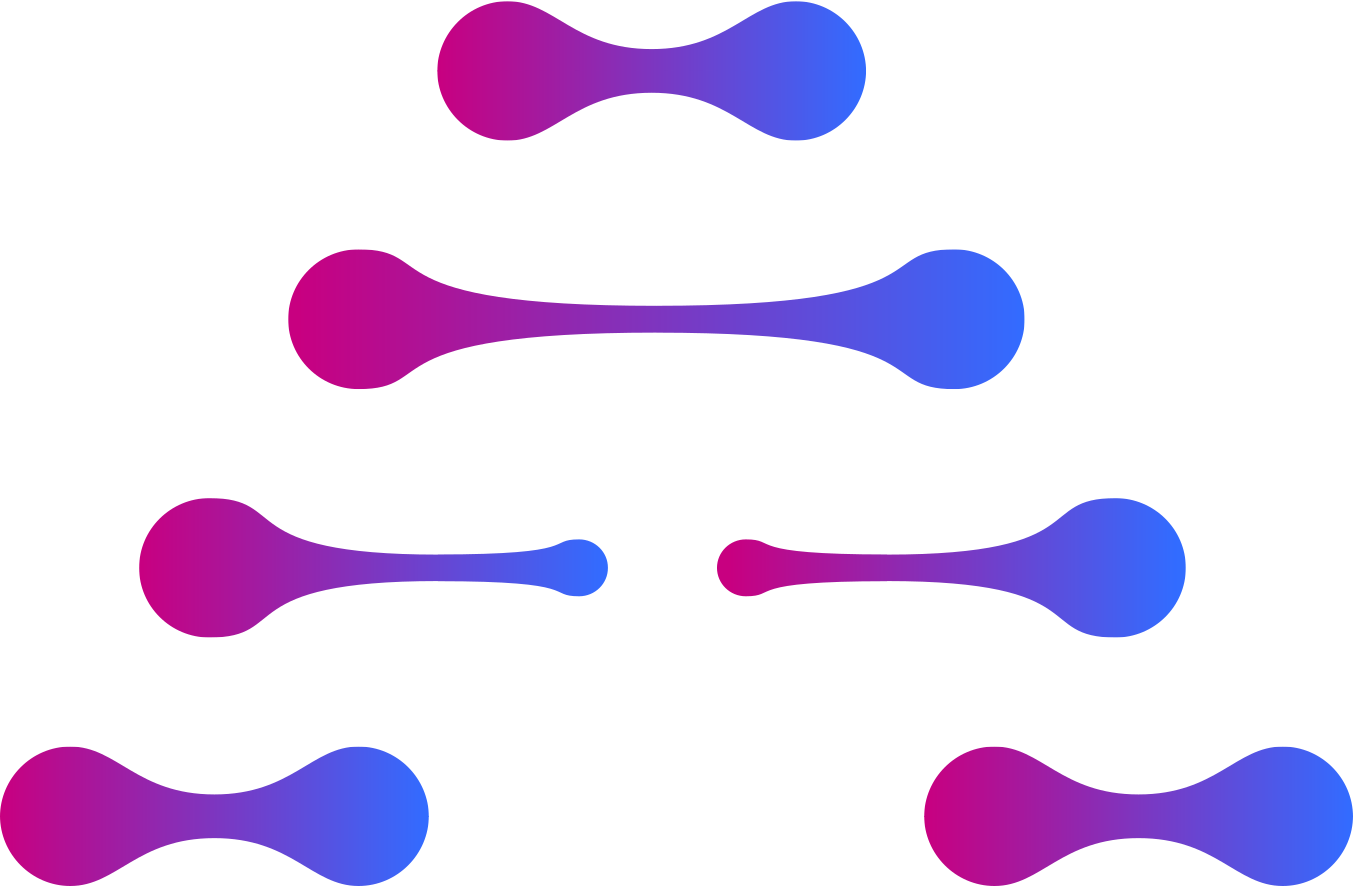 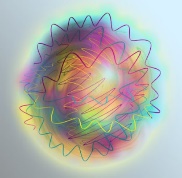 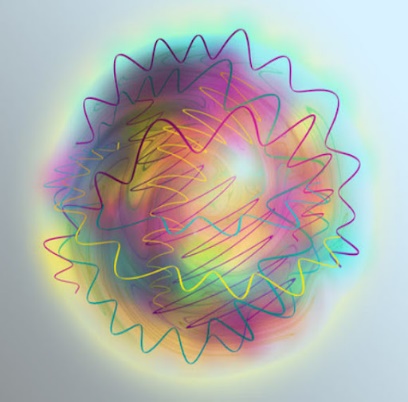 Thanks for your attention
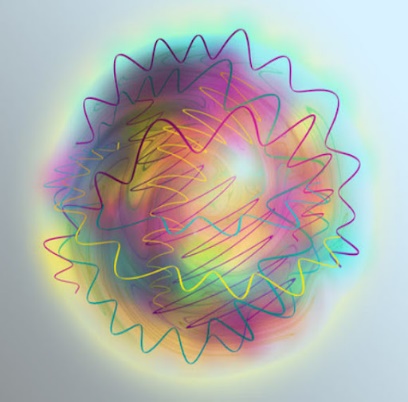 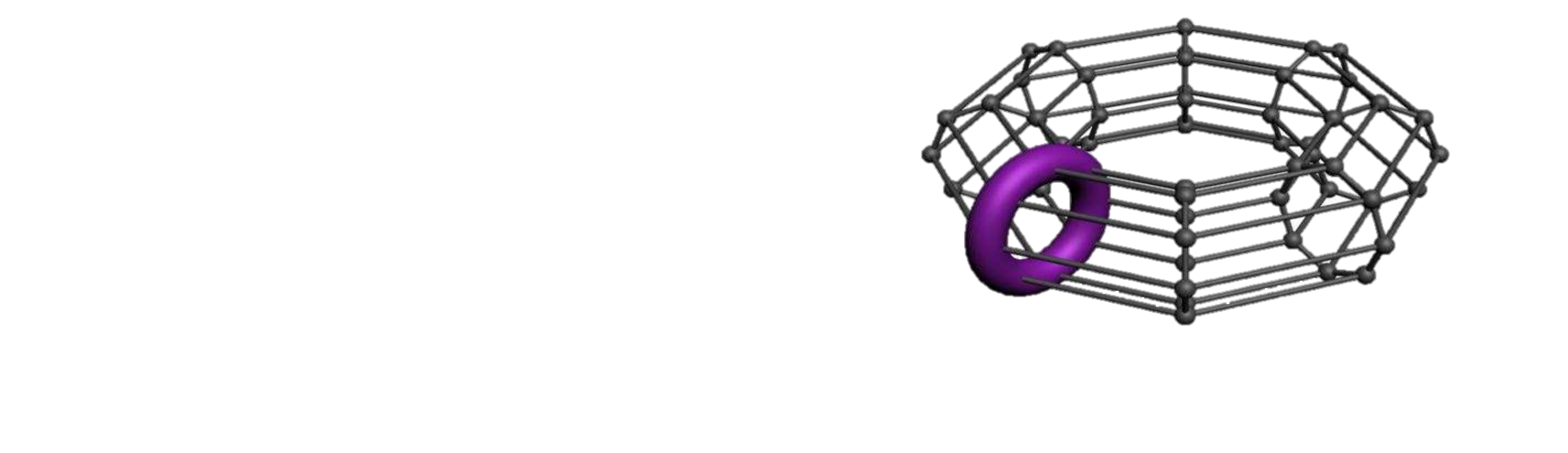